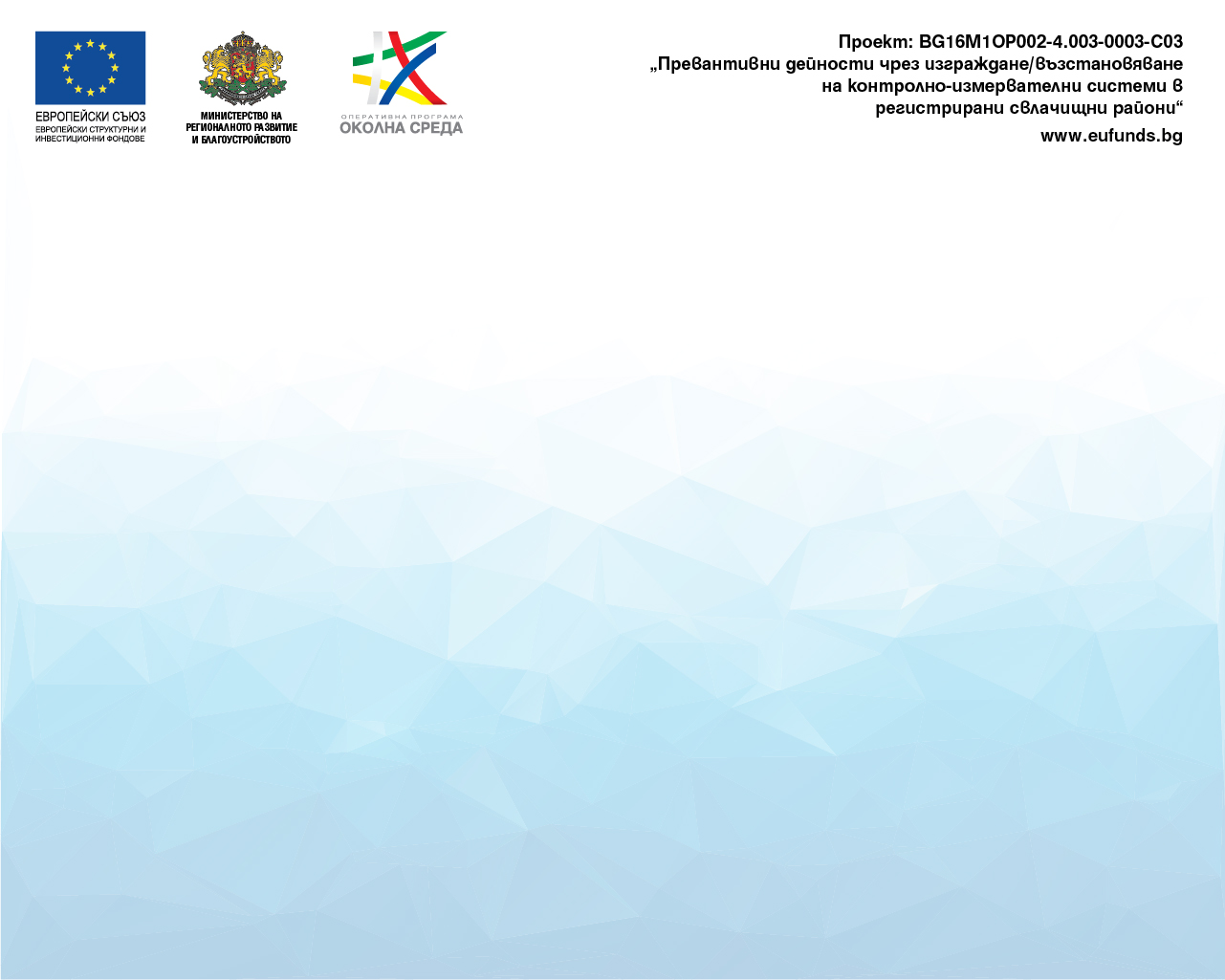 ОФИЦИАЛНО ПРЕДСТАВЯНЕ 

 на  
 
Проект № BG16M1OP002-4.003-0003-C03 „Превантивни дейности чрез изграждане/възстановяване на контролно – измервателни системи в регистрирани свлачищни райони”

Бенефициент: Министерство на регионалното развитие и благоустройство
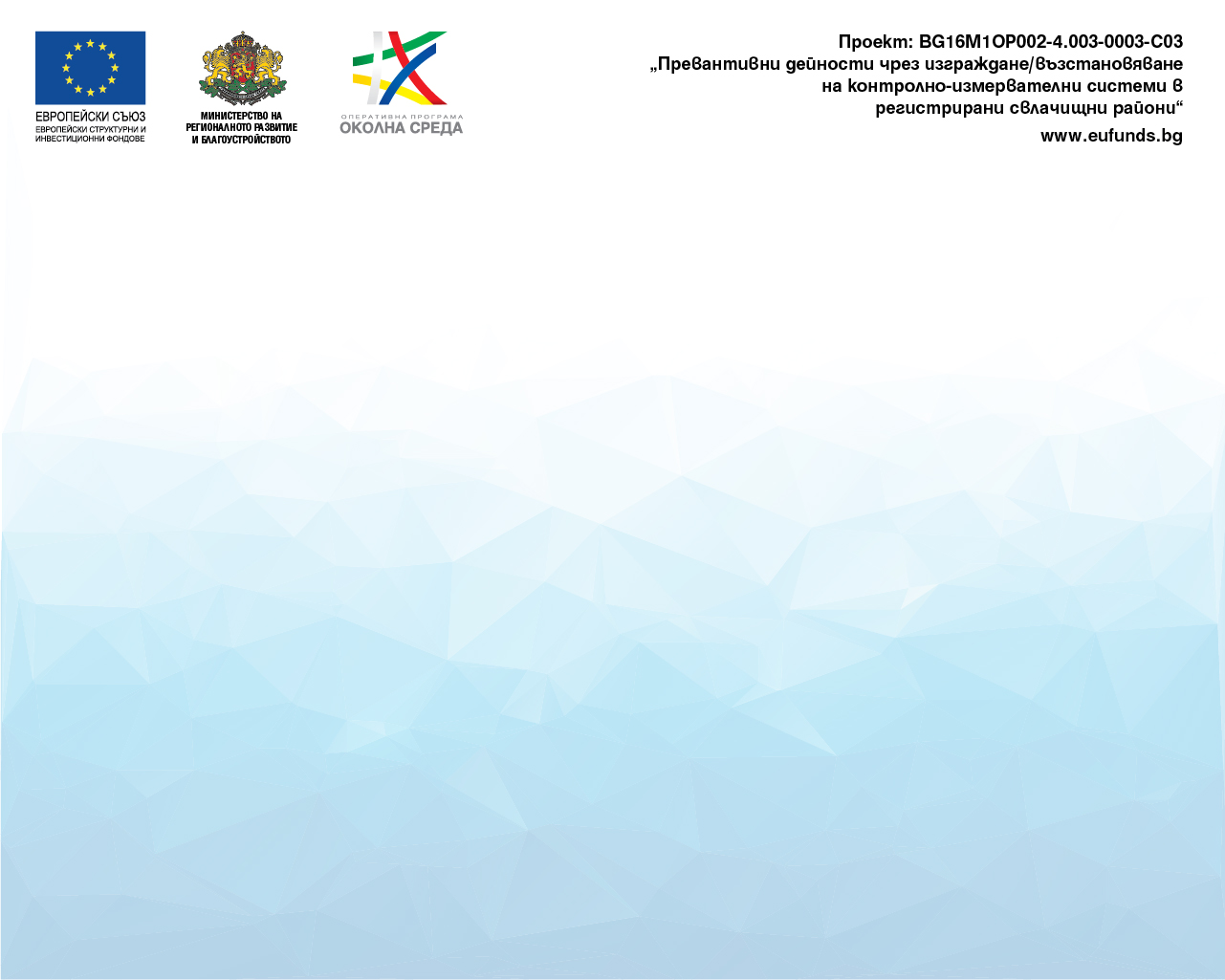 ОСНОВНИ ДАННИ

Проектът се реализира с финансовата подкрепа на Оперативна програма „Околна среда“ 2014-2020г., съфинансирана от Европейския съюз и Европейски структурни и инвестиционни фондове.


Общата стойност на проекта е 2 500 924,00 лв., от които:
 Европейско финансиране 2 125 785,40 лв.
 Национално финансиране 375 138,60 лв.

Срок за изпълнение: 23 месеца
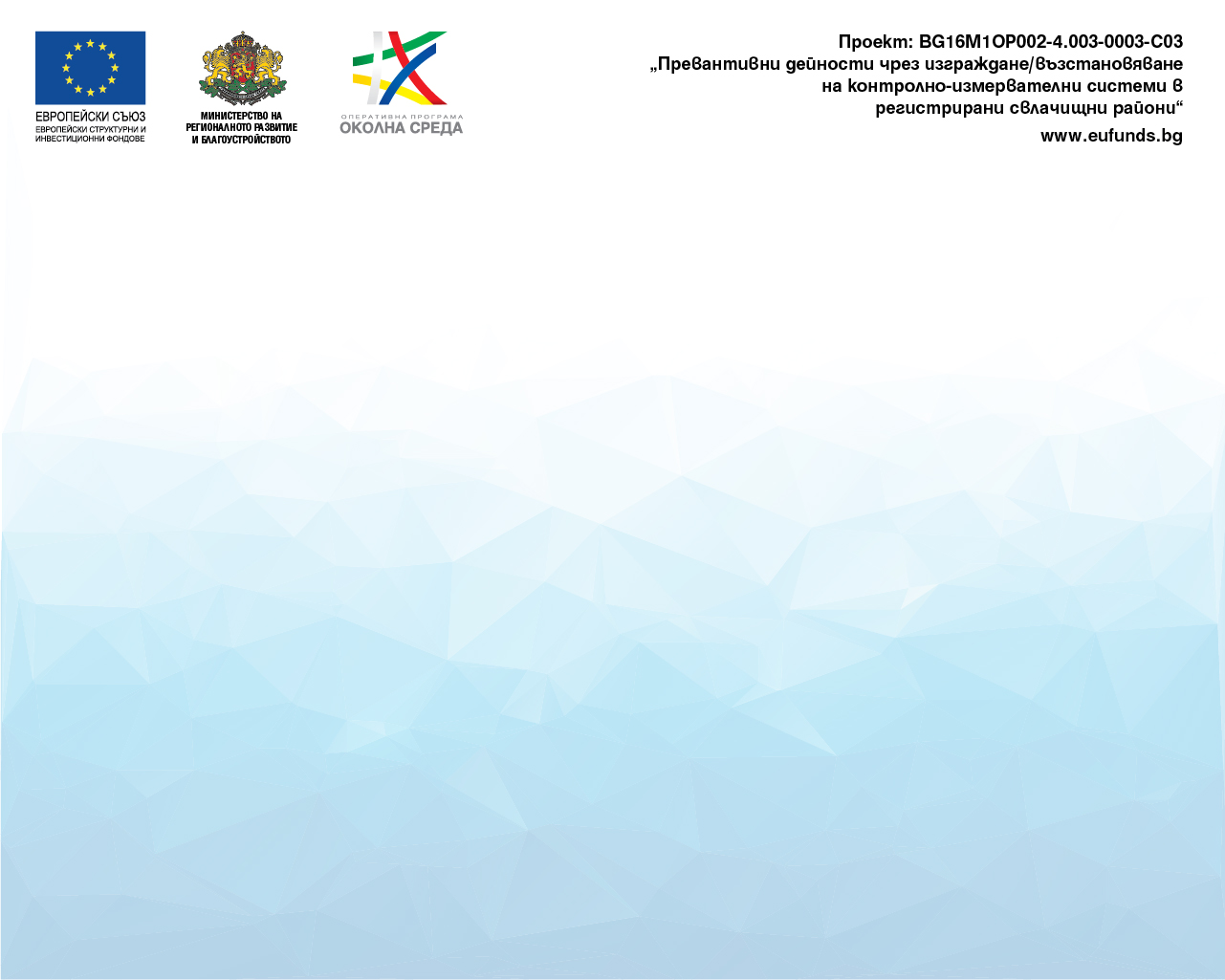 ОСНОВНА ЦЕЛ НА ПРОЕКТА:

  Изграждане на контролно-измервателни системи за изпълнение на превантивни дейности чрез провеждане на инструментален мониторинг на 26 бр. свлачищни района на територията на страната с цел ранно предупреждение, оповестяване и други превантивни действия, свързани с опазване живота и здравето на хората в свлачищните райони.
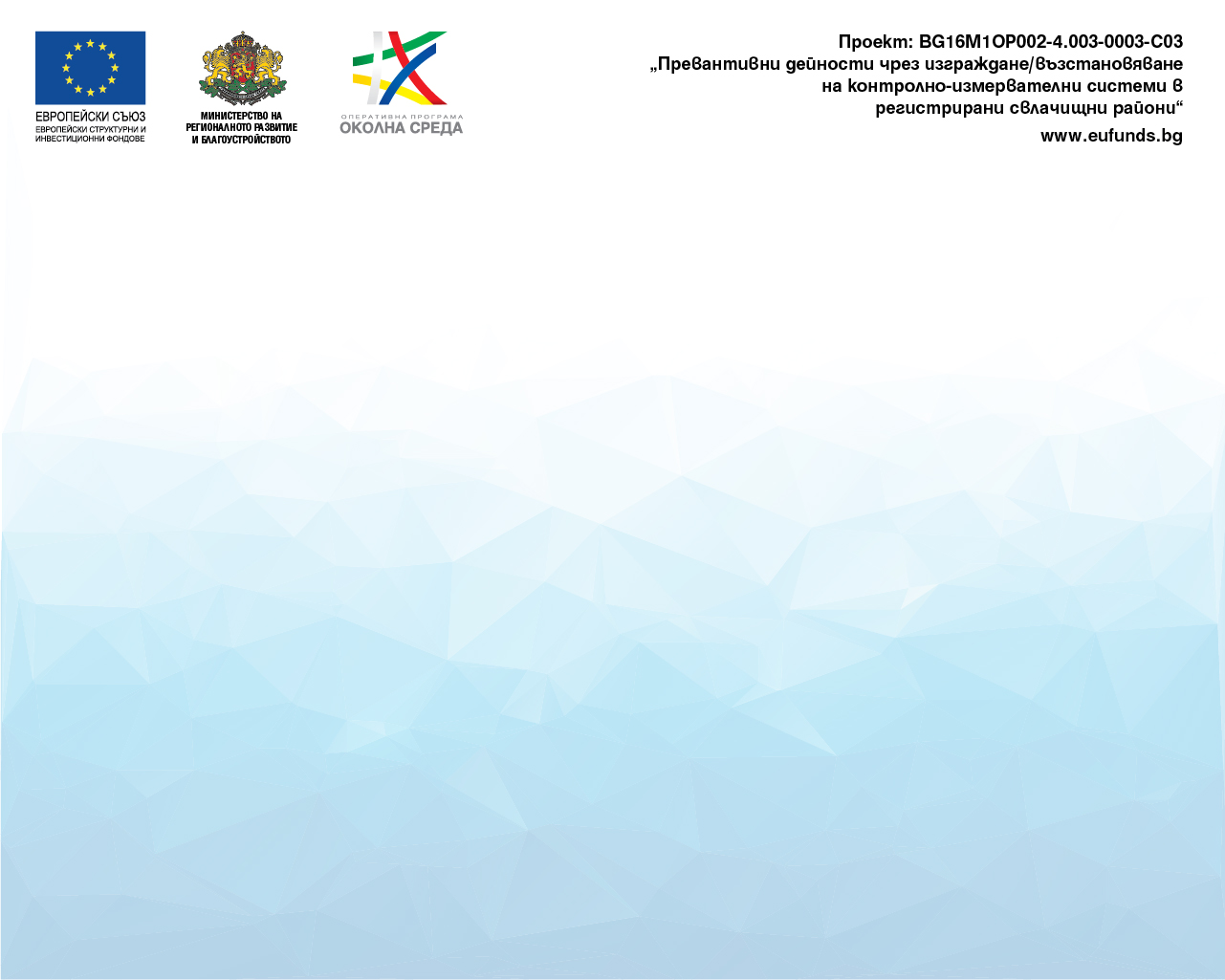 Свлачище VTR31.29091.05 попада в землището на с. Железарци, 
община Стражица, област Велико Търново
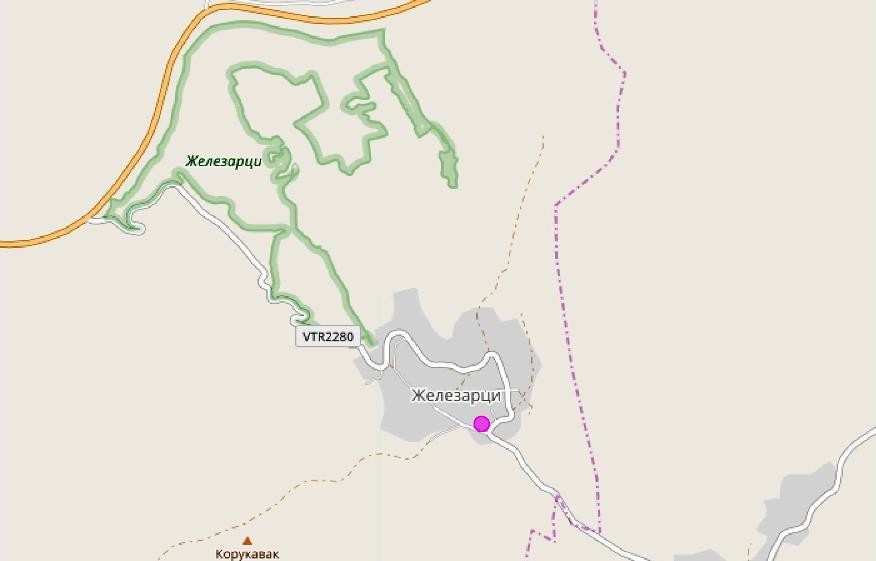 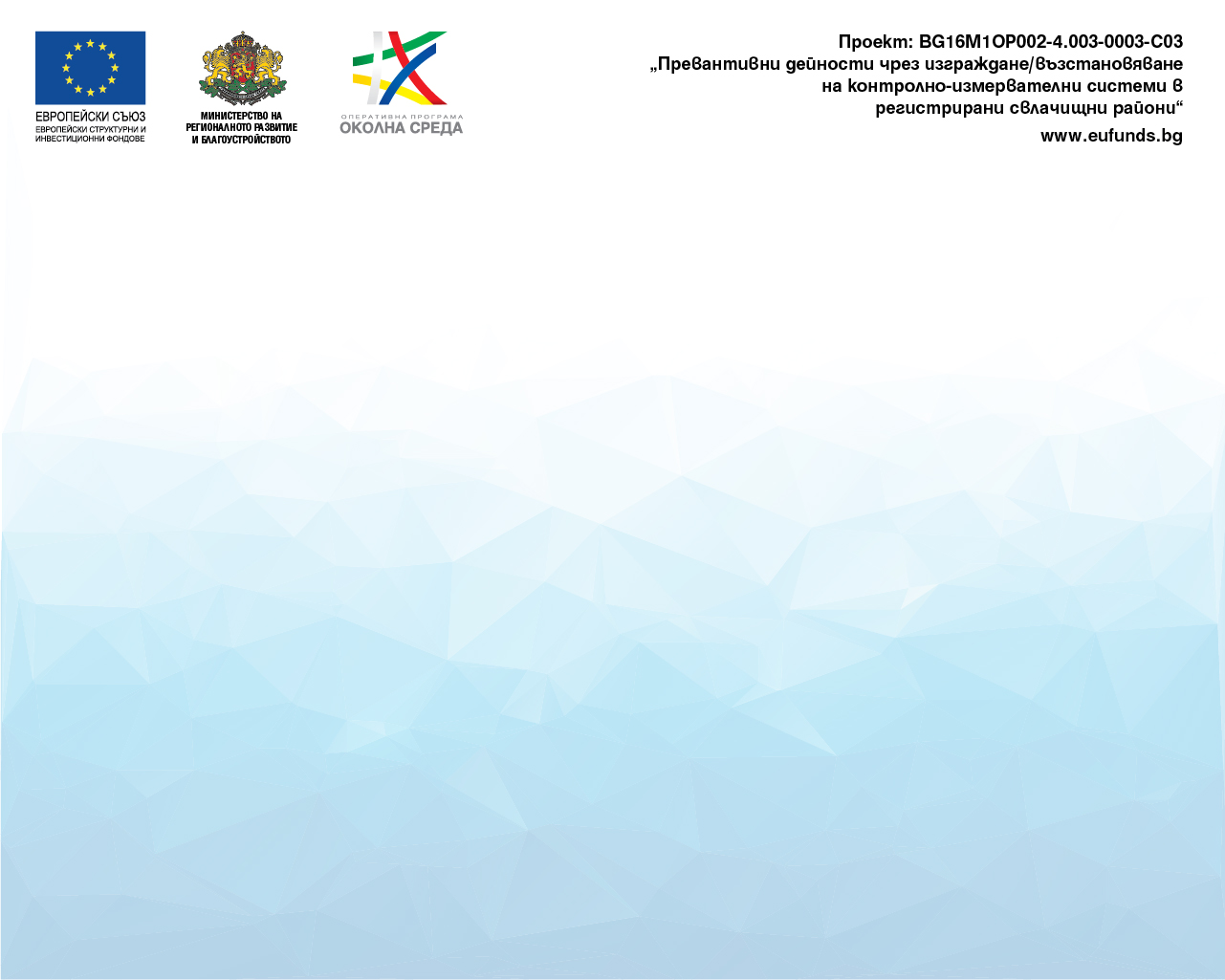 При активизиране на свлачищните процеси през 1997 г. е нарушен участък от общински път VTR2280 с ширина около 50 м.
Развитието на свлачищните процесите може да доведе до пълно прекъсване на пътя, както и да застраши преминаващия южно от него електропровод и трафопост.
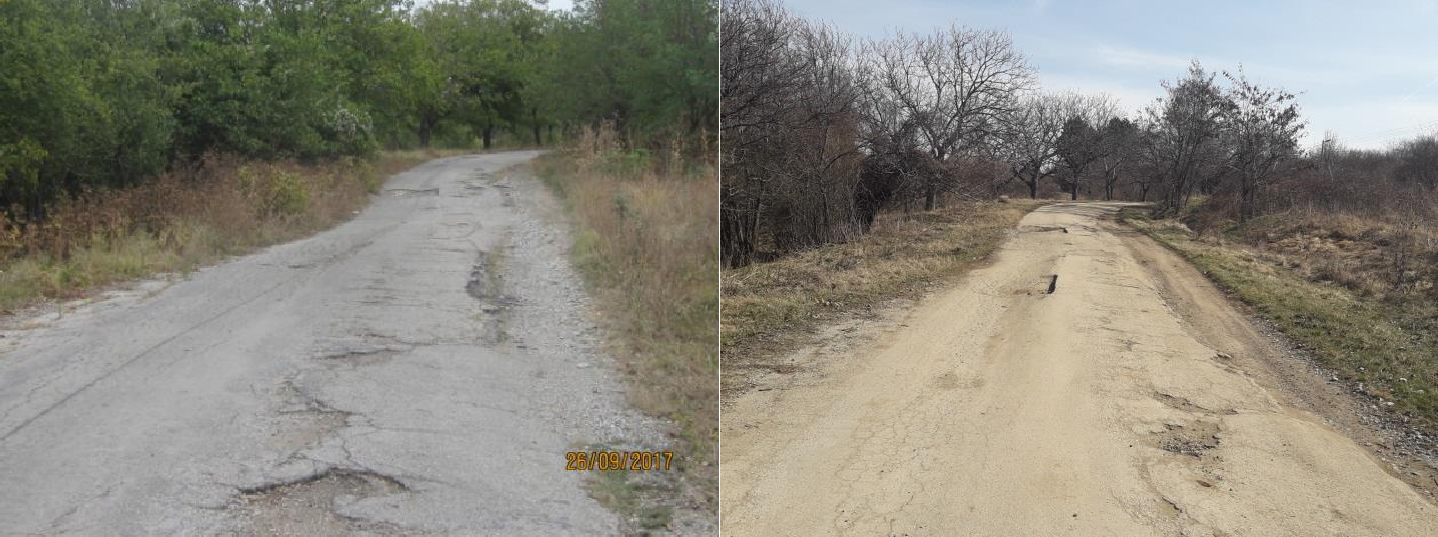 07.03.2019
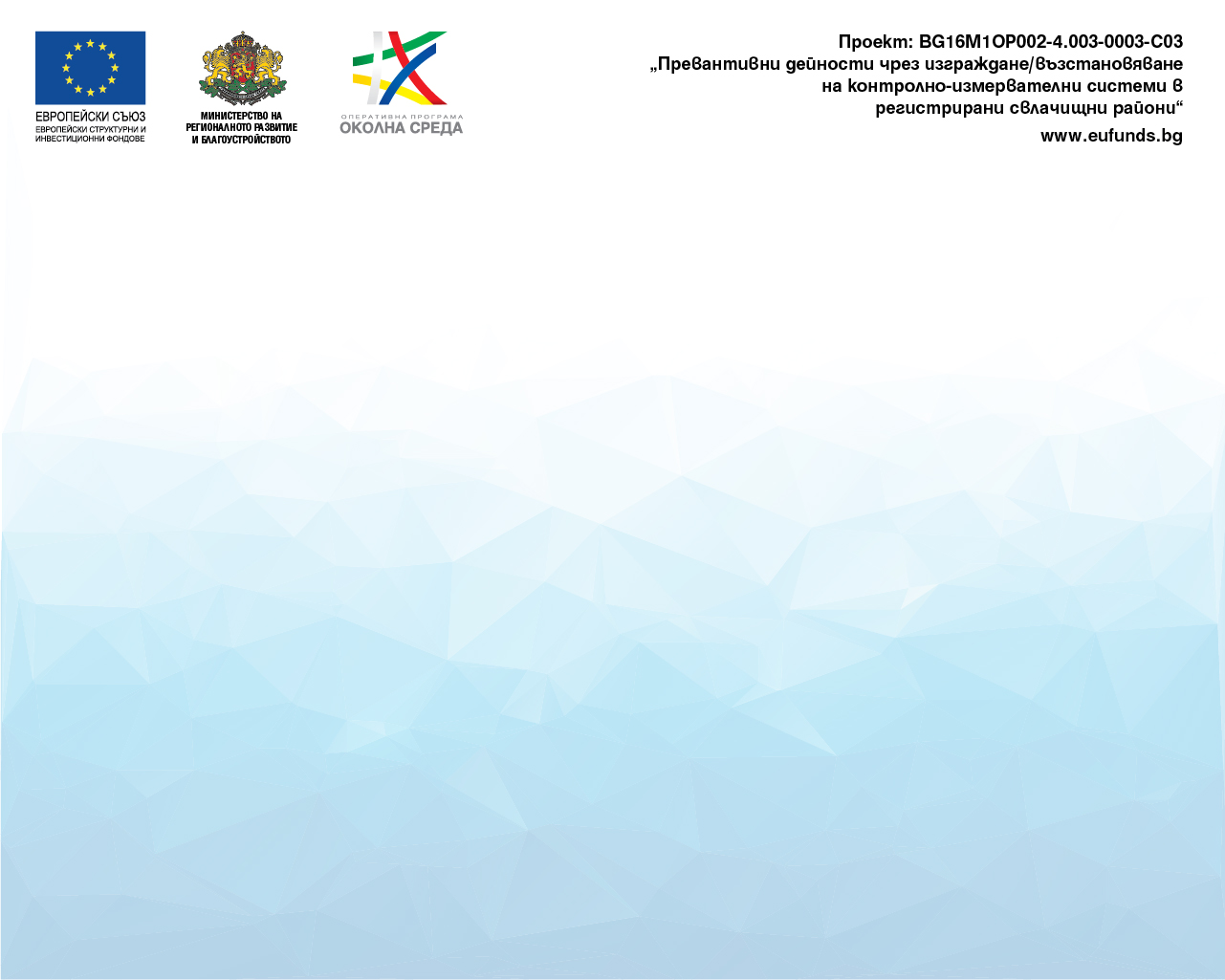 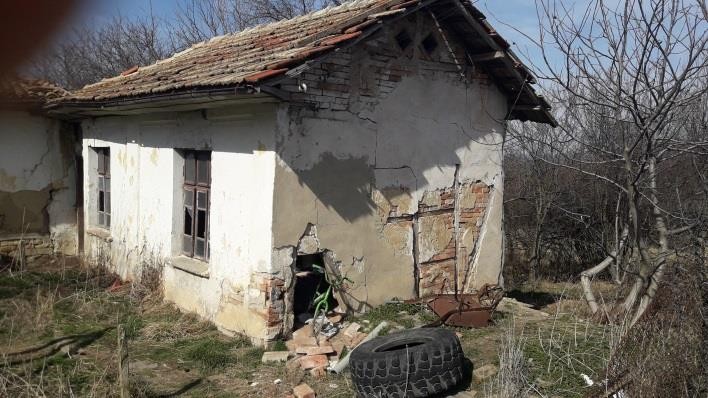 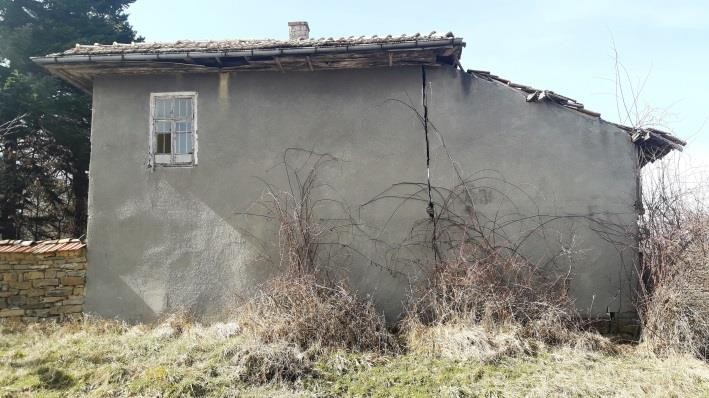 Разрушени са и 
постройките в 
стопанския двор, в 
северната част на с. 
Железарци.
Водосток с кръгло сечение Ф 70 е почти запушен, а по пътното платно и терена над пътя е образувано слягане.
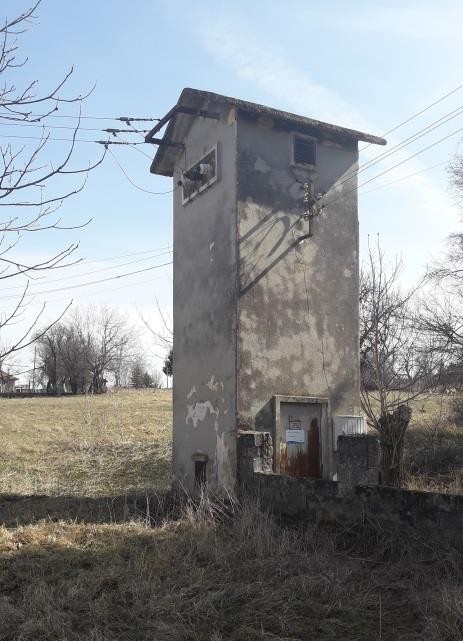 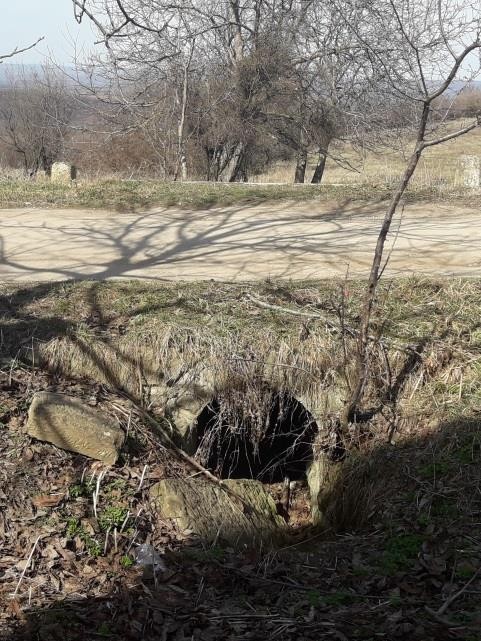 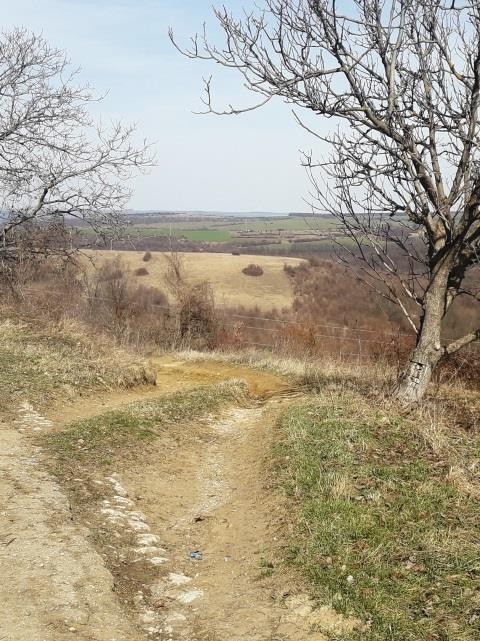 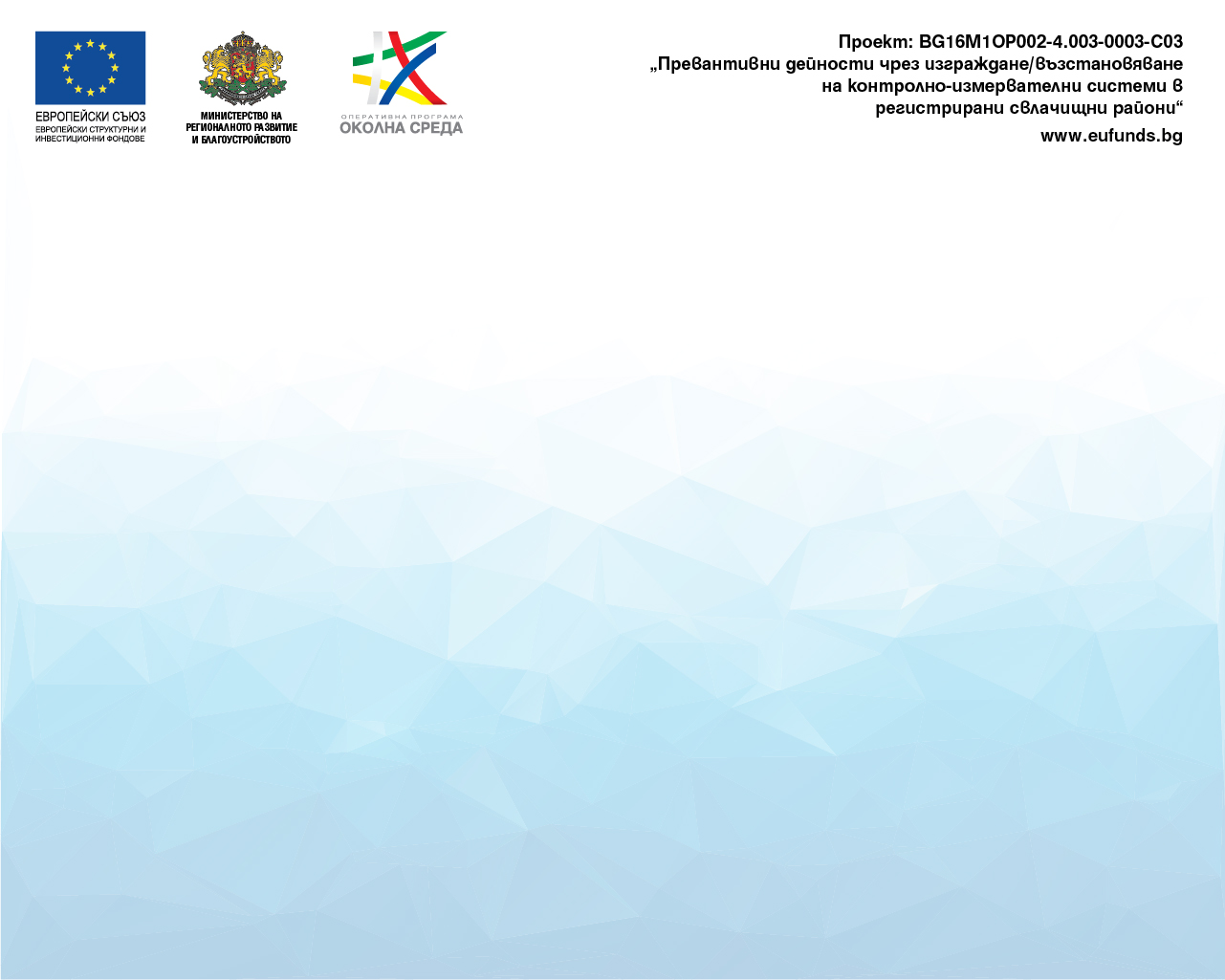 Свлачище LOV33.15148.02 попада в землището на с. Глогово, 
община Тетевен, област Ловеч
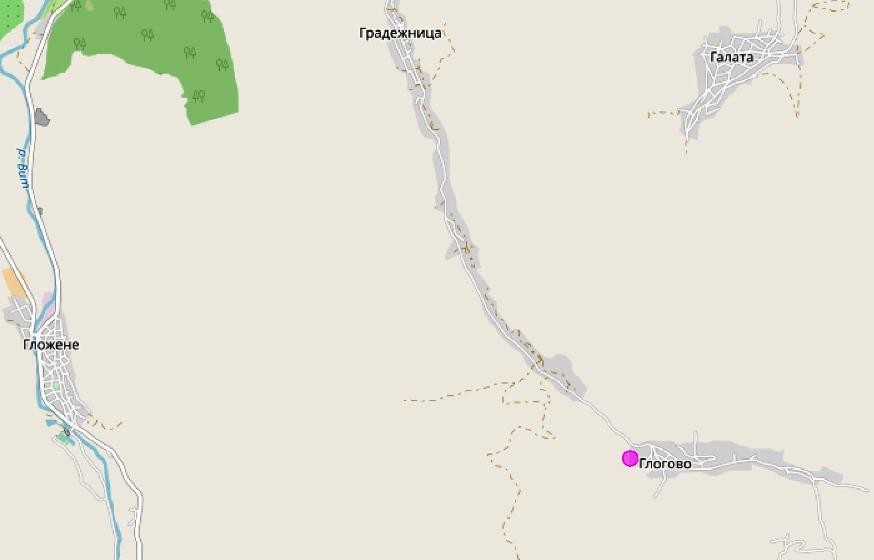 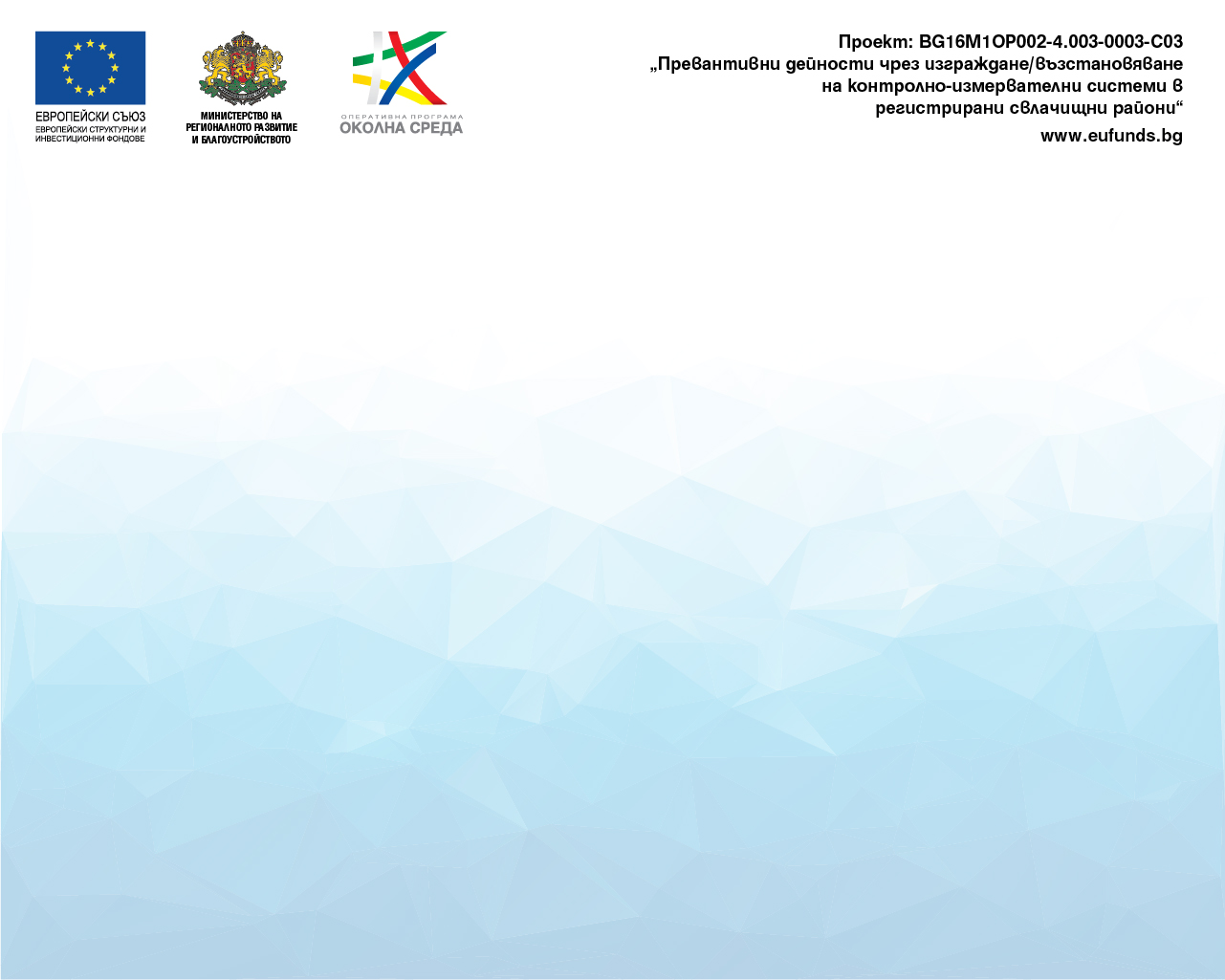 Свлачище LOV33.15148.02 попада в землището на с. Глогово, община Тетевен, област Ловеч
Свлачището е развито в долната част на левия долинен склон на р. Градежница, непосредствено до западната регулационна линия на с. Глогово, като в долната си част засяга общински път LOV1110. Установените размери на свлачището са: ширина по пътното платно около 200м и дължина по посока на движение до 190 м. Засегнатата площ е 38 дка.
В образуваните свлачищни „стъпала“ се задържат повърхностни води.
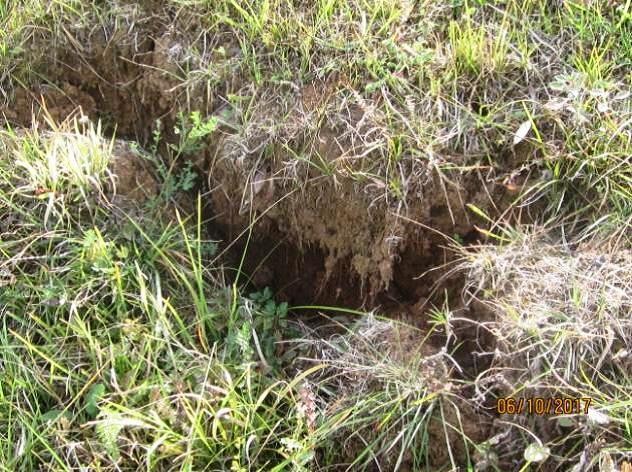 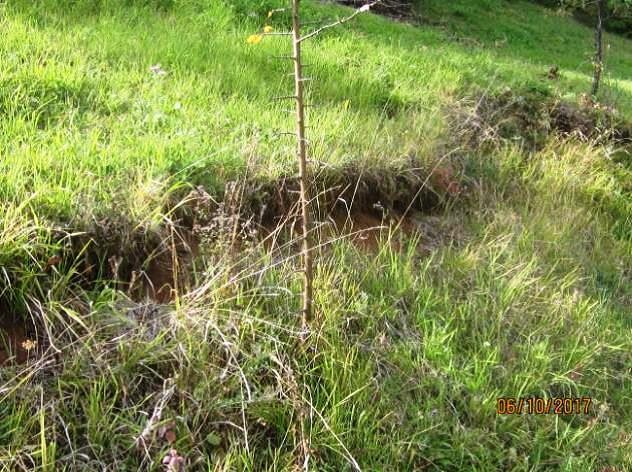 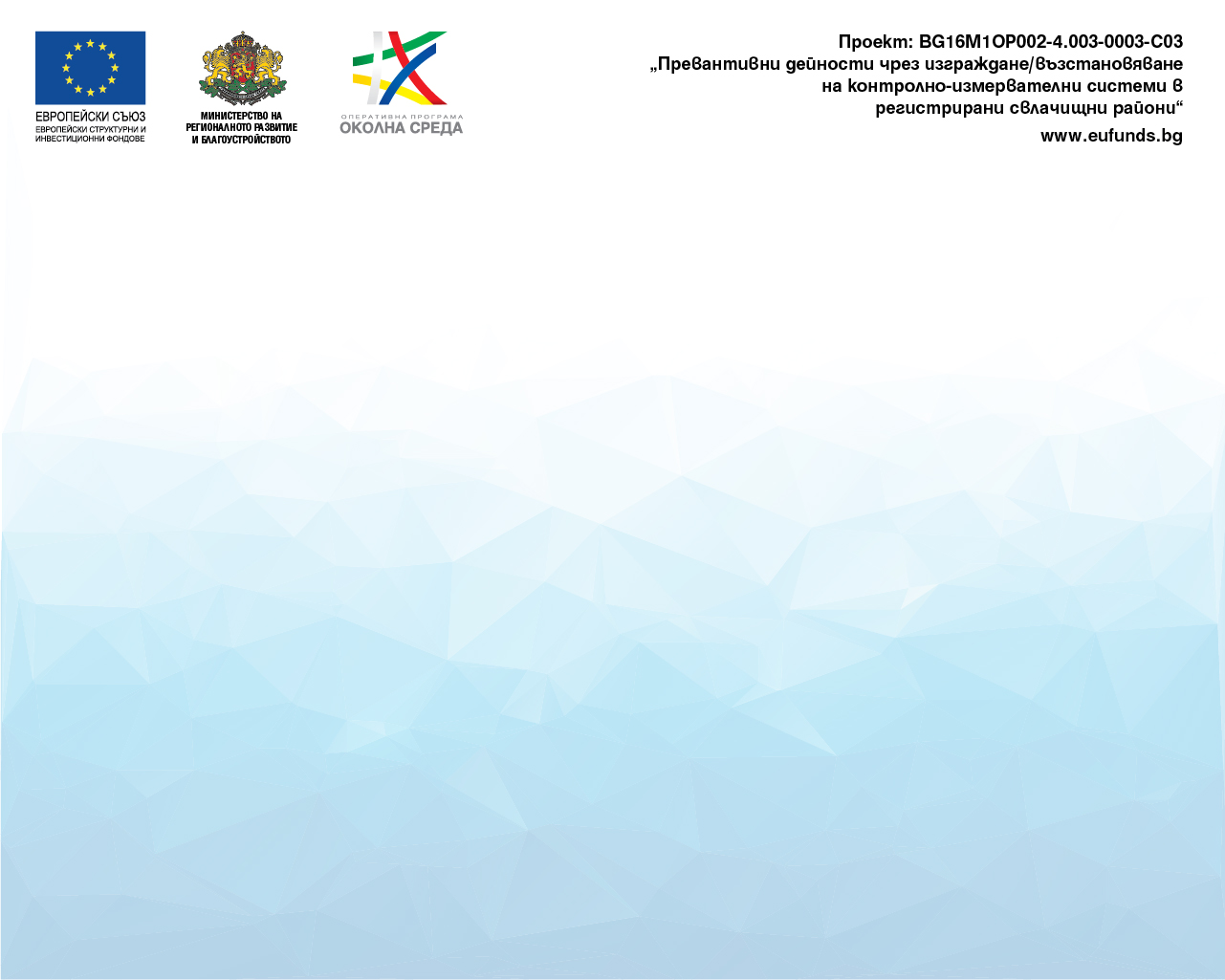 Свлачище LOV33.15148.02 попада в землището на с. Глогово, община Тетевен, област Ловеч
В участък с дължина около 100 м, по платното на общинския път са образувани надлъжни пукнатини с разтвореност 1-2 см. Под пътя, в основата на откоса се установява подуване на терена, с височина 0.5-0.8 м.
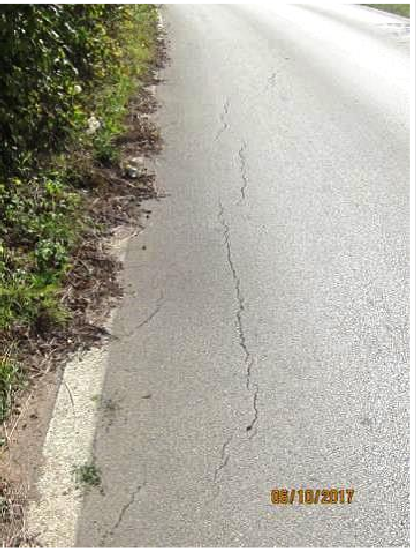 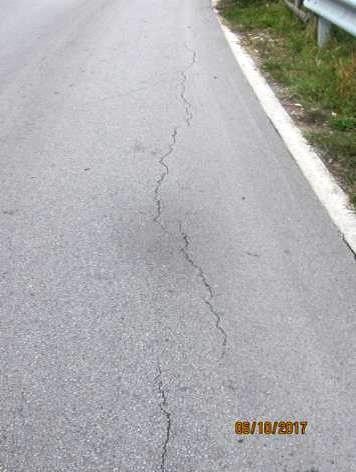 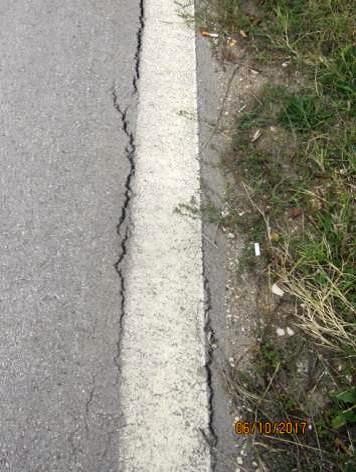 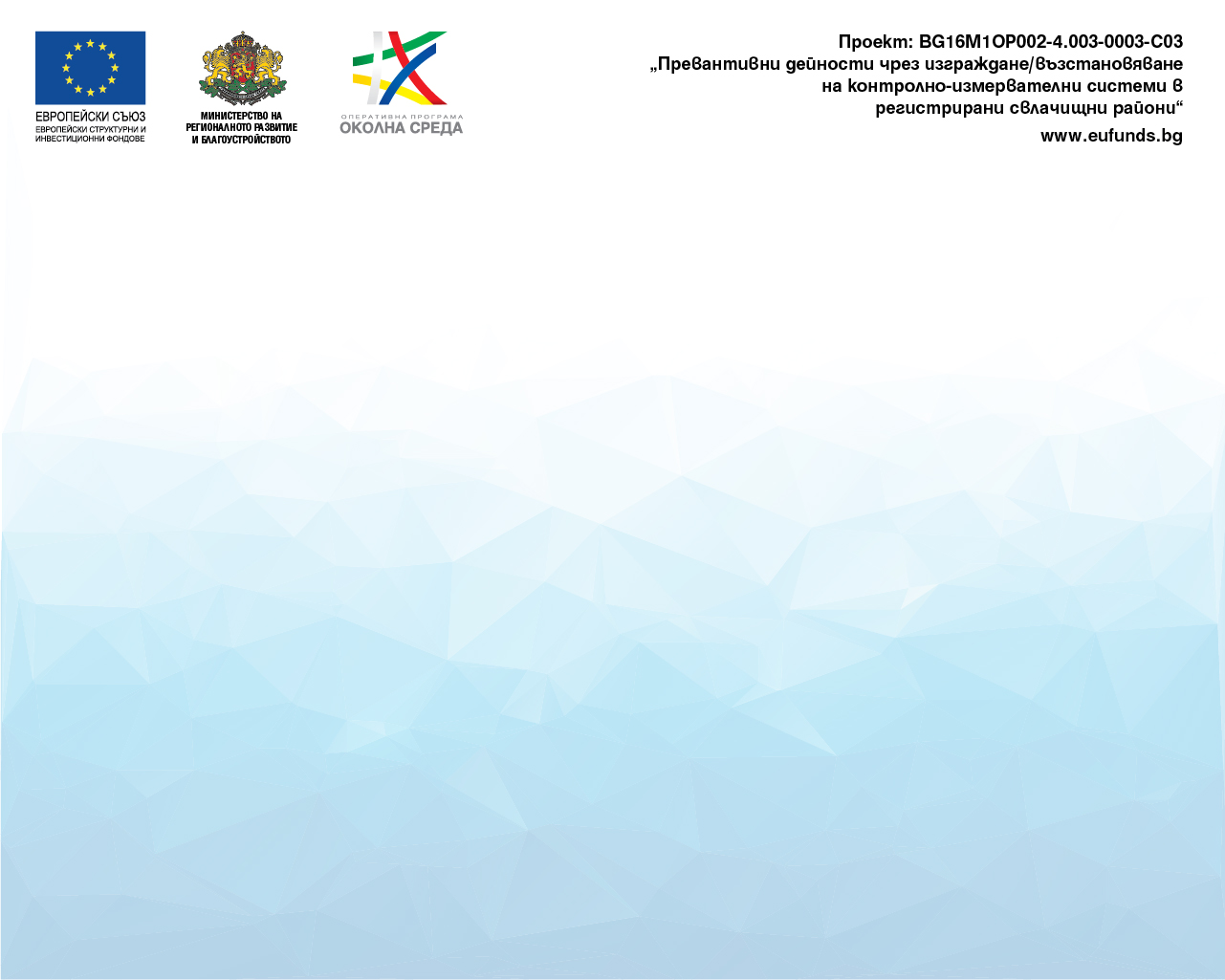 Свлачище LOV33.15148.02 попада в землището на с. Глогово, 
община Тетевен, област Ловеч
Продължаващото развитие на свлачищните процеси може да доведе до увеличаване на обхвата на свлачищната деформация. Пряко застрашени са платното на пътя (единствен път за с. Глогово и Глогова махала) и електропровода за селото.
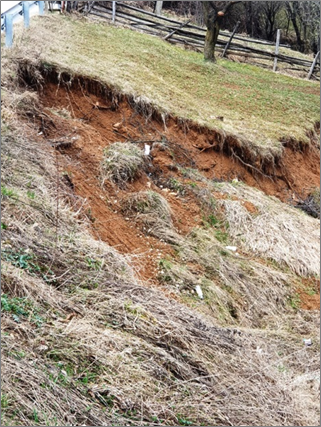 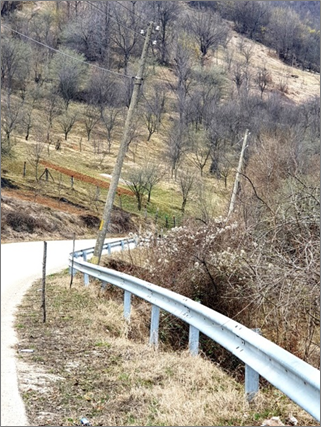 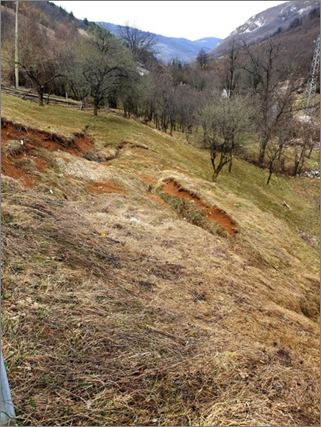 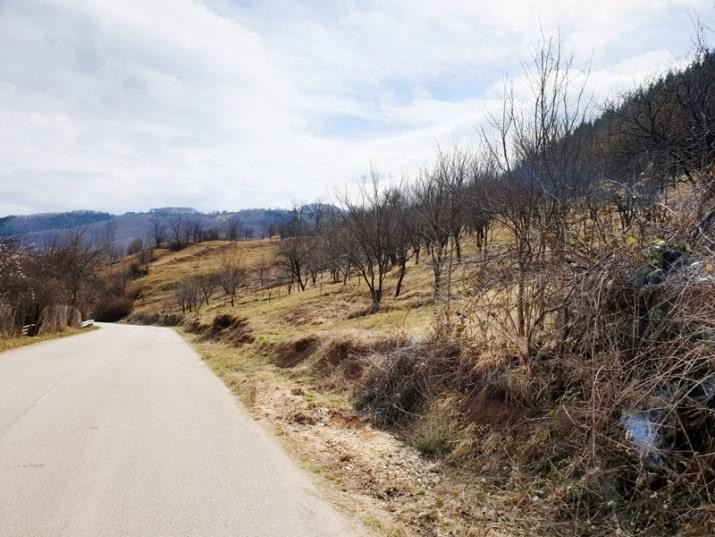 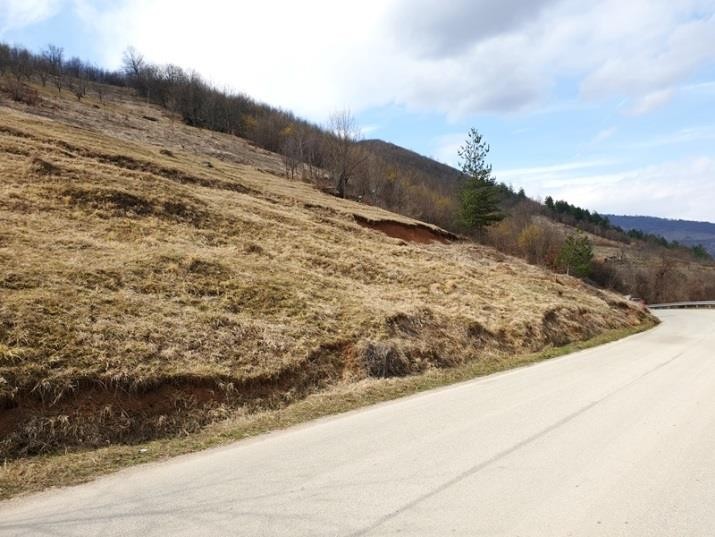 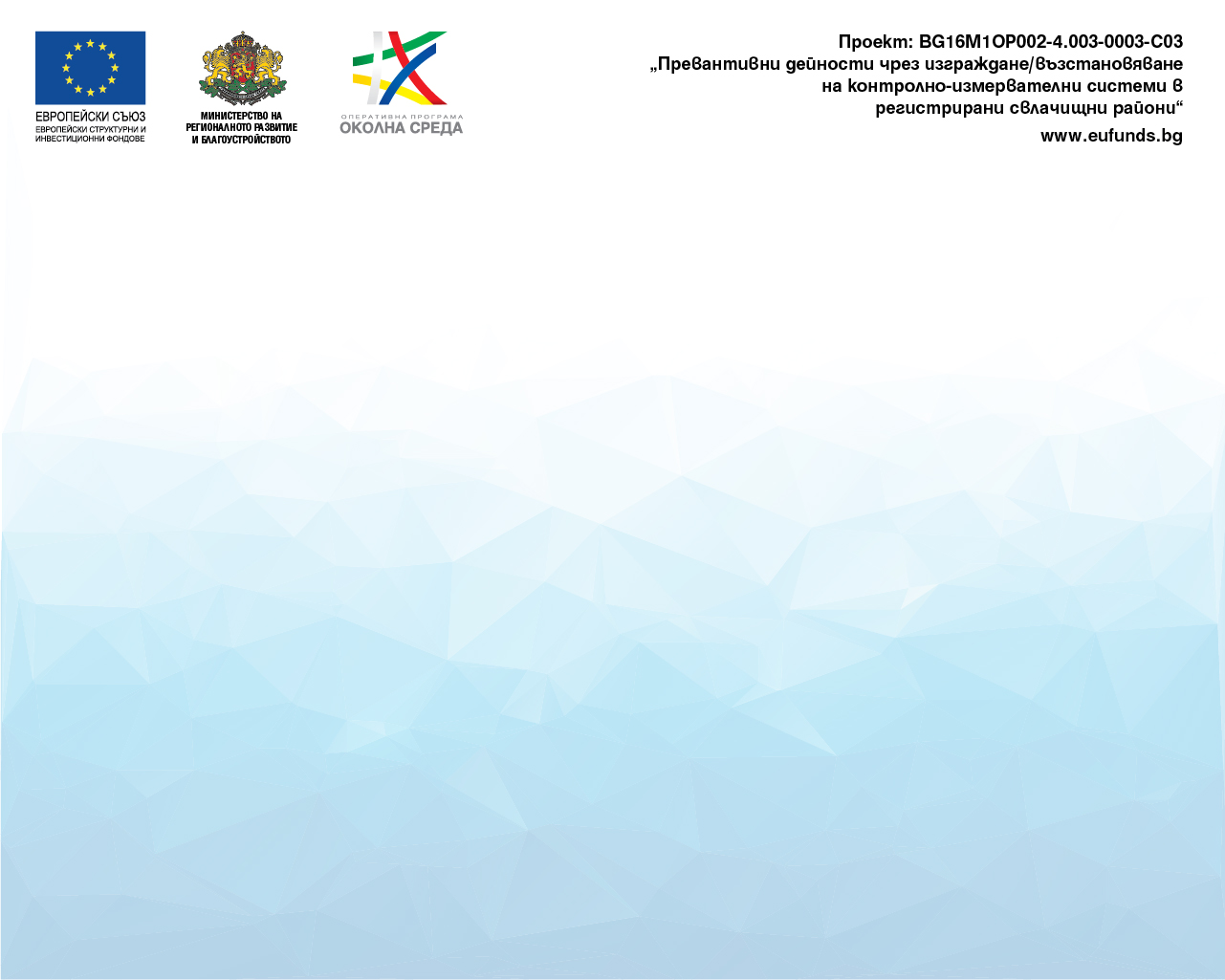 Свлачище SLV11.39030-01 1 попада в урбанизираната територия на гр. Котел, община  Котел, област Сливен.
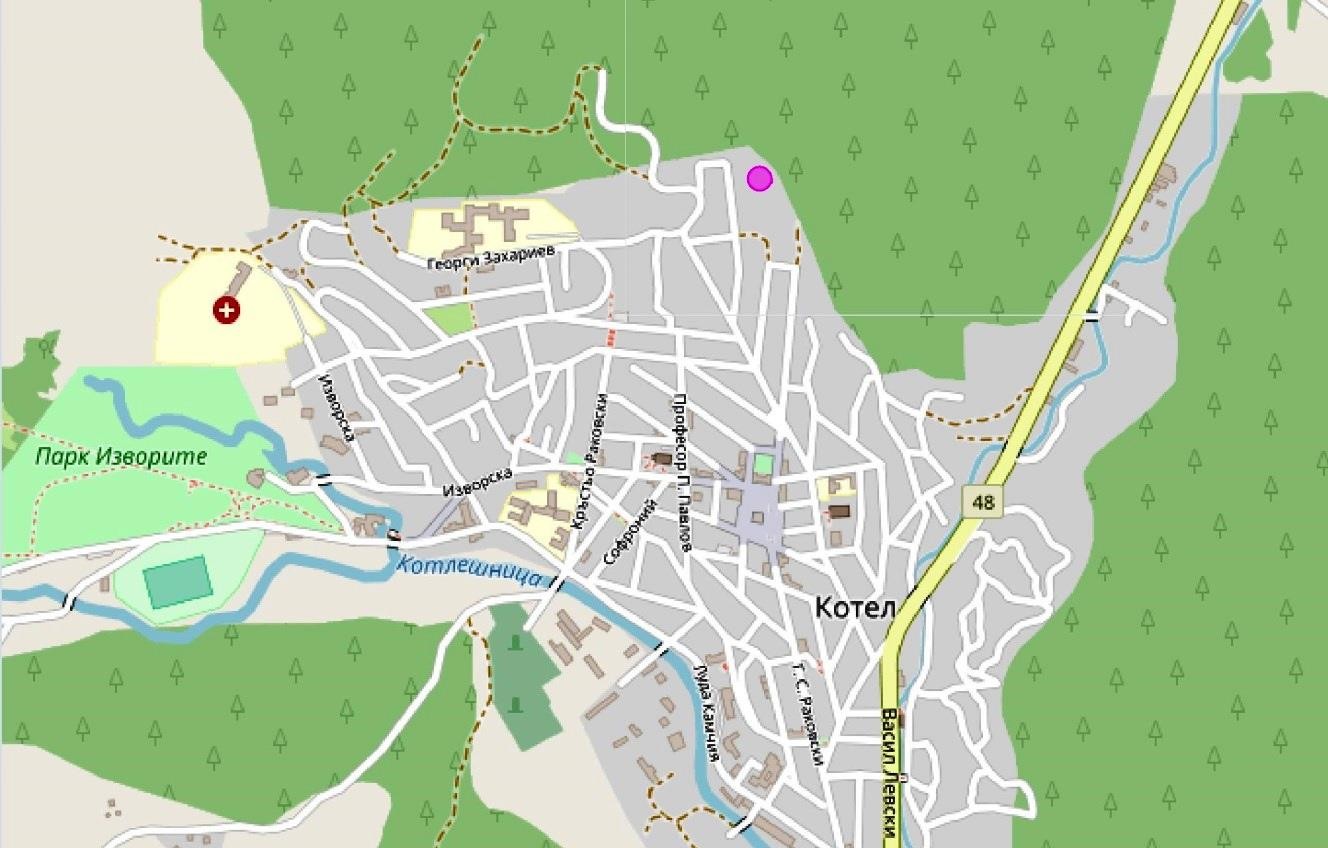 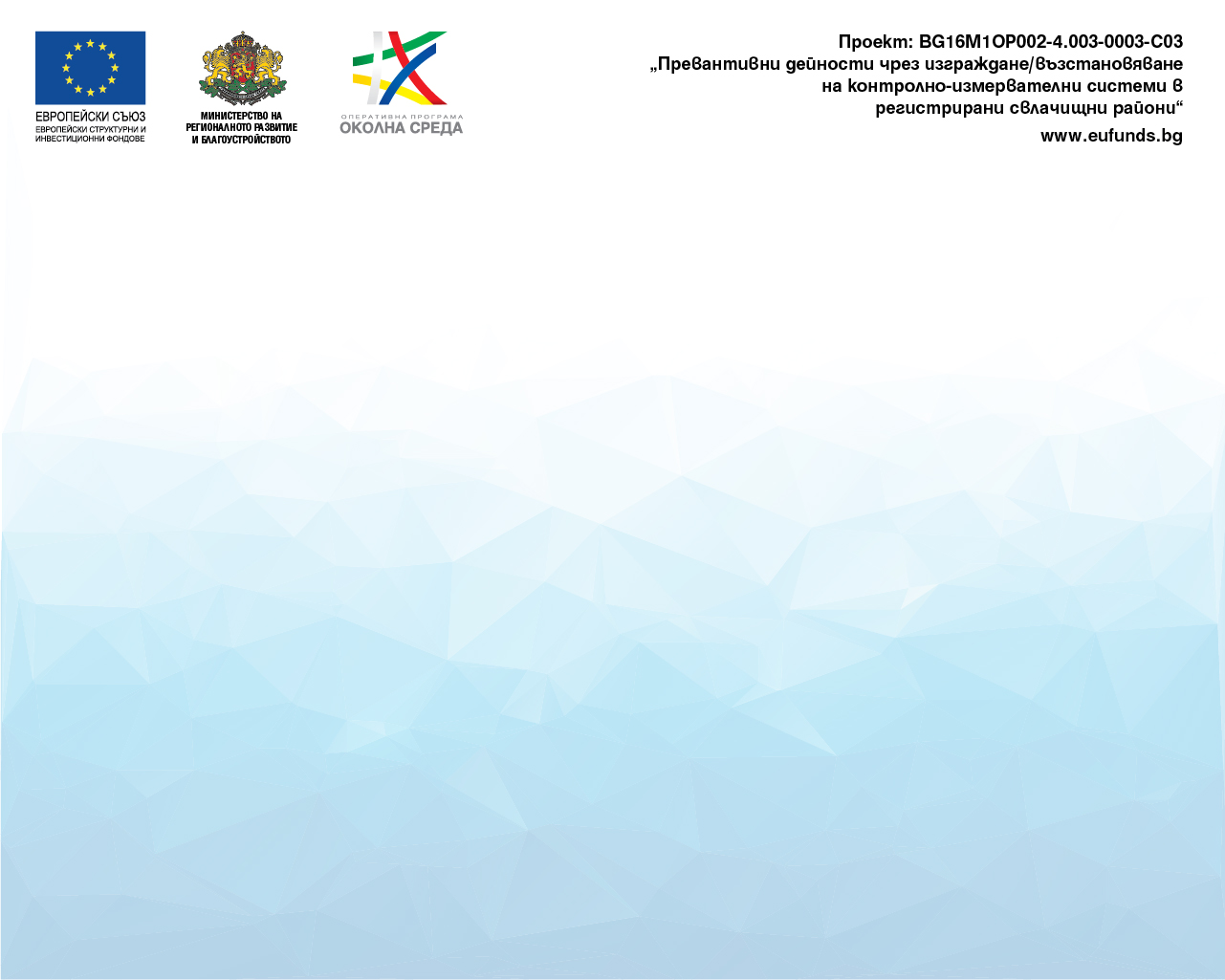 Свлачище SLV11.39030-01 1 попада в урбанизираната територия на гр. Котел, община  Котел, област Сливен.
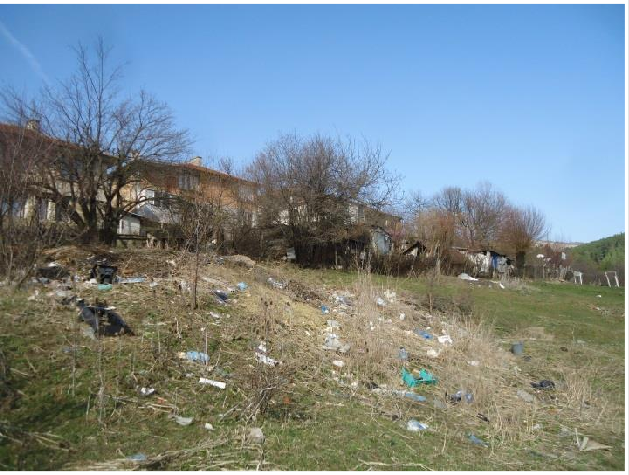 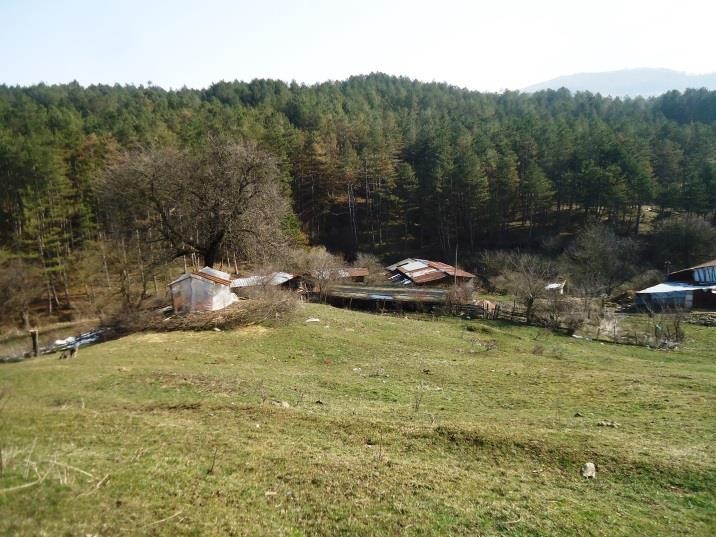 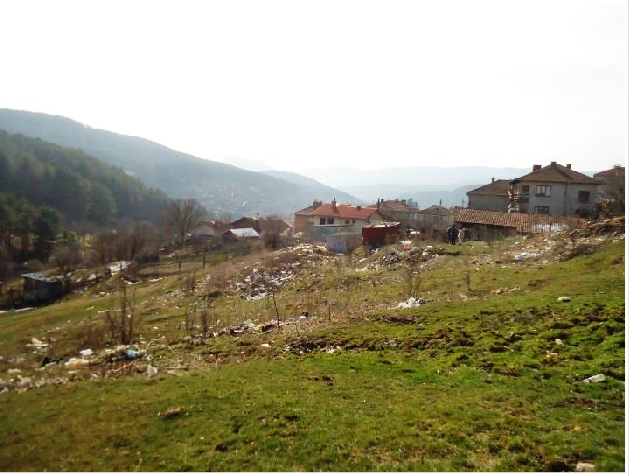 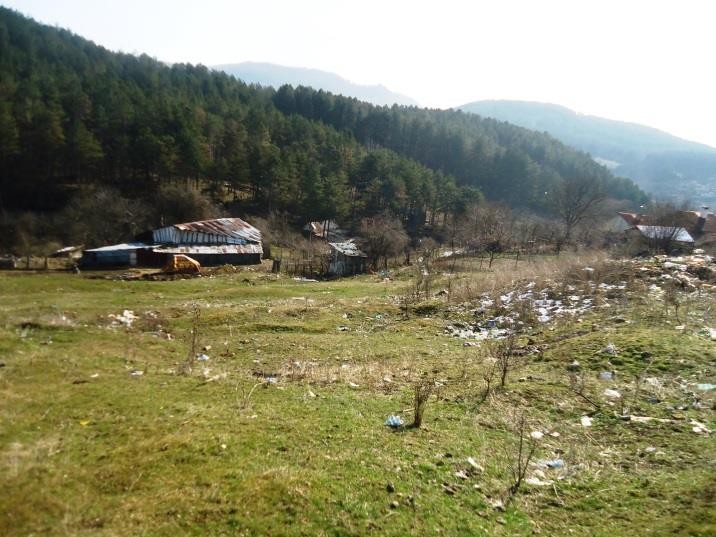 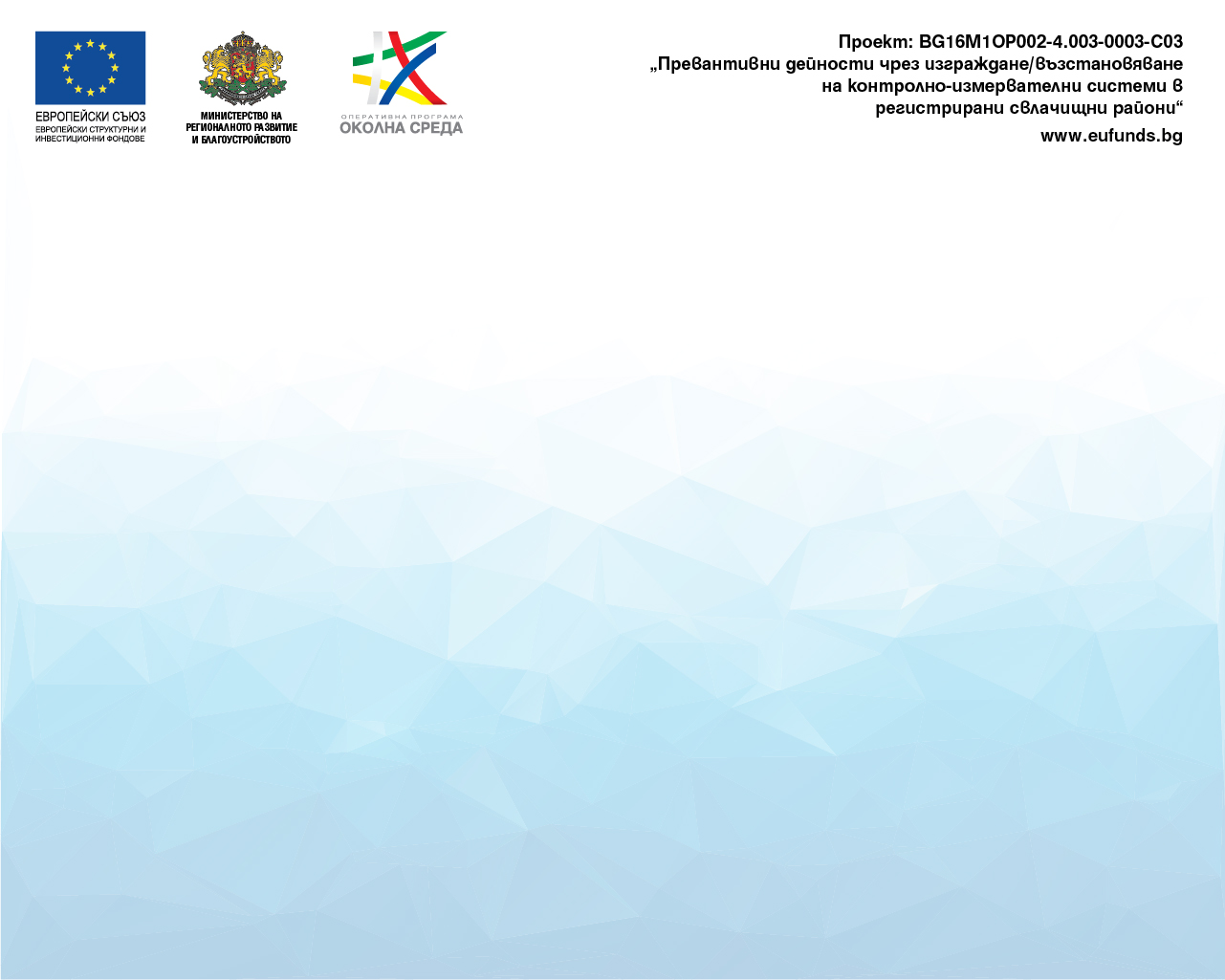 Свлачище VTR14.20514.01- попада в землището на с. Дединци, 
община Златарица, област Велико Търново
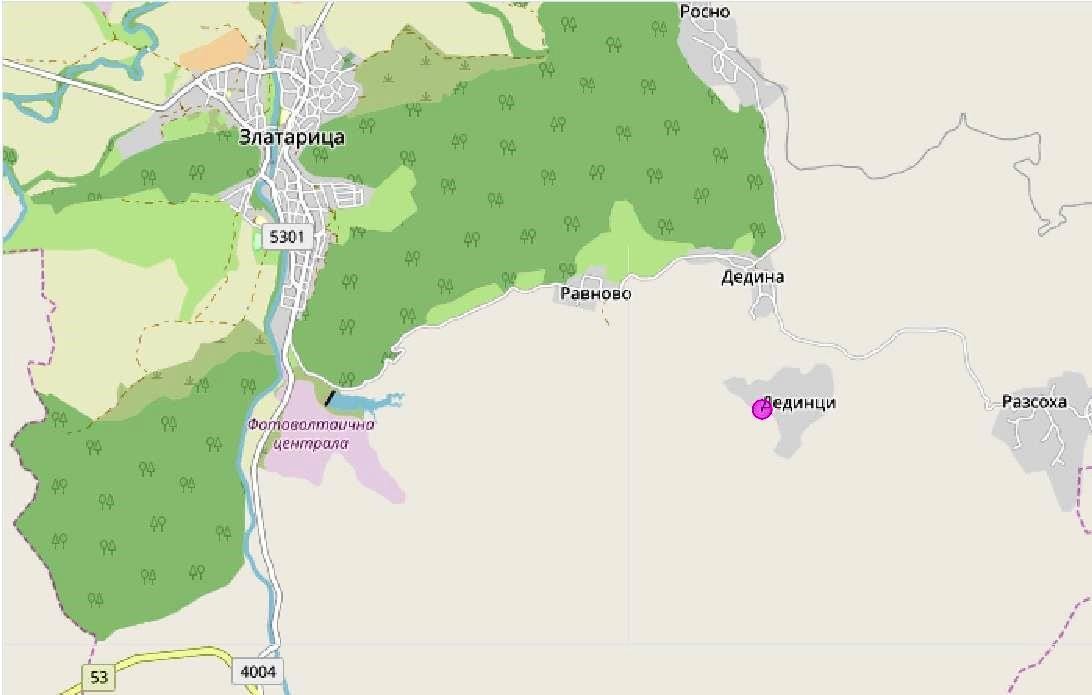 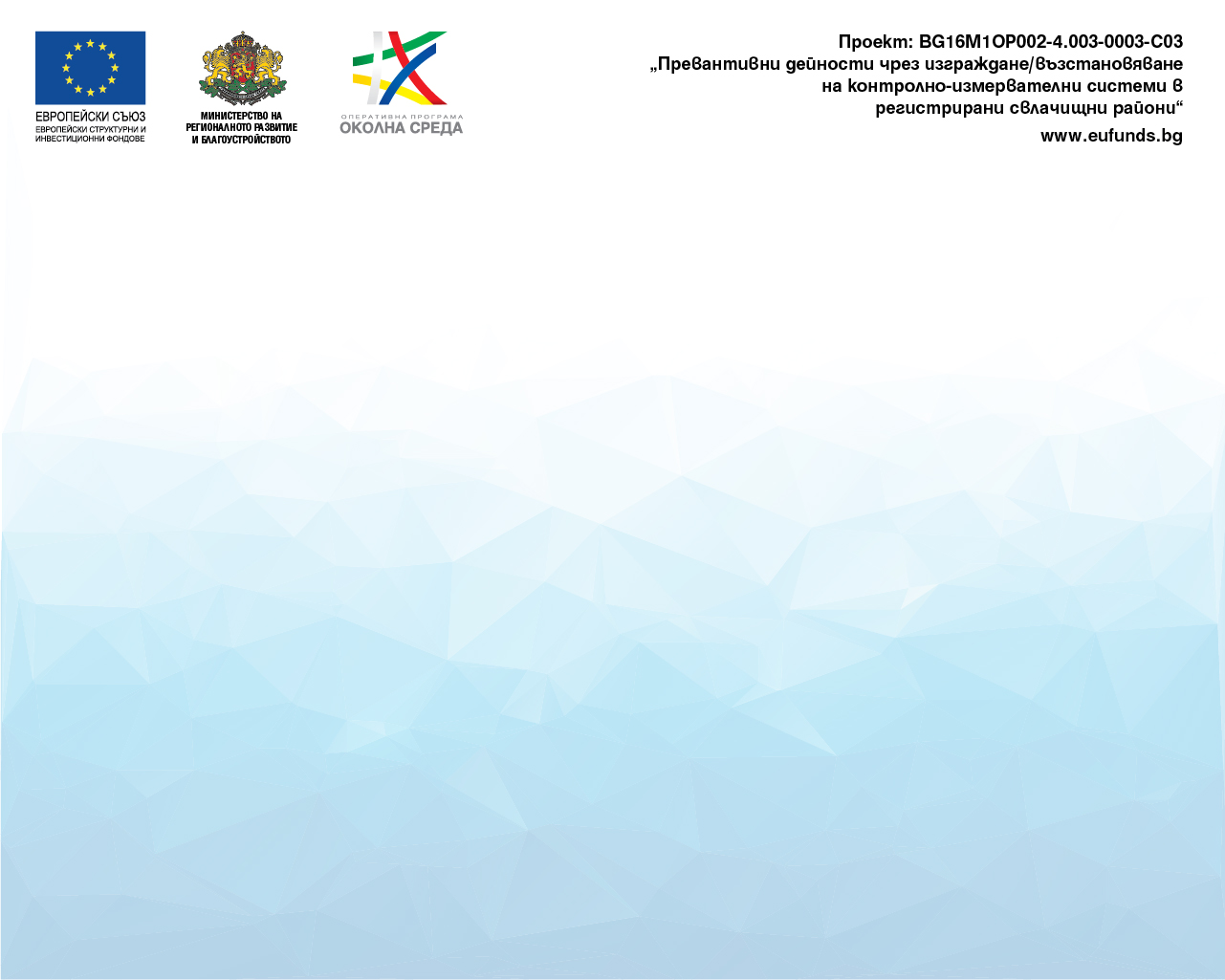 Свлачище VTR14.20514.01

По жилищните сгради в имотите се установяват пукнатини с разтвореност до 3-4 см.
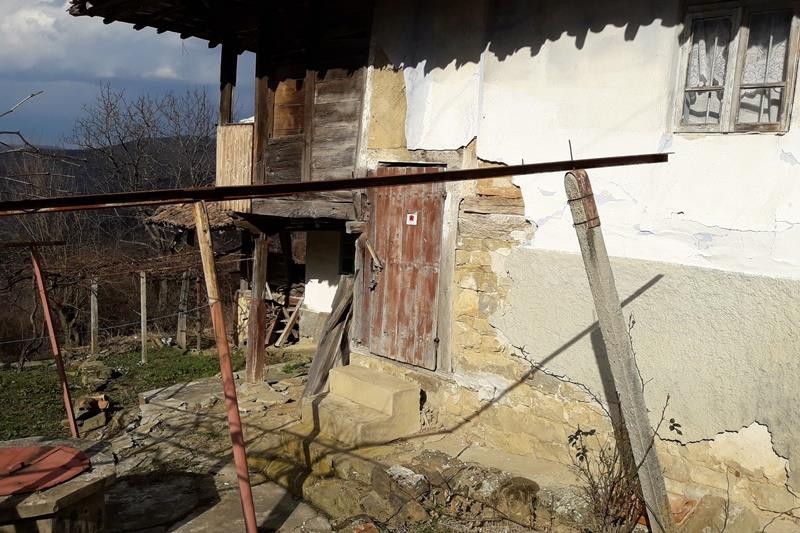 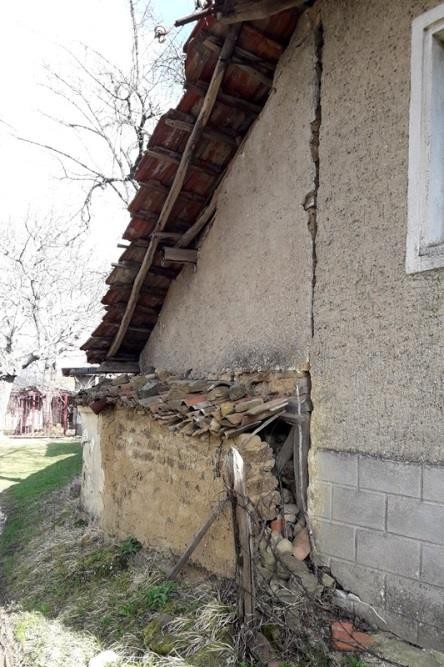 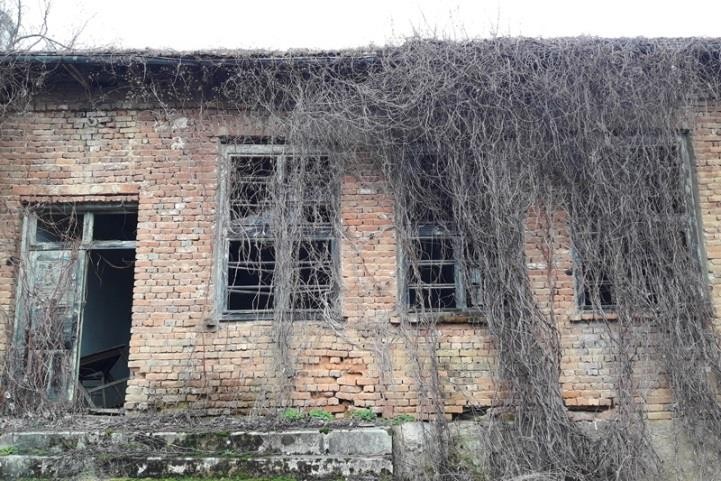 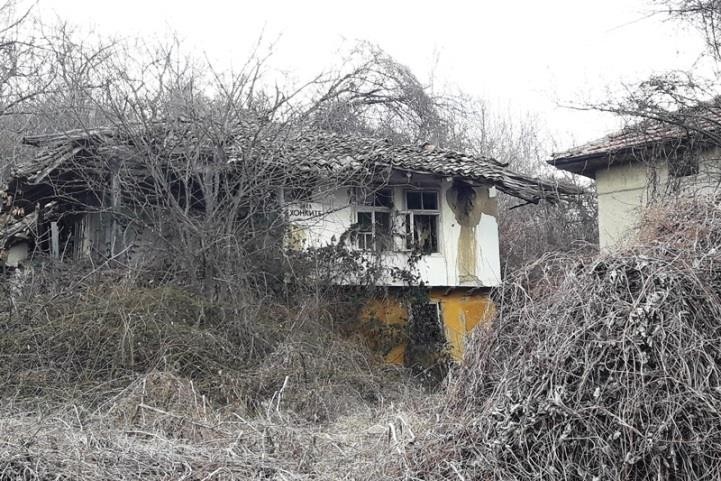 Някои от сградите са със 
значителни деформации
 по носещата конструкция
 и са освободени от 
собствениците.
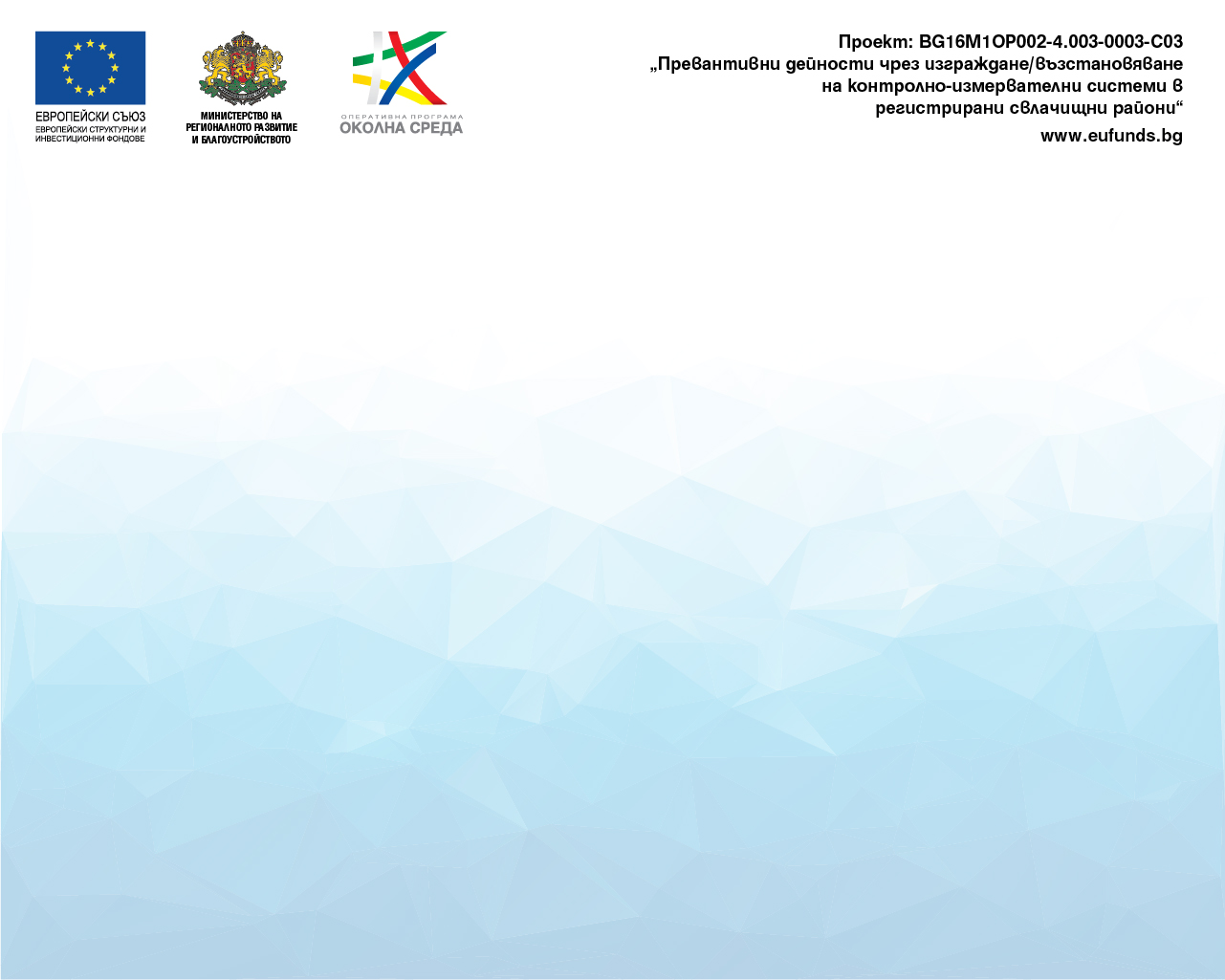 Свлачище VID06.18304.01- попада в землището на с. Гъмзово, 
община Брегово, област Видин
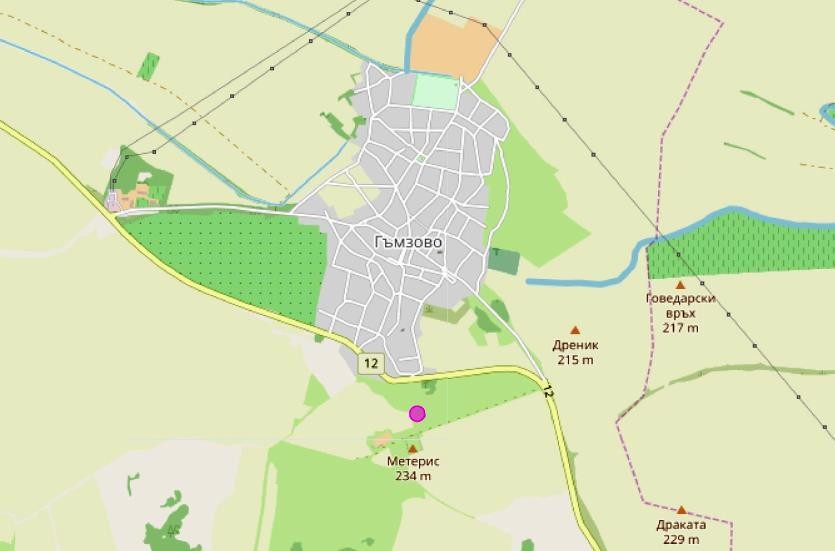 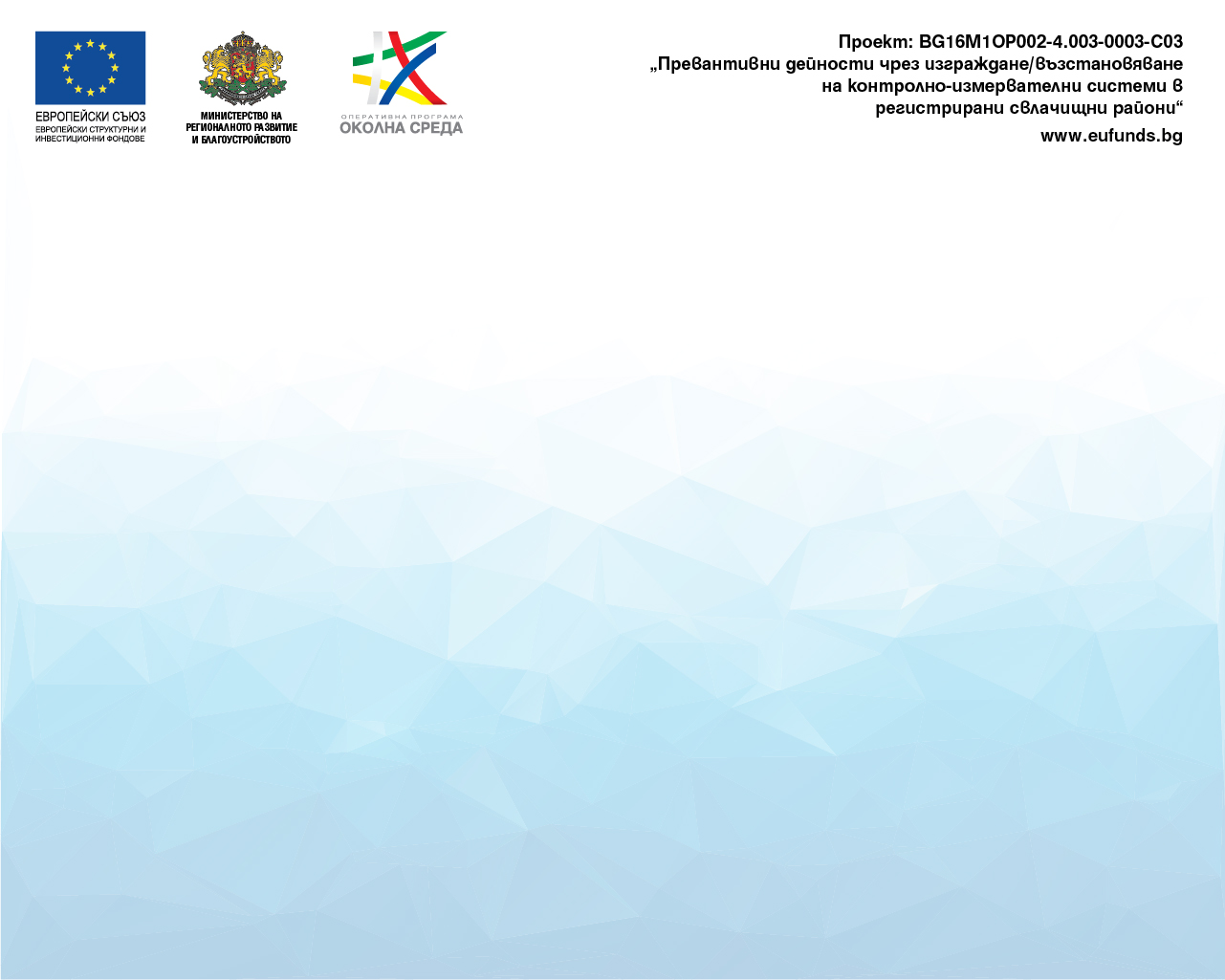 Свлачище VID06.18304.01

Най-изразени са движенията в централната зона на свлачището, където са формирани вътрешни стъпала.
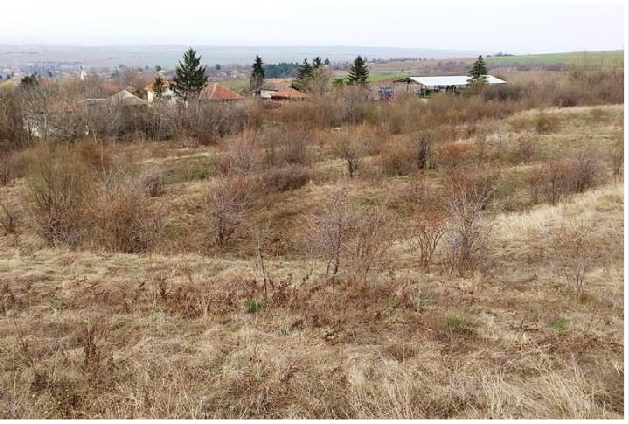 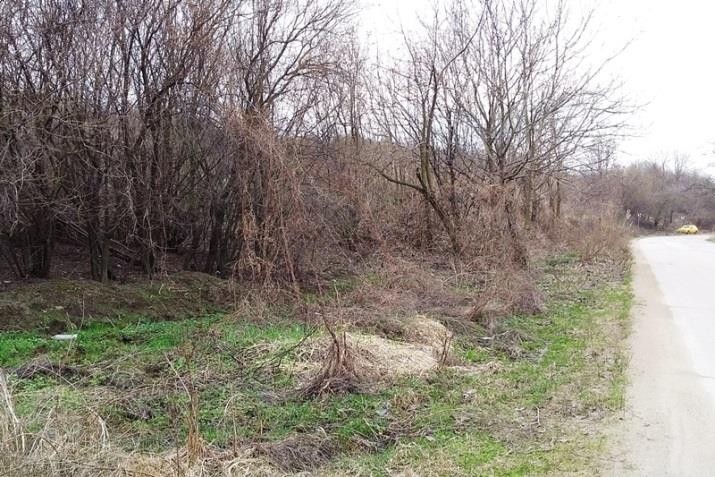 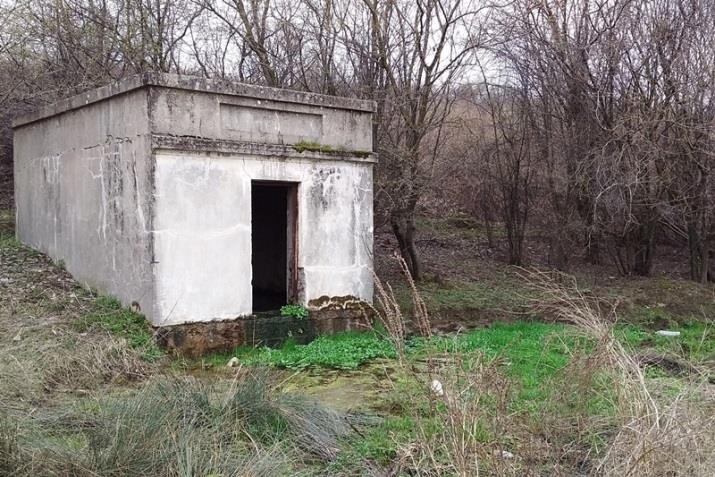 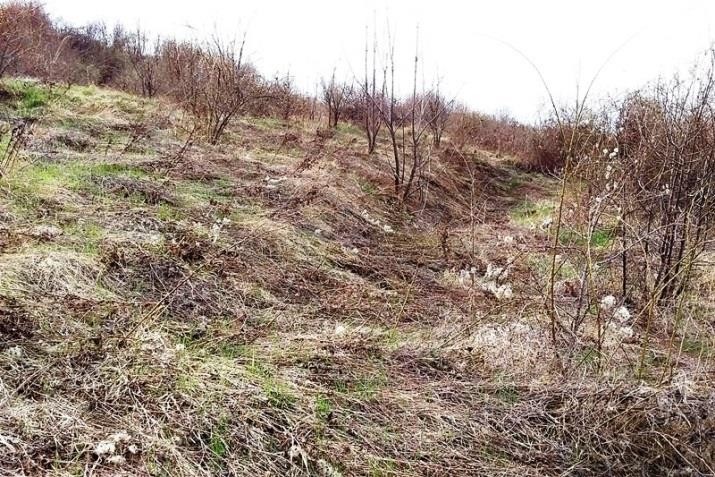 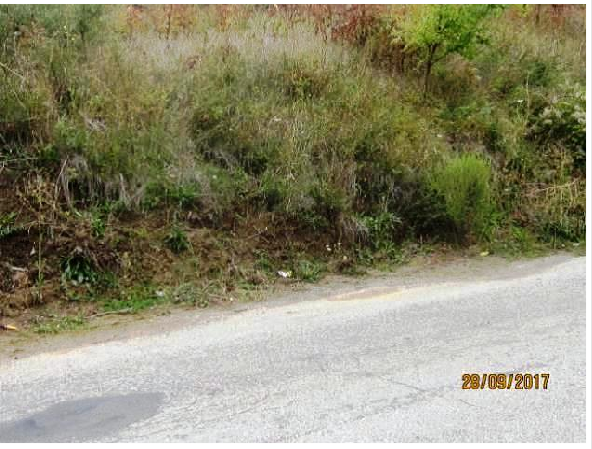 14.03.2019
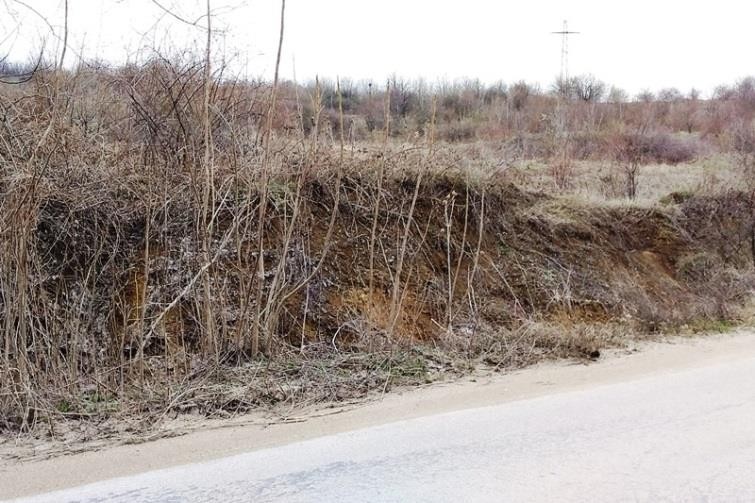 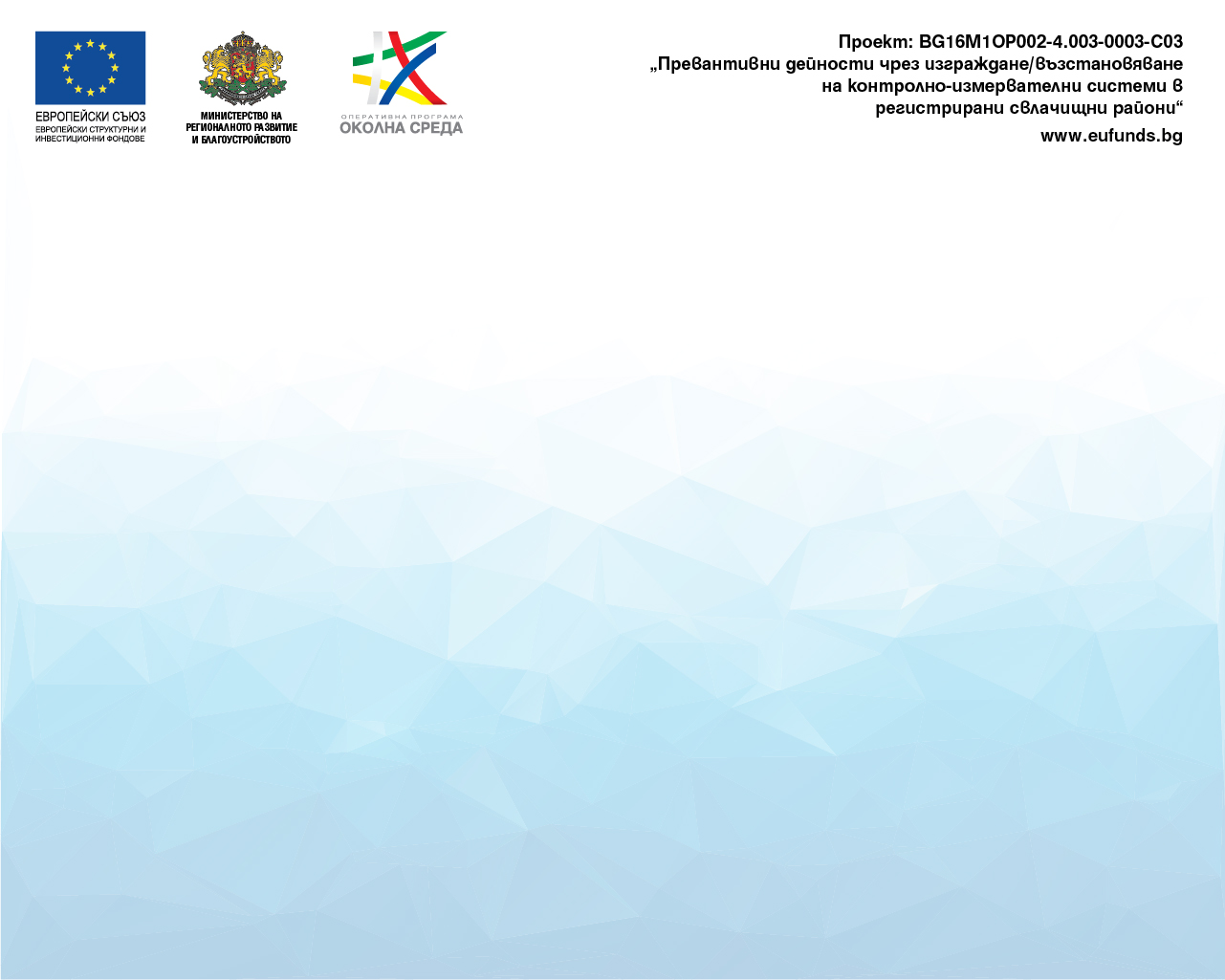 Свлачище  MON24.53970.92.03
попада в землището на с. Орсоя, община Лом, област Монтана.
MON24.53970.92.02 MON24.53970.92.03
MON24.53970.92.04 MON24.53970.92.05
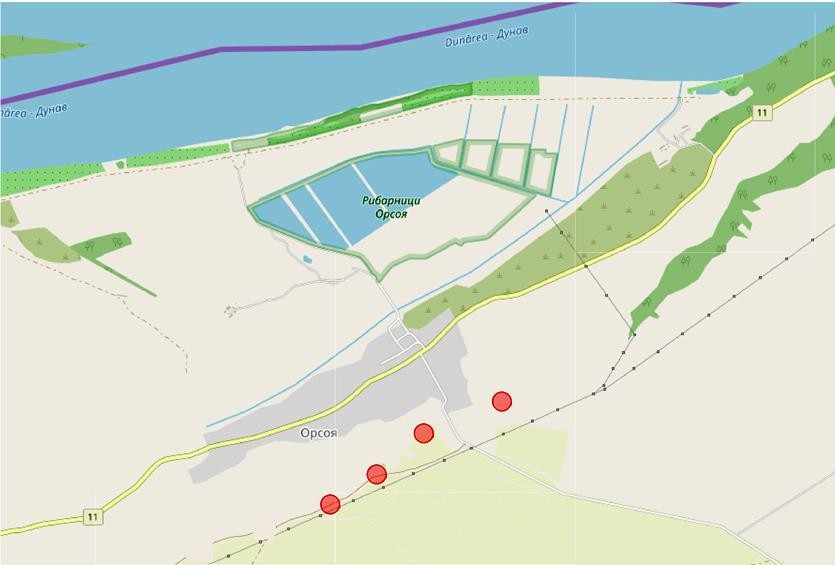 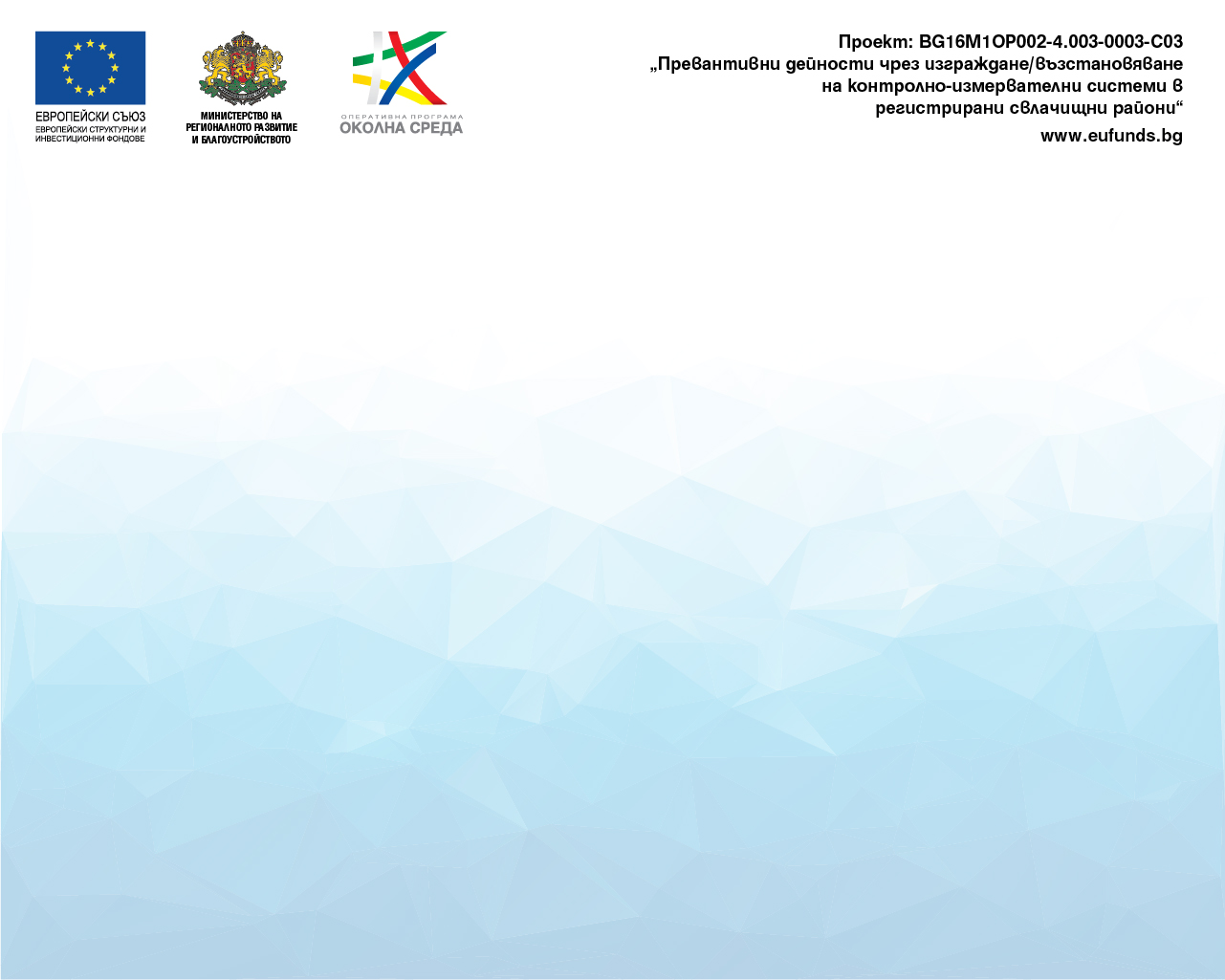 Свлачище   MON24.53970.92.03

Свлачището е част от древен свлачищен район, който обхваща десния долинен склон на р. Дунав, от с. Добри дол на югозапад до гр. Лом на североизток. Свлачищната деформация обхваща целия долинен склон, като засяга централните квартали на с. Орсоя и участък от път ІІ-11.  







В долната част на склона активизациите засягат жилищните квартали на селото. Част от жилищните сгради са обитаеми, с постоянно пребиваващо население. Жилищните сгради са в различна степен деформирани, като се установяват пукнатини с разтвореност до 5-10 см. Някой от сградите са със значителни деформации по носещата конструкция.
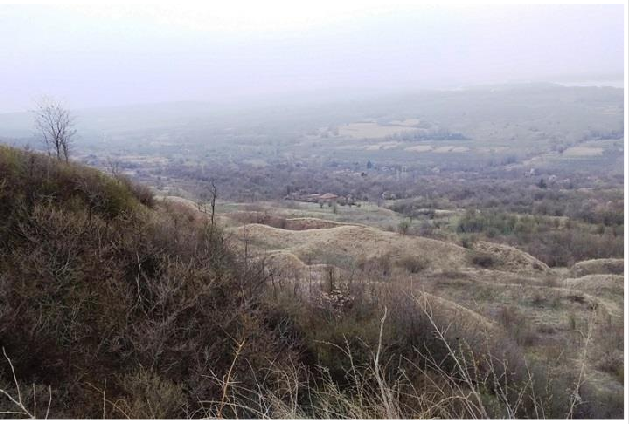 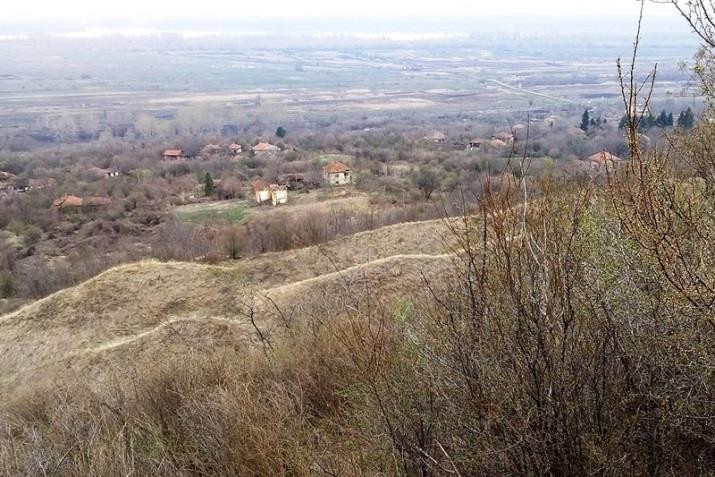 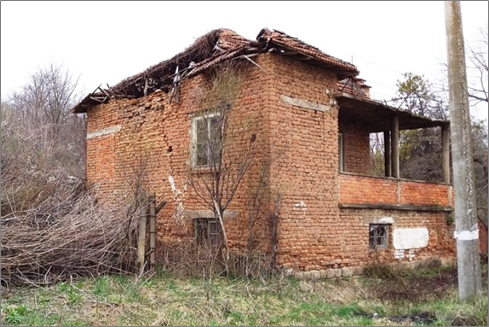 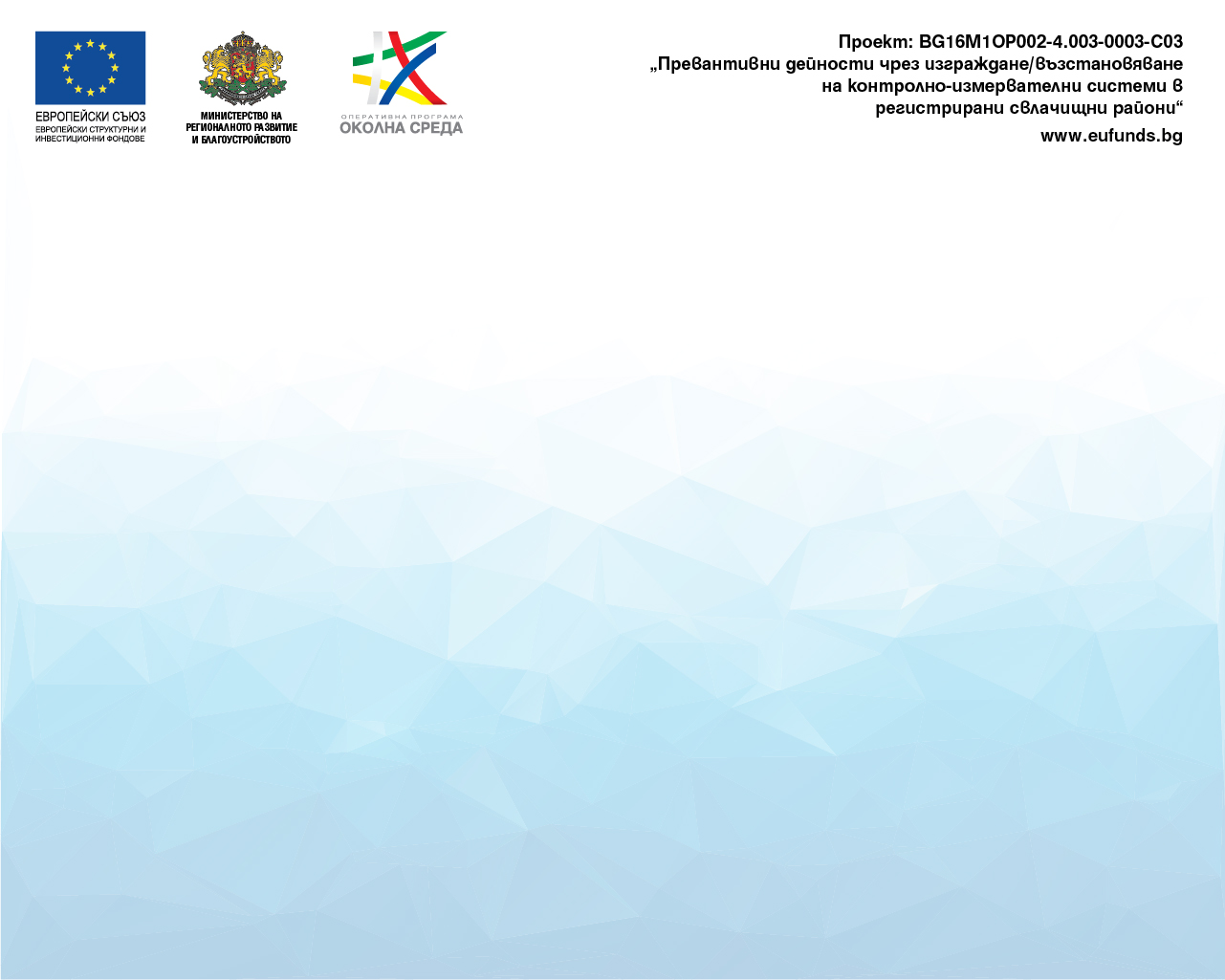 Свлачище  MON24.53970.92.04 
попада в землището на с. Орсоя, община Лом, област Монтана.
MON24.53970.92.02 MON24.53970.92.03
MON24.53970.92.04 MON24.53970.92.05
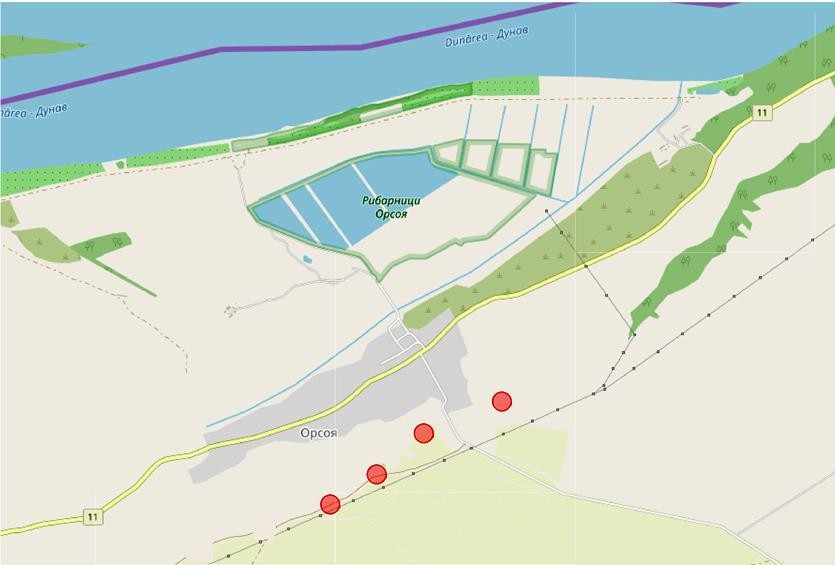 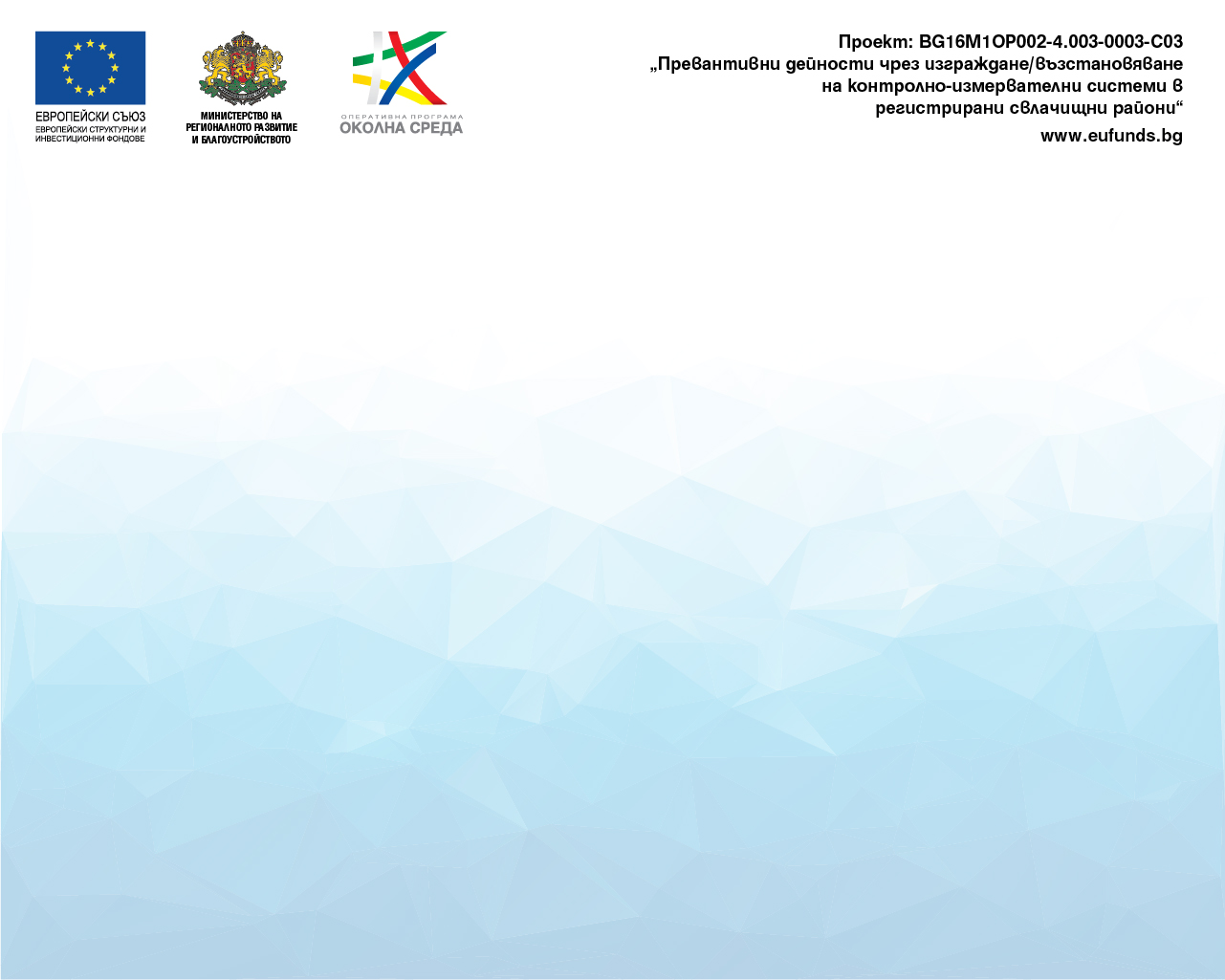 Свлачище  MON24.53970.92.04

Теренът в средната част на свлачищното тяло е силно 
нагънат, като са формирани множество свлачищни „гърбици“.
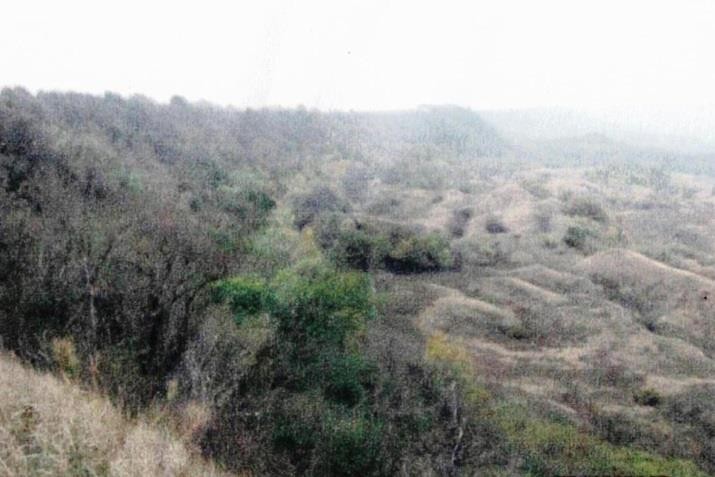 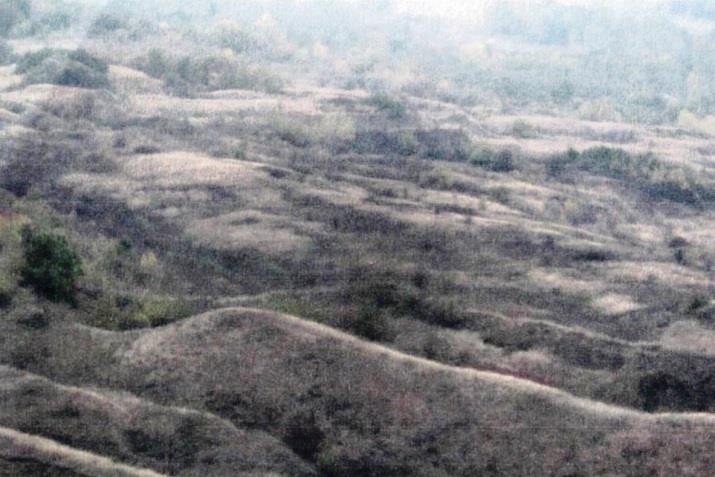 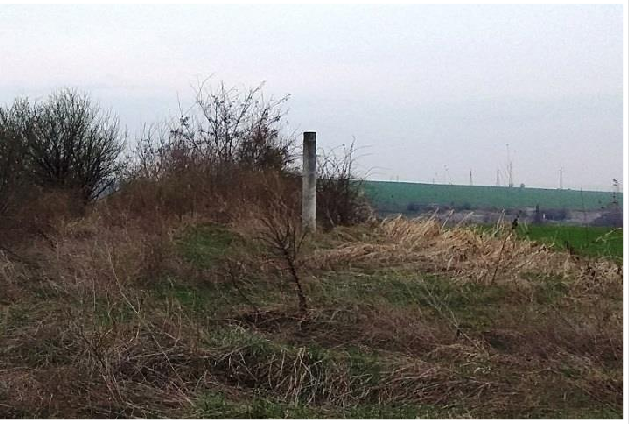 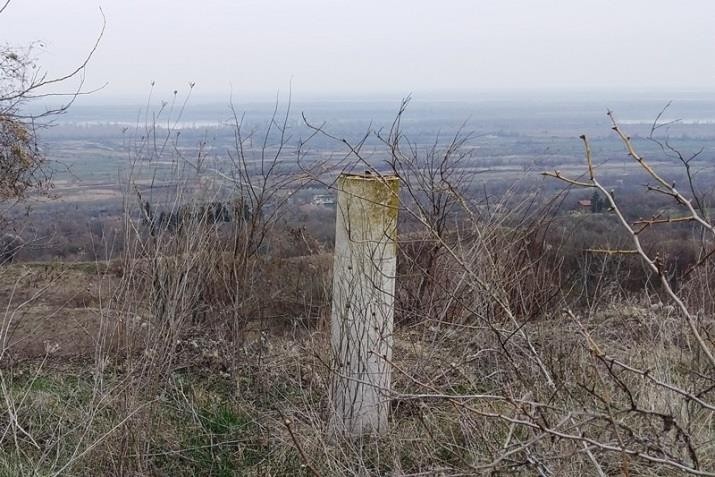 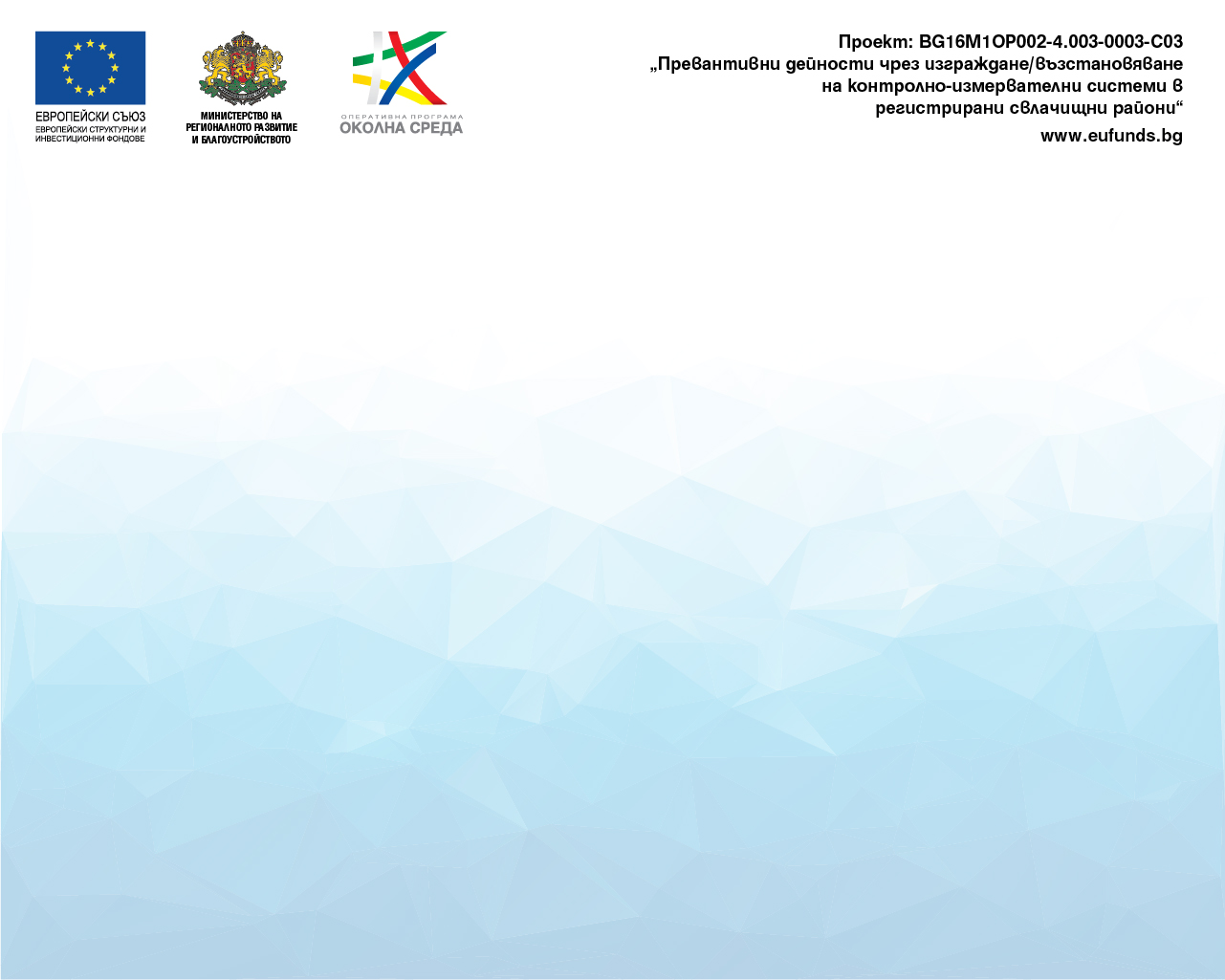 Свлачище  MON24.53970.92.04

Активните свлачищни процеси нанасят значителни щети по останалите 
обитаеми жилищни сгради и техническата инфраструктура в с. Орсоя. 

Възникващите деформации по платното на път ІІ-11 затрудняват 
нормалната му експлоатация и създават предпоставки за възникване 
на пътно-транспортни произшествия.
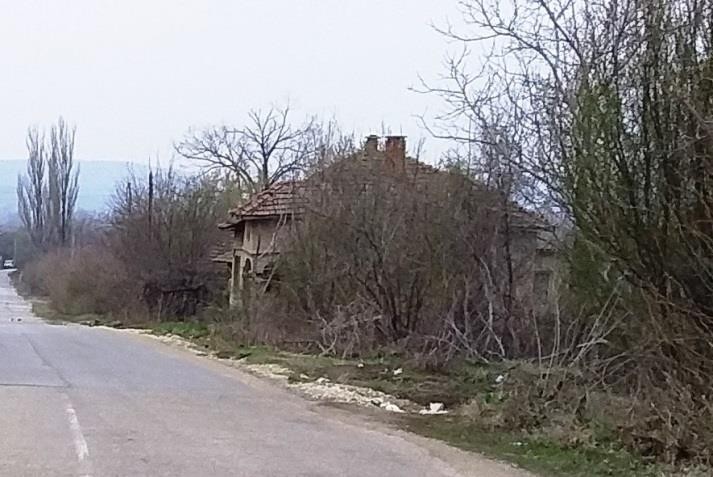 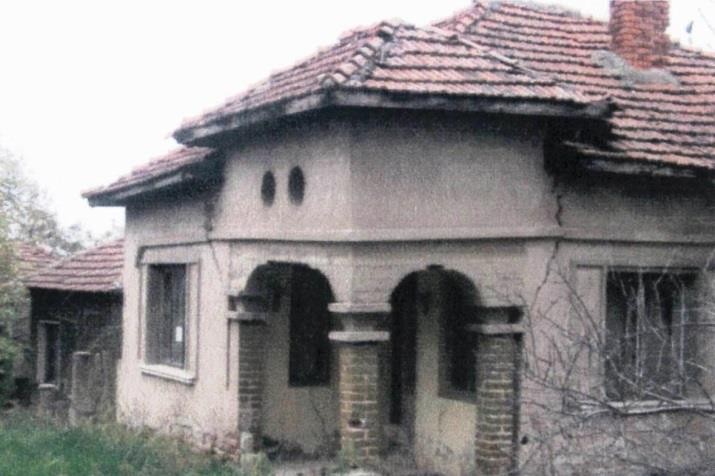 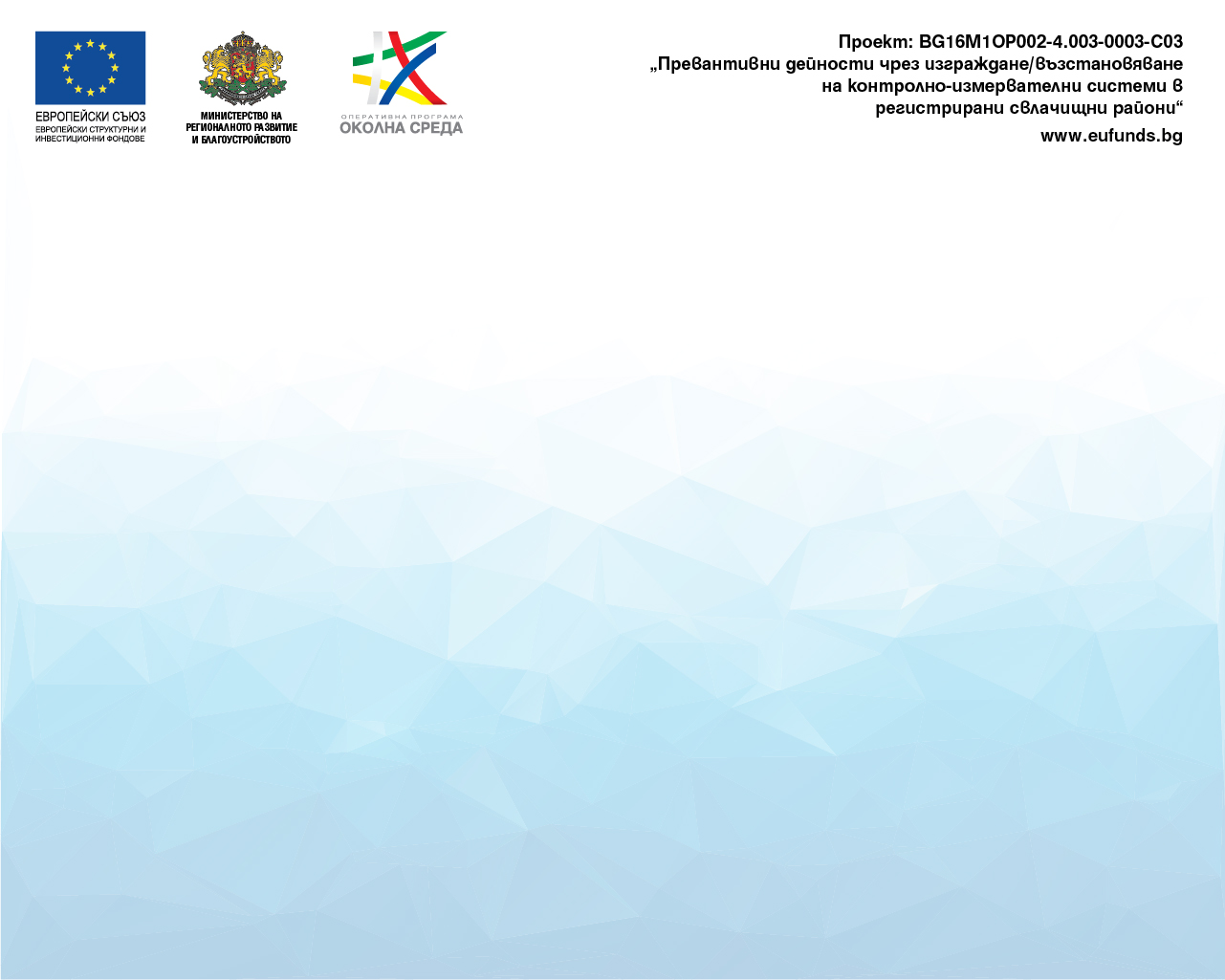 Свлачище  PVN24.53583.01 попада вземлището на с. Опанец,
 община Плевен, област Плевен.
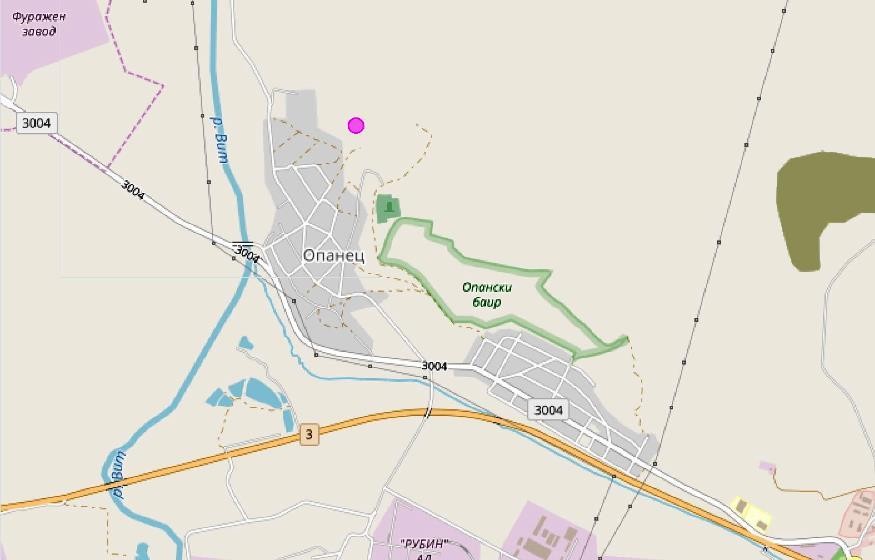 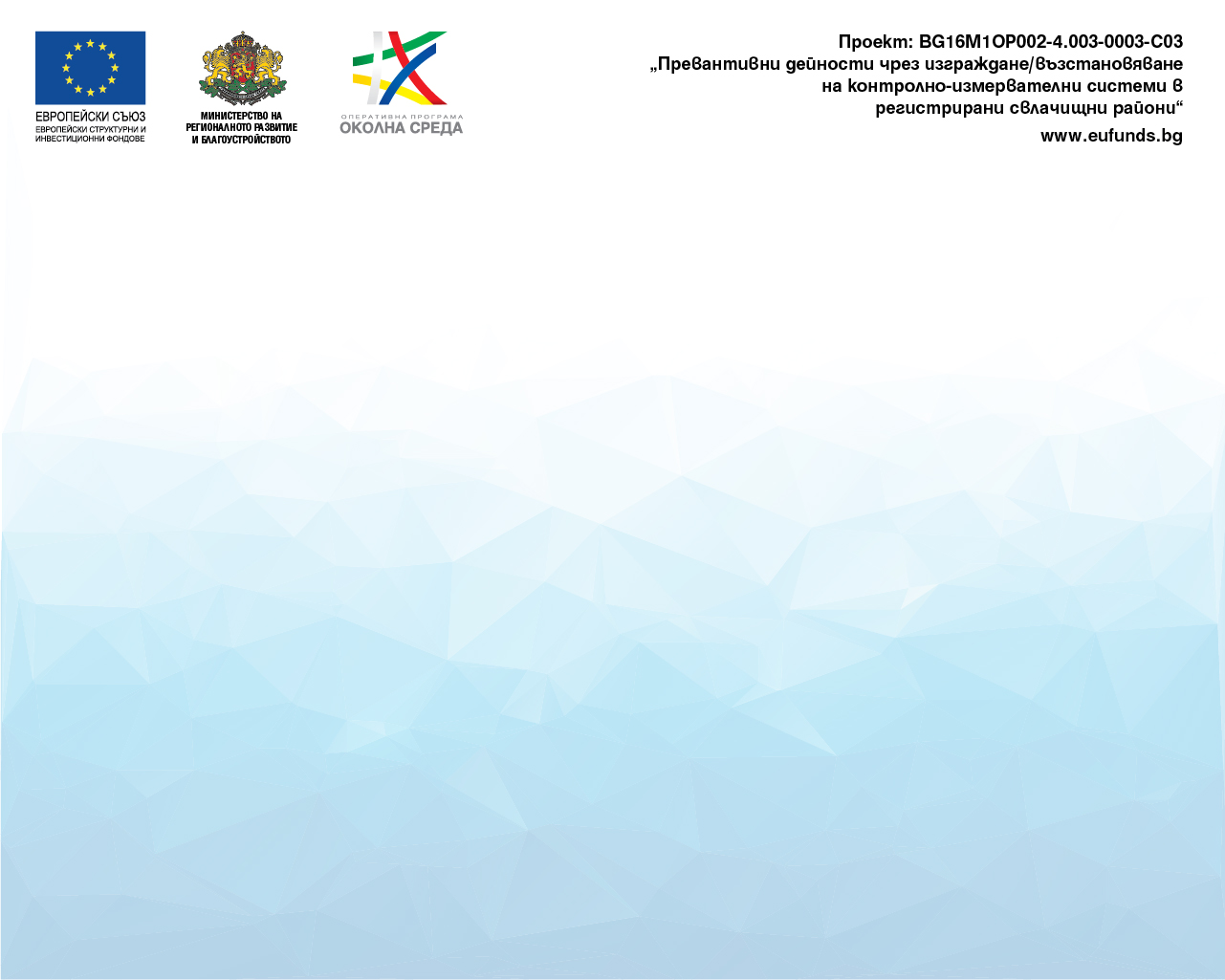 Свлачище  PVN24.53583.01 попада вземлището на с. Опанец,
 община Плевен, област Плевен.

В свлачищният район има постоянно обитаеми жилищни сгради (някои от които са новопостроени) и сгради на функциониращи стопански предприятия.
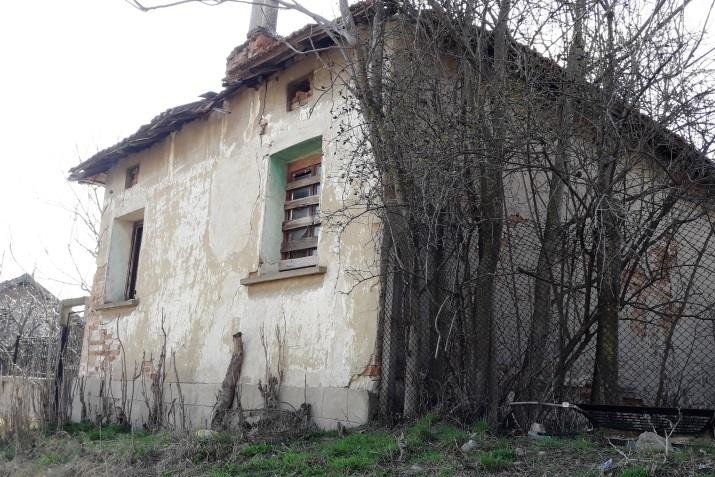 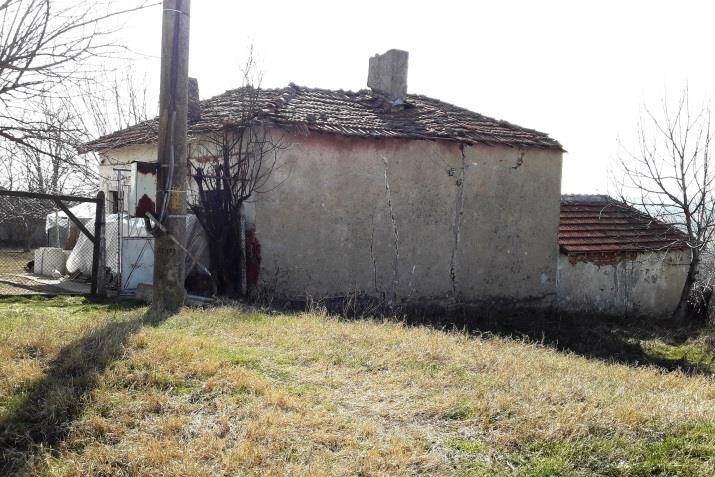 Продължаващото развитие на свлачищните процеси застрашава жилищните сгради и техническата инфраструктура в района, както и общинския път PVN1042, свързващ селата Опанец и Биволаре.
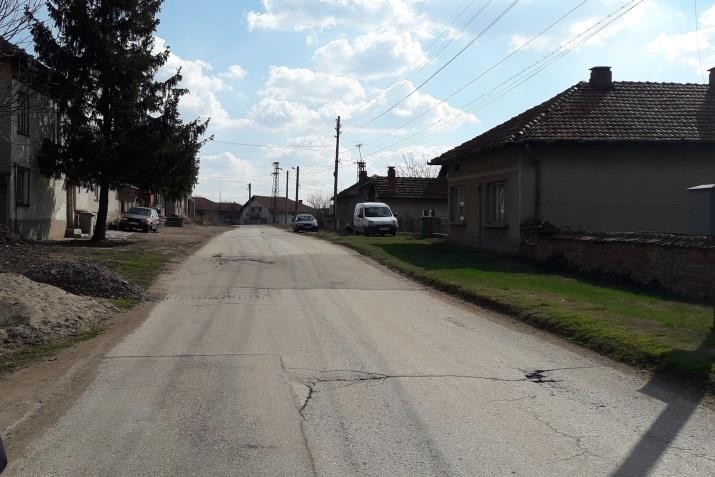 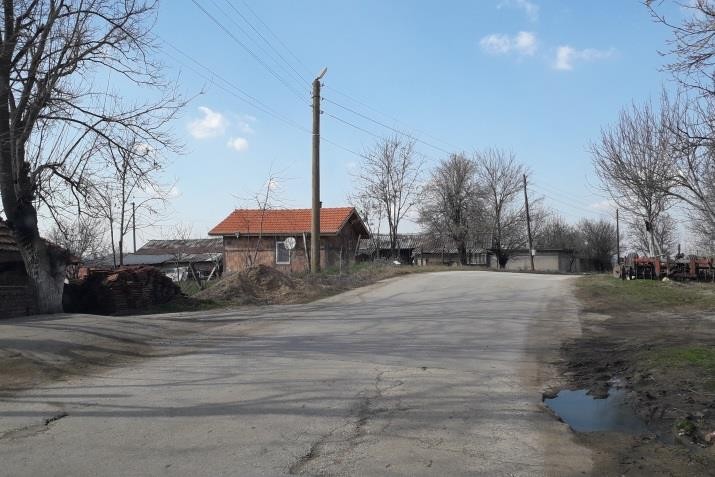 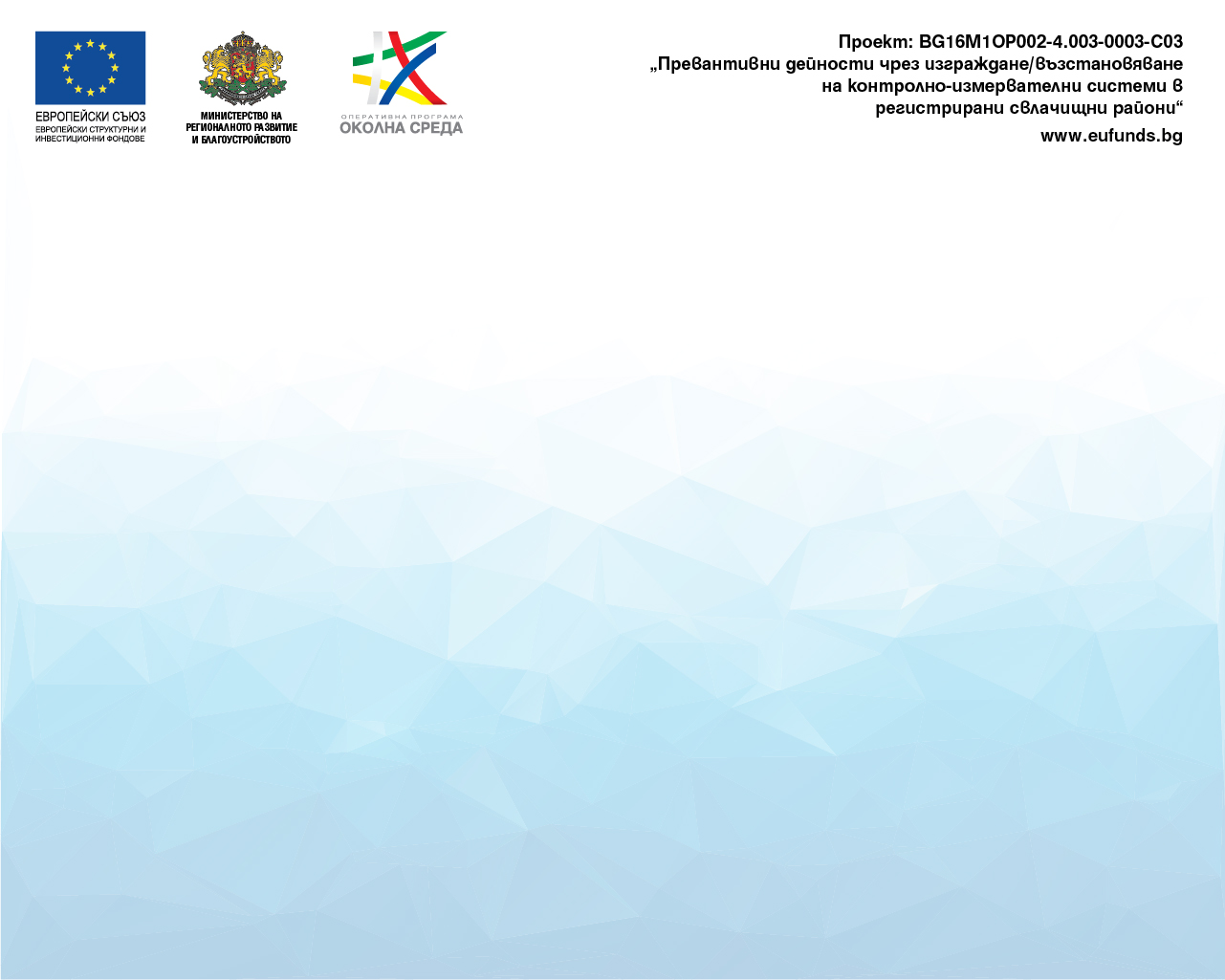 Свлачище  KRZ16.37438-02 попада вземлището на с. Кобиляне,
 община Кърджали, област Кърджали.
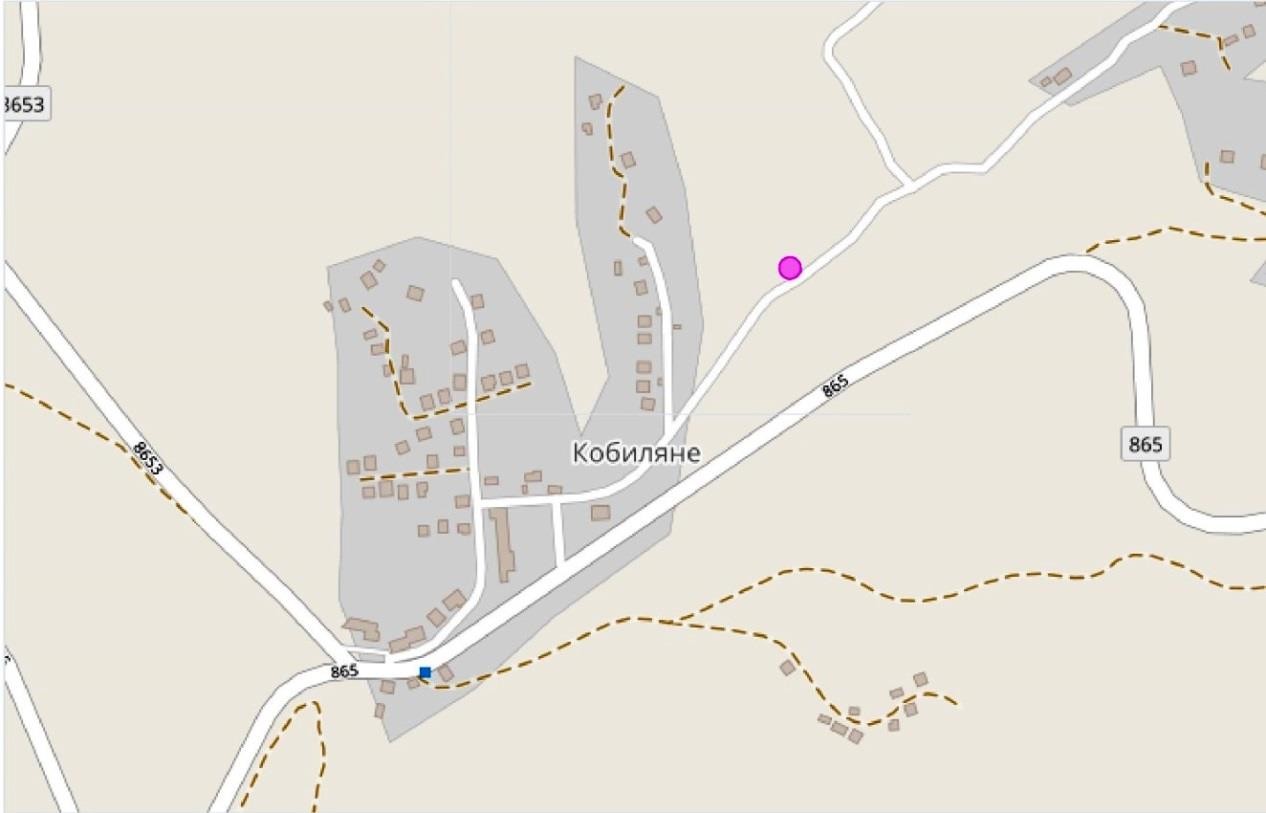 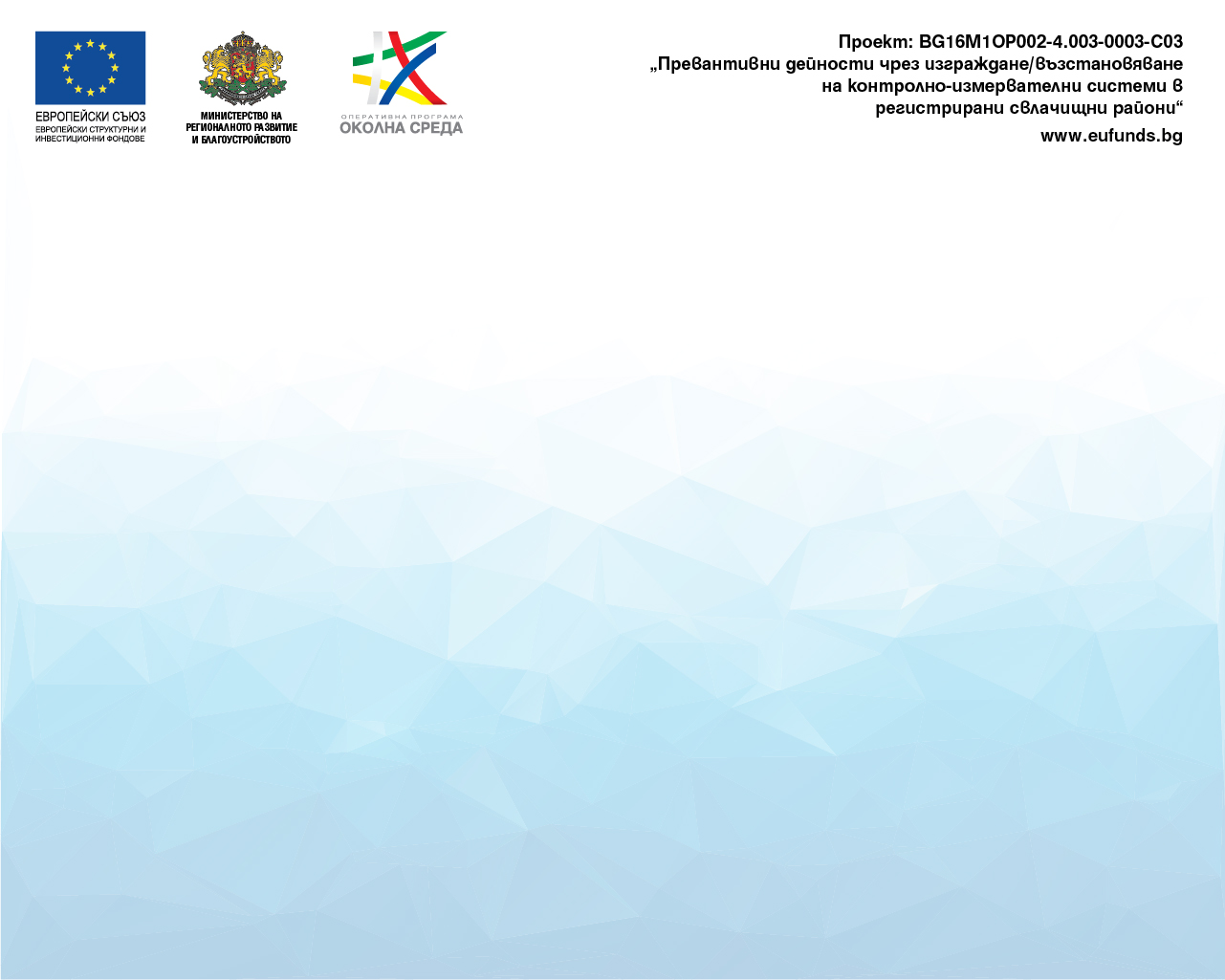 Свлачище  KRZ16.37438-02 попада вземлището на с. Кобиляне,
 община Кърджали, област Кърджали.

Свлачищият терен е ограничен от   ясно формирани бордове. От проявените геодинамични процеси е засегната единствената пътна връзка за мах. „Билкова”. Пътят е деформиран в отсечка с дължина около 65 м. Застрашен от развитието на свлачищния процес е и път III-865 Ардино – Кърджали, отстоящ на около 30 м южно от участъка.
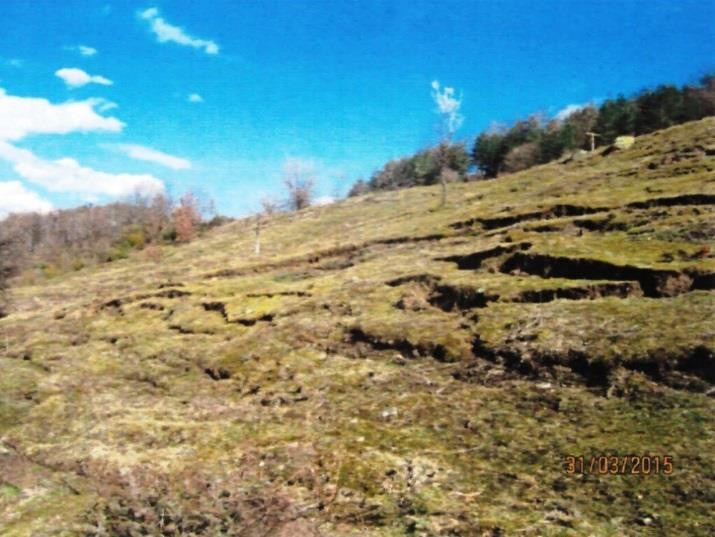 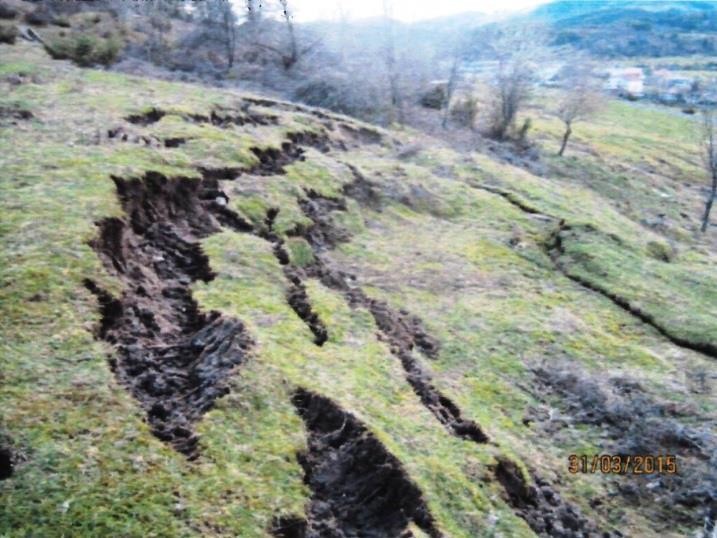 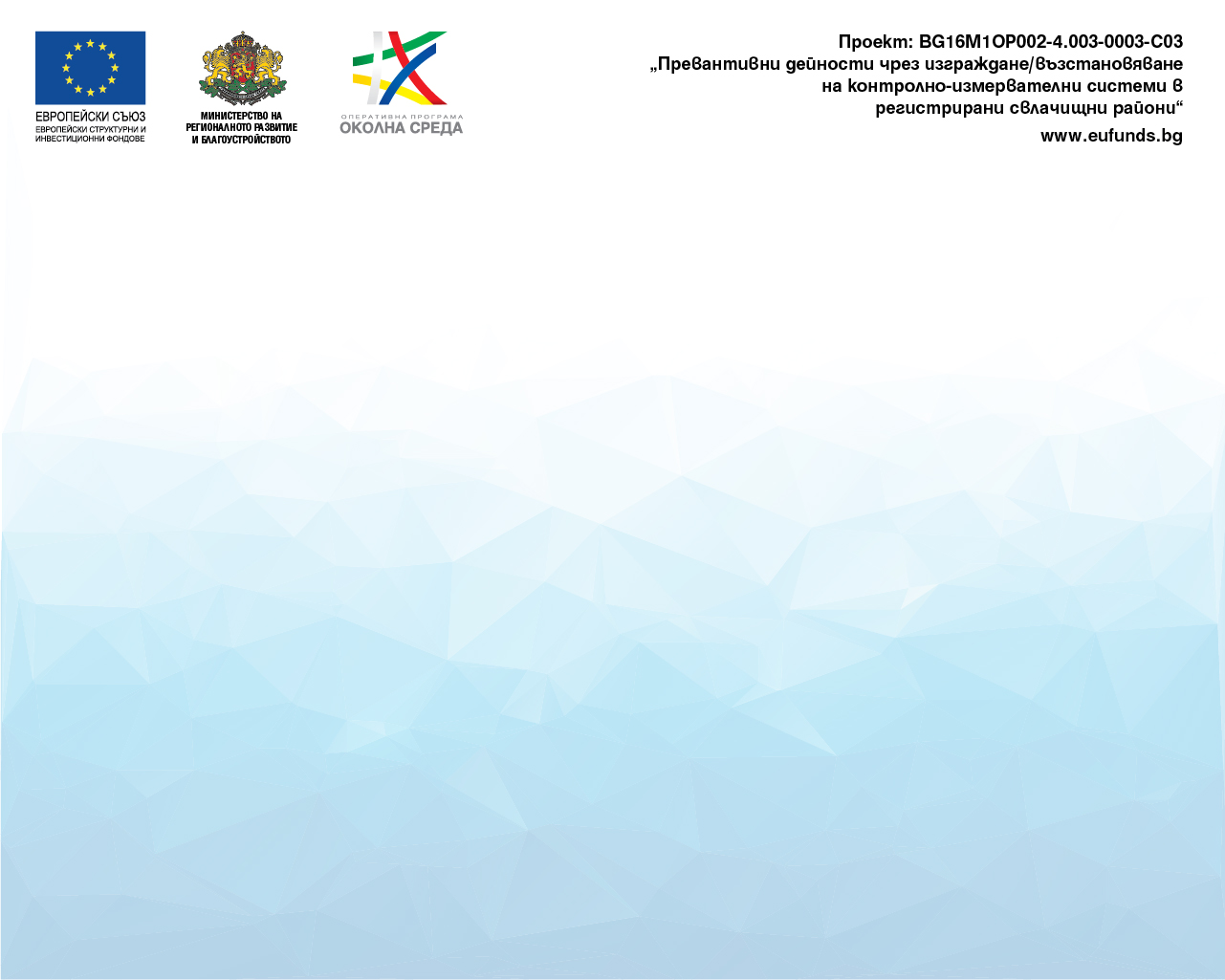 Свлачище  KRZ16.37438-02 попада вземлището на с. Кобиляне,
 община Кърджали, област Кърджали.
Засегнати са земеделски терени над и под пътя.
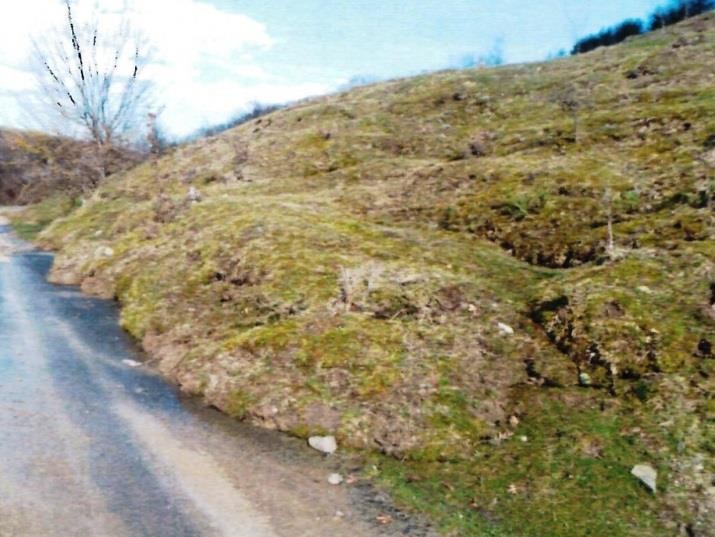 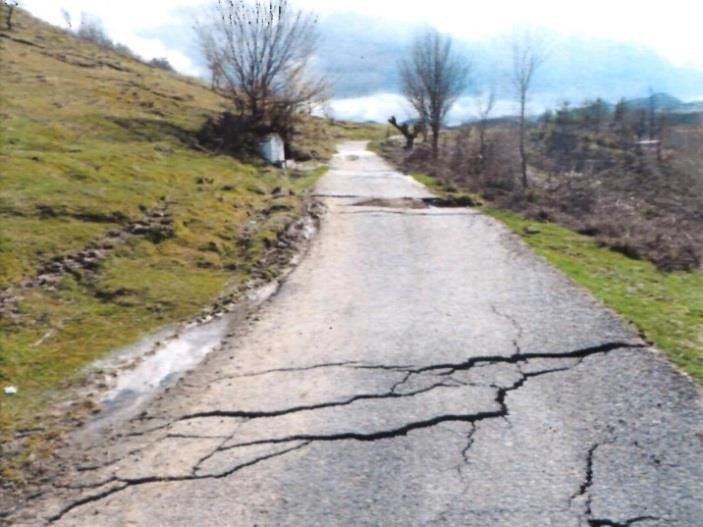 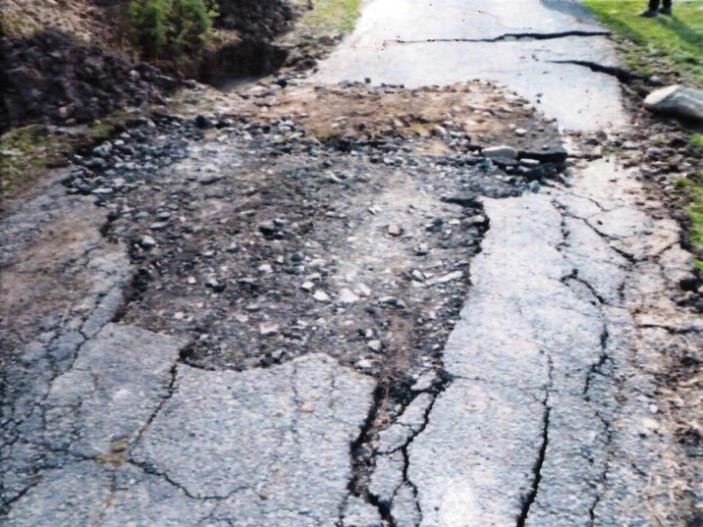 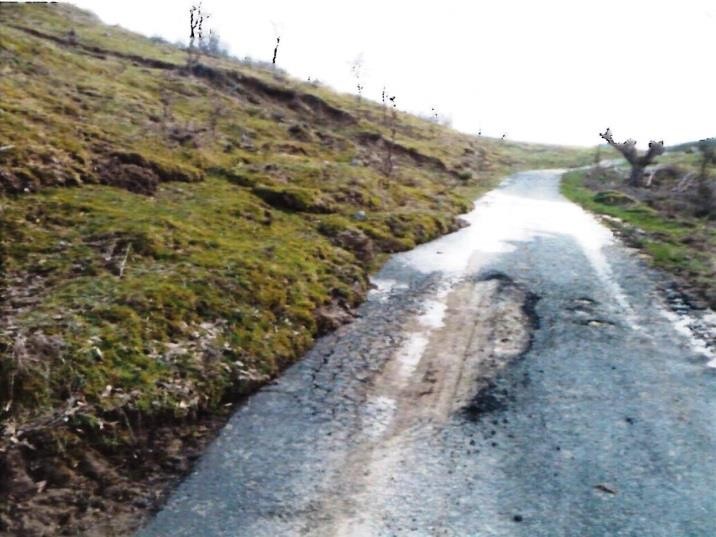 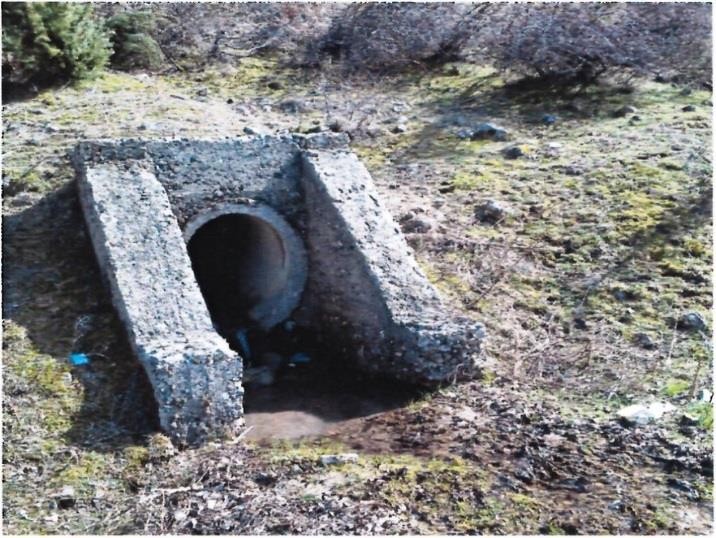 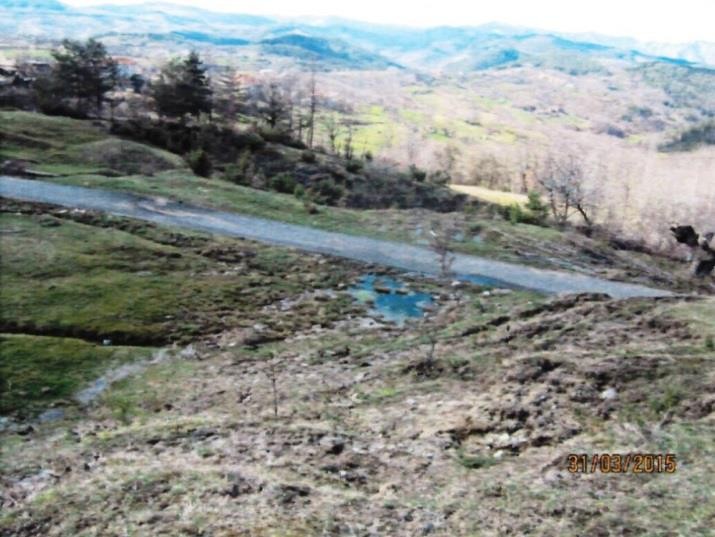 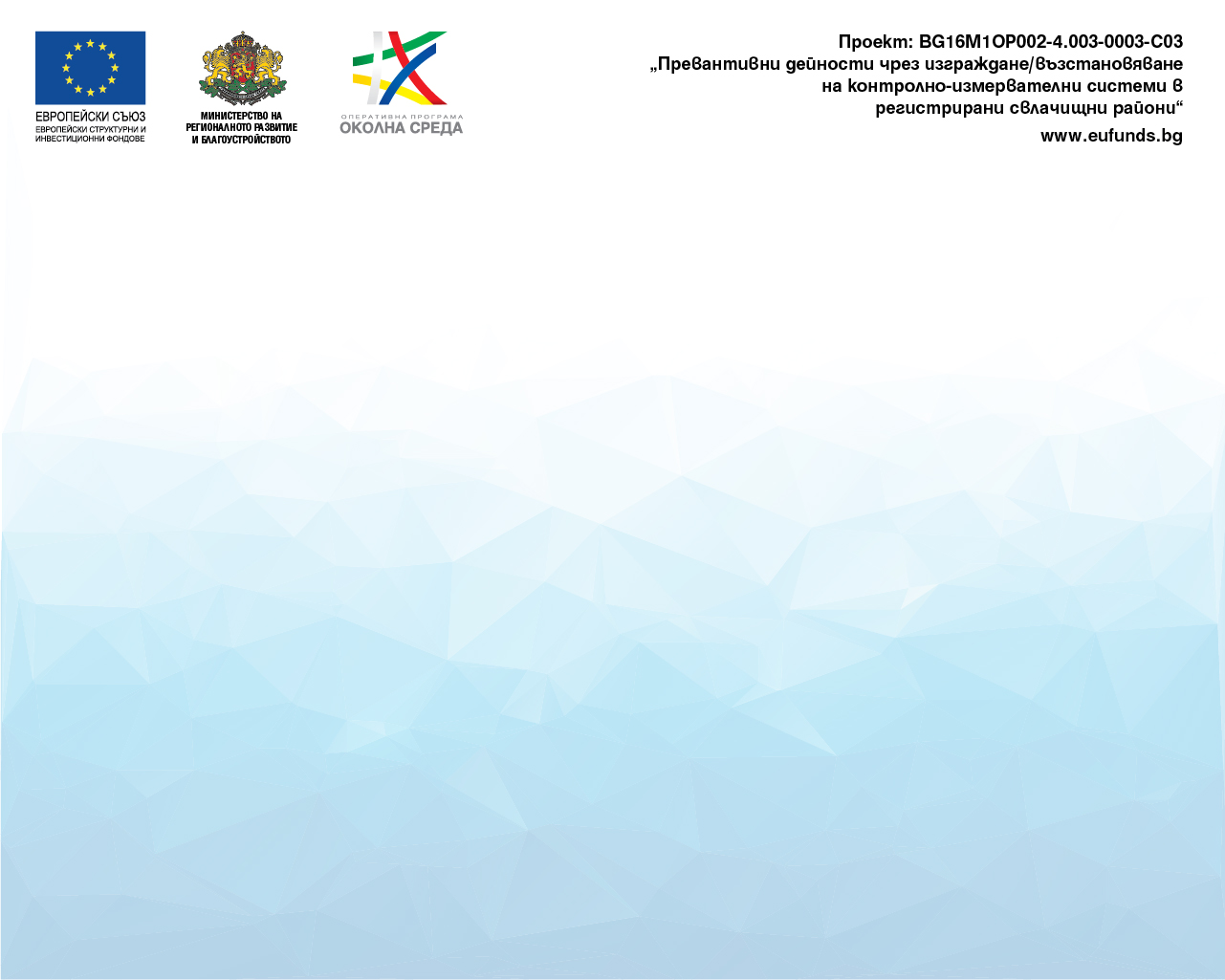 Свлачище  KRZ16.37438-02 попада вземлището на с. Кобиляне,
 община Кърджали, област Кърджали.
Пукнатините са отворени и повърхностните води постъпват директно в 
свлачищното тяло и го оводняват.
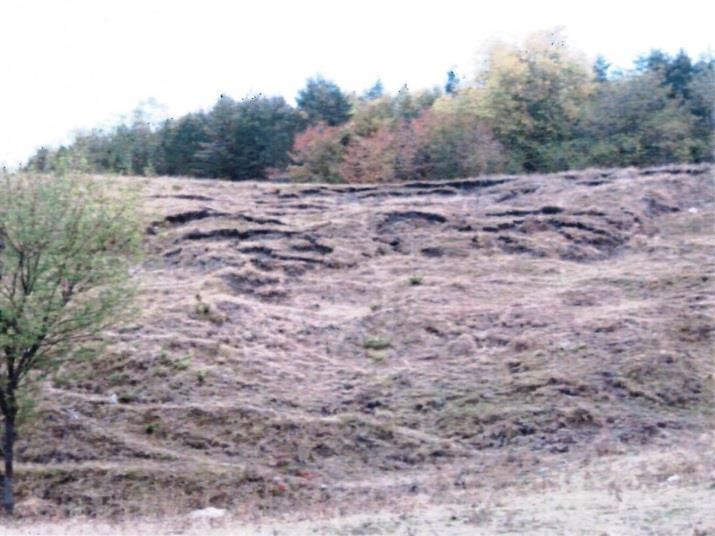 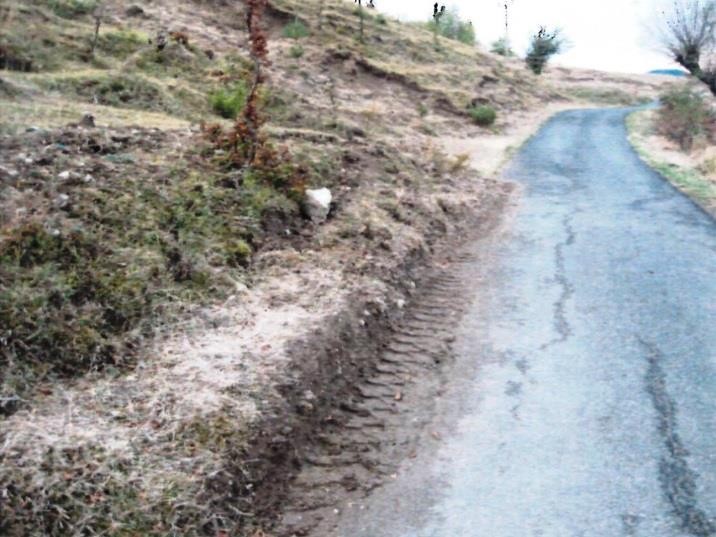 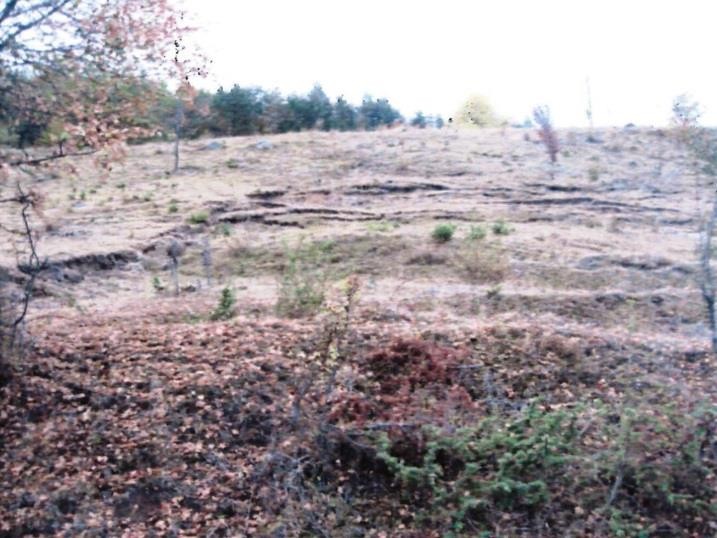 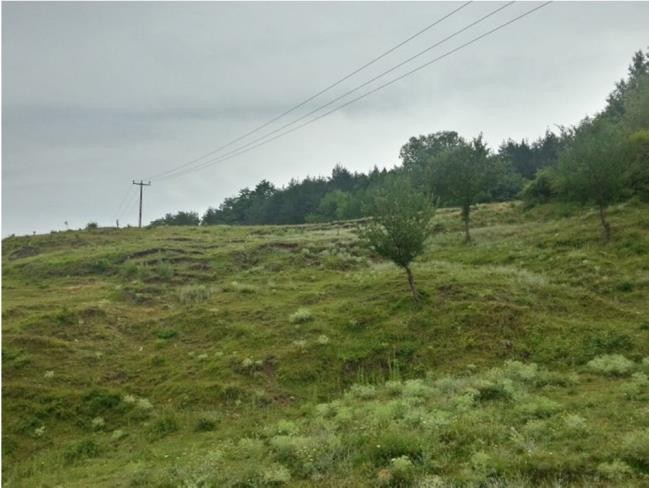 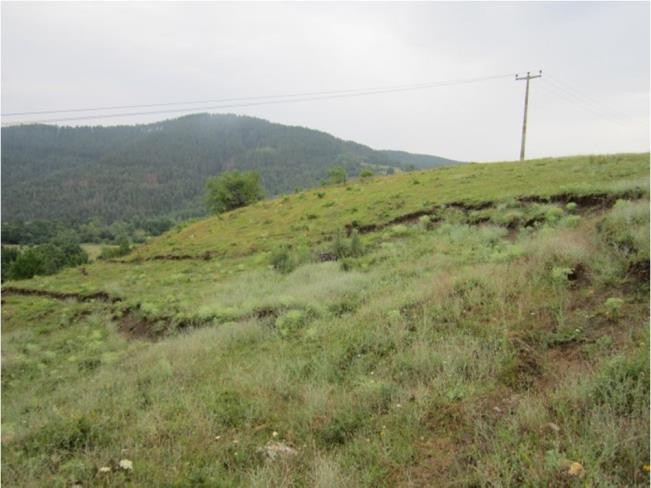 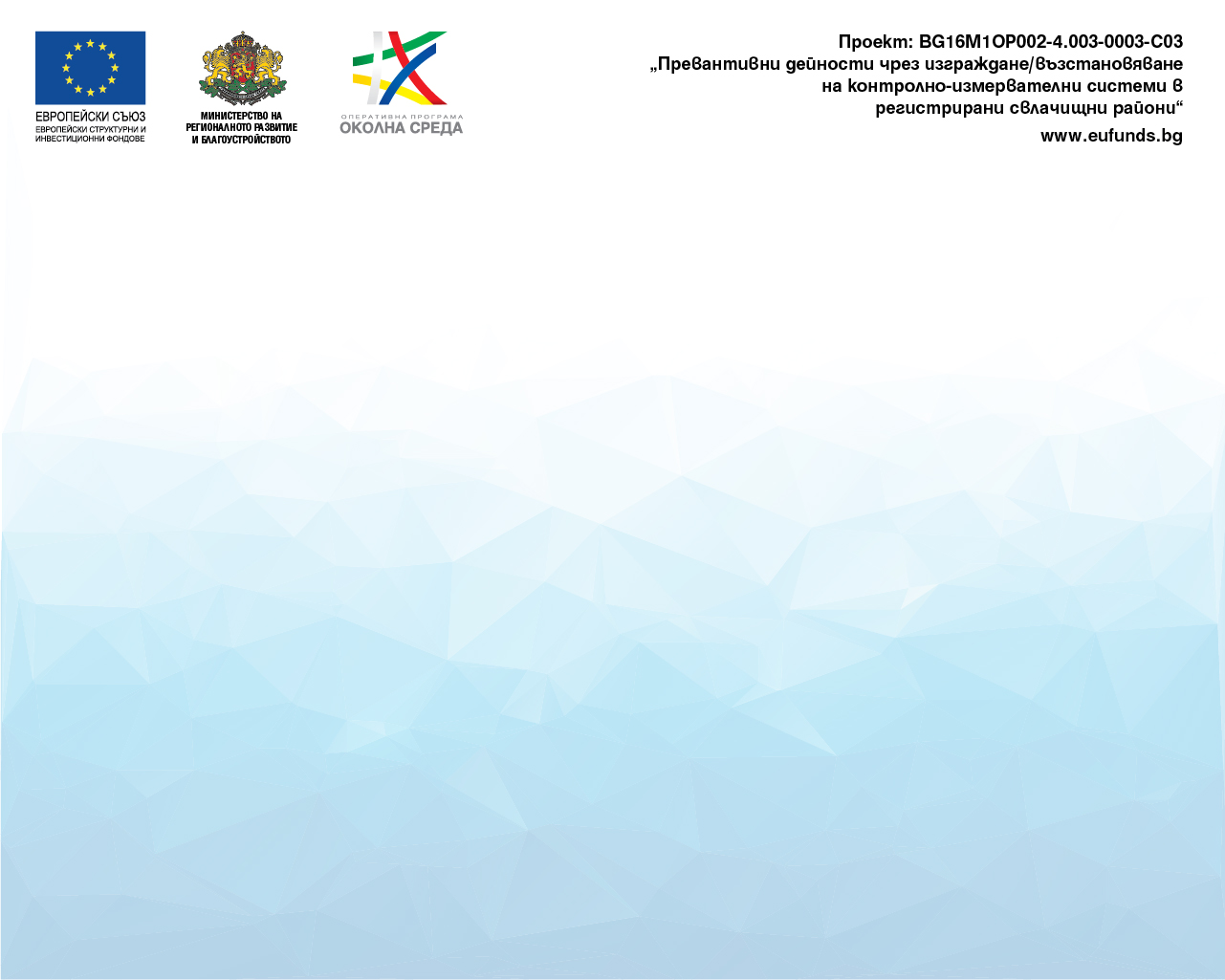 Свлачище VRC31.54020.02.05 попада в урбанизираната територия на 
гр. Оряхово, община Оряхово, област Враца.
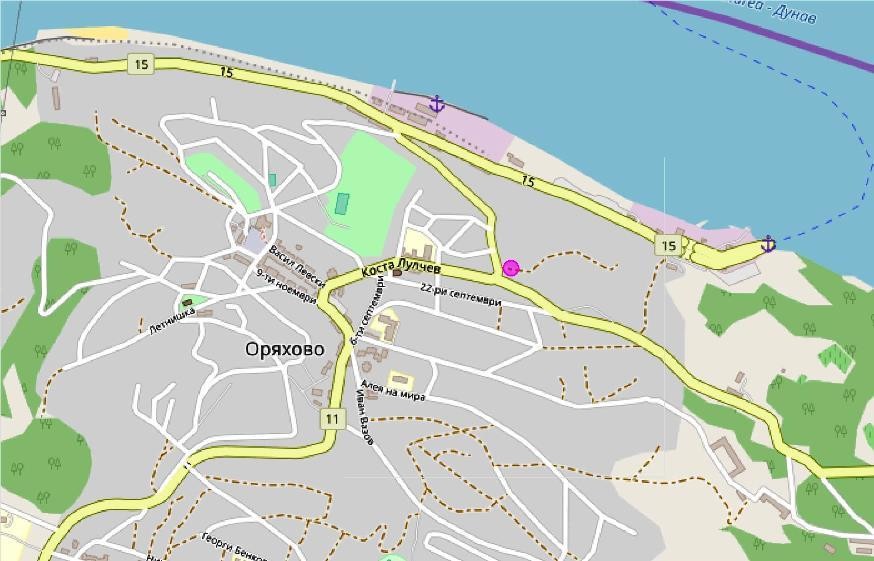 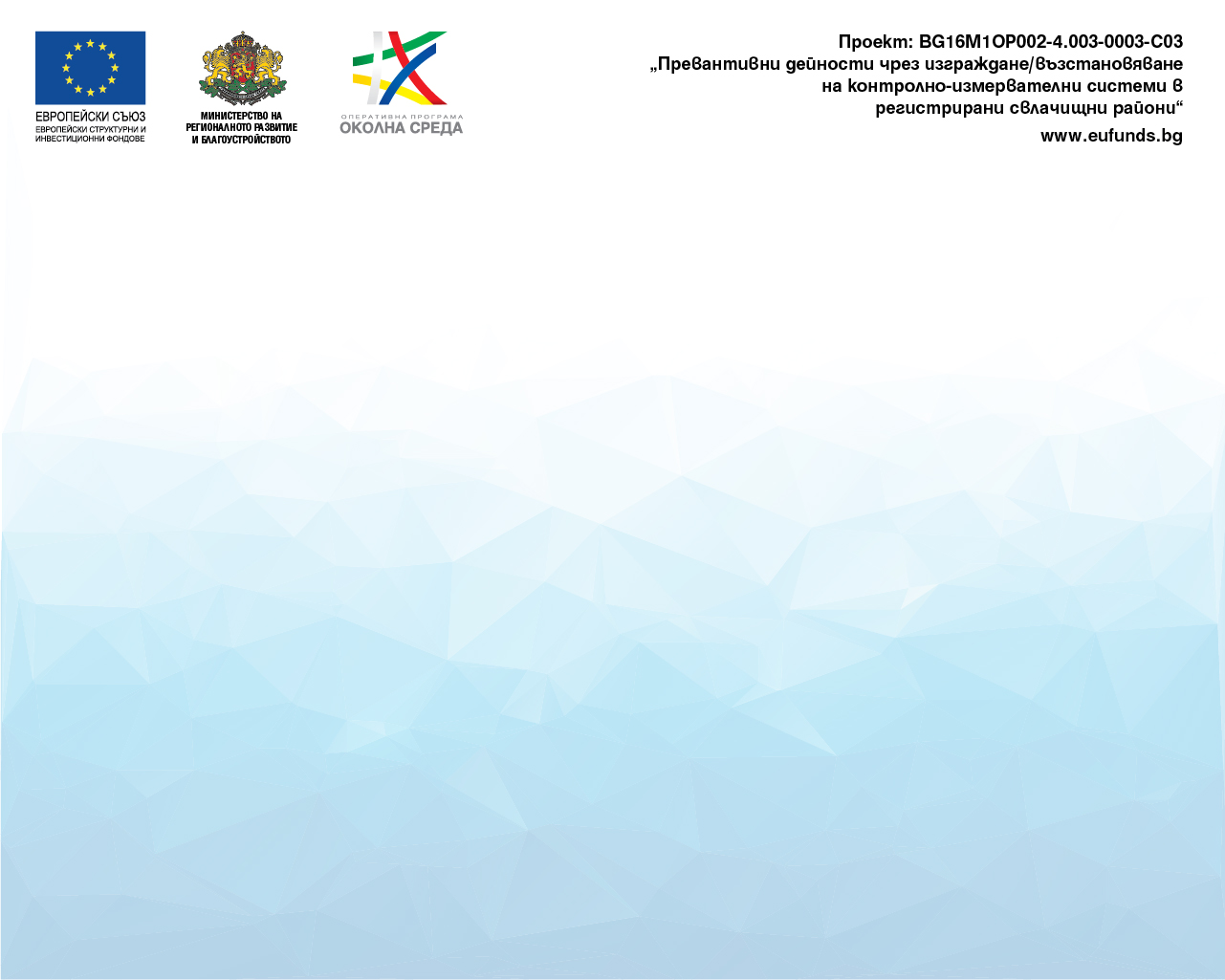 Свлачище VRC31.54020.02.05 попада в урбанизираната територия на 
гр. Оряхово, община Оряхово, област Враца.

При първоначалното проявление на свлачищните процеси през 1971 г.
 са засегнати жилищни и стопански сгради, някои от които са разрушени.
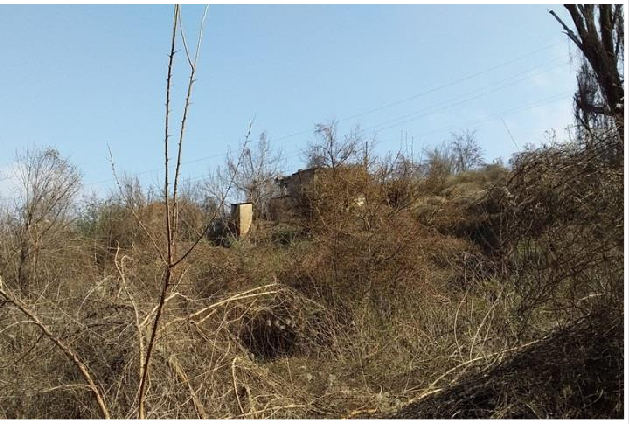 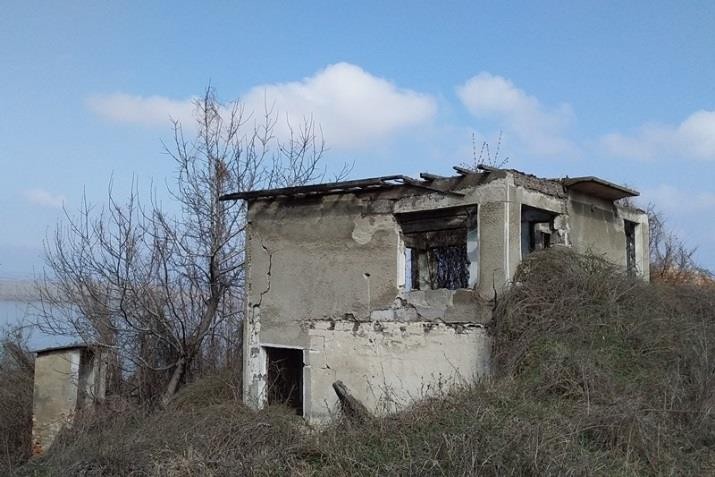 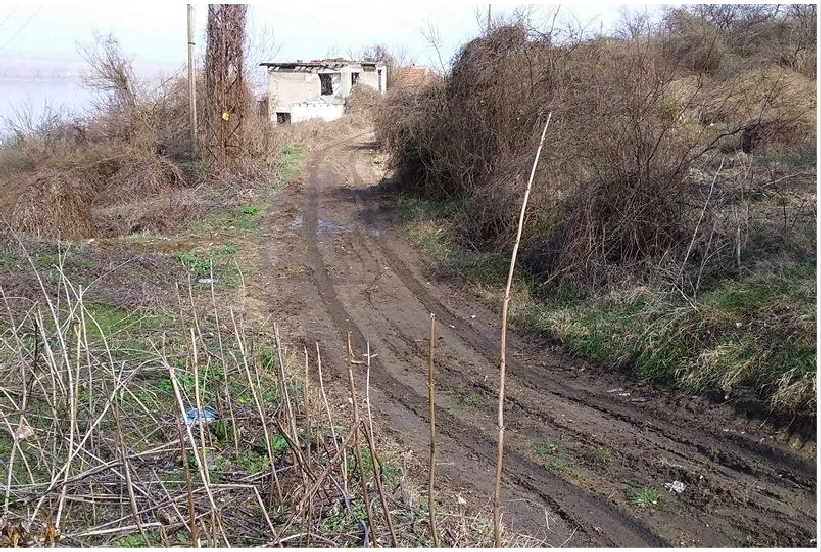 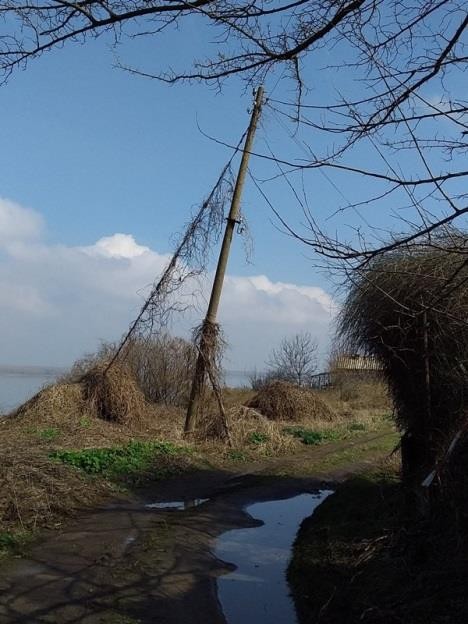 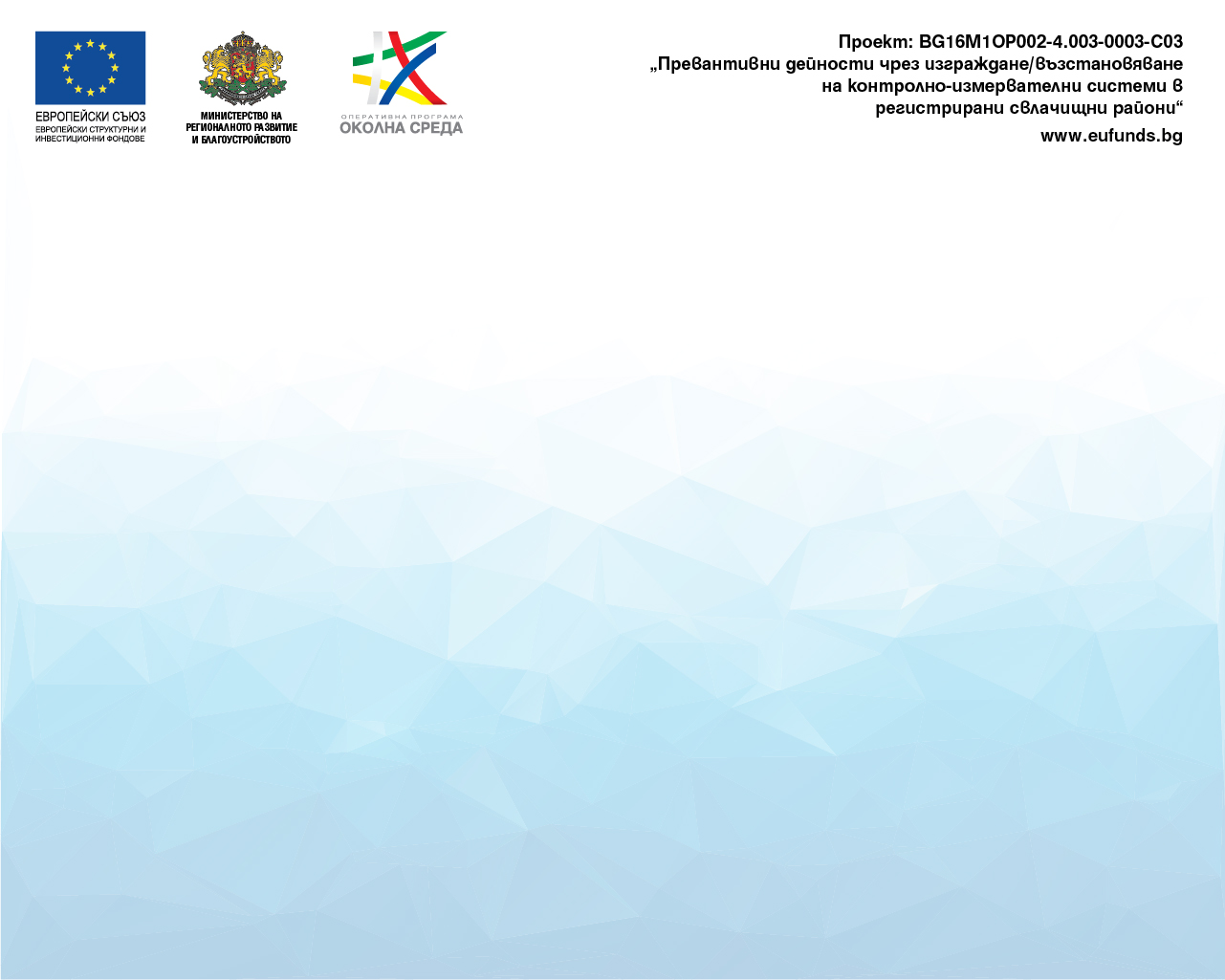 Свлачище VRC31.54020.02.05 попада в урбанизираната територия на 
гр. Оряхово, община Оряхово, област Враца.
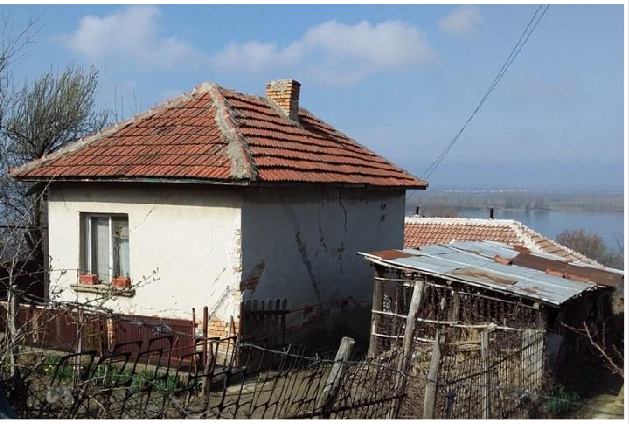 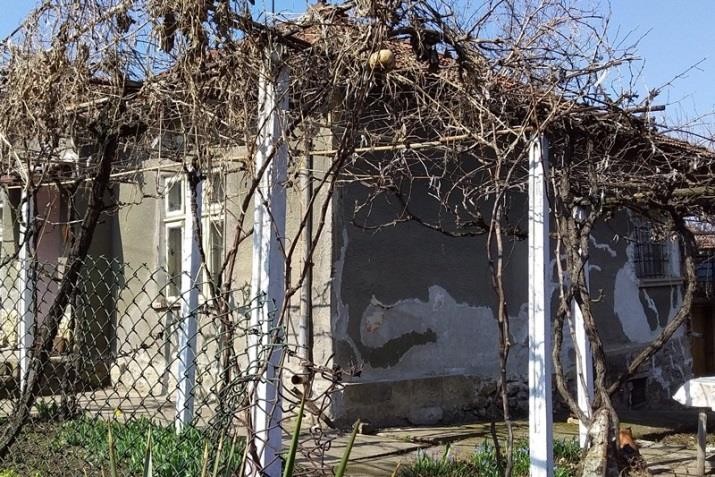 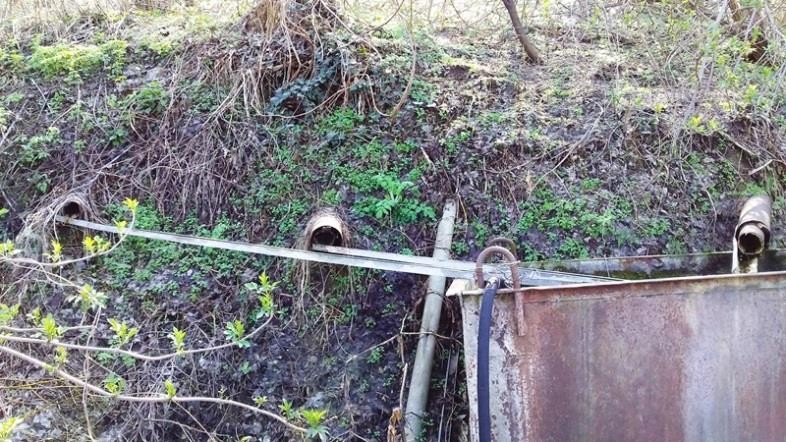 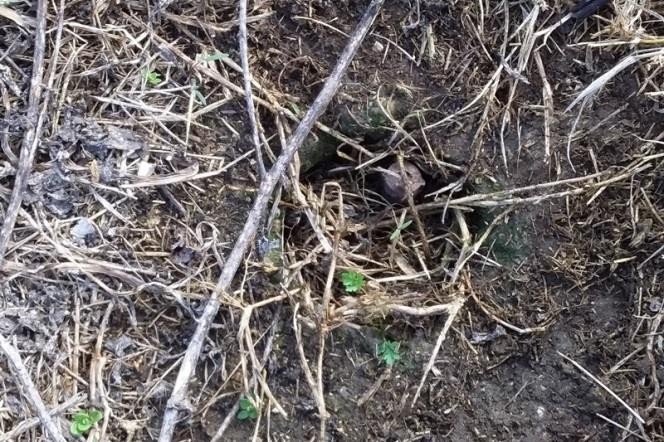 Съществуващите 
водопонизителни 
съоръжения в района 
функционират с намалена
 ефективност.
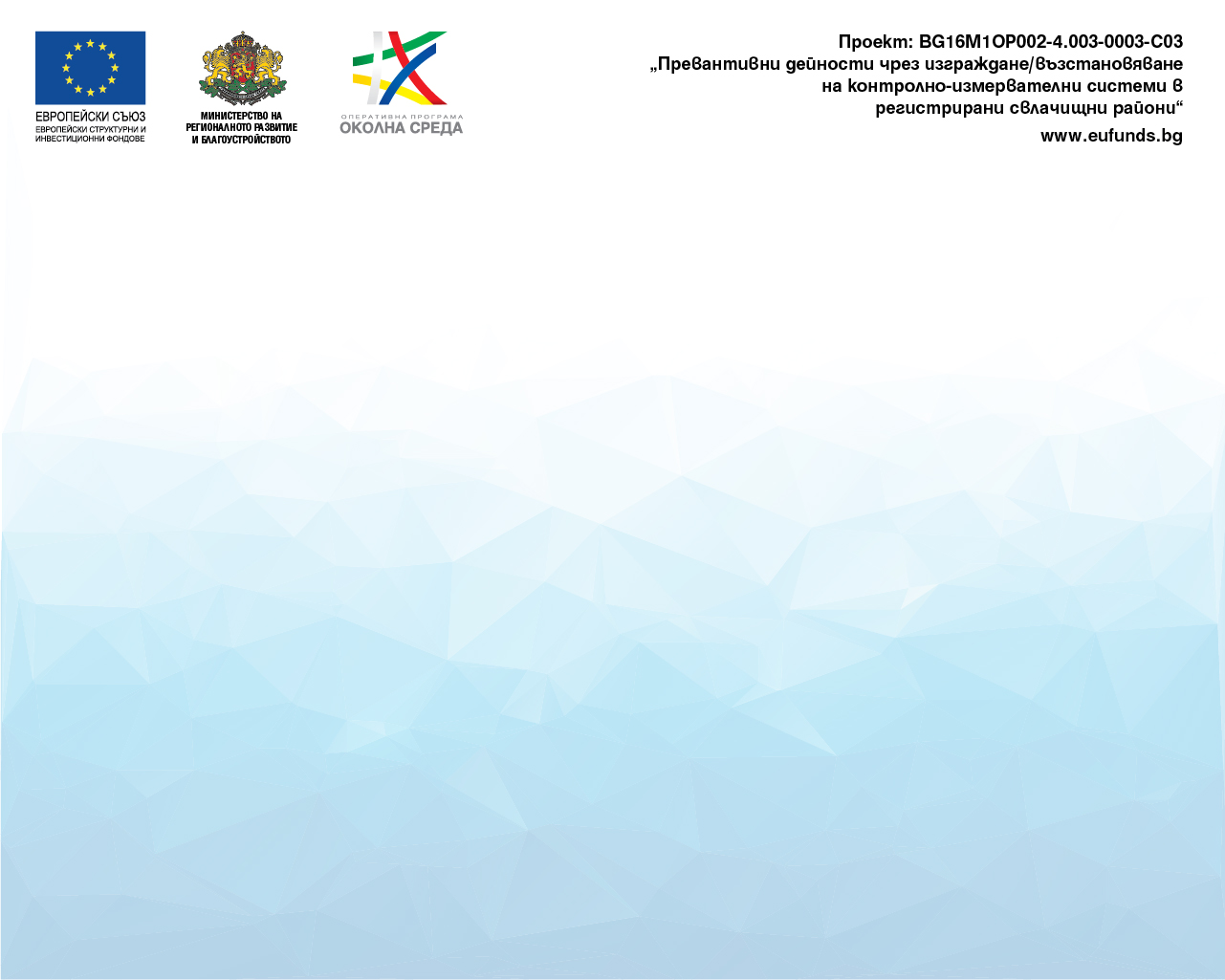 Свлачище MON24.53970.92.02 попада в землището на с. Орсоя, 
община Лом, област Монтана.
MON24.53970.92.02 MON24.53970.92.03
MON24.53970.92.04 MON24.53970.92.05
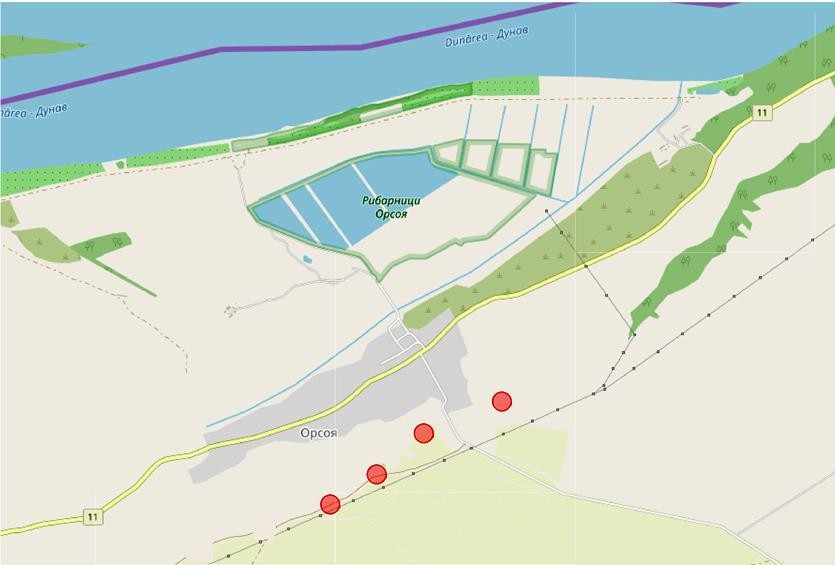 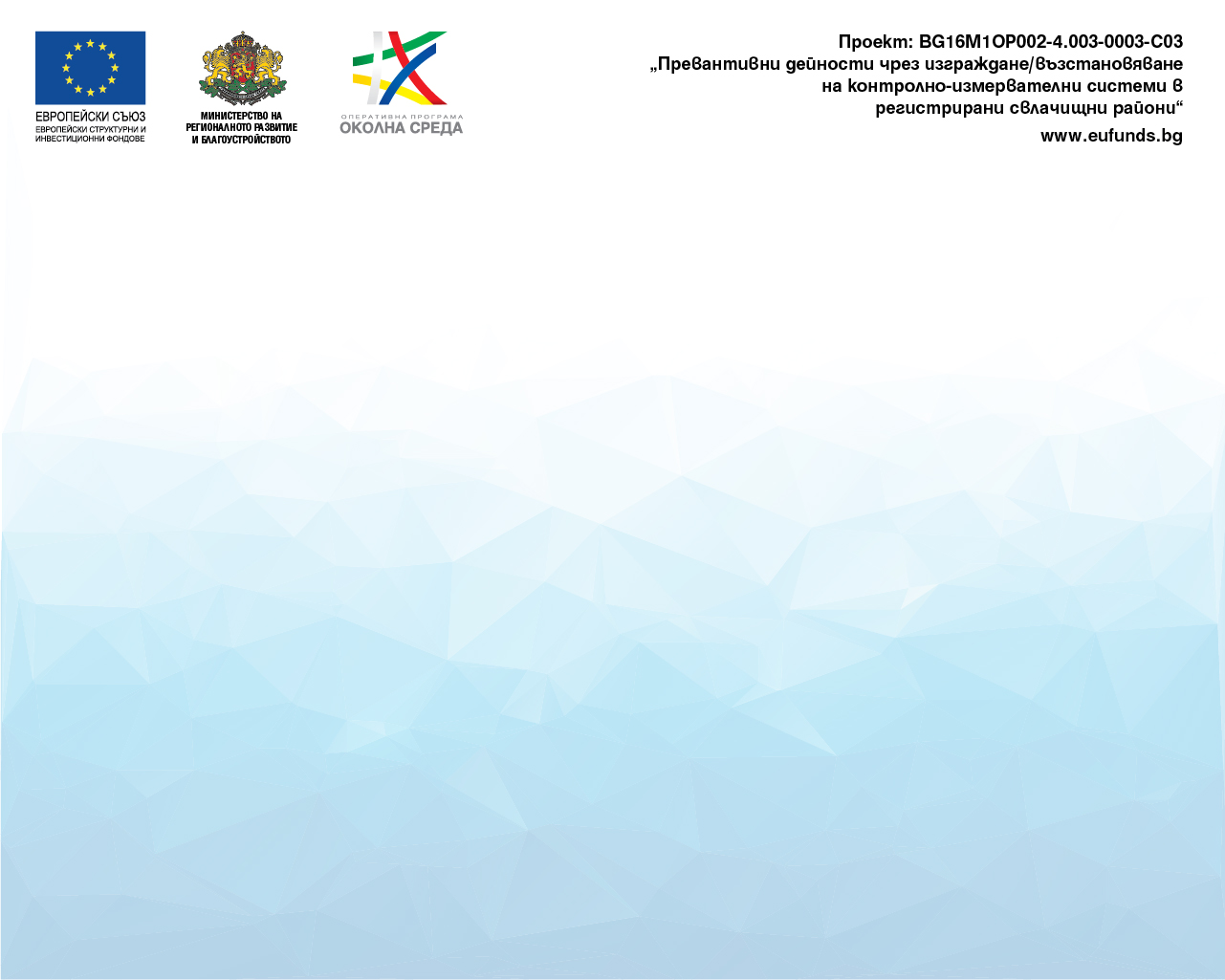 Свлачище MON24.53970.92.02 попада в землището на с. Орсоя, 
община Лом, област Монтана.
Над свлачищното засичане са образувани теренни пукнатини с 
разтвореност 5-10 см.
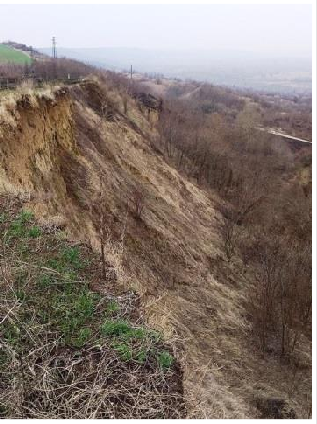 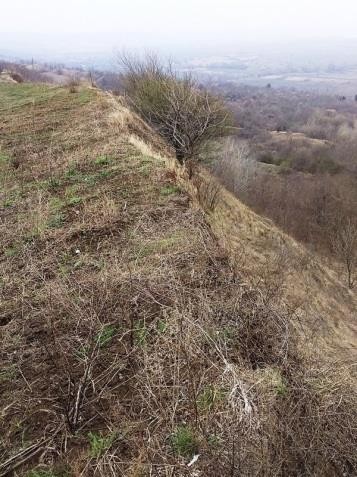 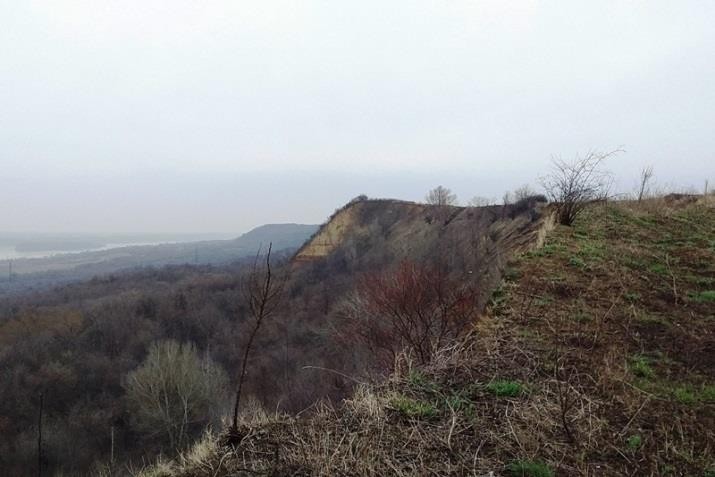 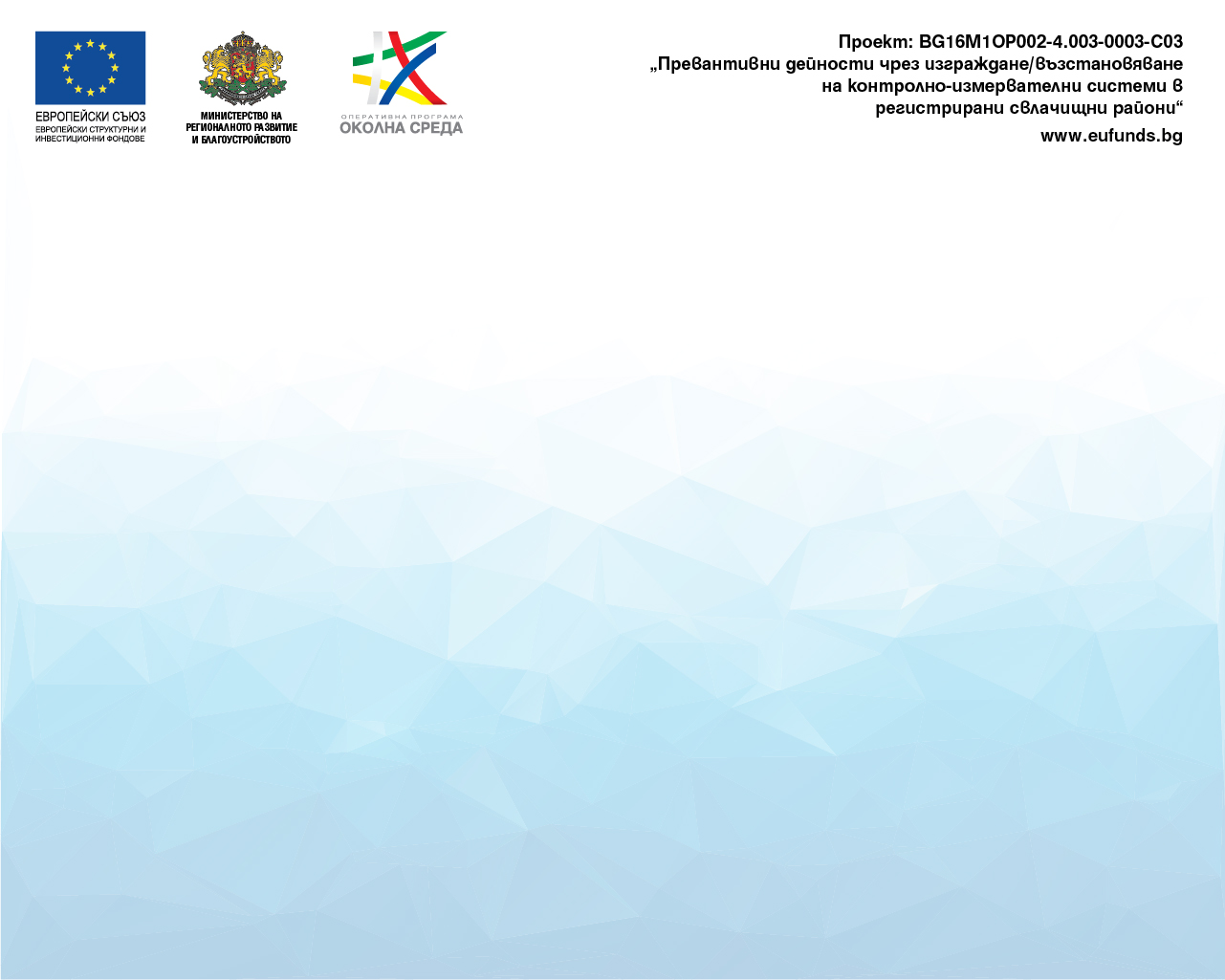 Свлачище MON24.53970.92.02 попада в землището на с. Орсоя, 
община Лом, област Монтана.

Образувани са свлачищни „гърбици“ с височина до 10-15 м и 
Междустъпални понижения.
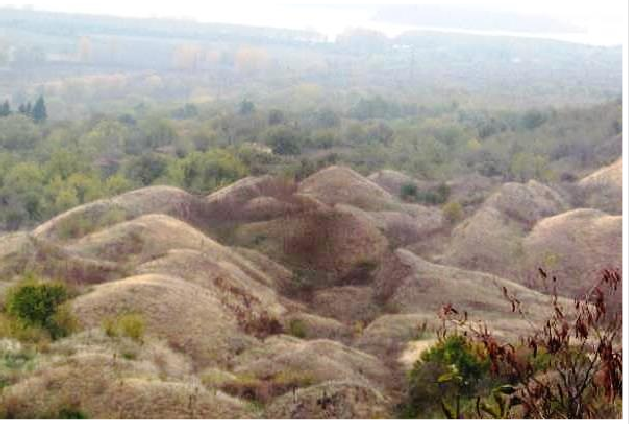 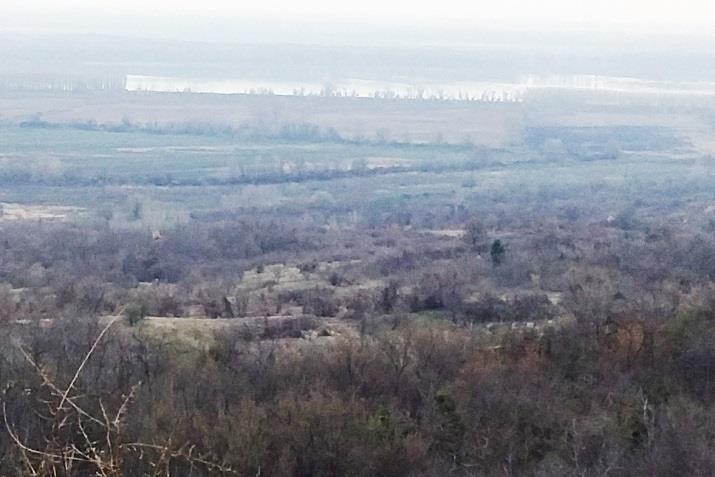 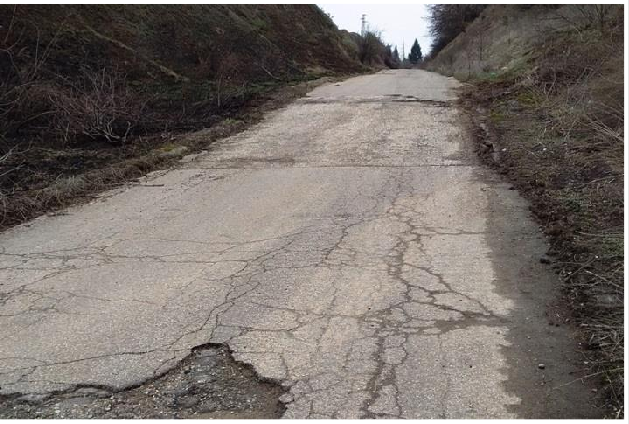 Образувани слягания до
 0.5 м и пукнатини в 
асфалтовата настилка, 
с разтвореност до 3-4 см.
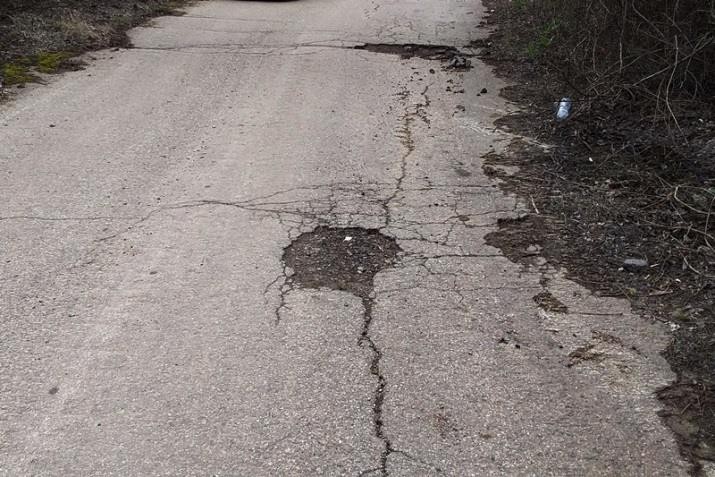 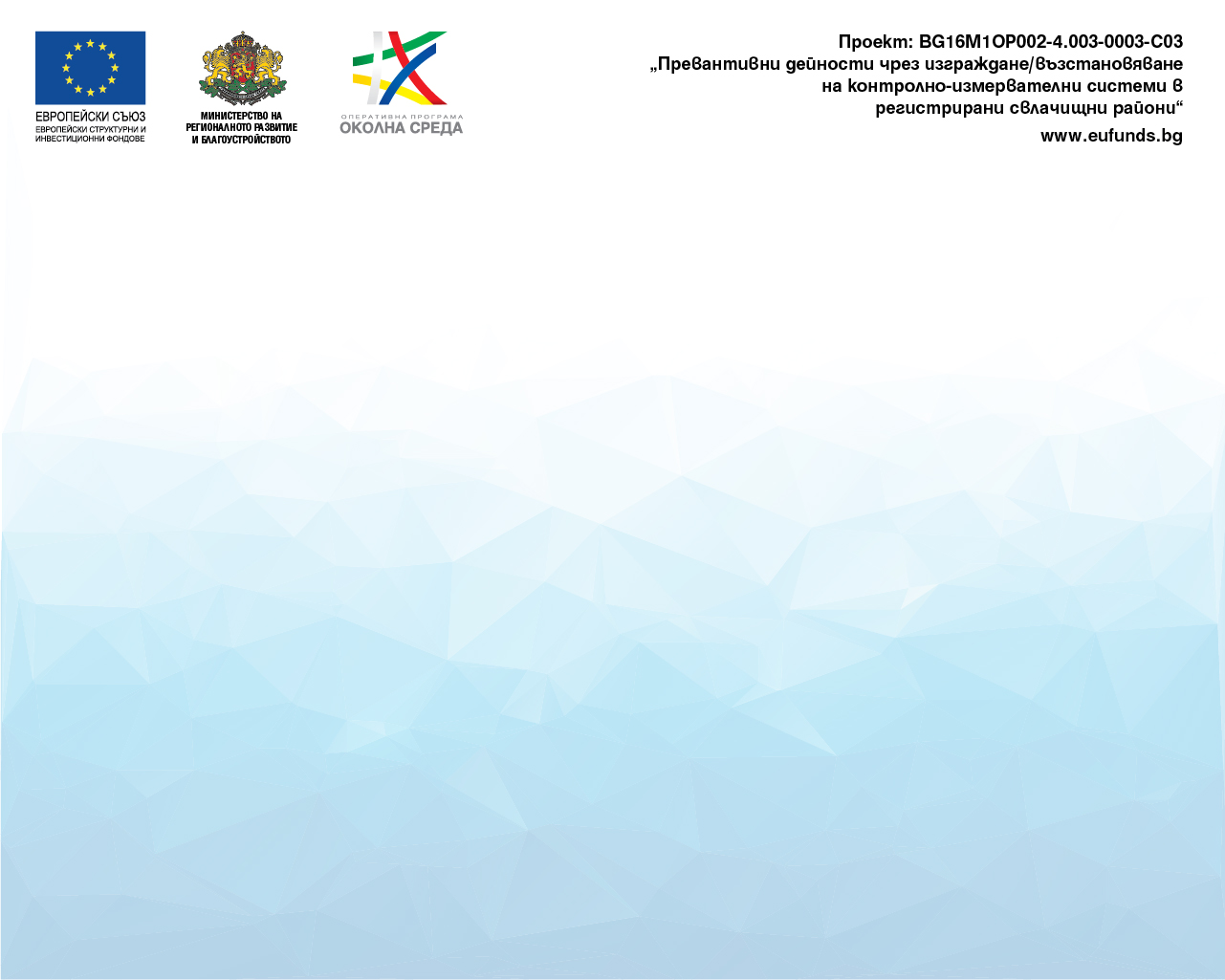 Свлачище GAB05.05400.01 попада в землището на с. Трънито, 
община Габрово, област Габрово.
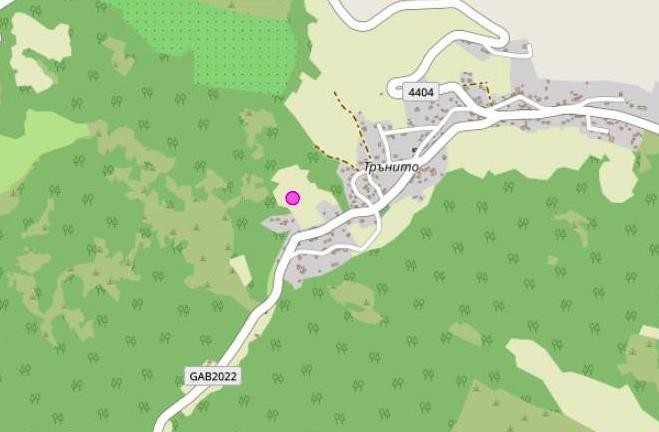 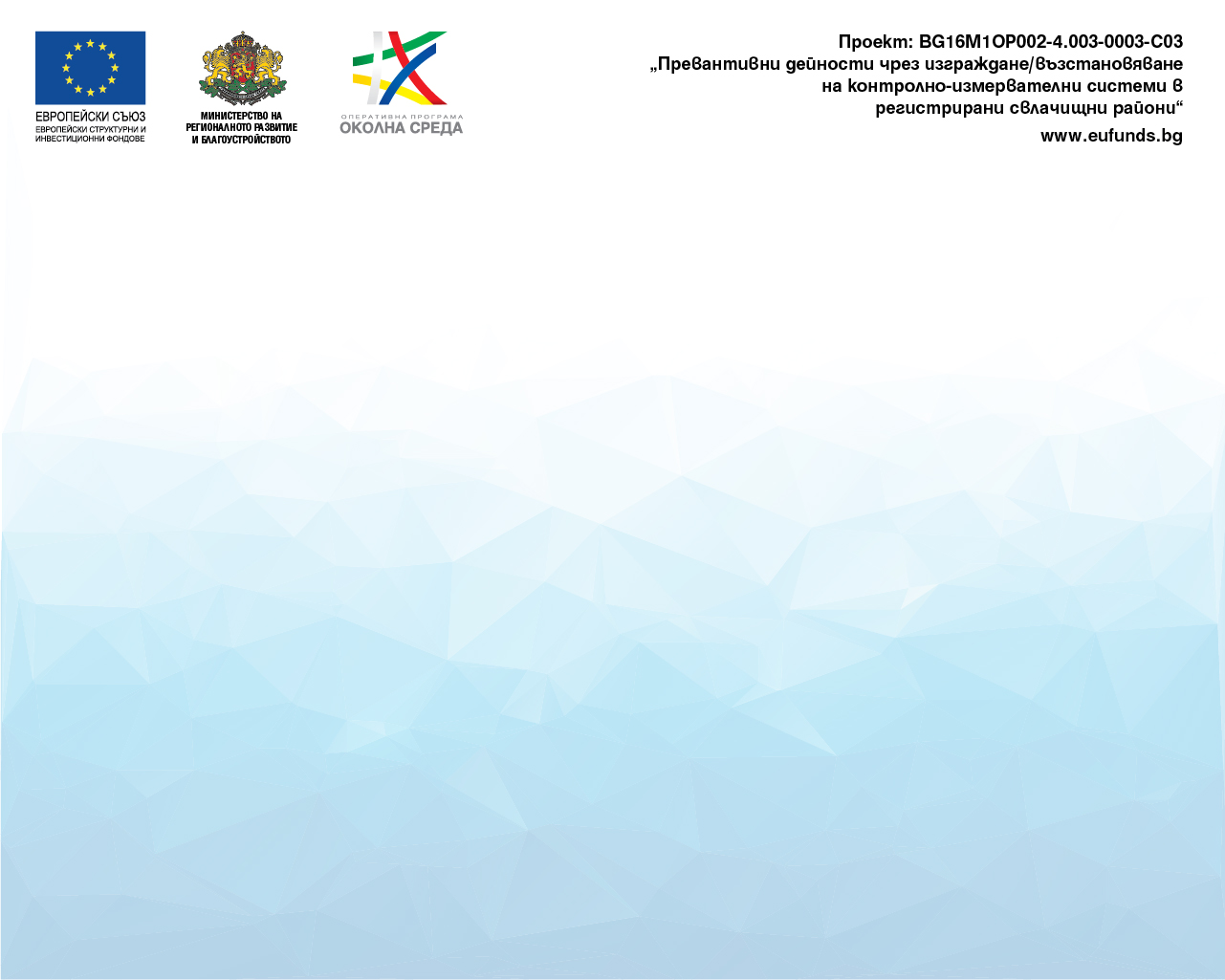 Свлачище GAB05.05400.01 попада в землището на с. Трънито, 
община Габрово, област Габрово.

Дестабилизирани са масивна подпорна стена и стълб на електропреносната 
мрежа.
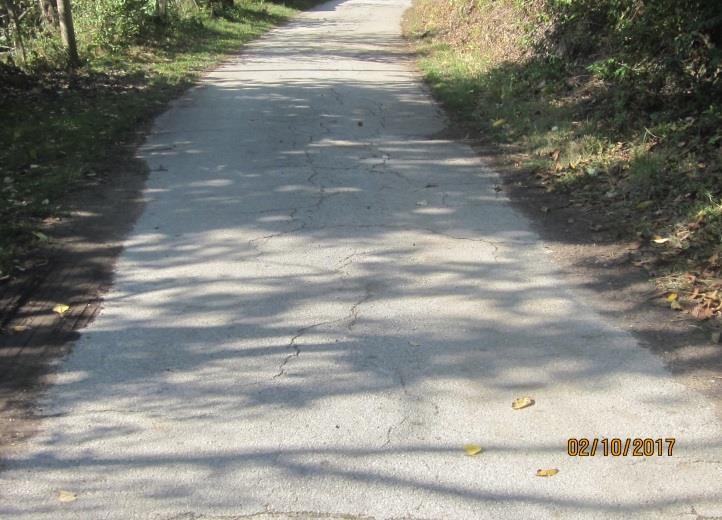 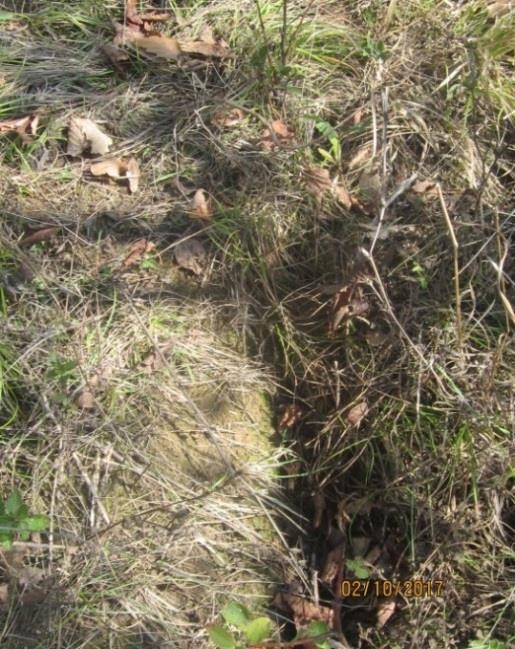 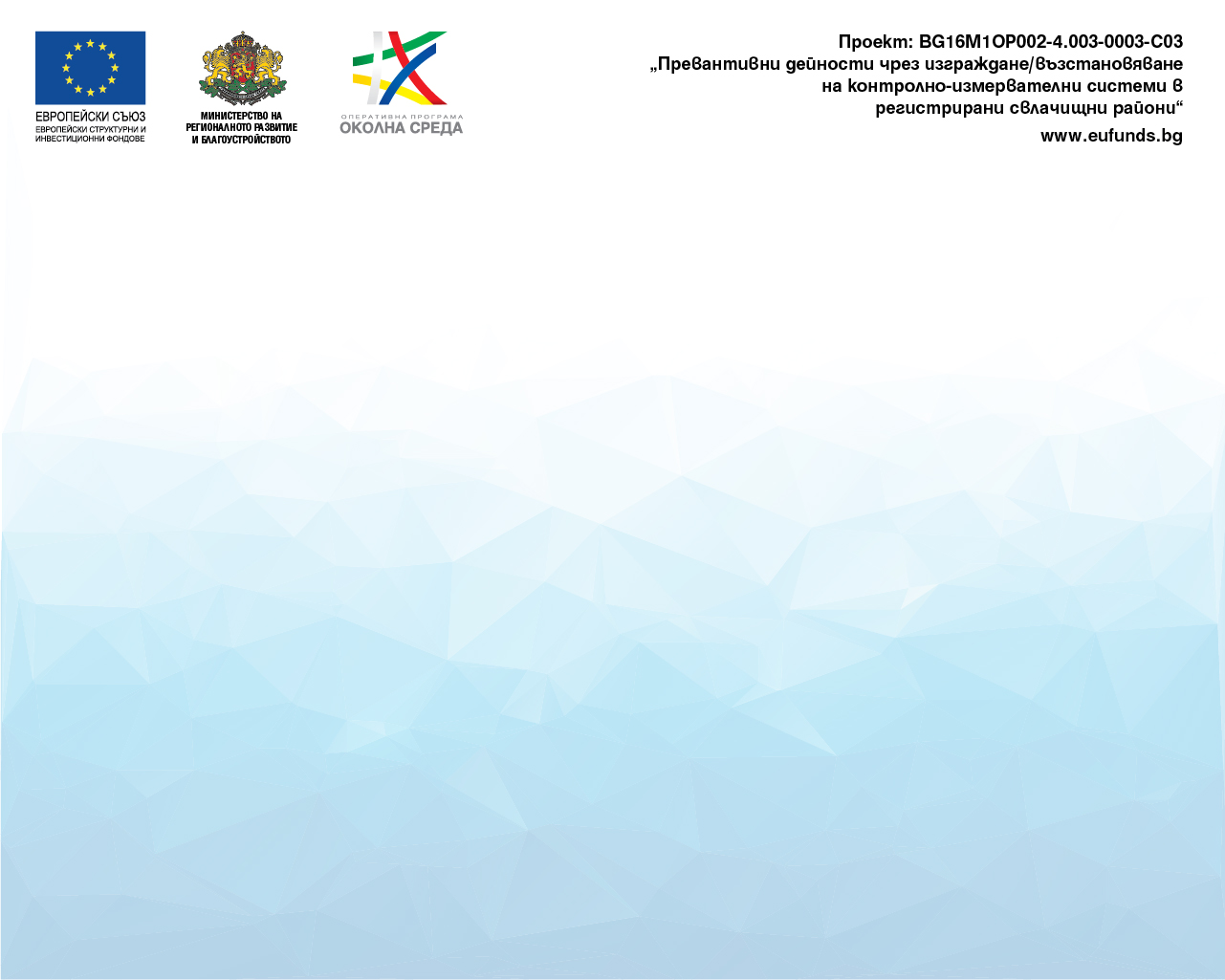 Свлачище GAB05.05400.01 попада в землището на с. Трънито, 
община Габрово, област Габрово.

По уличните платна, които не са асфалтирани са формирани ерозионни
 ровини с ширина 0.2- 0.3 м и дълбочина до 0.4 м.
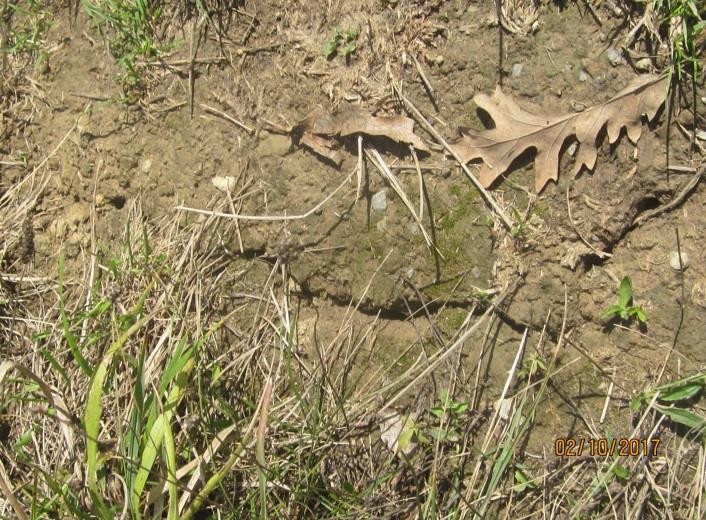 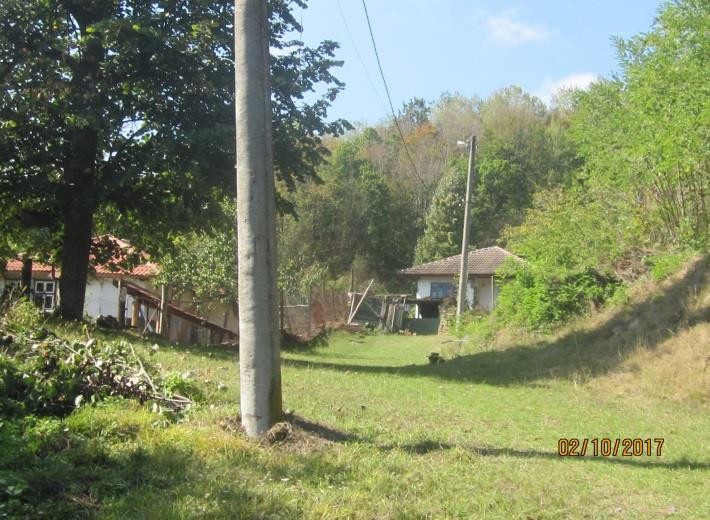 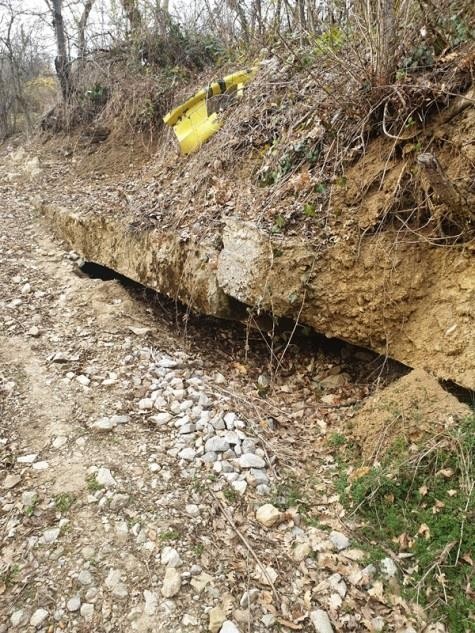 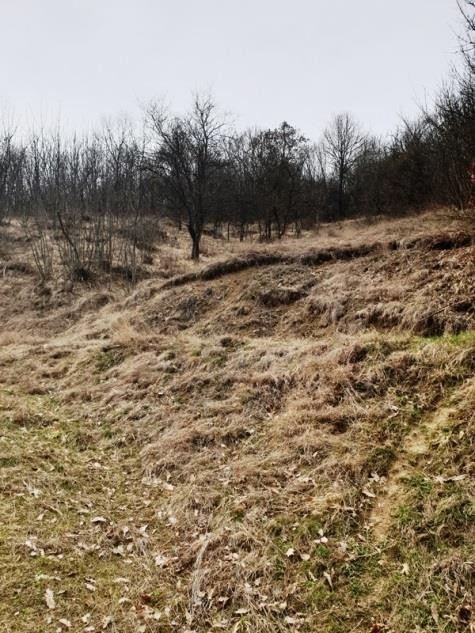 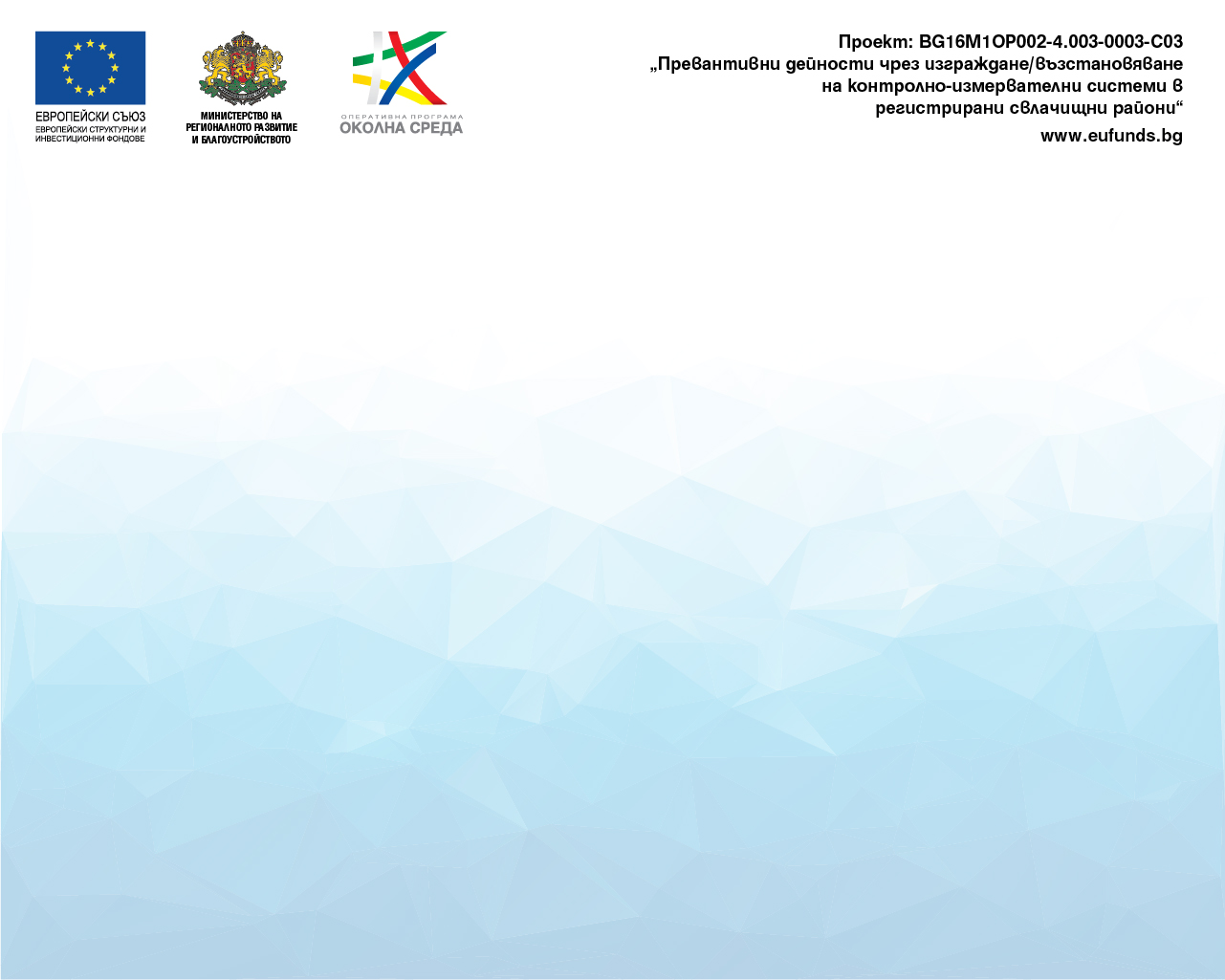 Свлачище VTR20.20835.01 попада в землището на с. Джулюница, 
община Лясковец, област Велико Търново
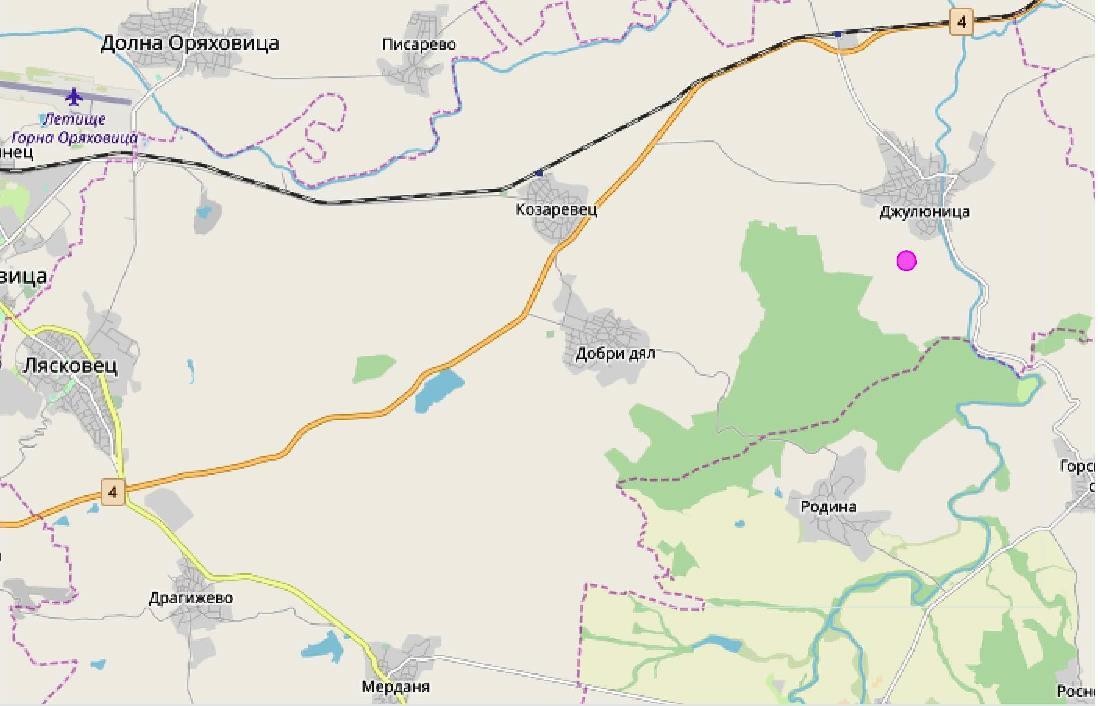 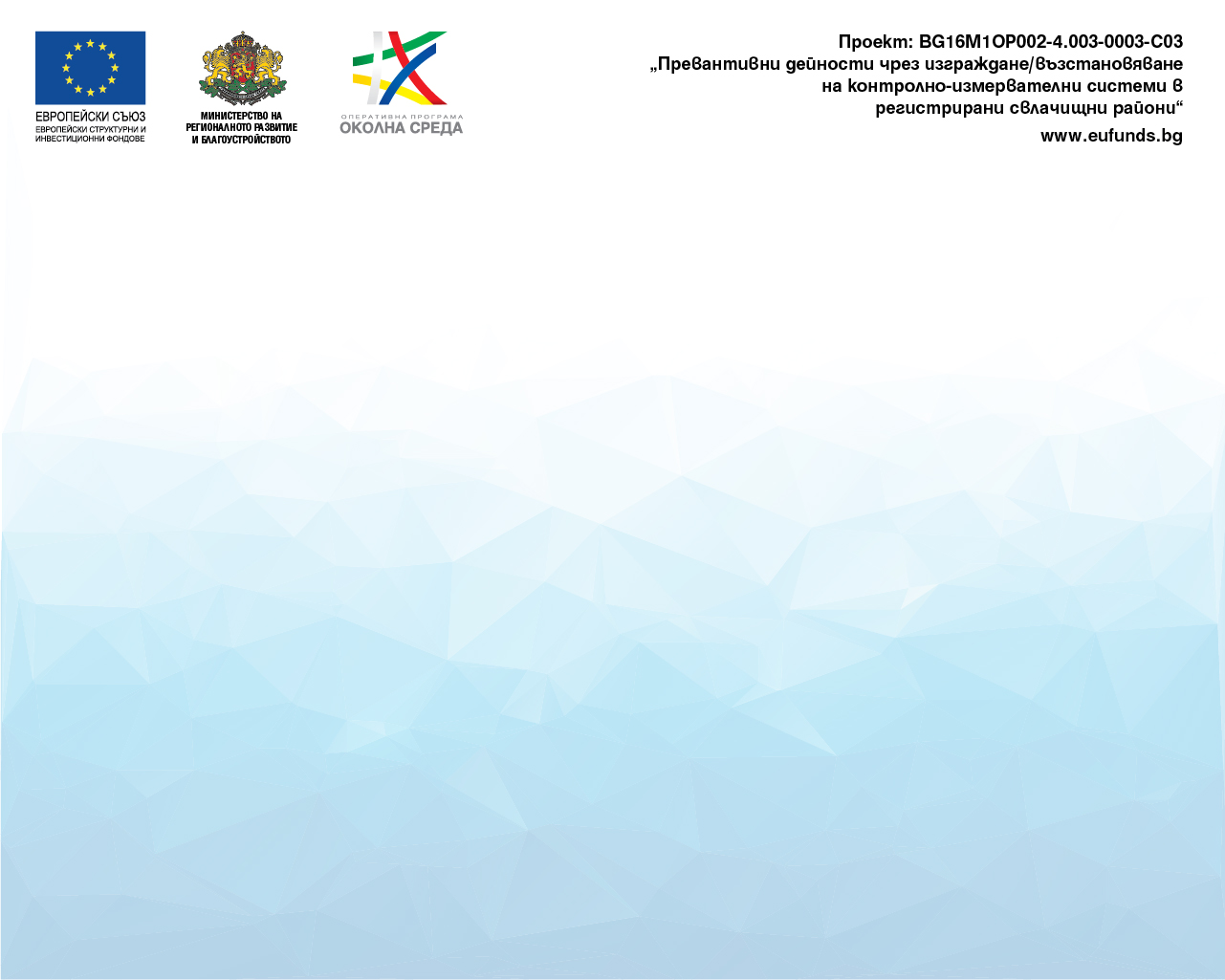 Свлачище VTR20.20835.01 попада в землището на с. Джулюница, 
община Лясковец, област Велико Търново

Част от жилищните сгради са необитаеми, поради значителните
 деформации.
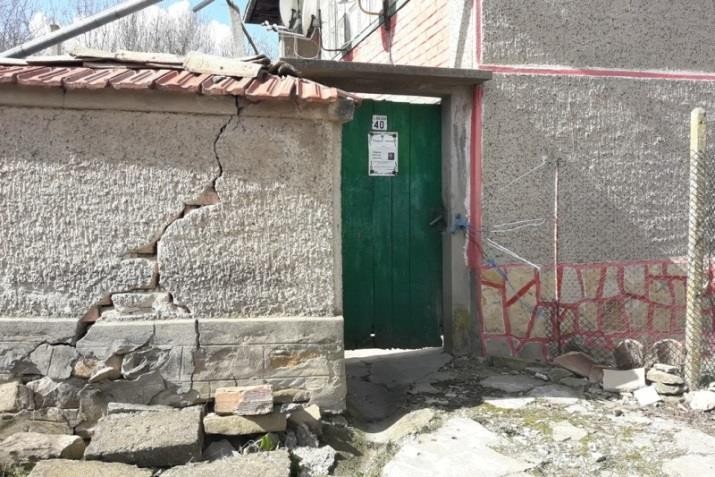 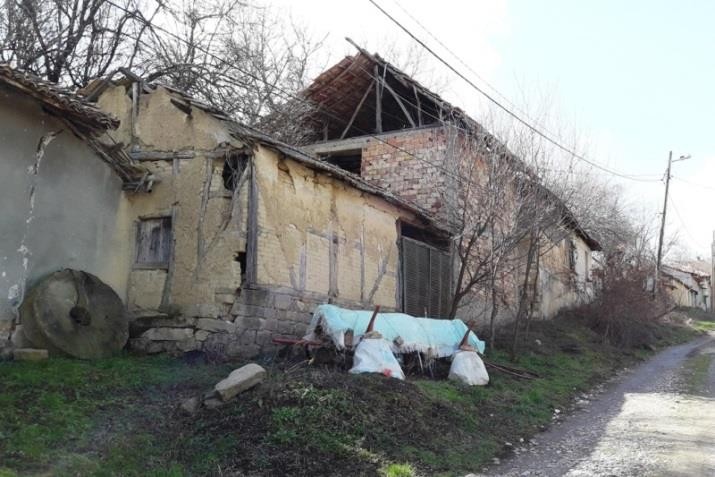 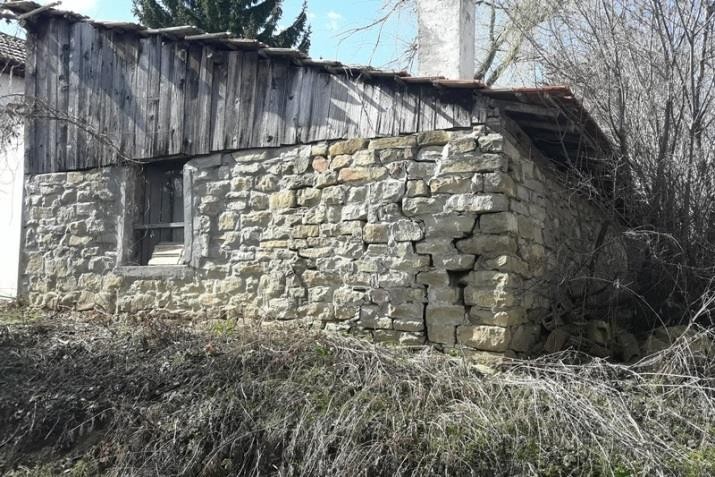 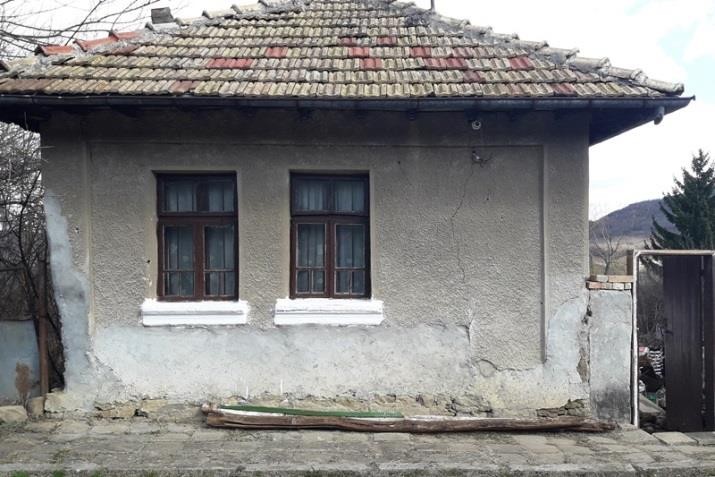 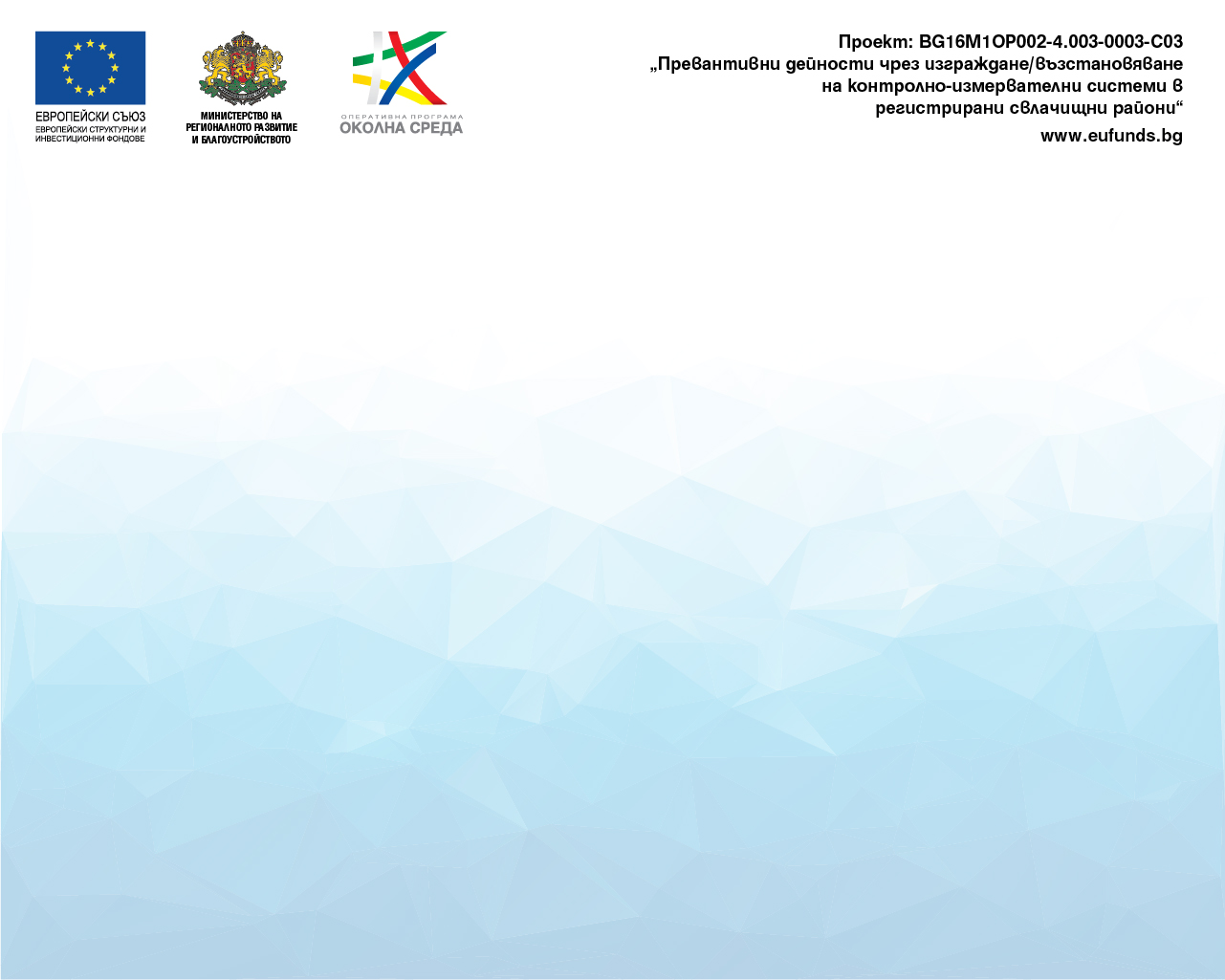 Свлачище VTR20.20835.01 попада в землището на с. Джулюница, 
община Лясковец, област Велико Търново

 Образувани са овражни форми
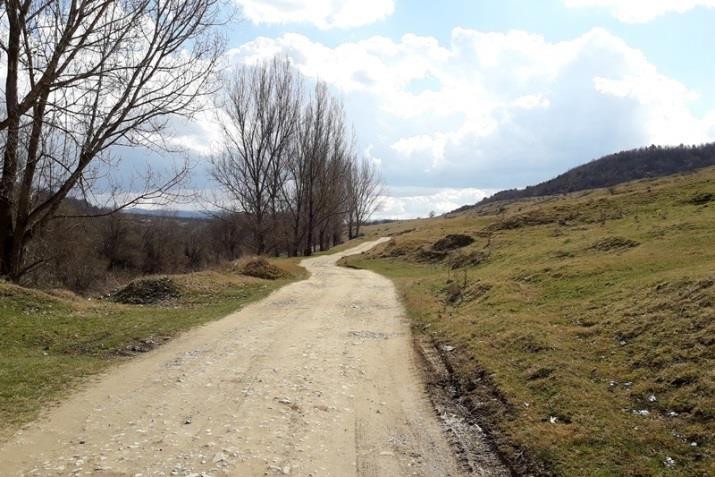 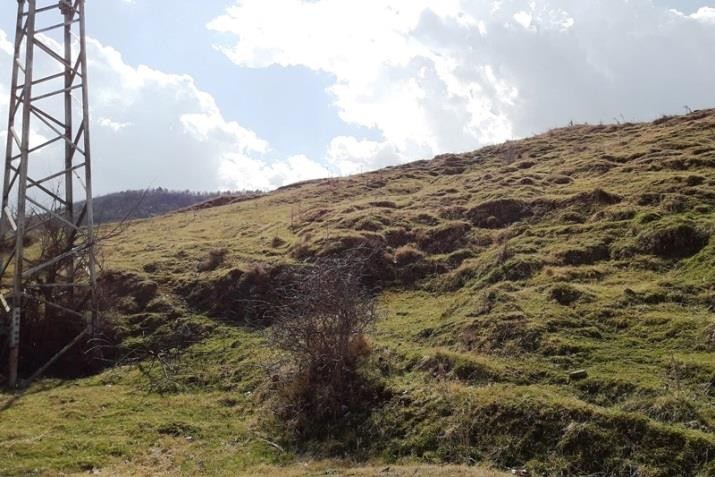 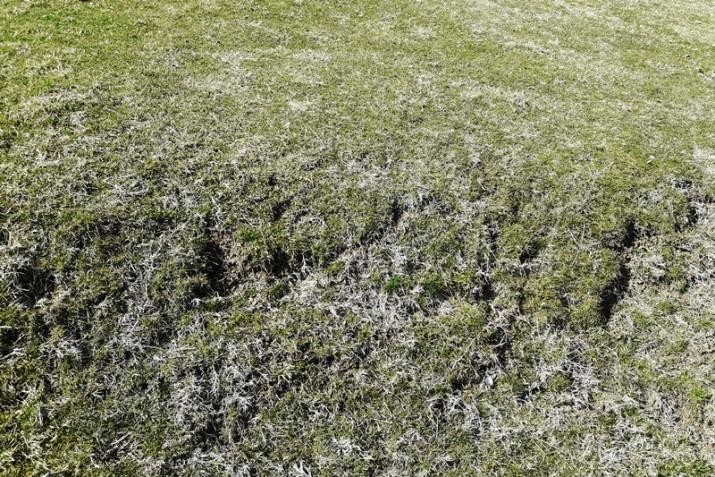 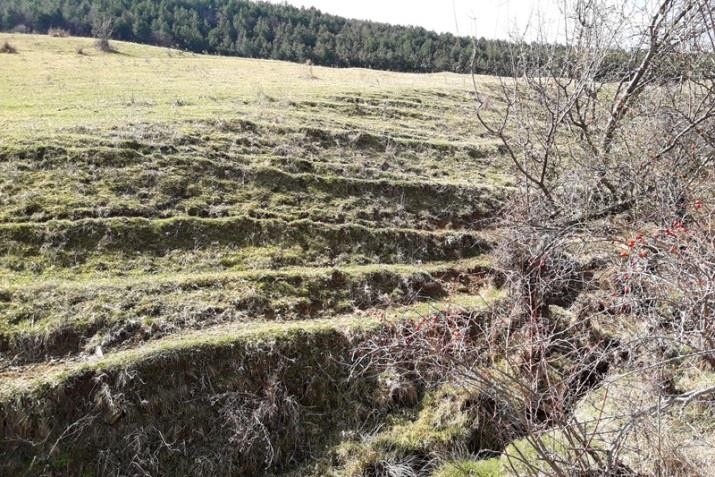 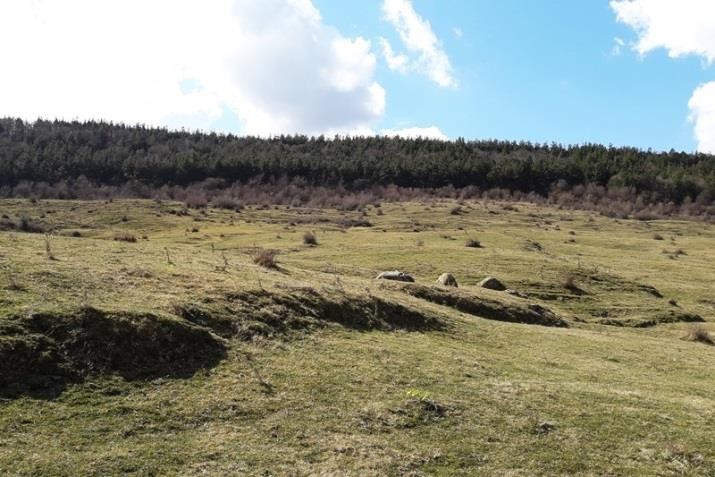 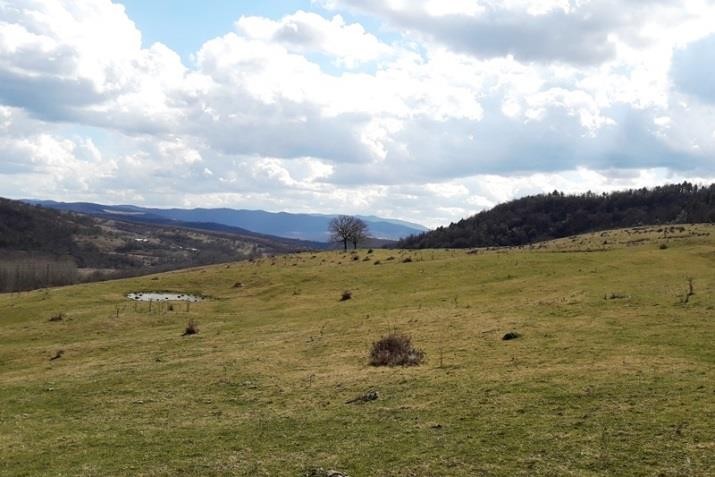 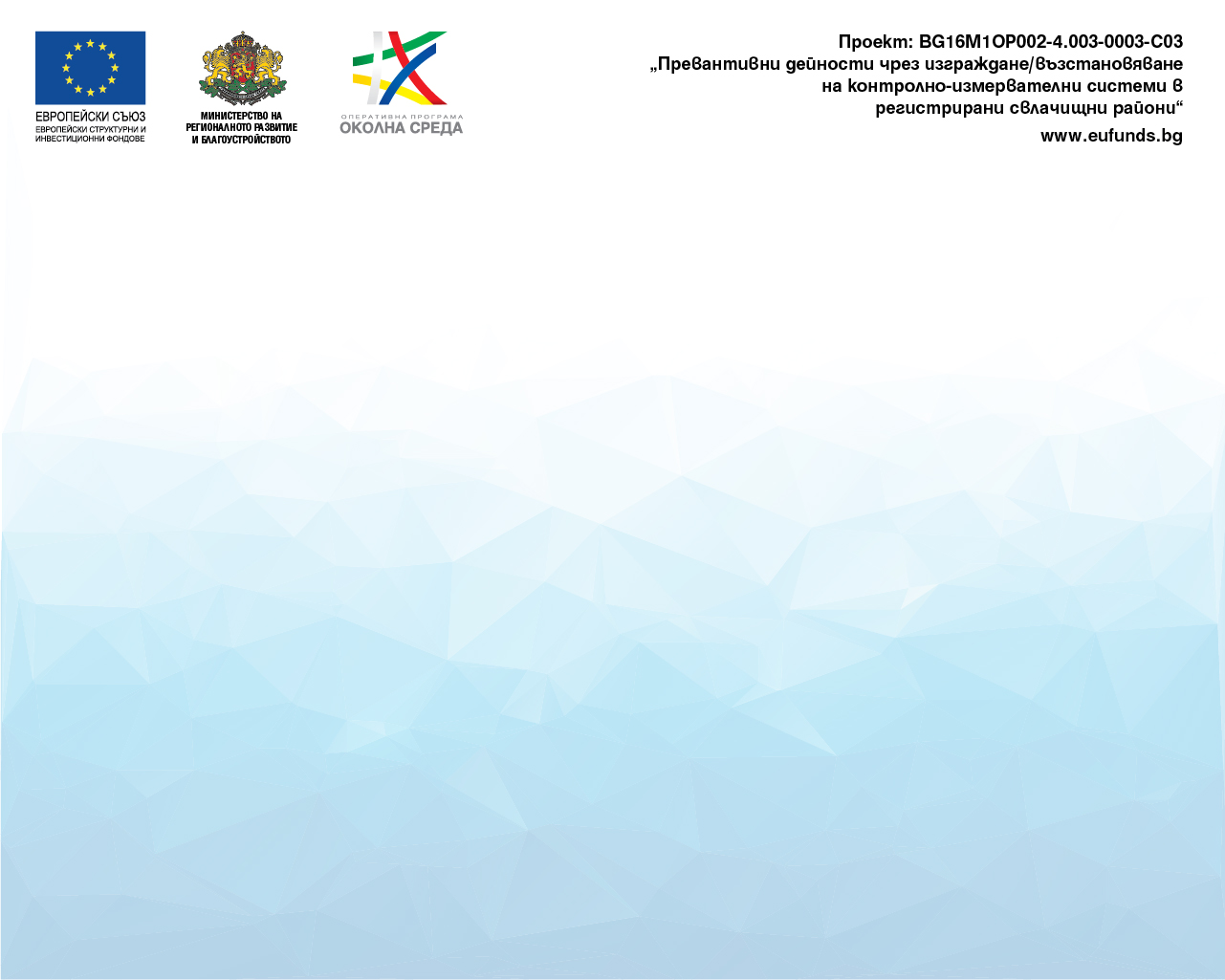 Свлачище GAB05.05400.01 попада в урбанизираната територия на с. Борики, 
община Габрово, област Габрово.
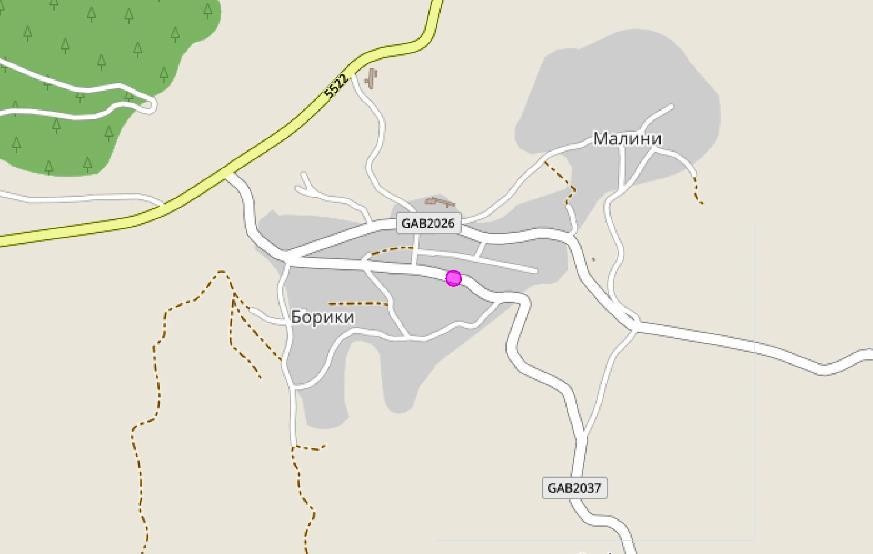 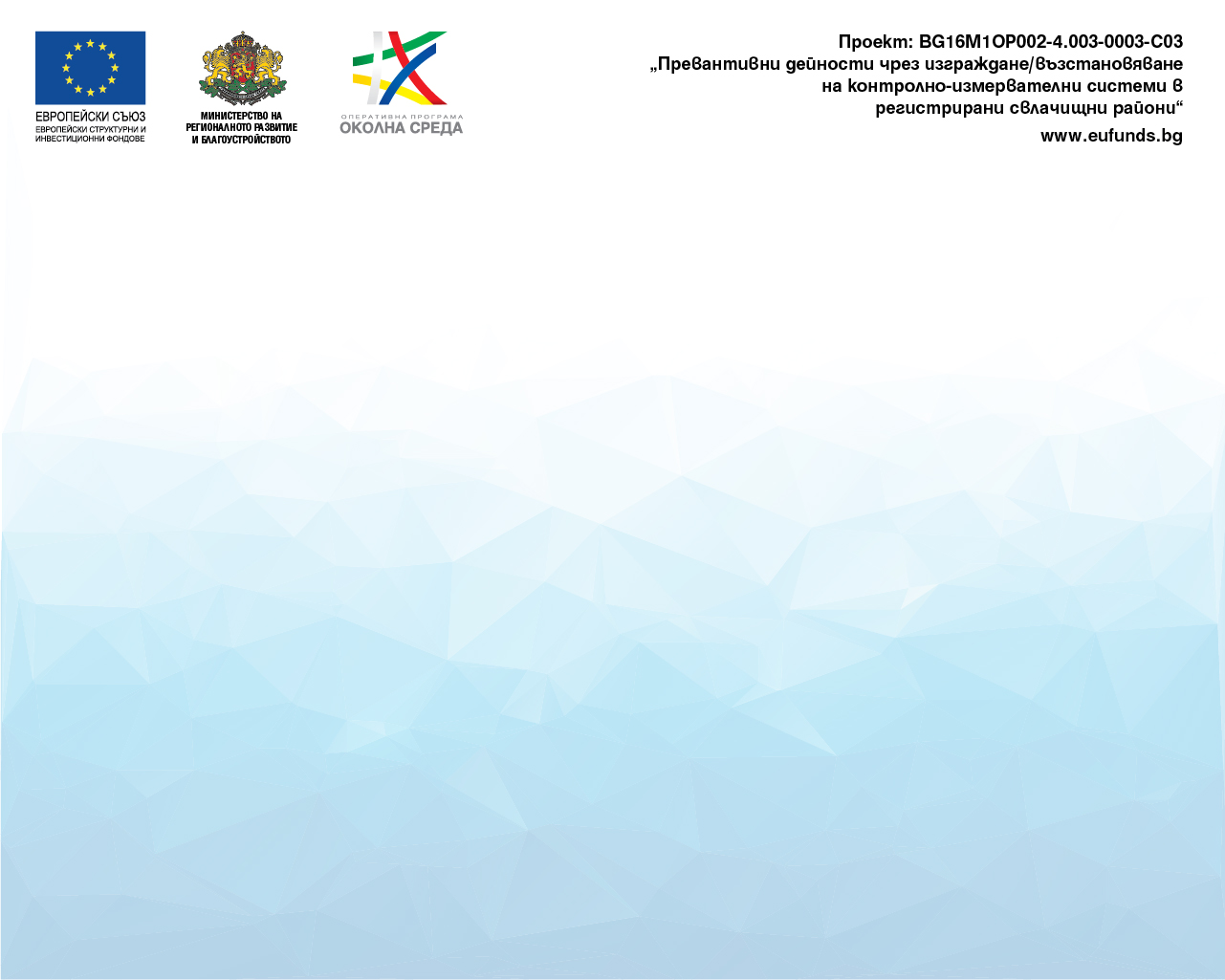 Свлачище GAB05.05400.01 попада в урбанизираната територия на с. Борики, 
община Габрово, област Габрово.
  В североизточната си част свлачищната деформация засяга преминаващия през 
  селото път - Жълтеш-Габрово/-Жълтеш-Стефаново-Борики
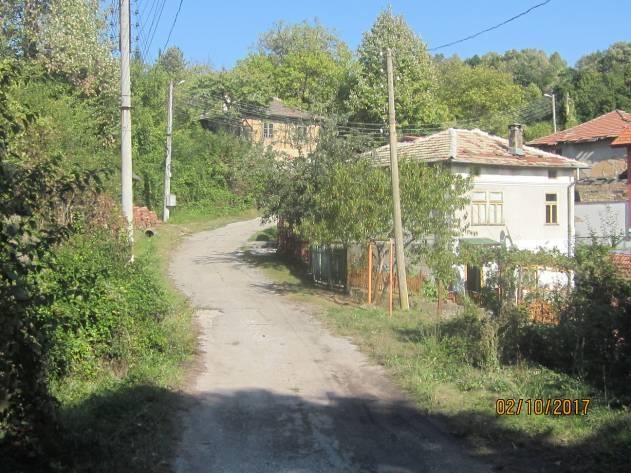 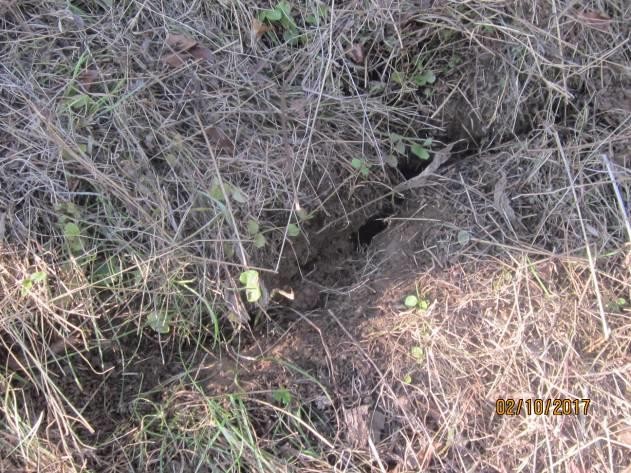 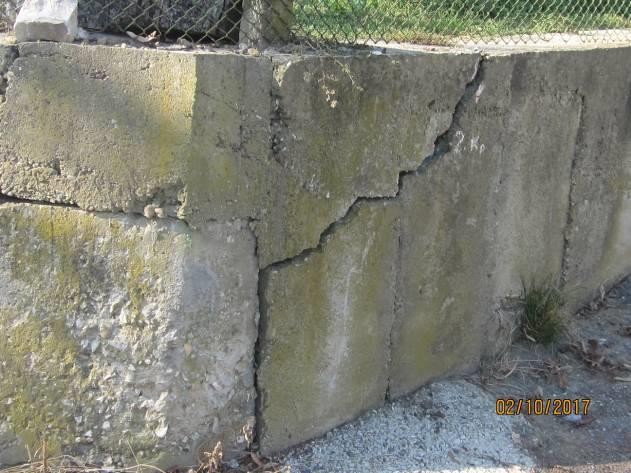 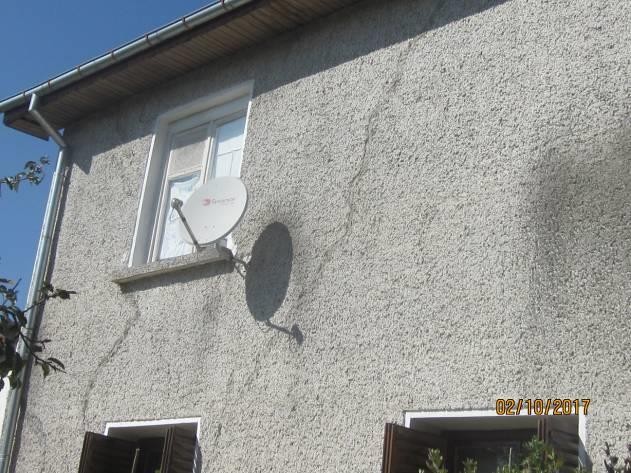 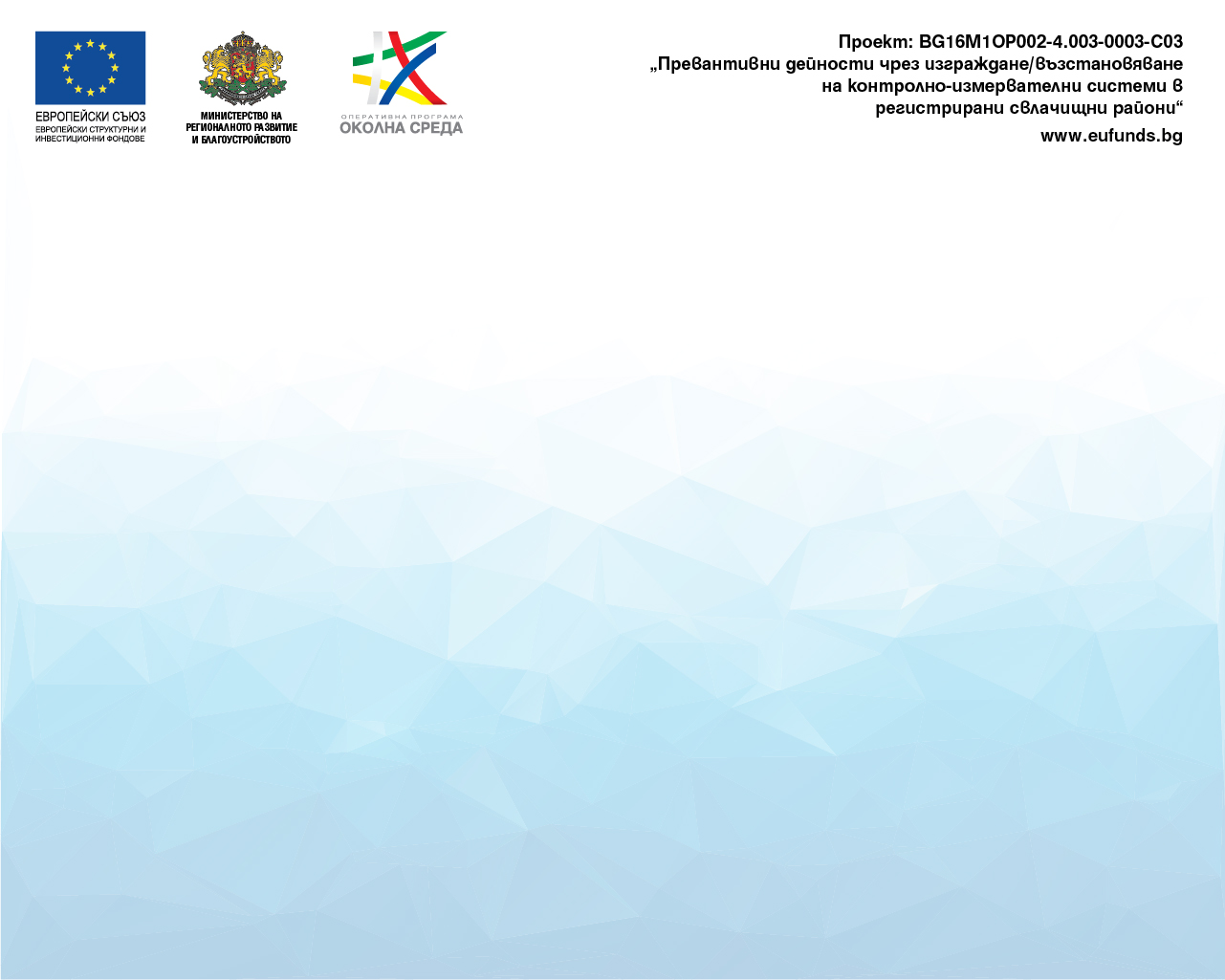 Свлачище GAB05.05400.01 попада в урбанизираната територия на с. Борики, 
община Габрово, област Габрово.

Снимки – оглед 13.03.2019 г.
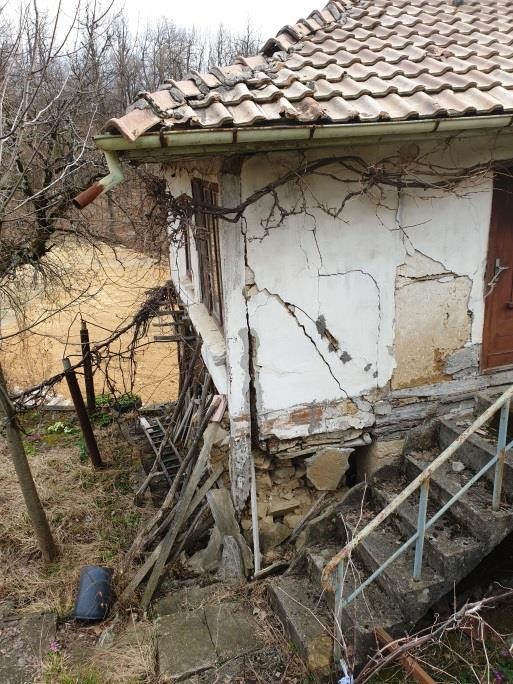 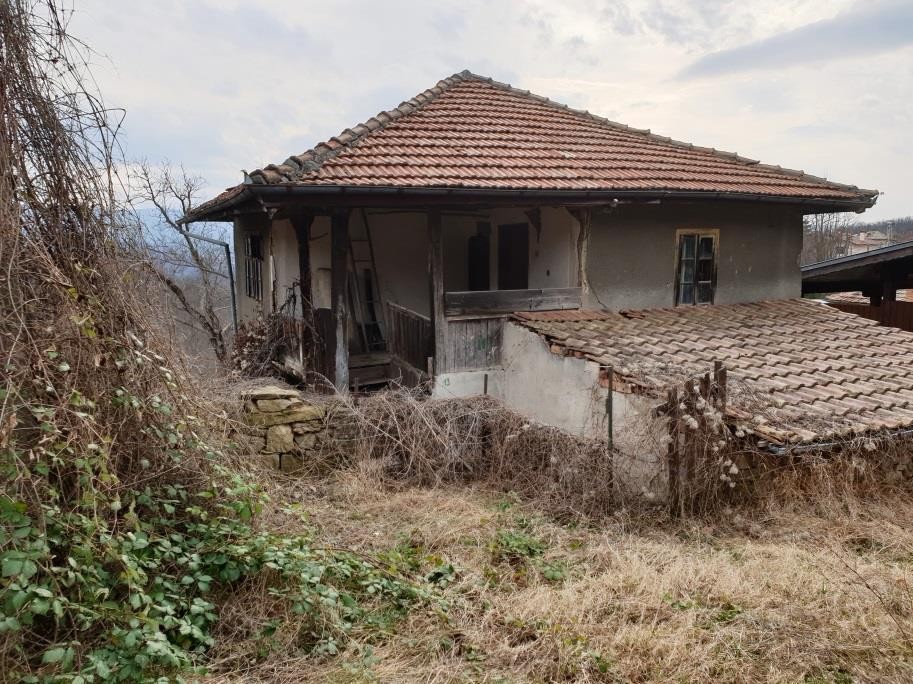 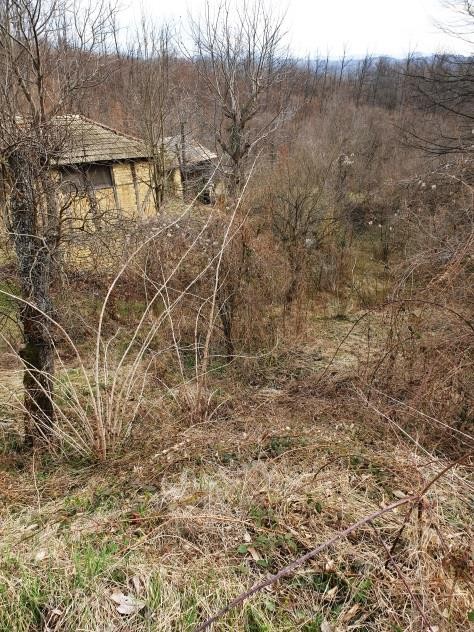 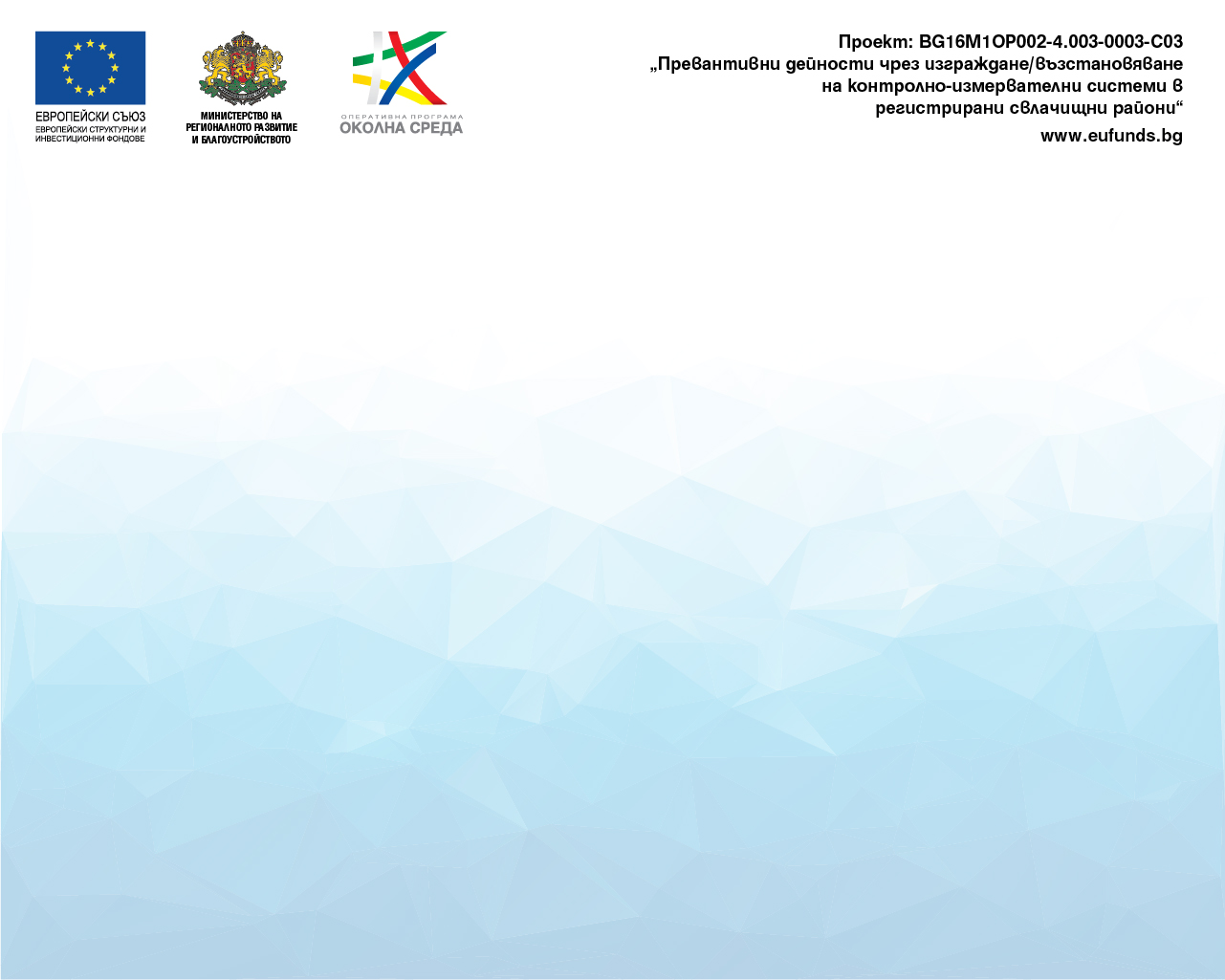 Свлачища № GAB05.14218.08, GAB05.14218.08.01 и GAB05.14218.08.03 
 попадат в землището на гр. Габрово, община Габрово, област Габрово.
GAB05.14218.08-01






GAB05.14218.08







GAB05.14218.08-02
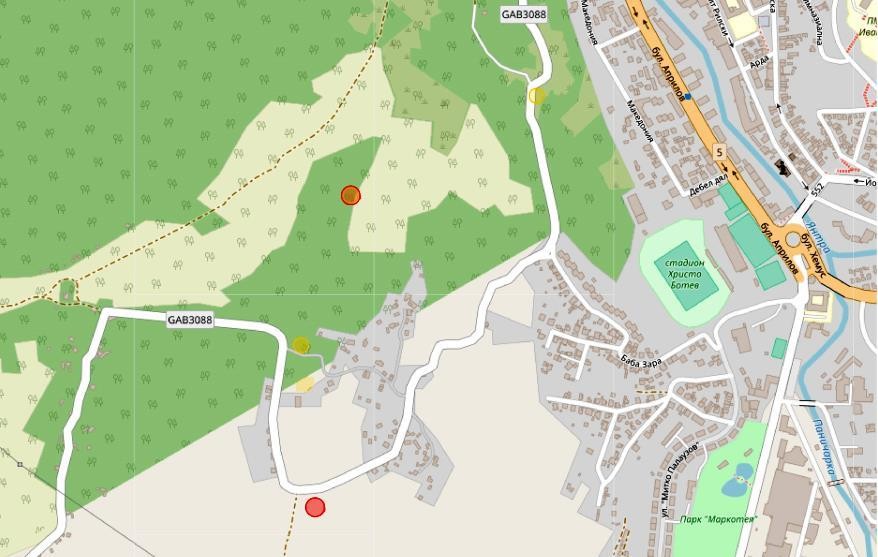 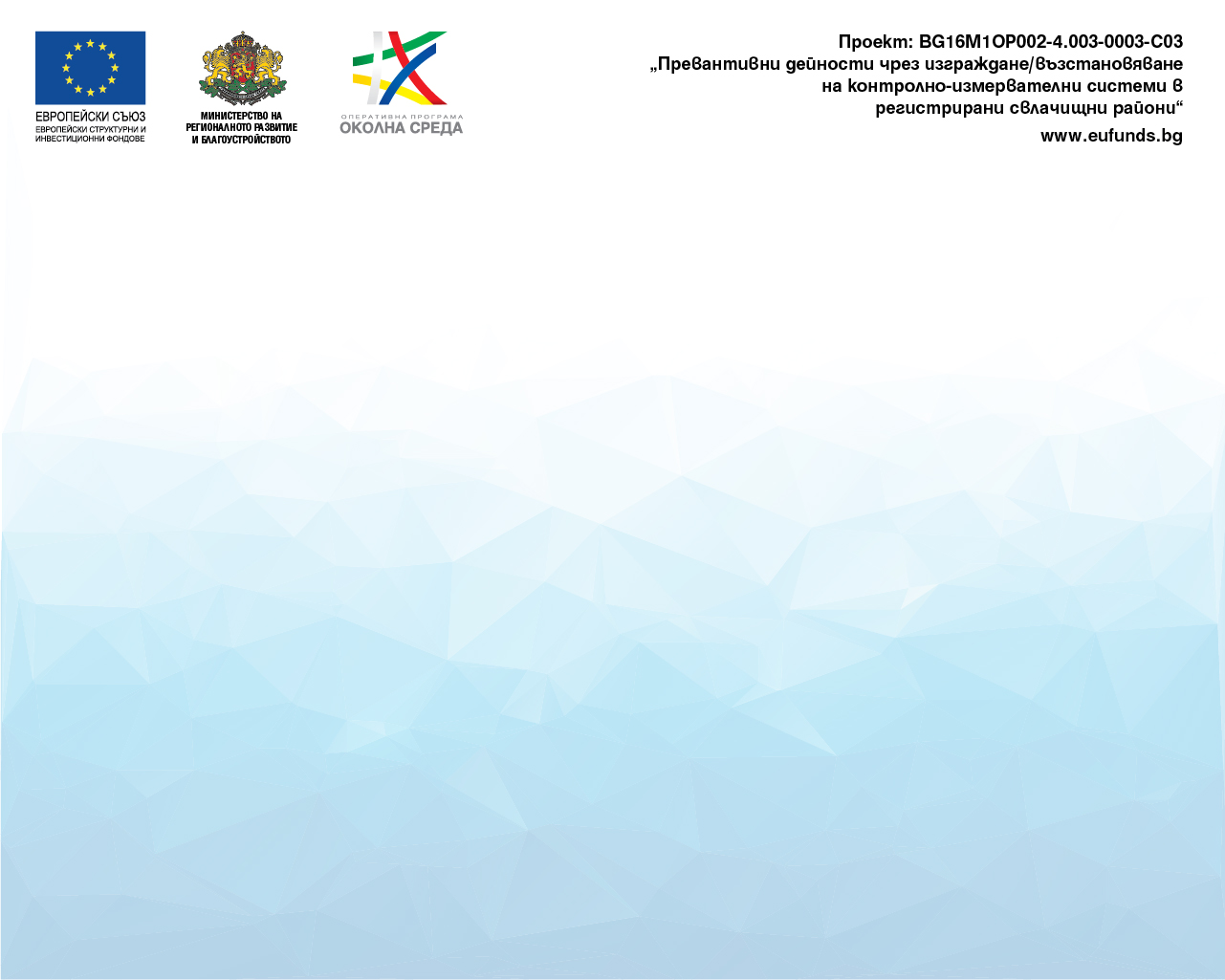 Свлачище GAB05.14218.08 

  С по-голяма интензивност процесите се развиват в средната и долната част 
на свлачищната деформация, където по склона са формирани  свлачищни
и засичания с амплитуда на пропадане до 1 м.
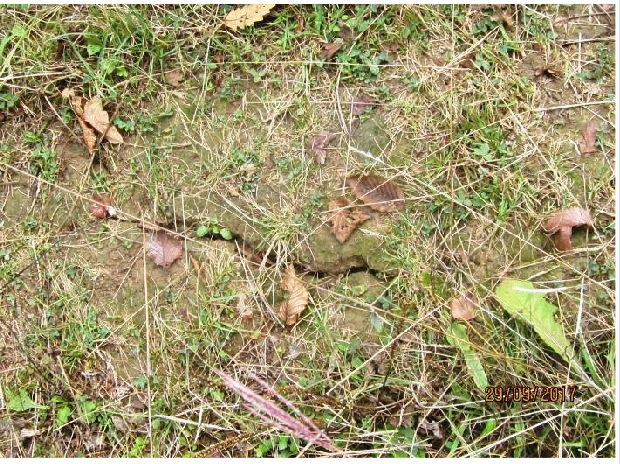 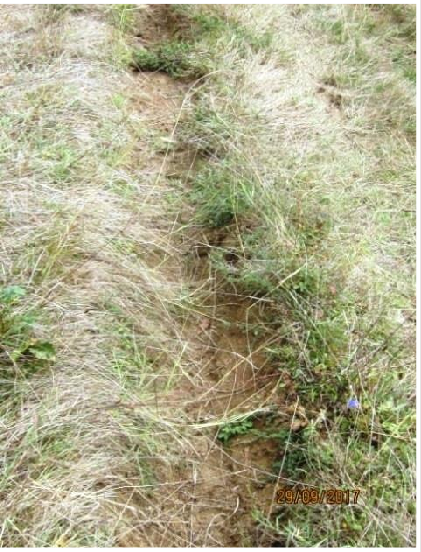 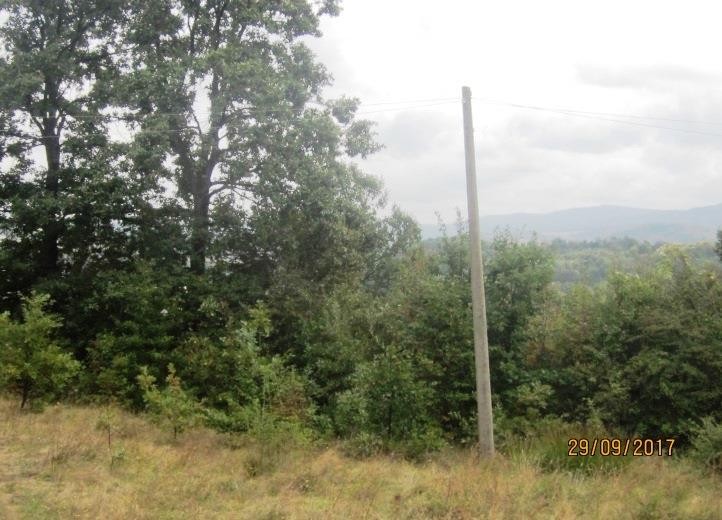 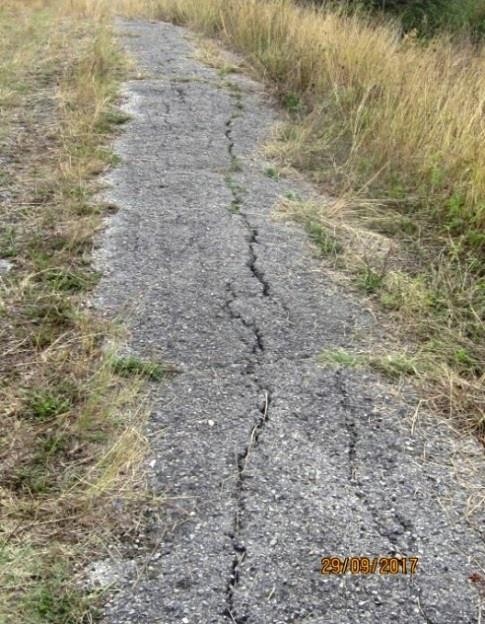 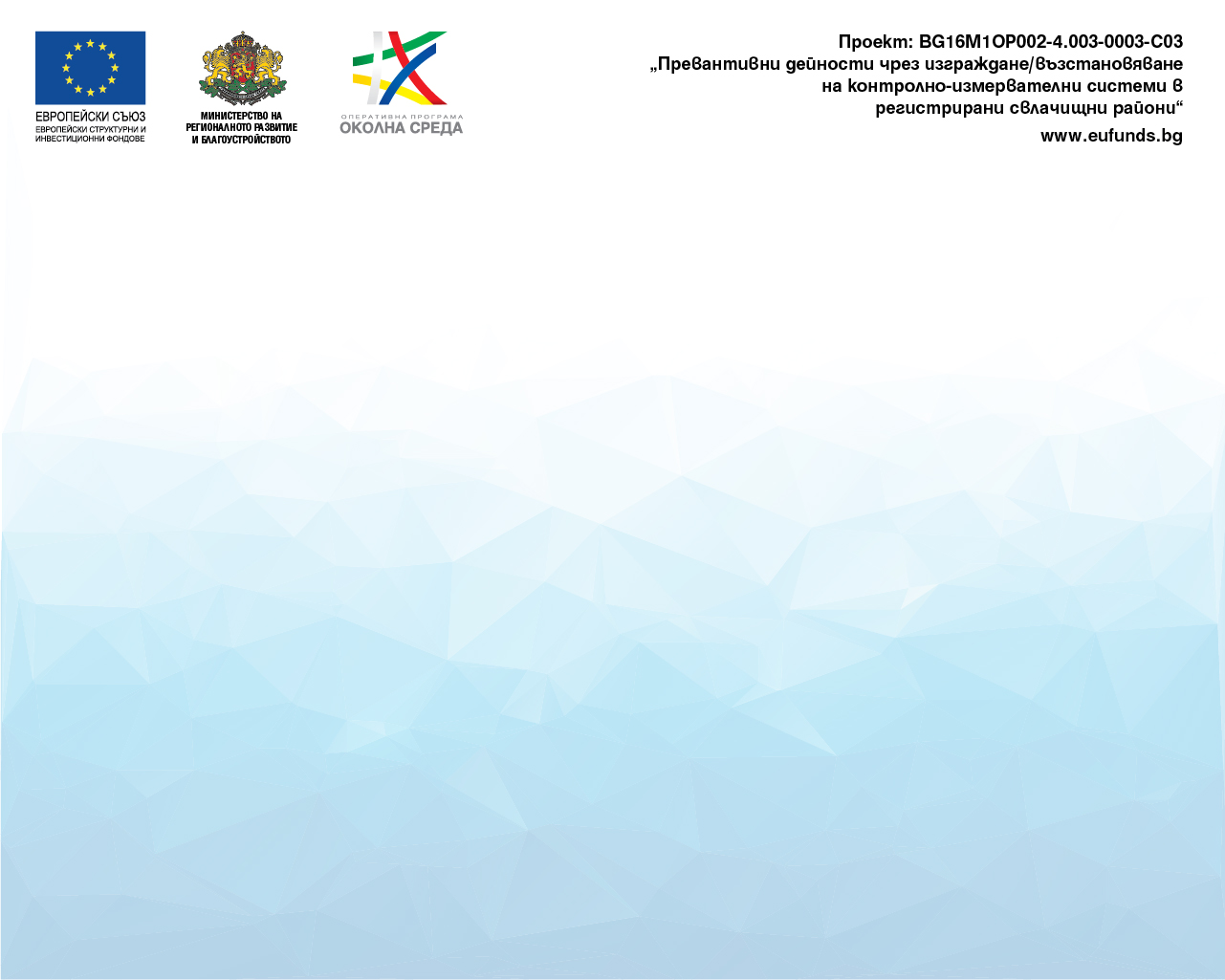 Свлачище  GAB05.14218.08.01
 В образуваното свлачищно стъпало се задържат повърхностни води.
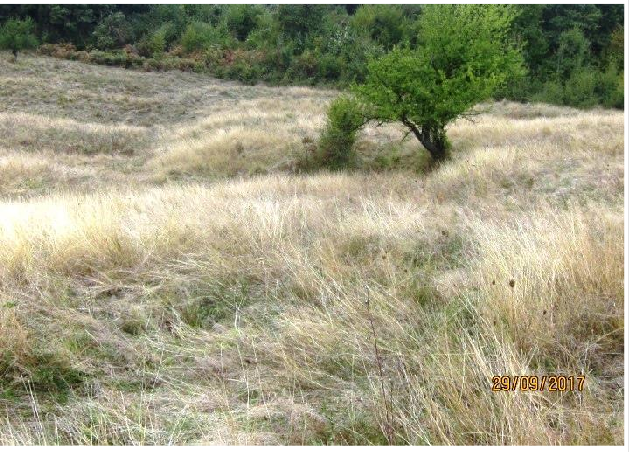 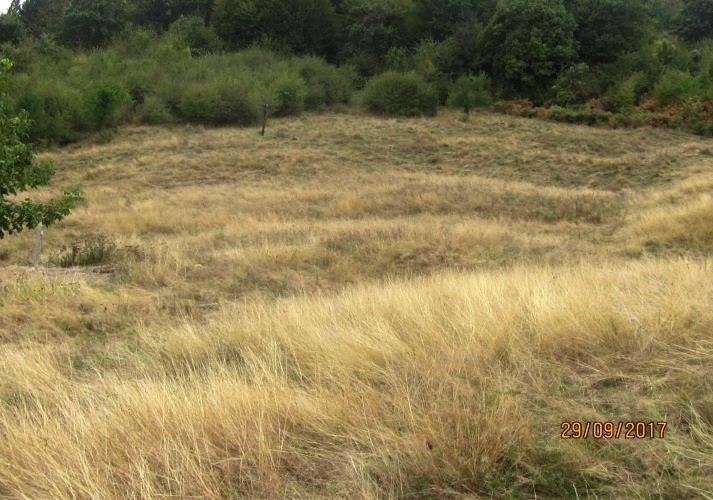 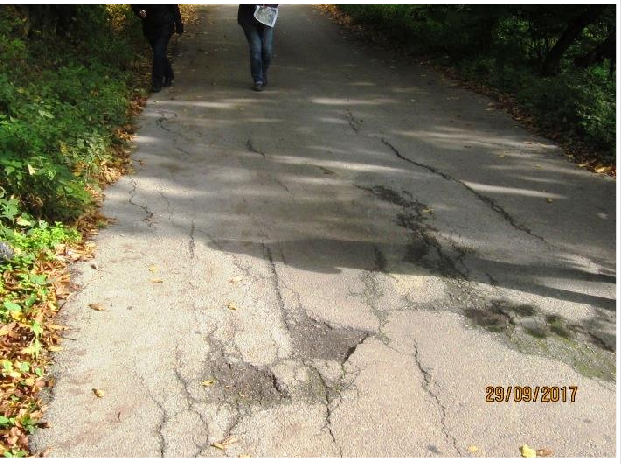 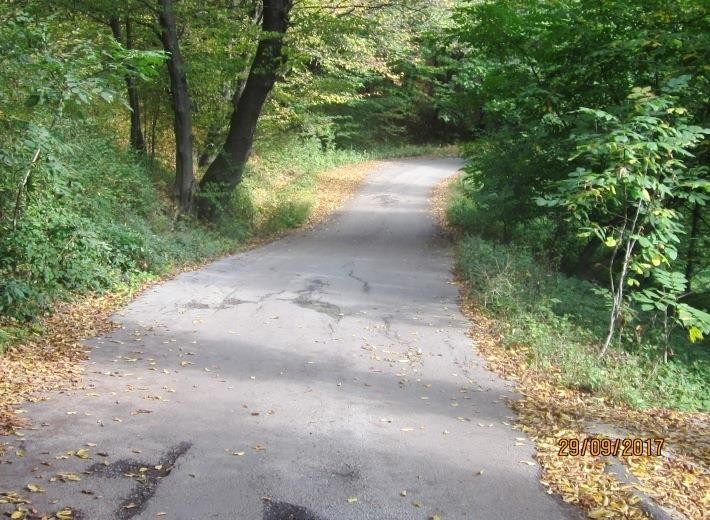 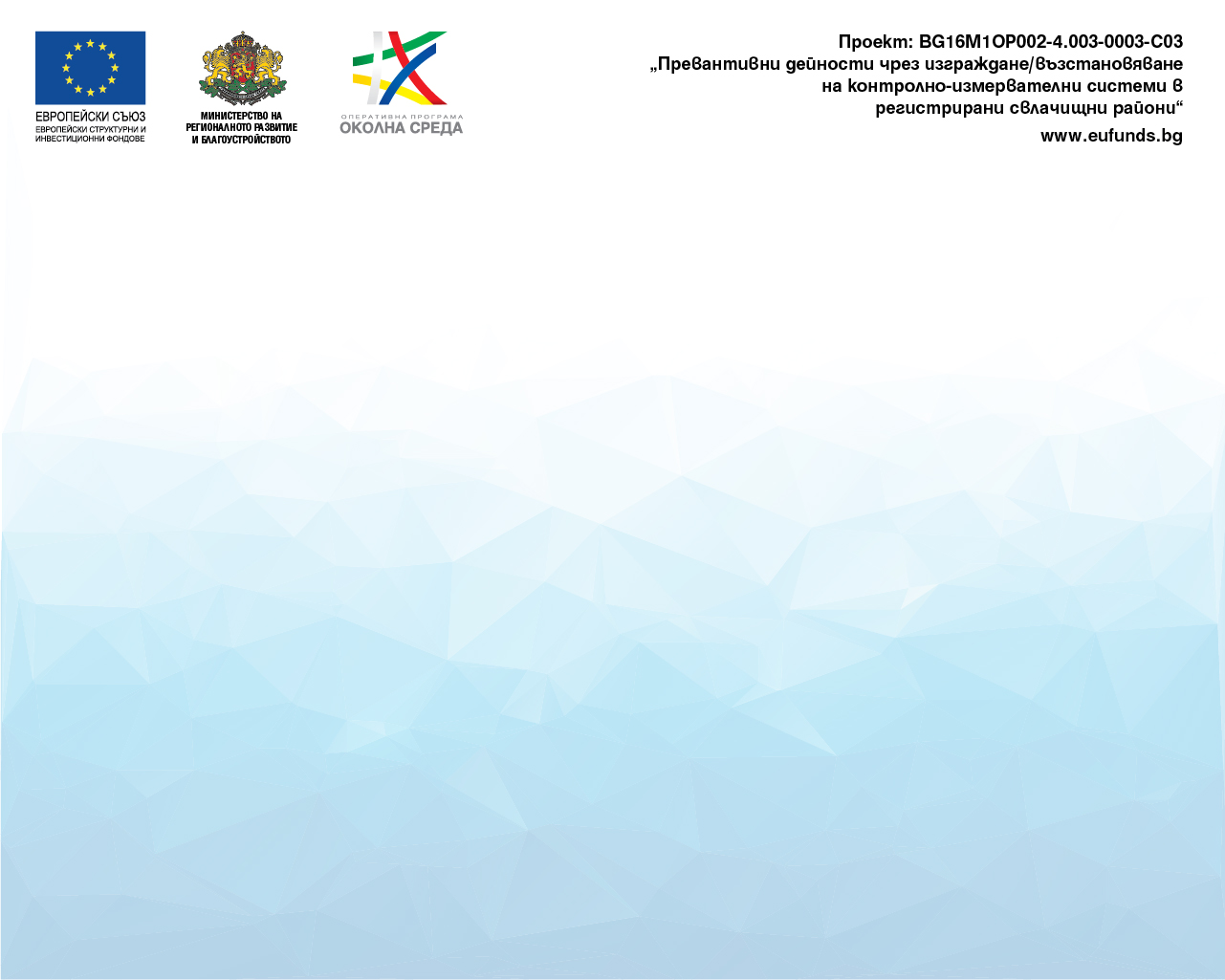 Свлачище  GAB05.14218.08.03
Страничните граници на свлачищната деформация преминават по талвега на 
овражни форми от склона.
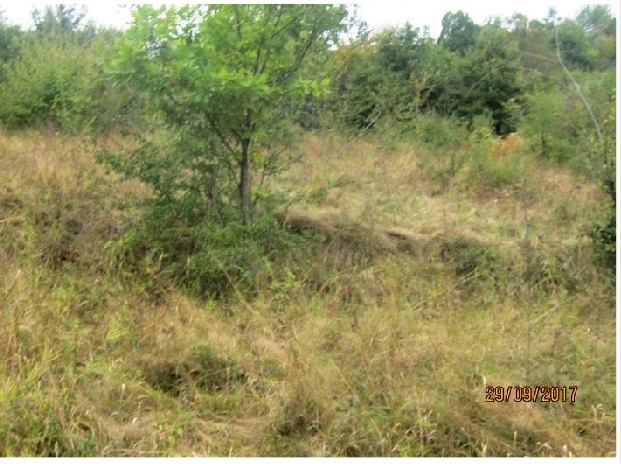 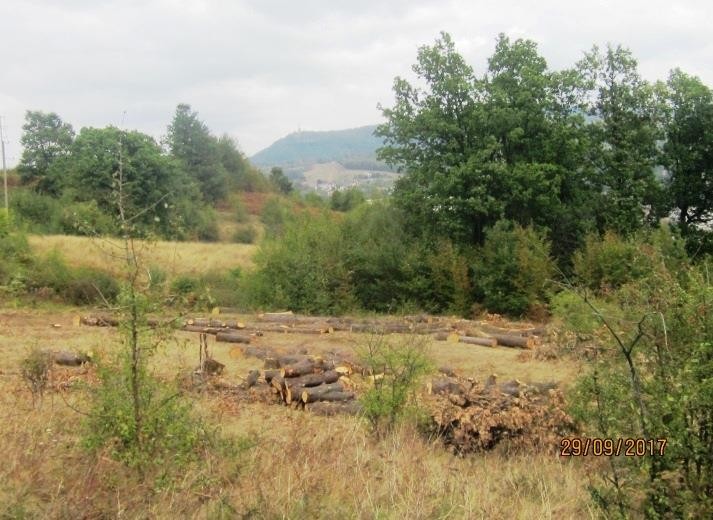 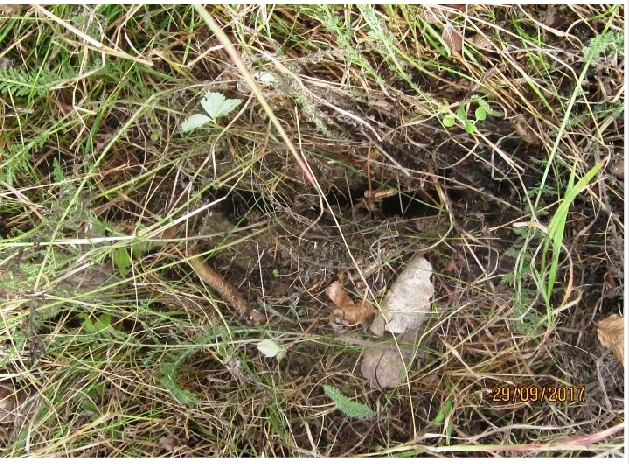 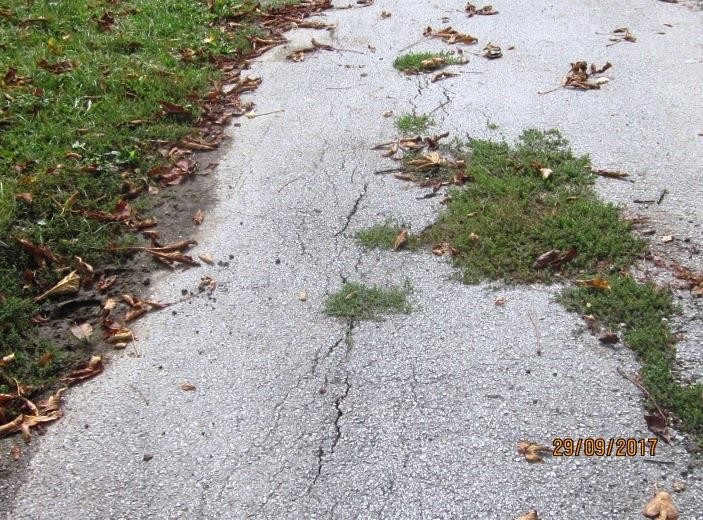 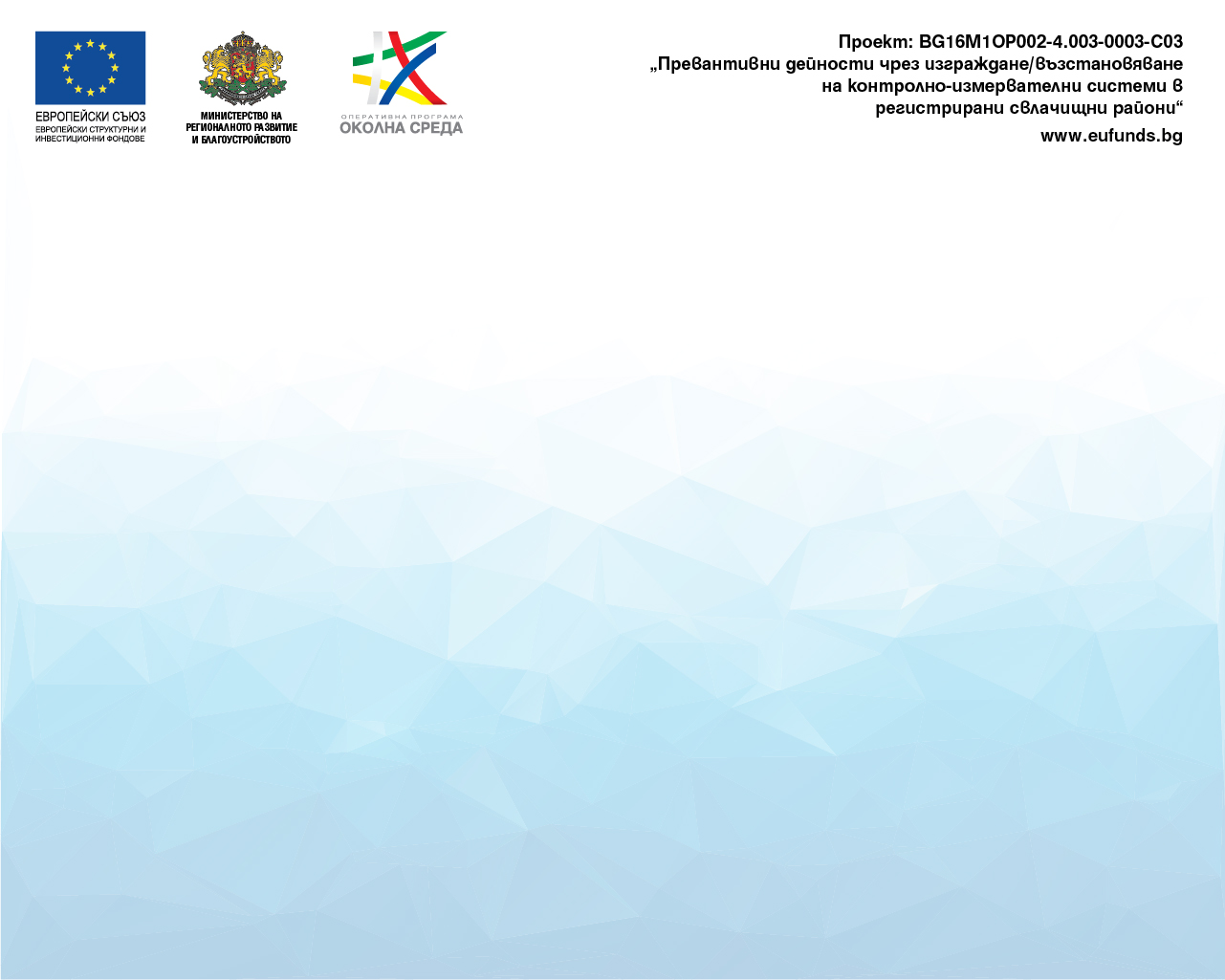 Свлачище  GAB05.14218.08.03
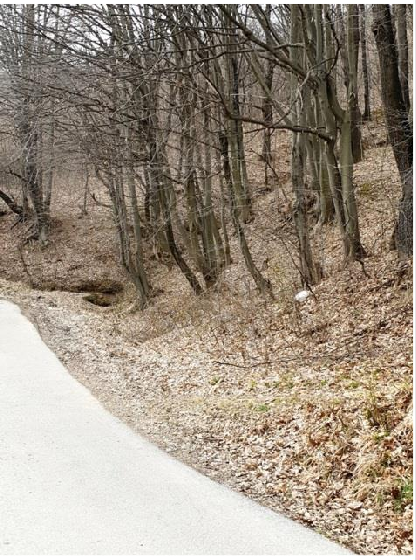 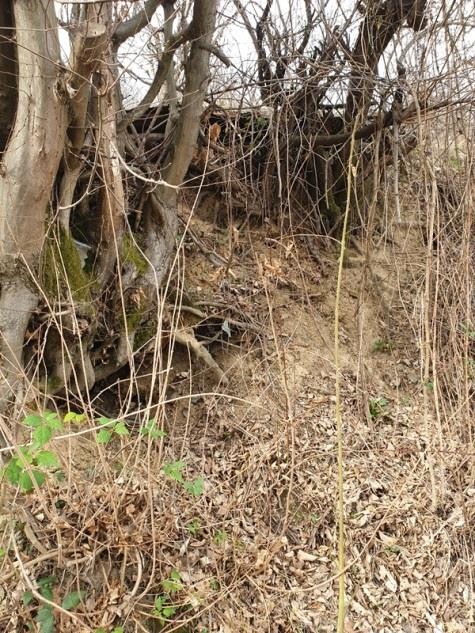 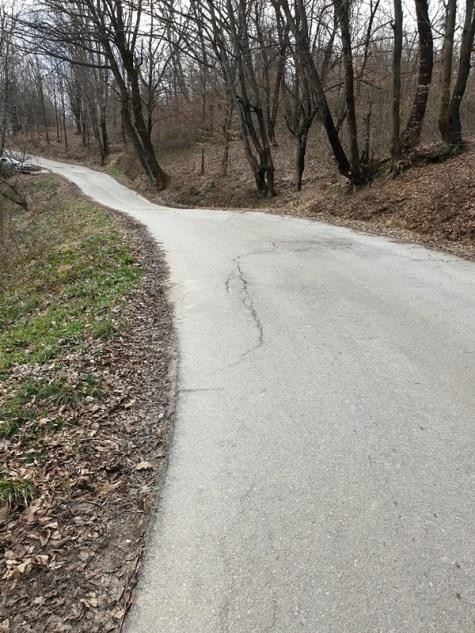 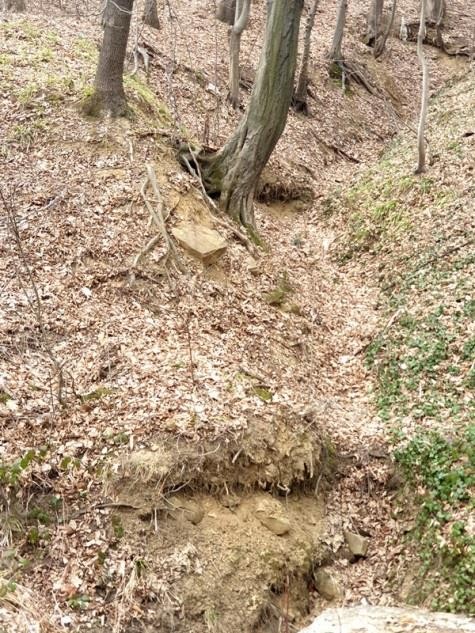 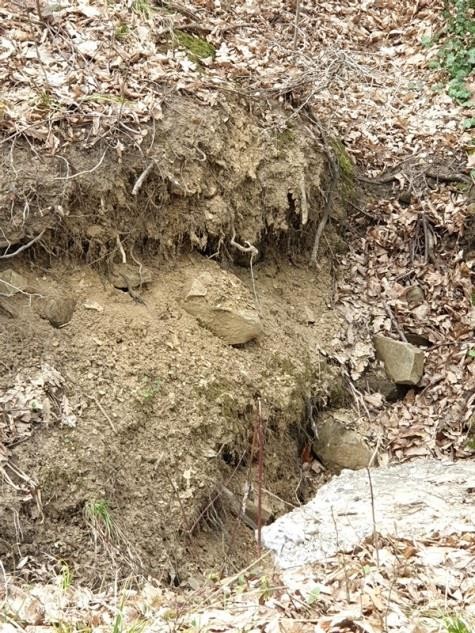 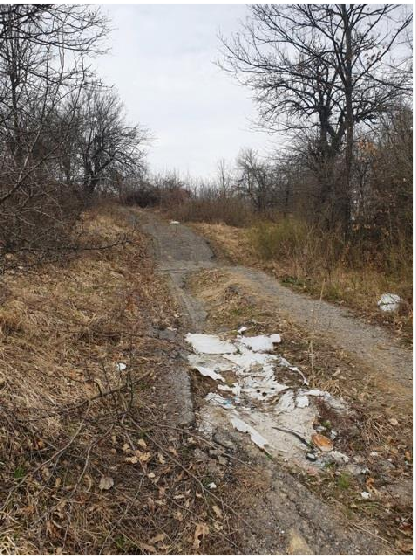 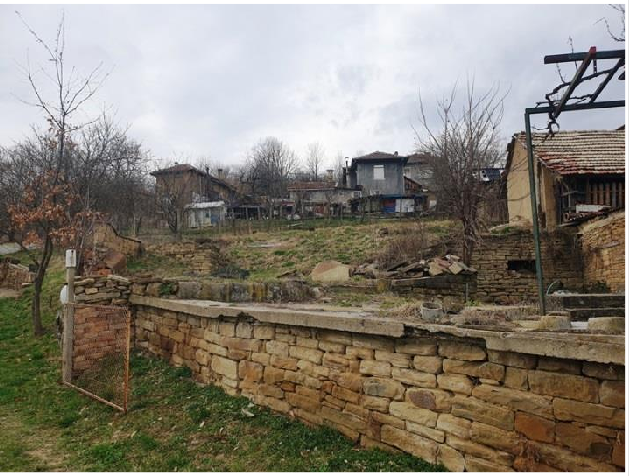 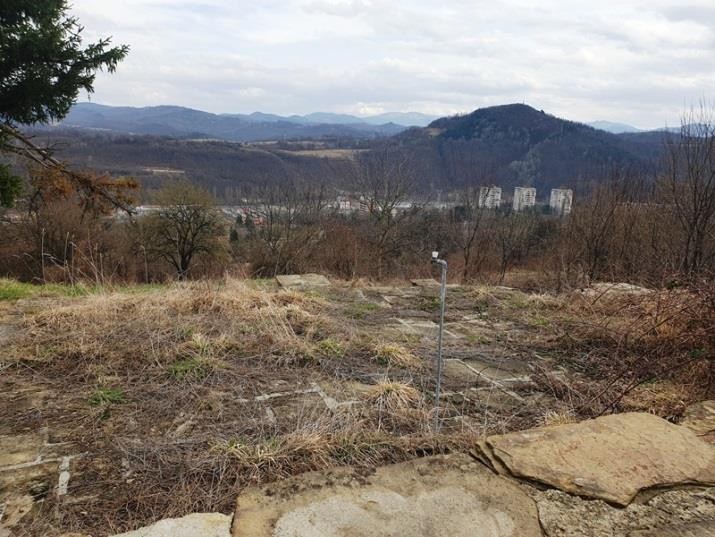 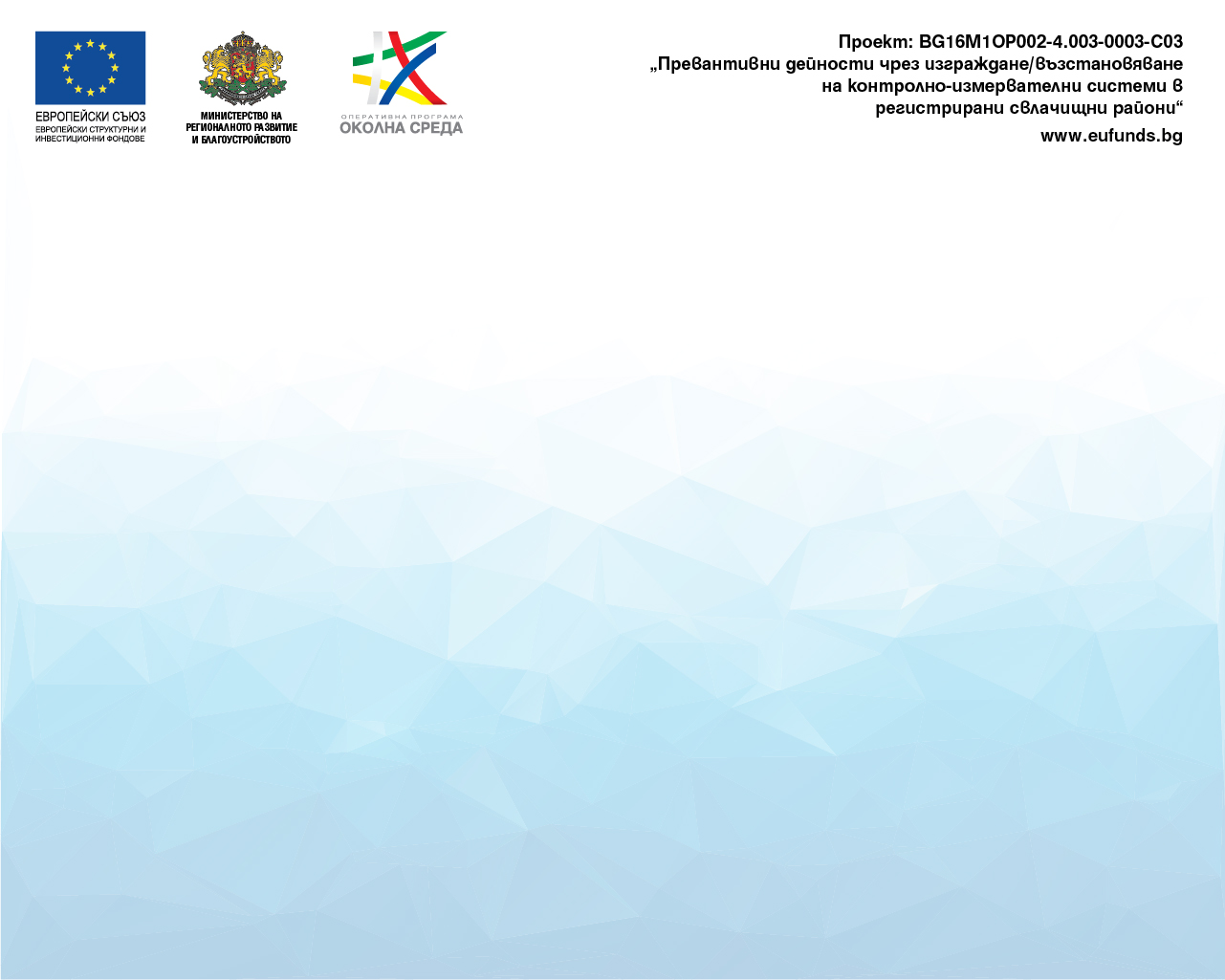 Свлачище	MON24.53970.92.05 попадат в землището на с. Орсоя, 
община Лом, област Монтана.
MON24.53970.92.02 MON24.53970.92.03
MON24.53970.92.04 MON24.53970.92.05
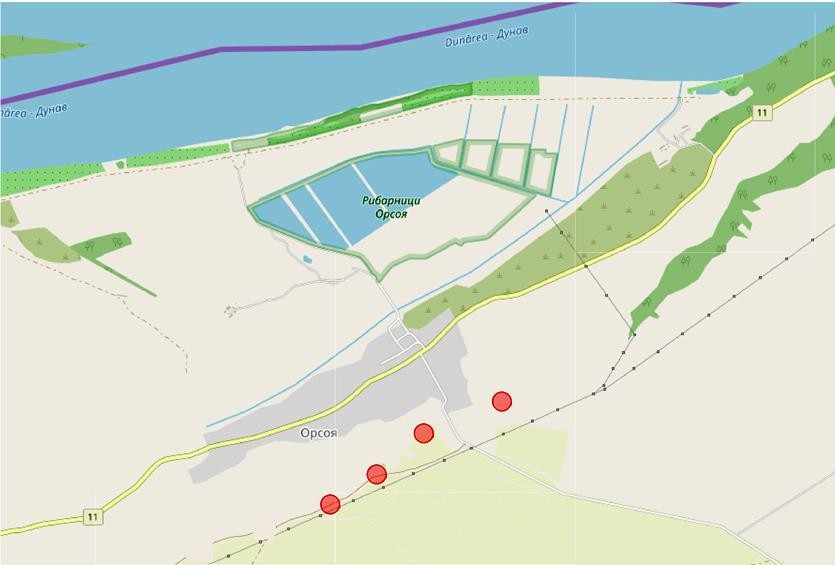 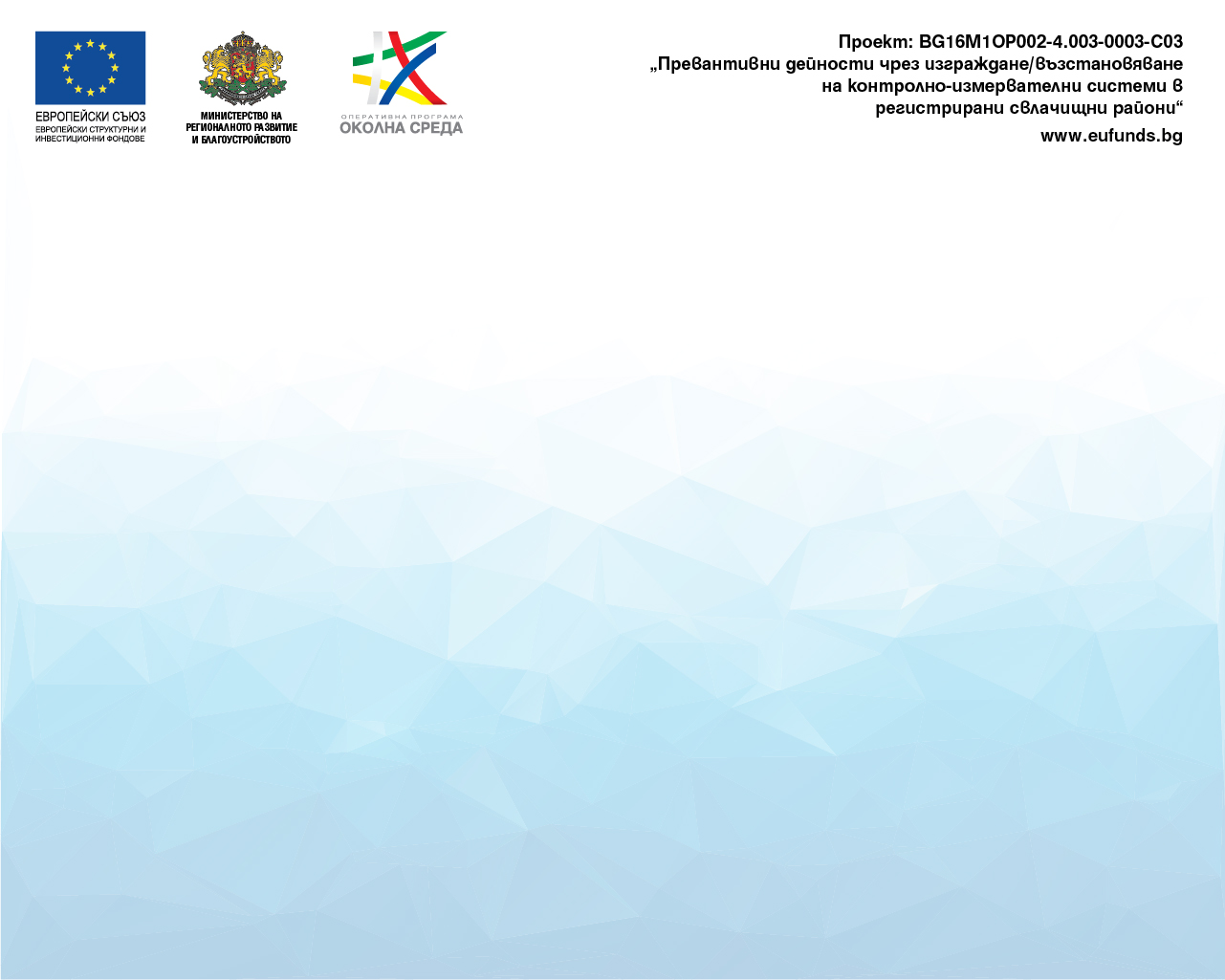 Свлачище	MON24.53970.92.05 попадат в землището на с. Орсоя, 
община Лом, област Монтана.

Свлачището обхваща целия долинен склон, от платовидната заравненост
  до речната тераса.
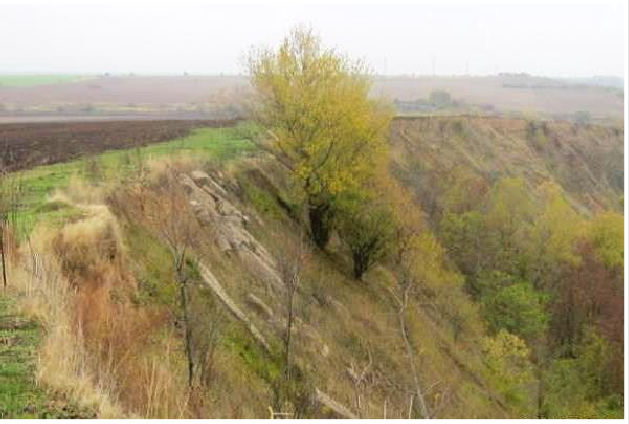 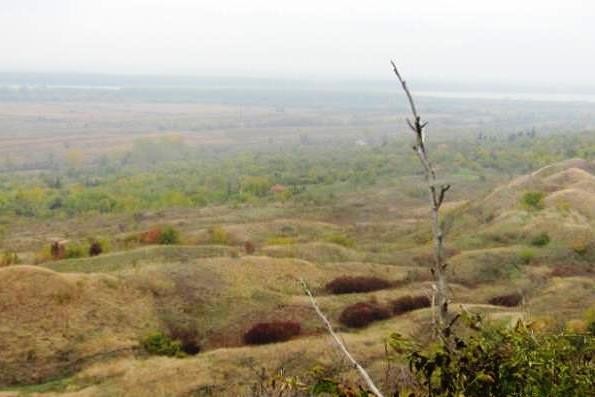 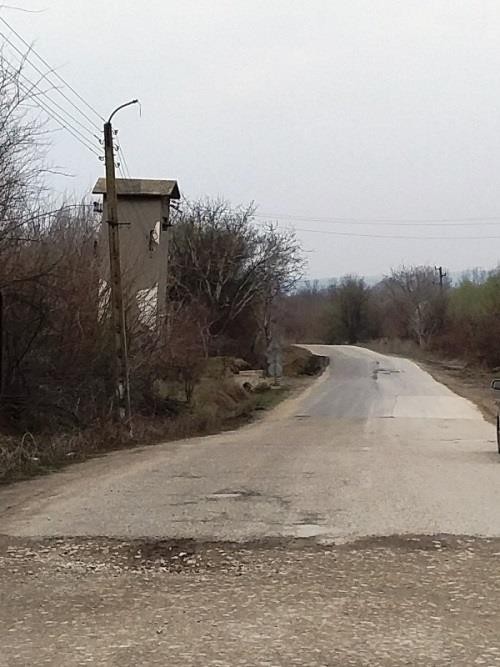 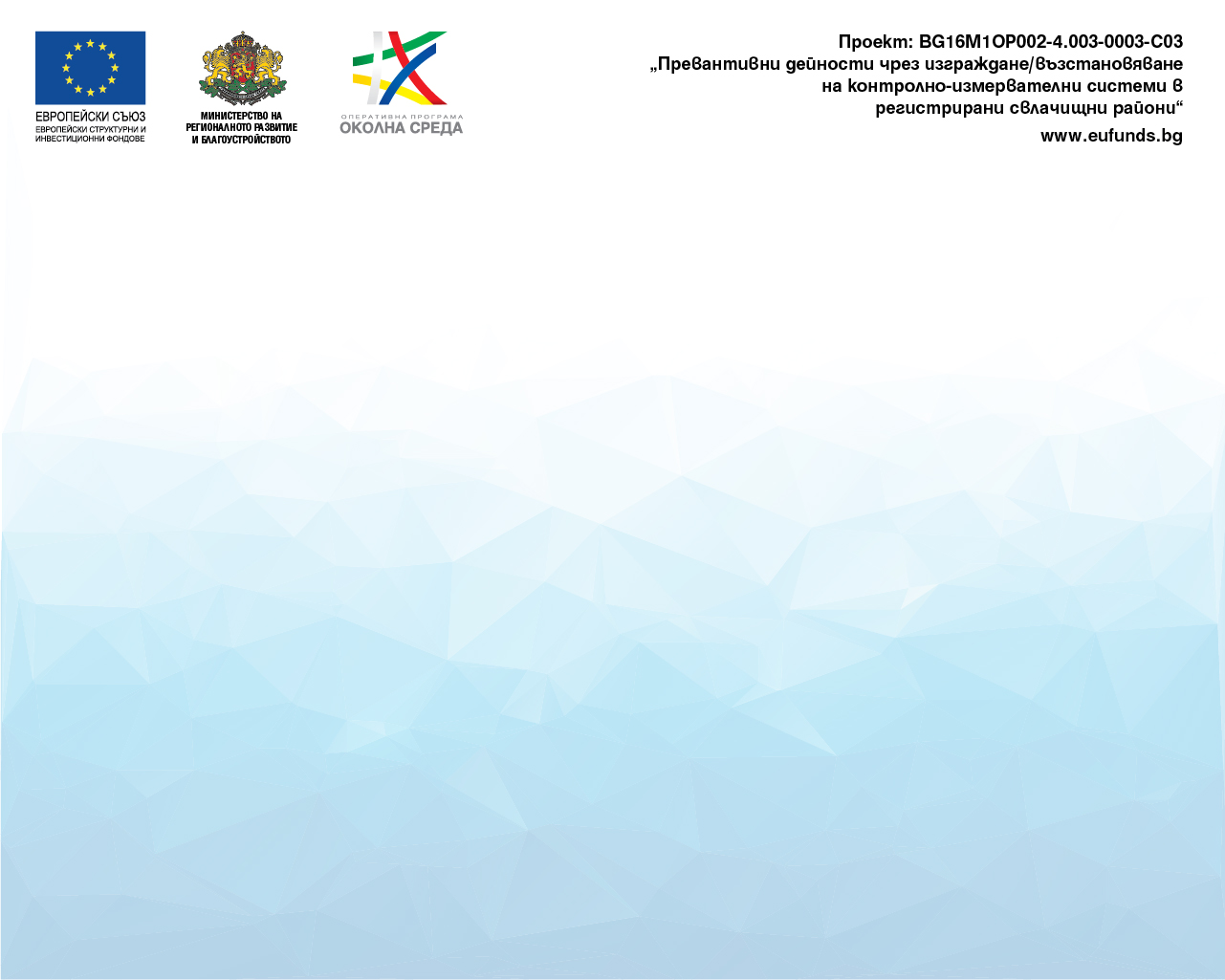 Свлачище VAR 13.68998-02 попада в урбанизираната територия на 
с. Старо Оряхово,  община Долни Чифлик, област Варна.
VAR 13.68998-03

VAR 13.68998-02
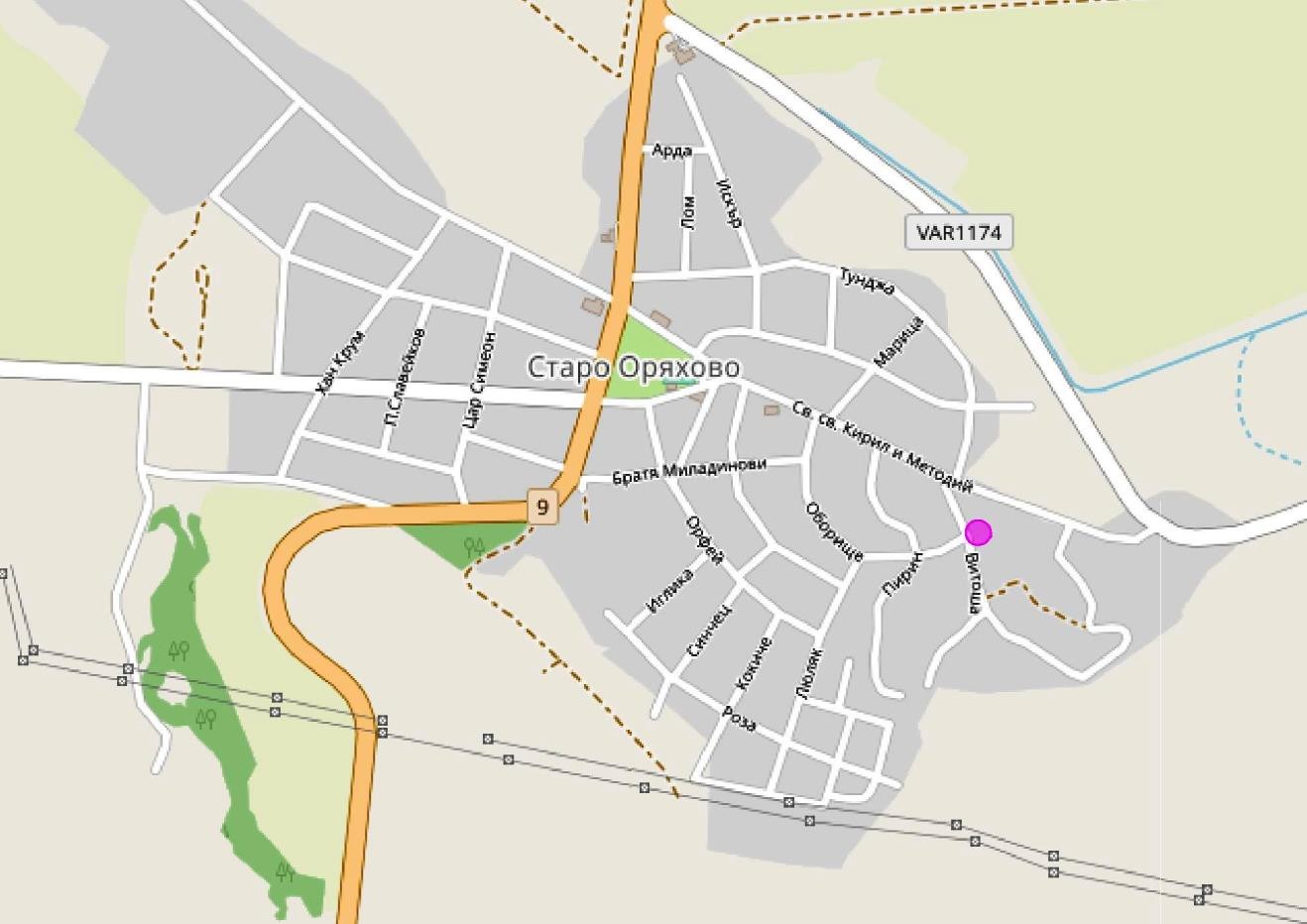 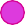 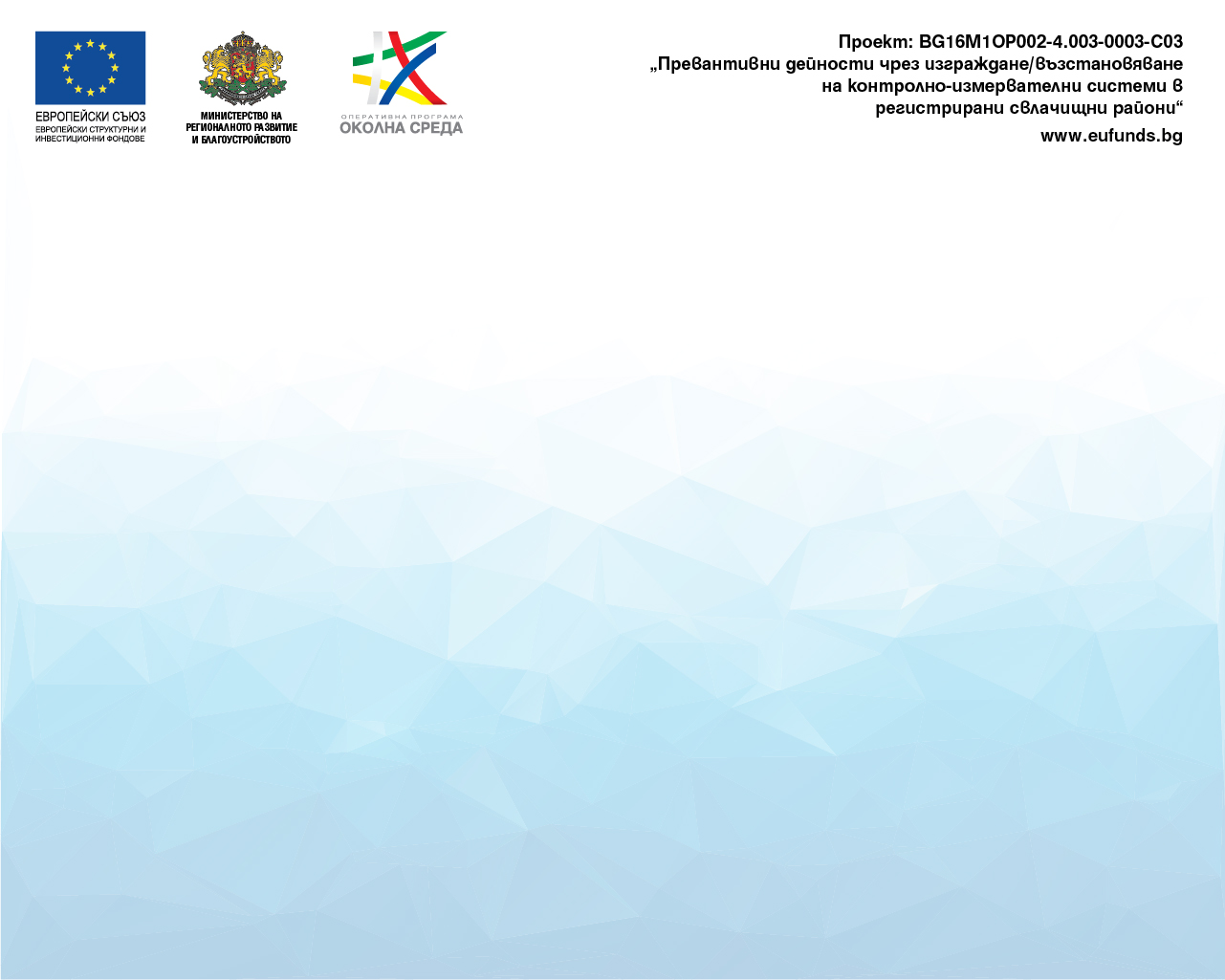 Свлачище VAR 13.68998-02 попада в урбанизираната територия на 
с. Старо Оряхово,  община Долни Чифлик, област Варна.

                    Районът е водоснабден, без канализация.
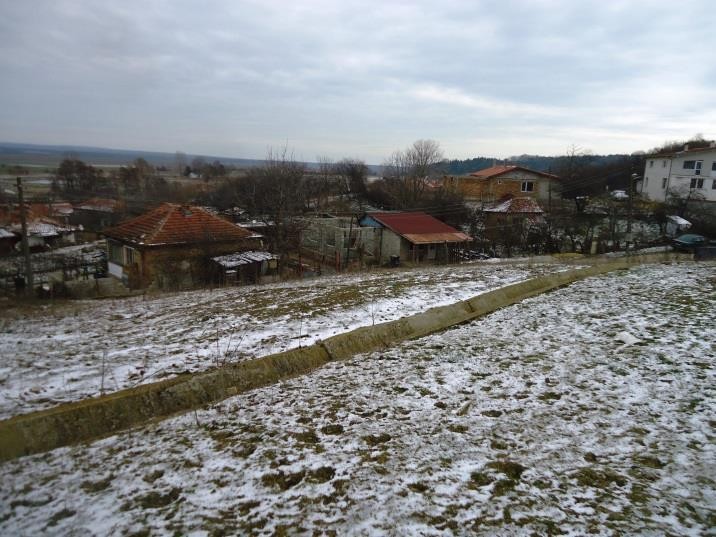 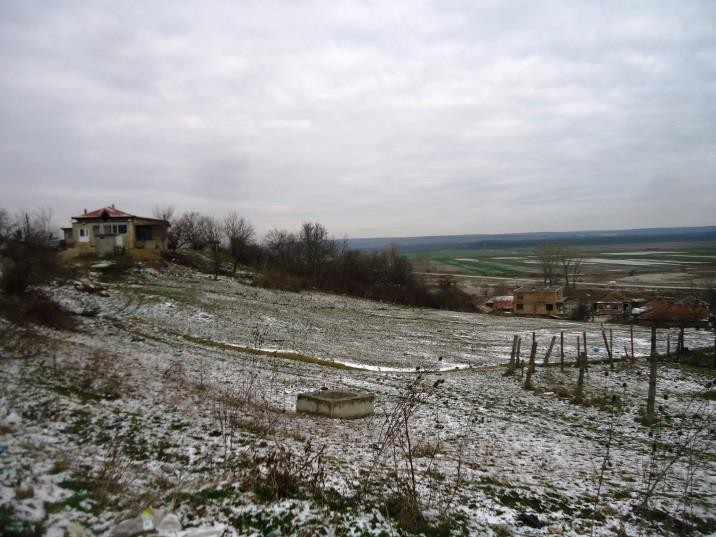 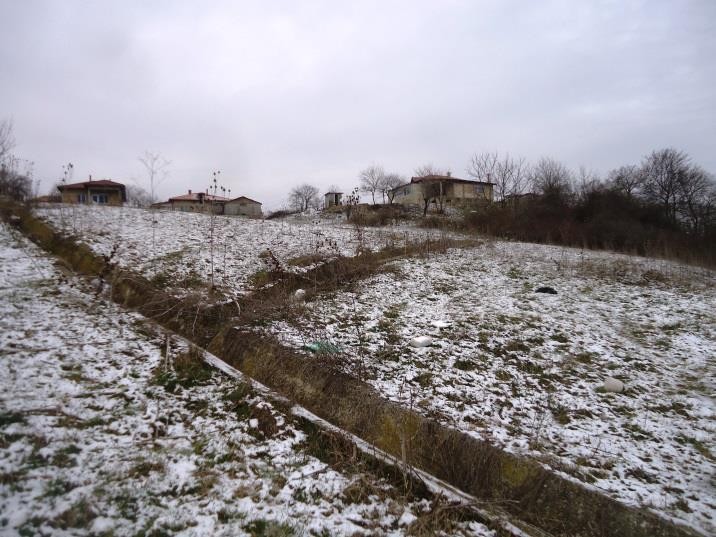 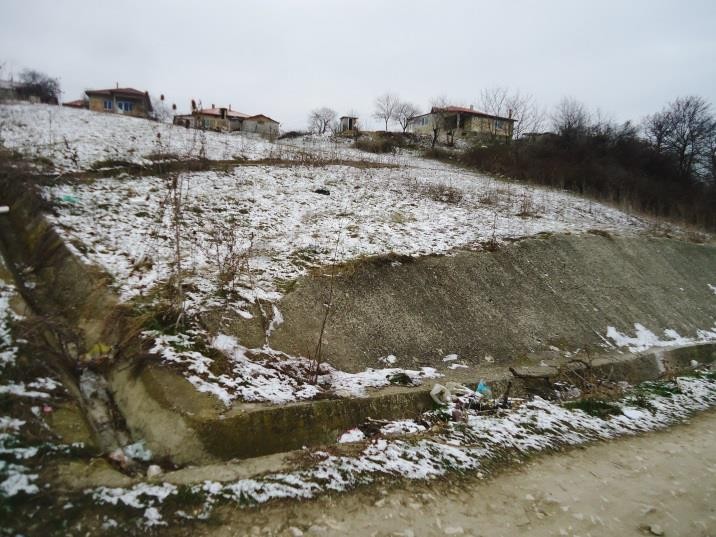 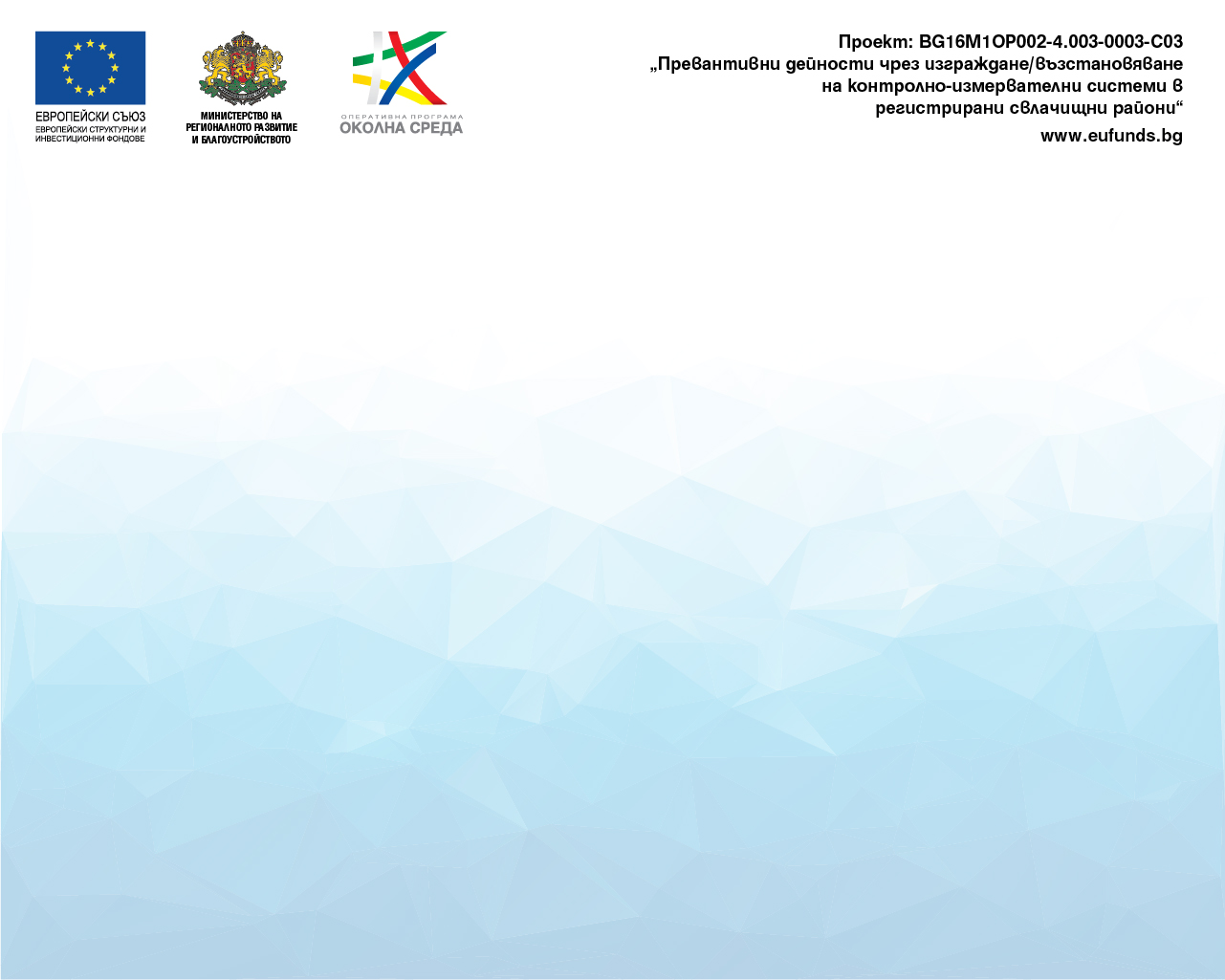 Свлачище VAR 06.10135-28 попада в урбанизираната територия на град Варна, 
община Варна, област Варна.
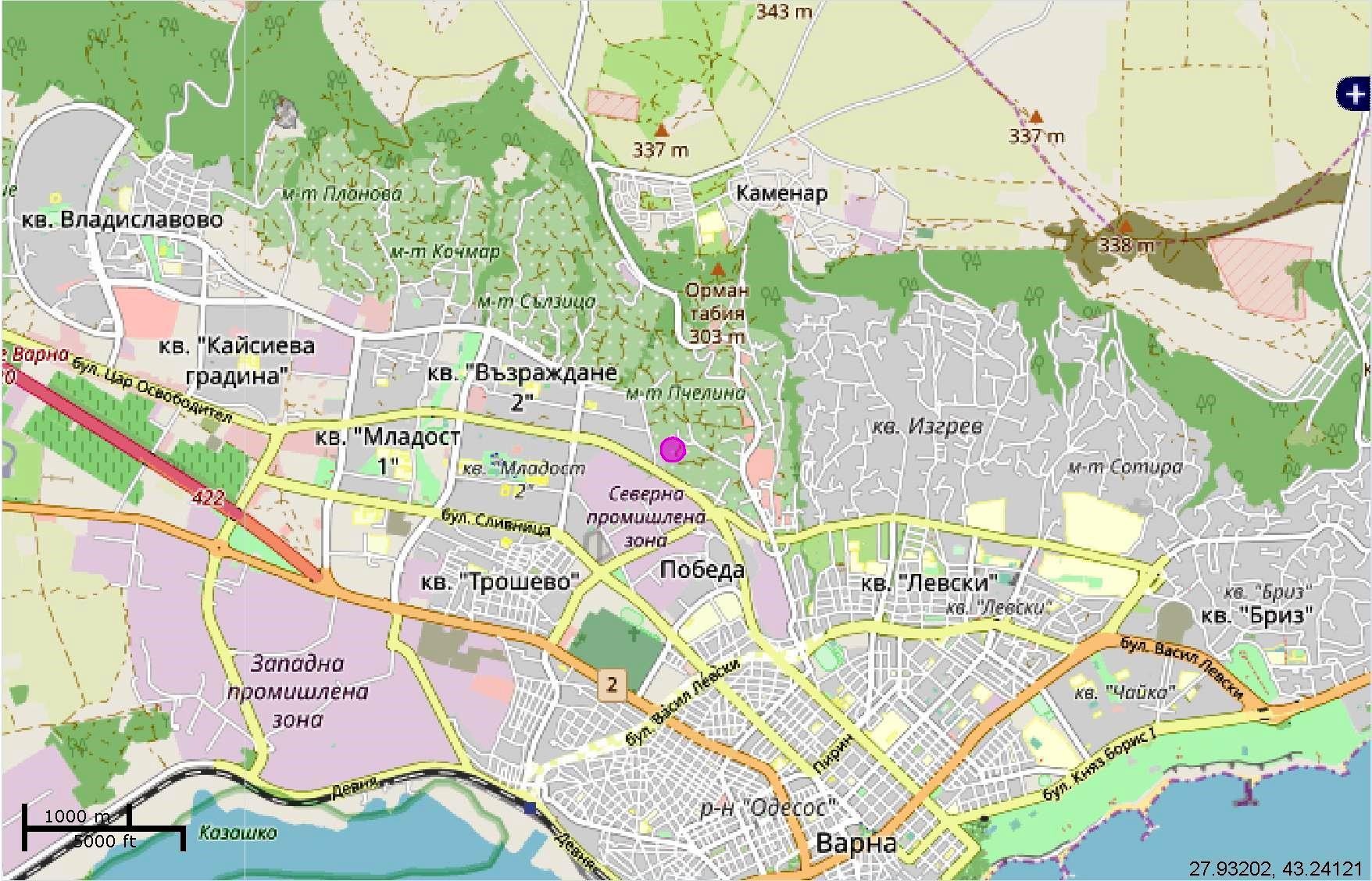 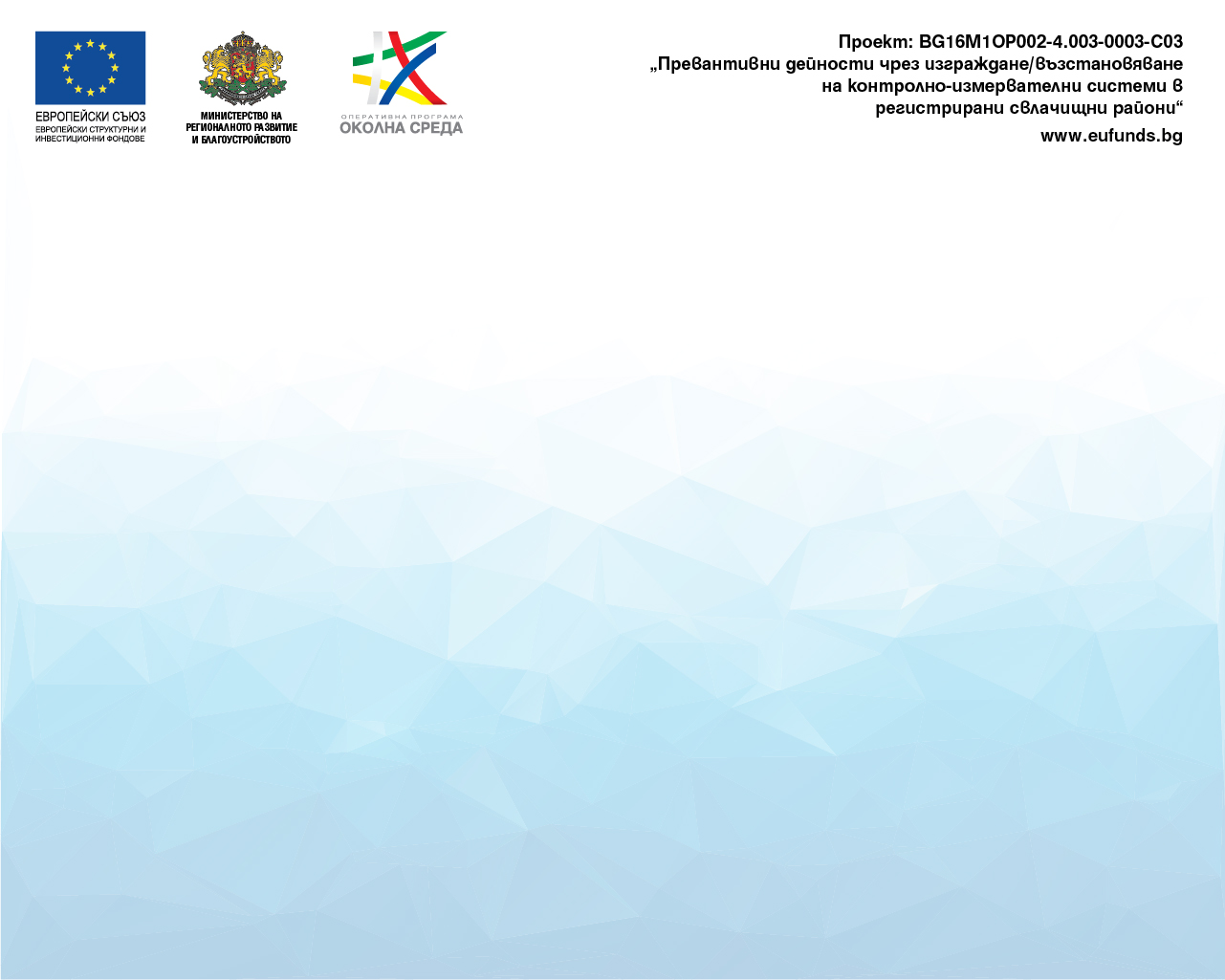 Свлачище VAR 06.10135-28 попада в урбанизираната територия на град Варна, 
община Варна, област Варна. 

Местност “Пчелина”
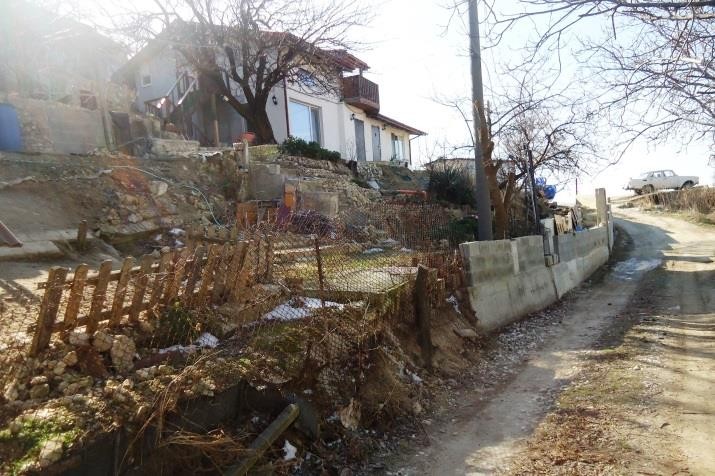 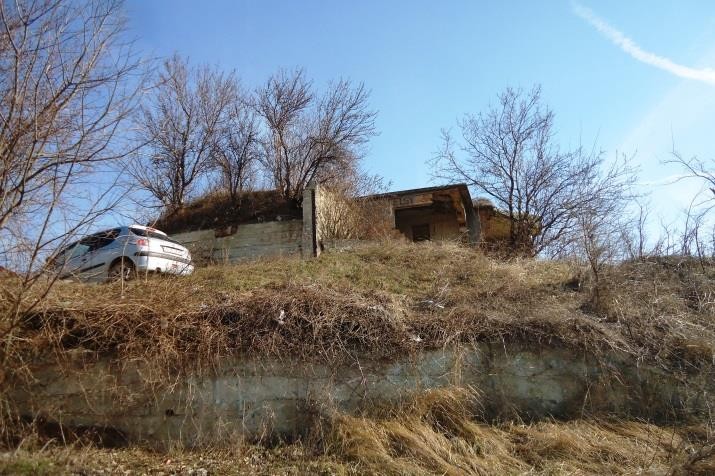 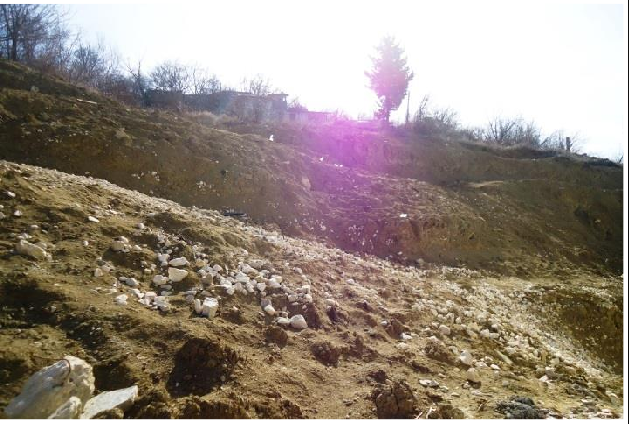 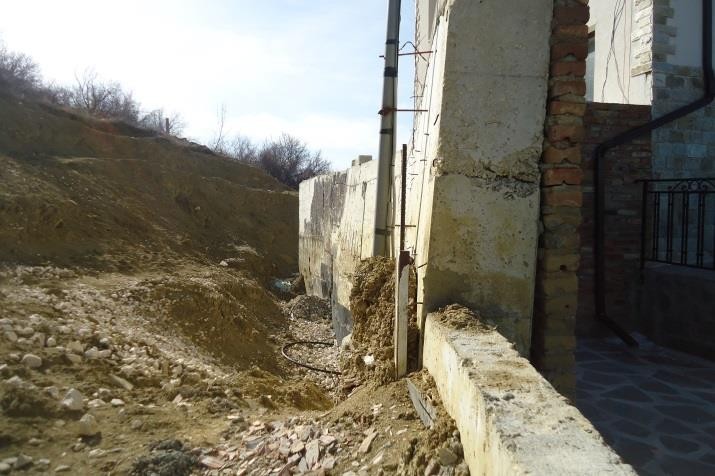 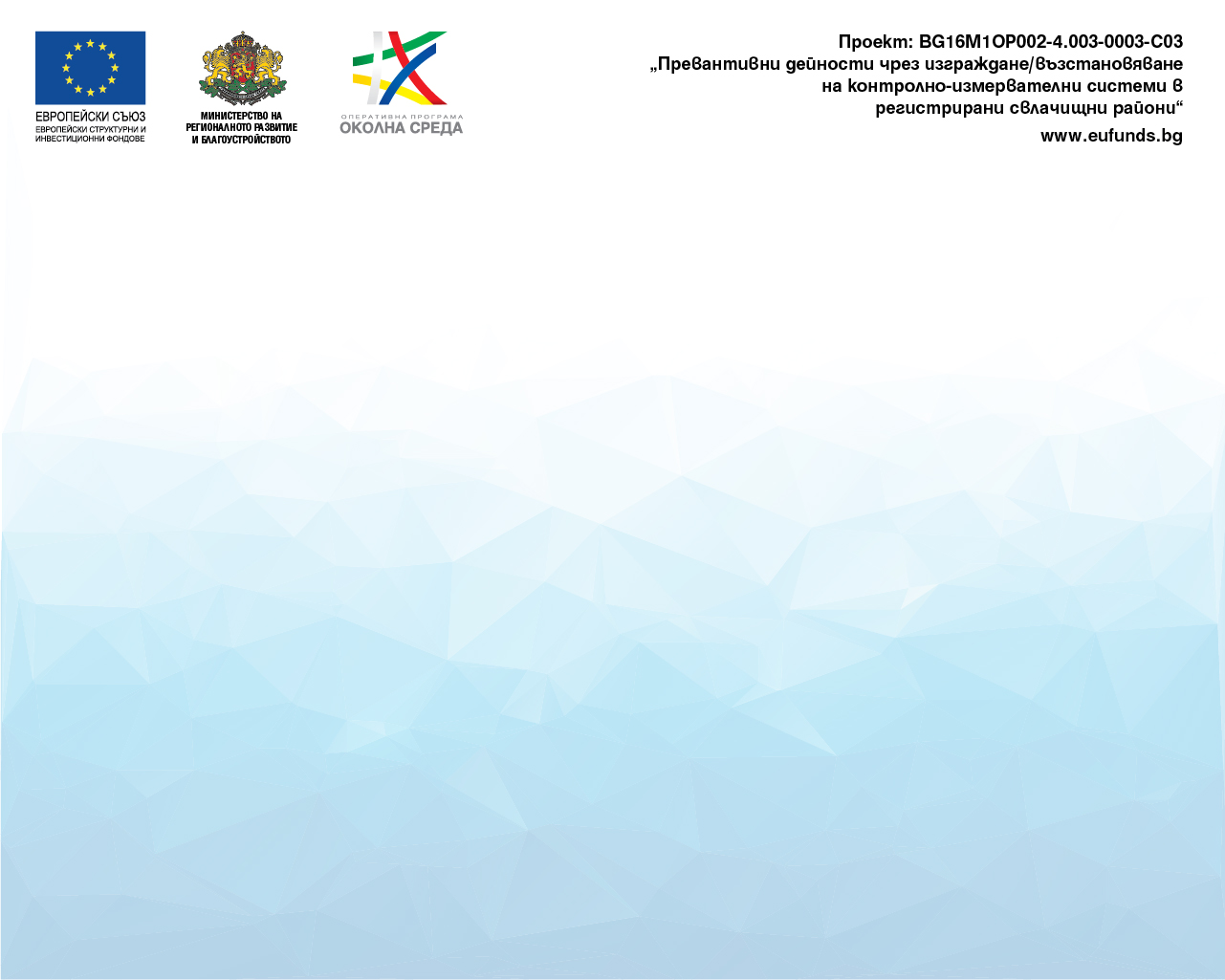 Свлачище BGS 15.53045-01 попада в урбанизираната територия на с. Обзор, 
община Несебър, област Бургас.
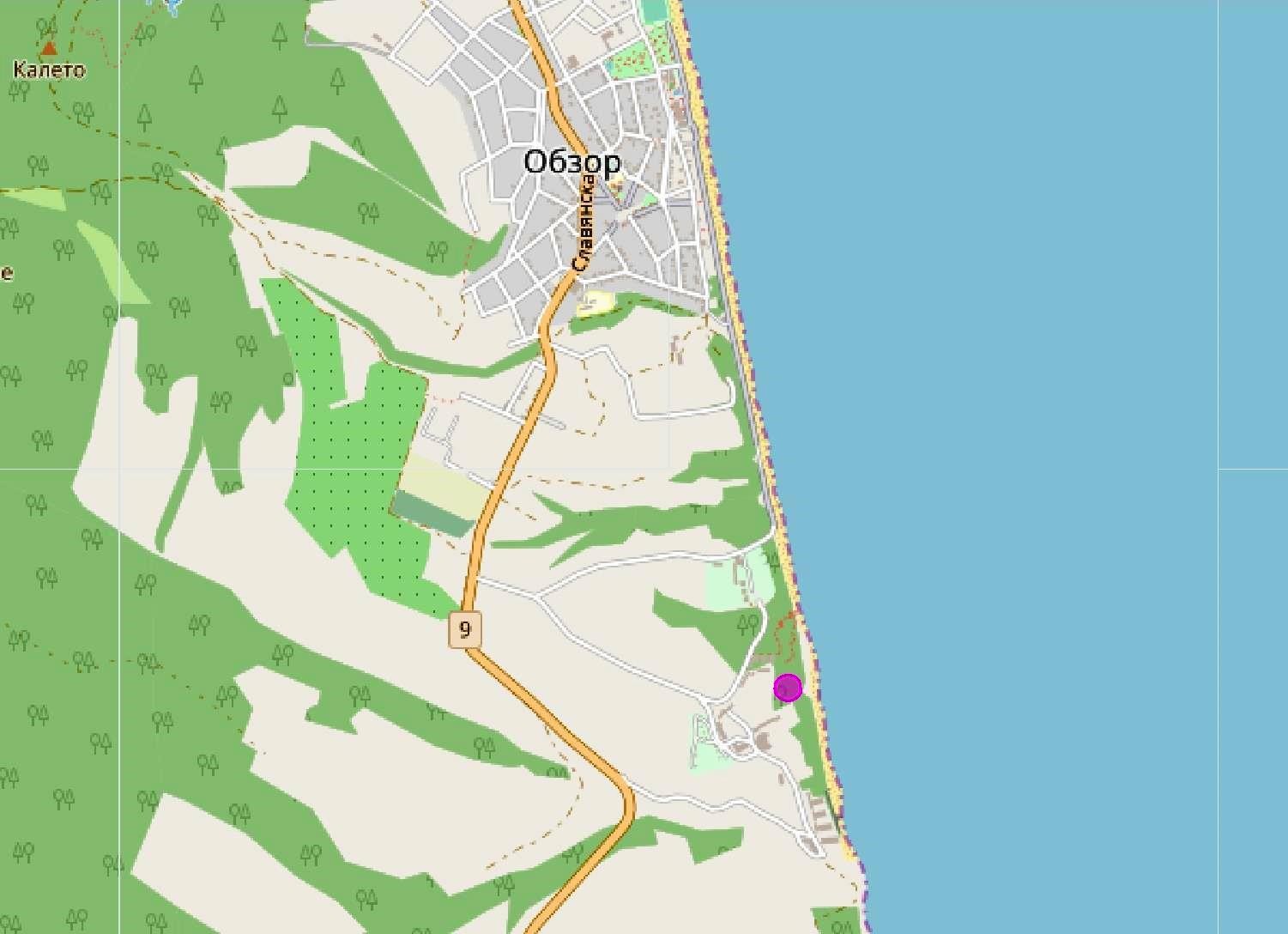 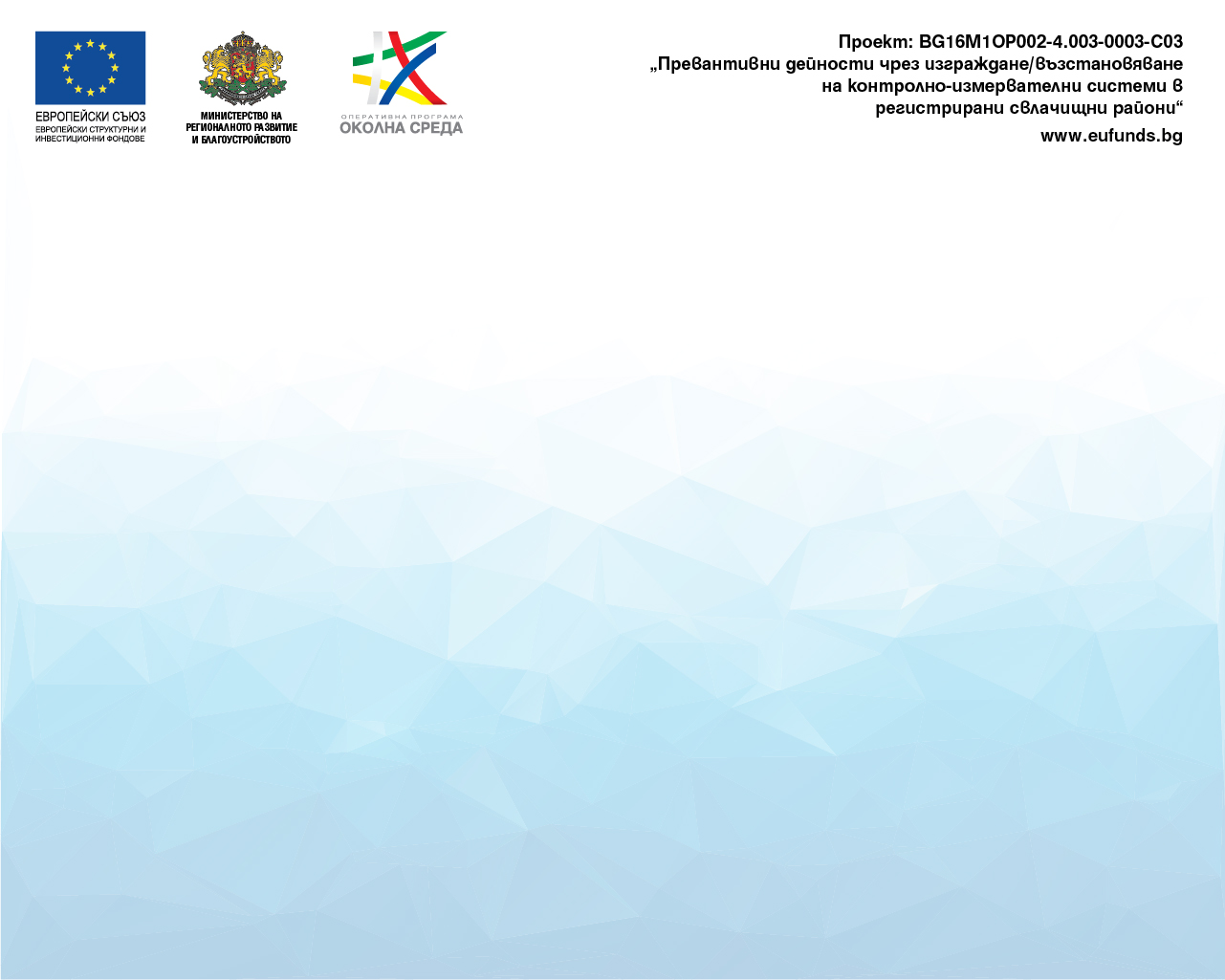 Свлачище BGS 15.53045-01 попада в урбанизираната територия на с. Обзор, 
община Несебър, област Бургас.
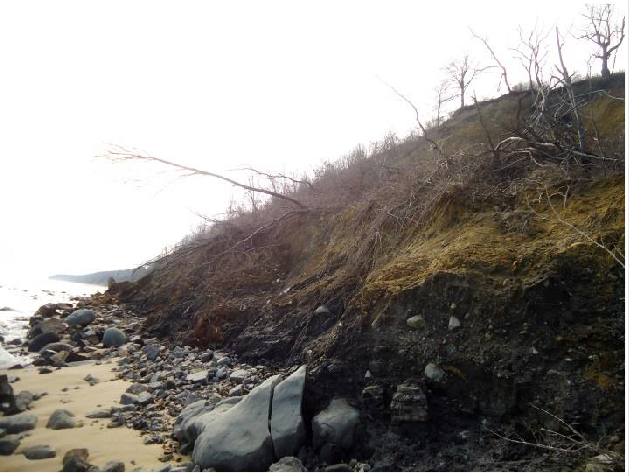 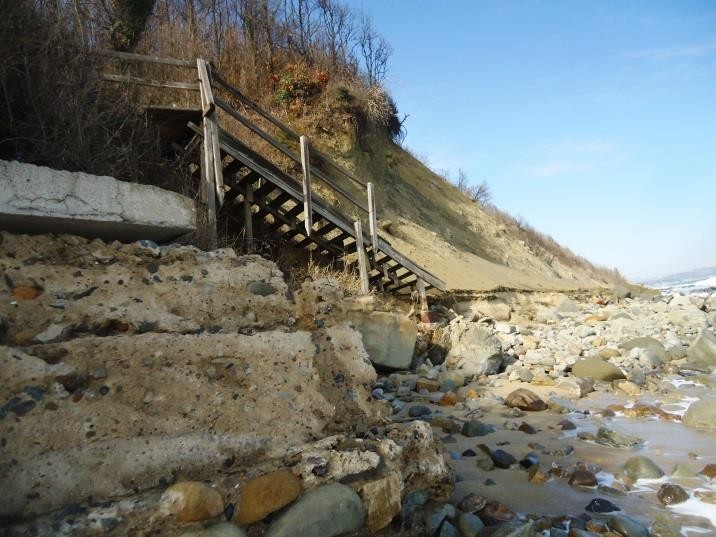 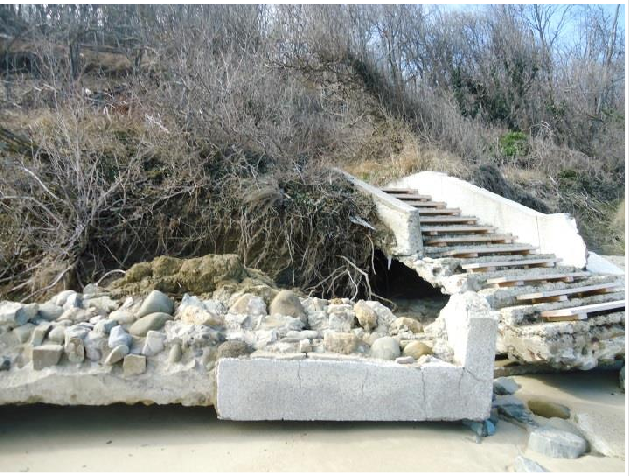 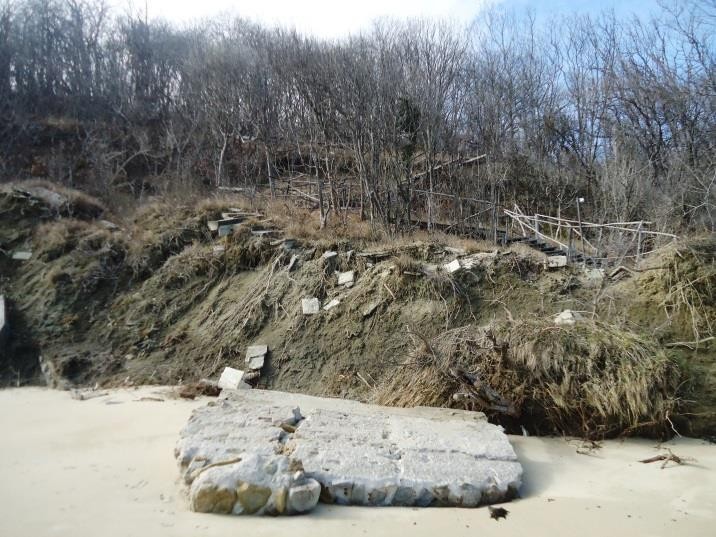 Плажна ивица
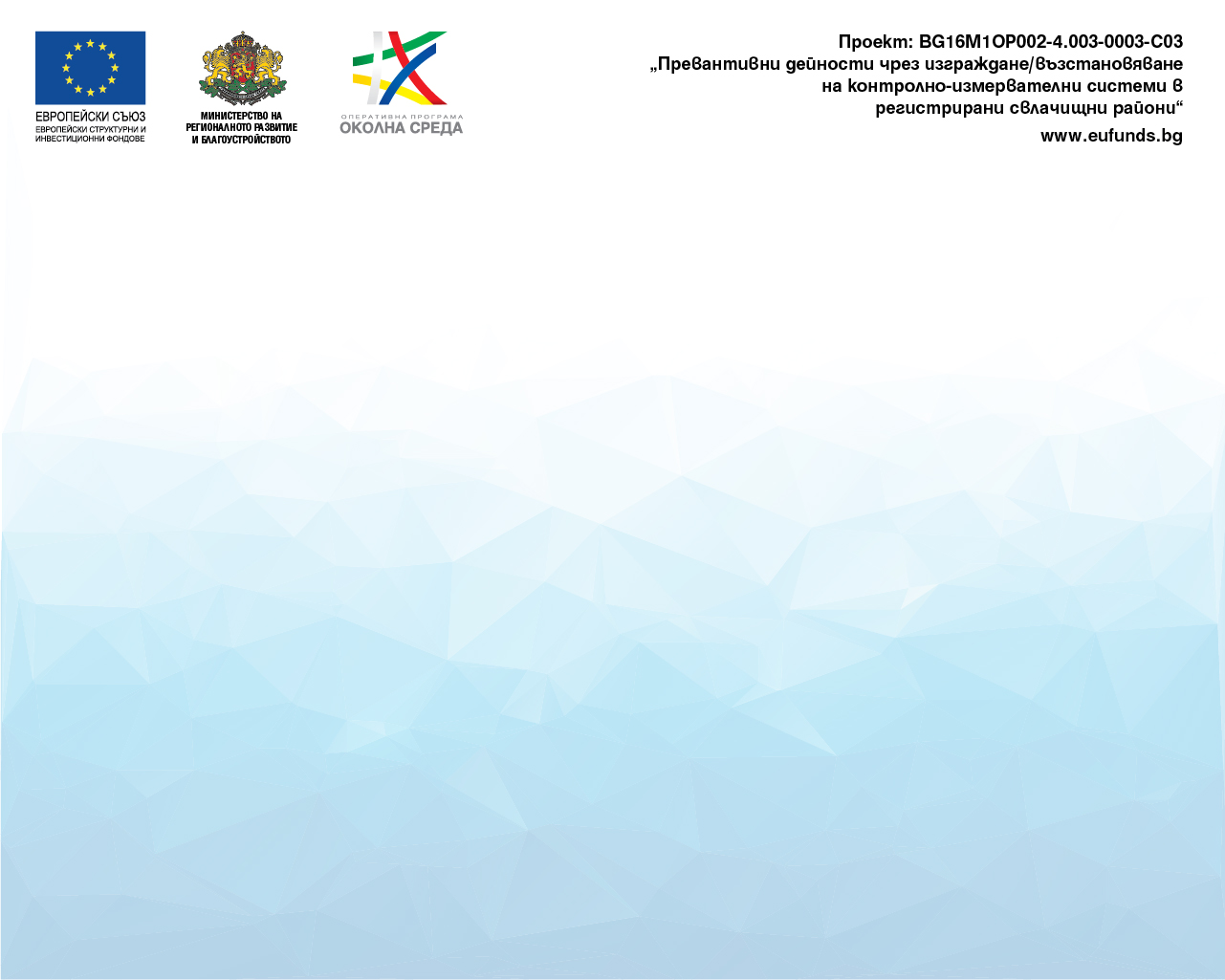 Свлачище PVN08.68045.02 попада в землището на с. Сомовит, 
община Гулянци, област Плевен.
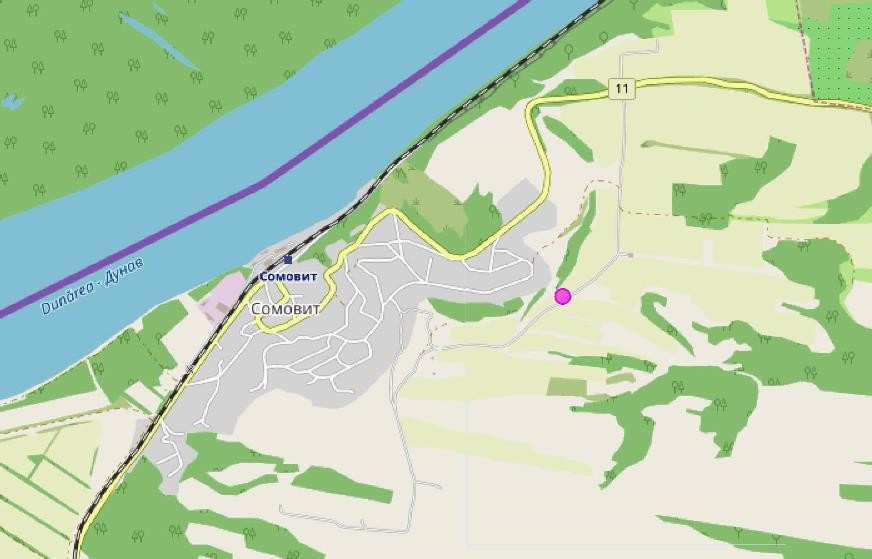 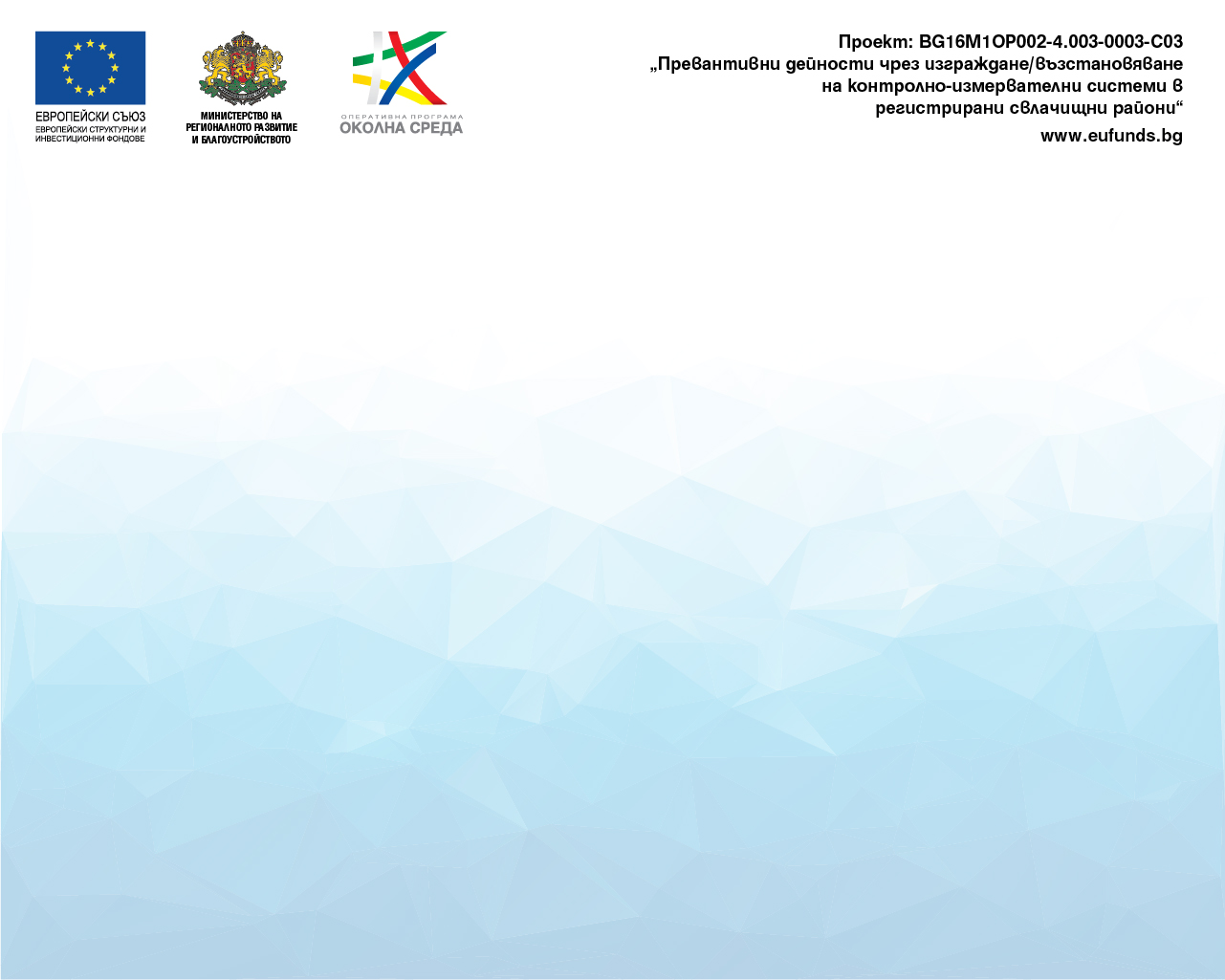 Свлачище PVN08.68045.02 попада в землището на с. Сомовит, 
община Гулянци, област Плевен.

По съществуващите подпорни стени, укрепващи откоси в имотите са 
образувани подувалия и пукнатини с разтвореност до 3-4 см. и
депланация 2-3 см.
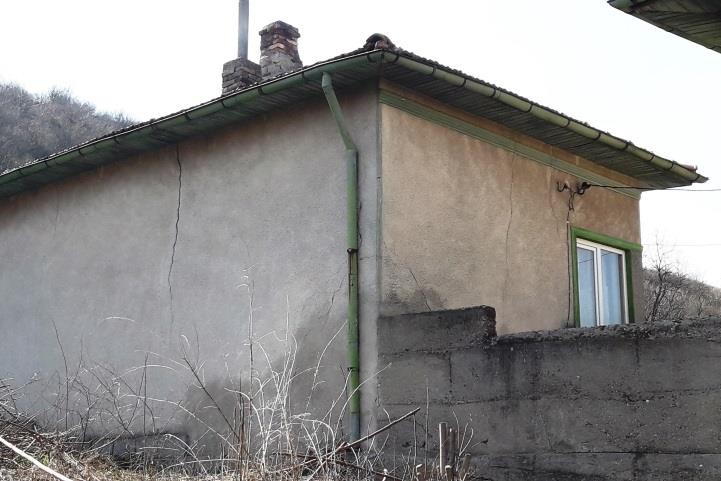 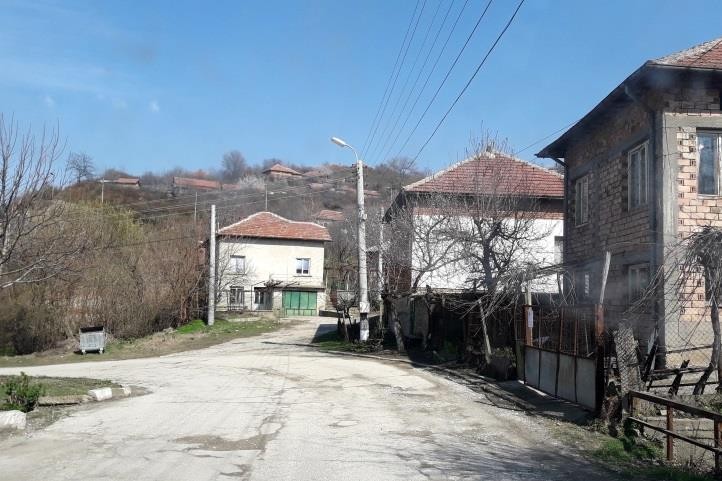 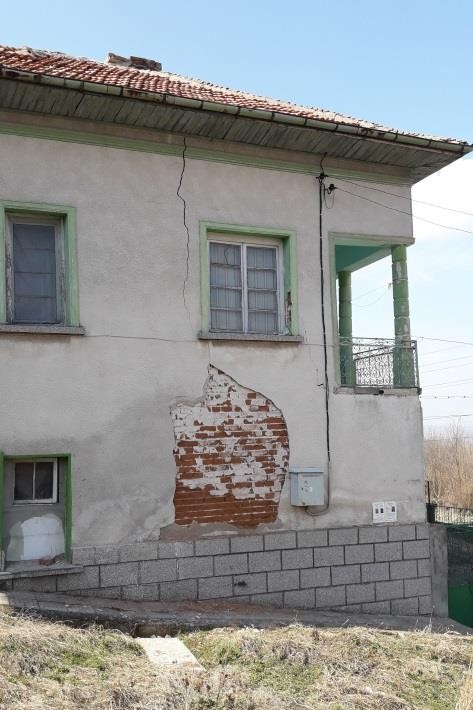 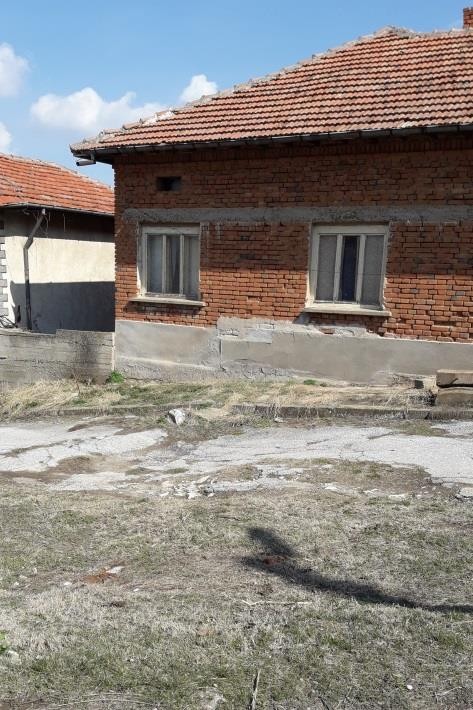 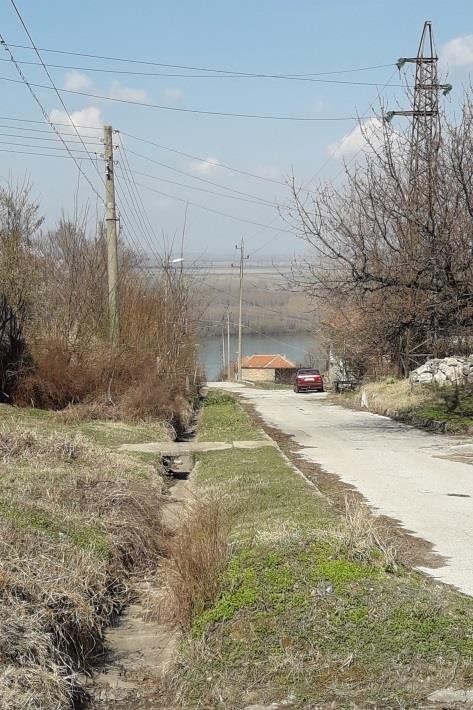 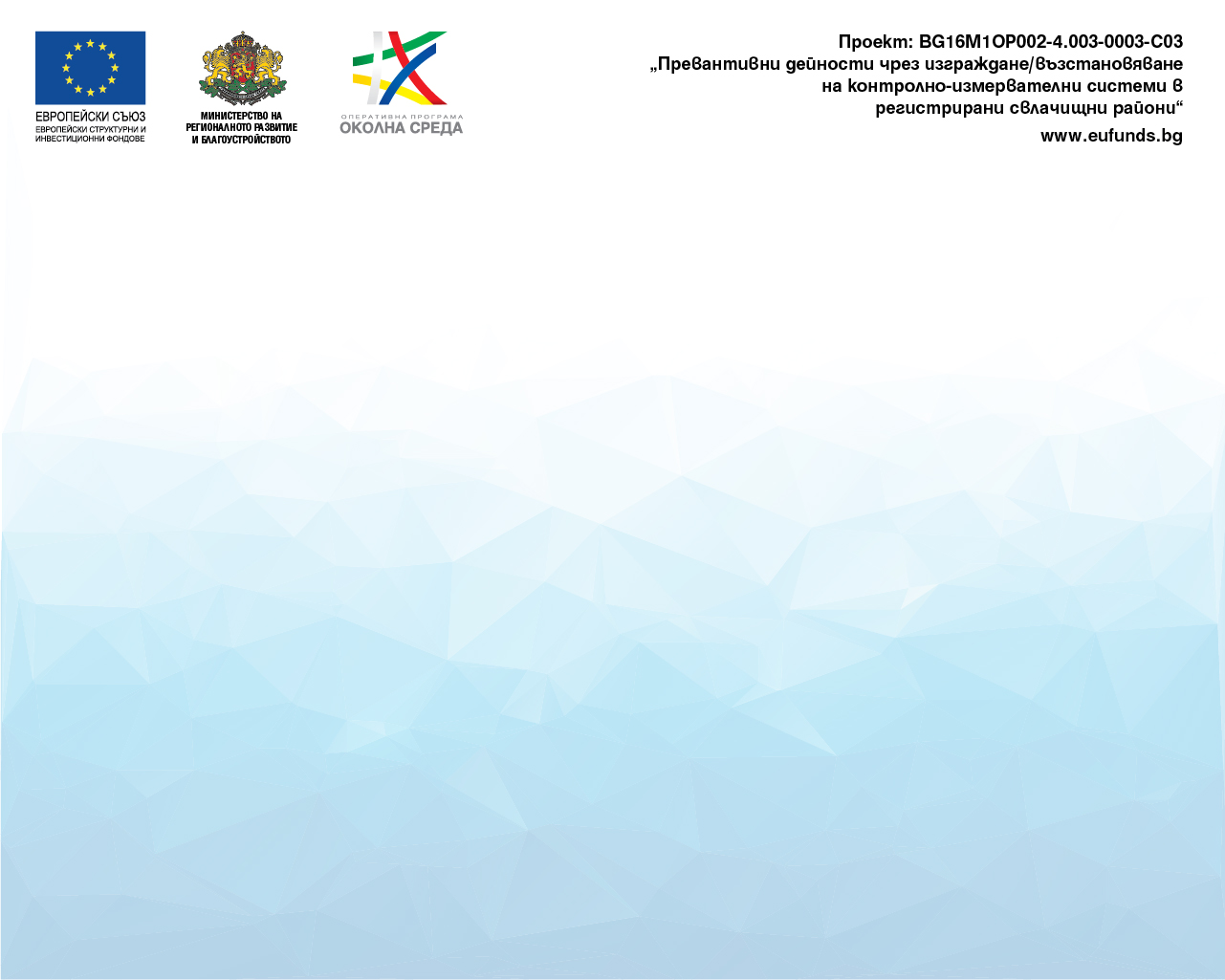 Свлачище PVN08.68045.03 попада в землището на с. Сомовит, 
община Гулянци, област Плевен.
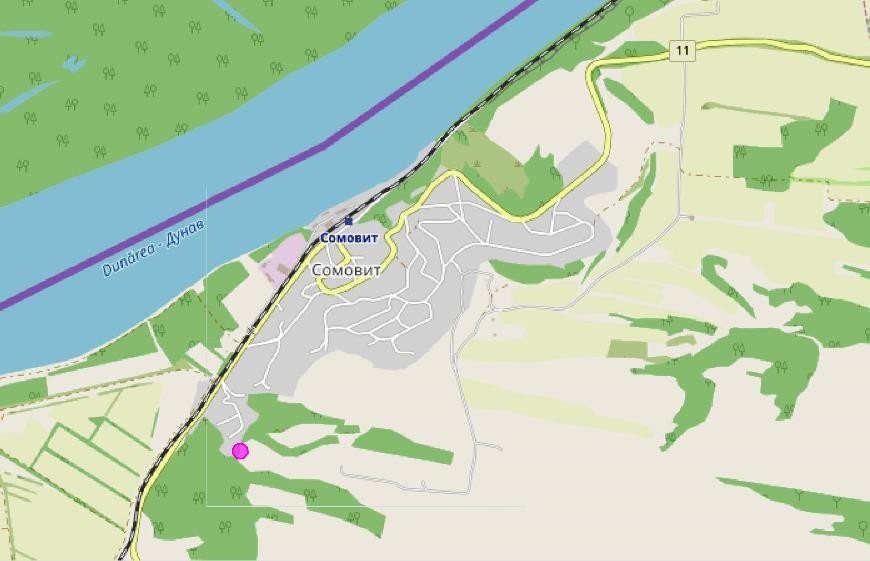 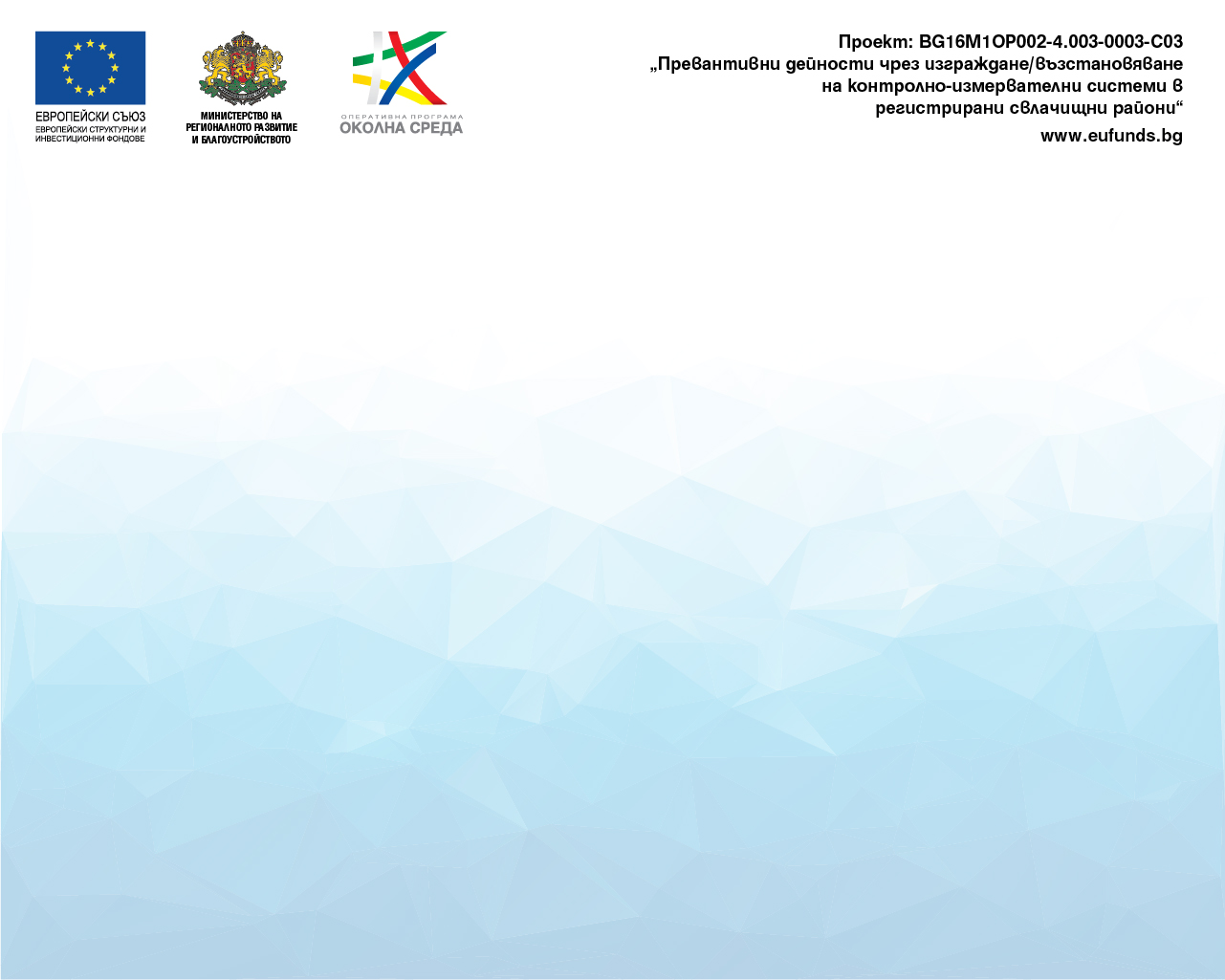 Свлачище PVN08.68045.03 попада в землището на с. Сомовит, 
община Гулянци, област Плевен.

По уличните платна са формирани пукнатини с разтвореност 1-2 см. 
Стълбовете от електропреносната мрежа са наклонени.
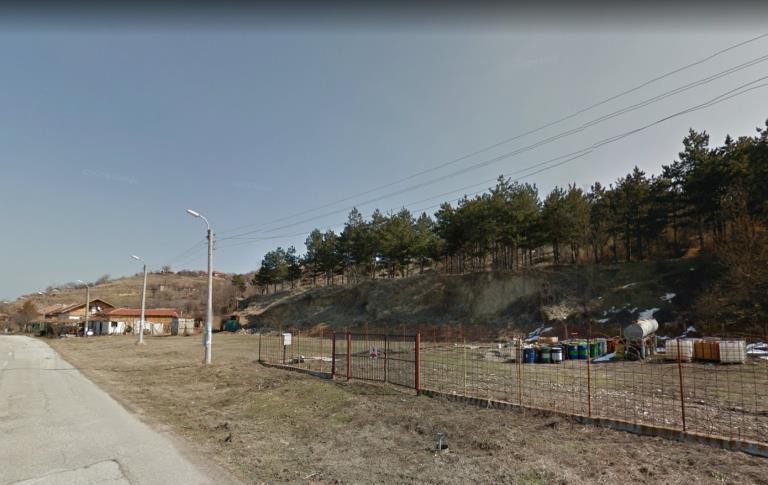 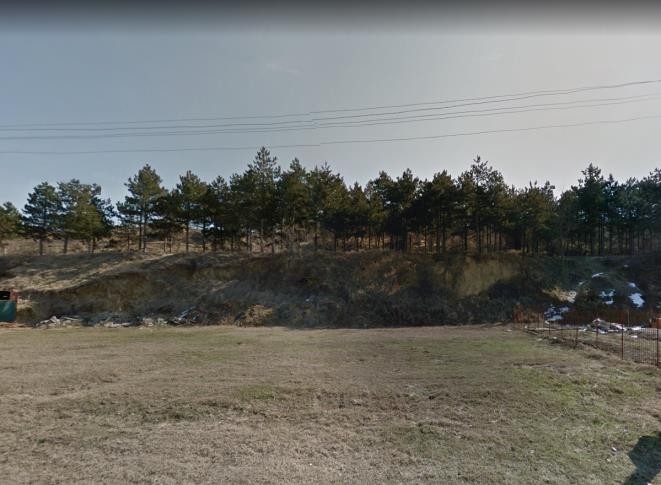 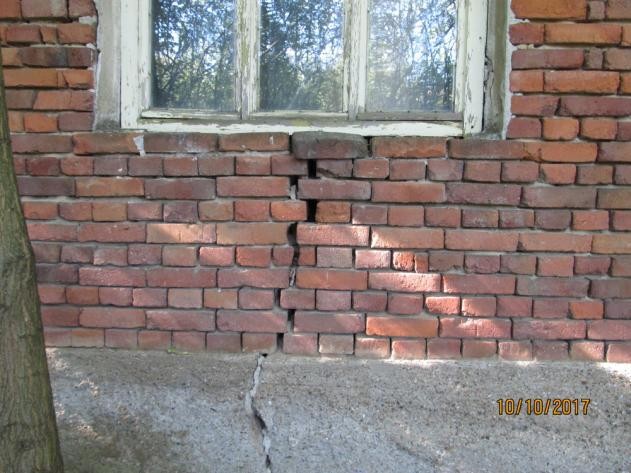 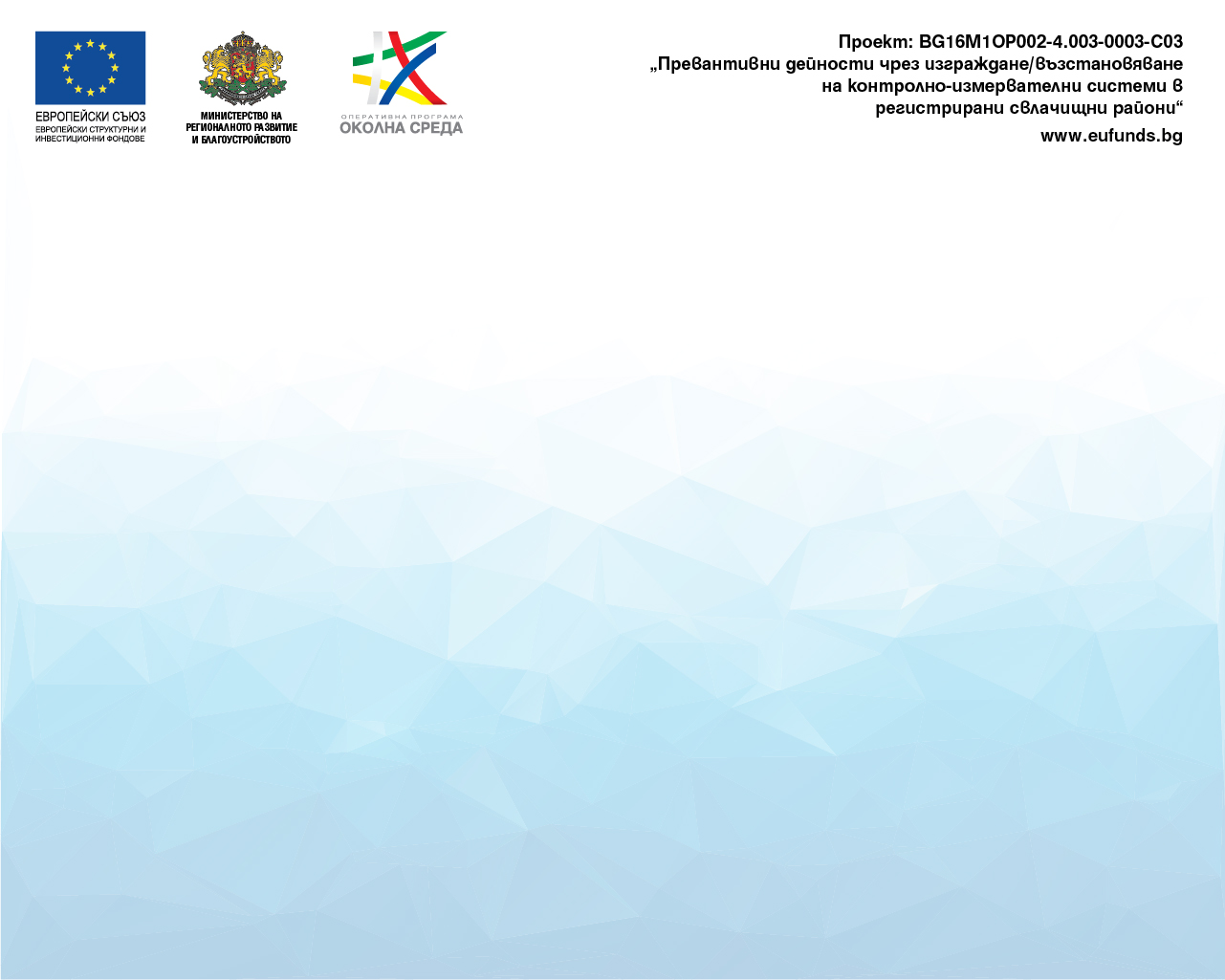 Свлачище VTR31.36782.01 попада в землището на с. Кесарево, 
община Стражица, област Велико Търново.
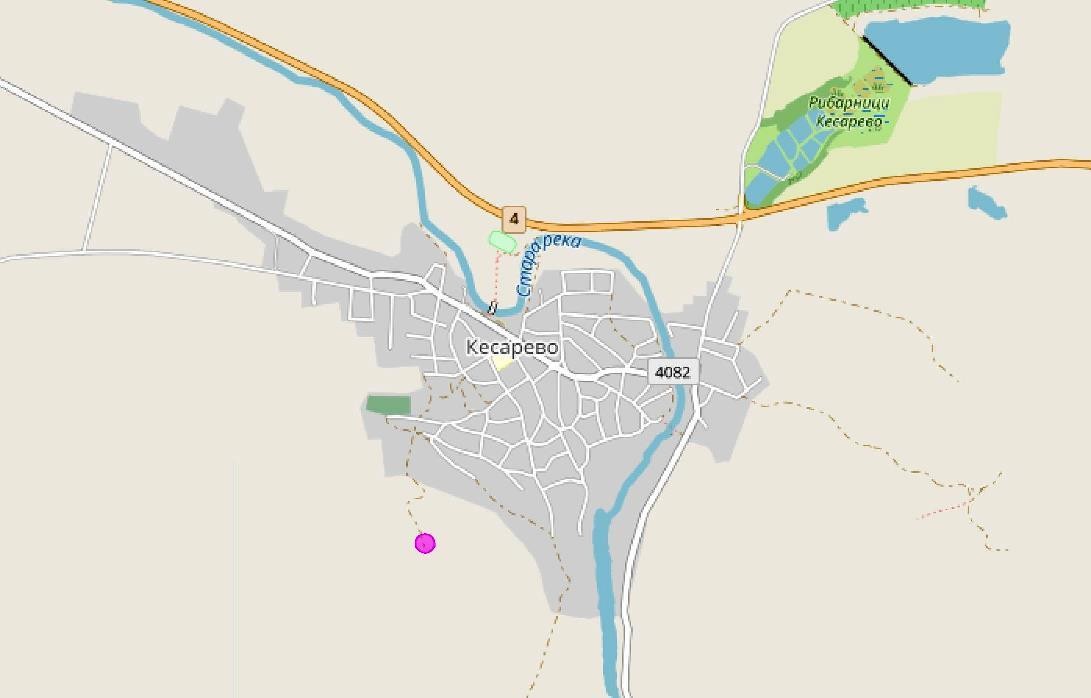 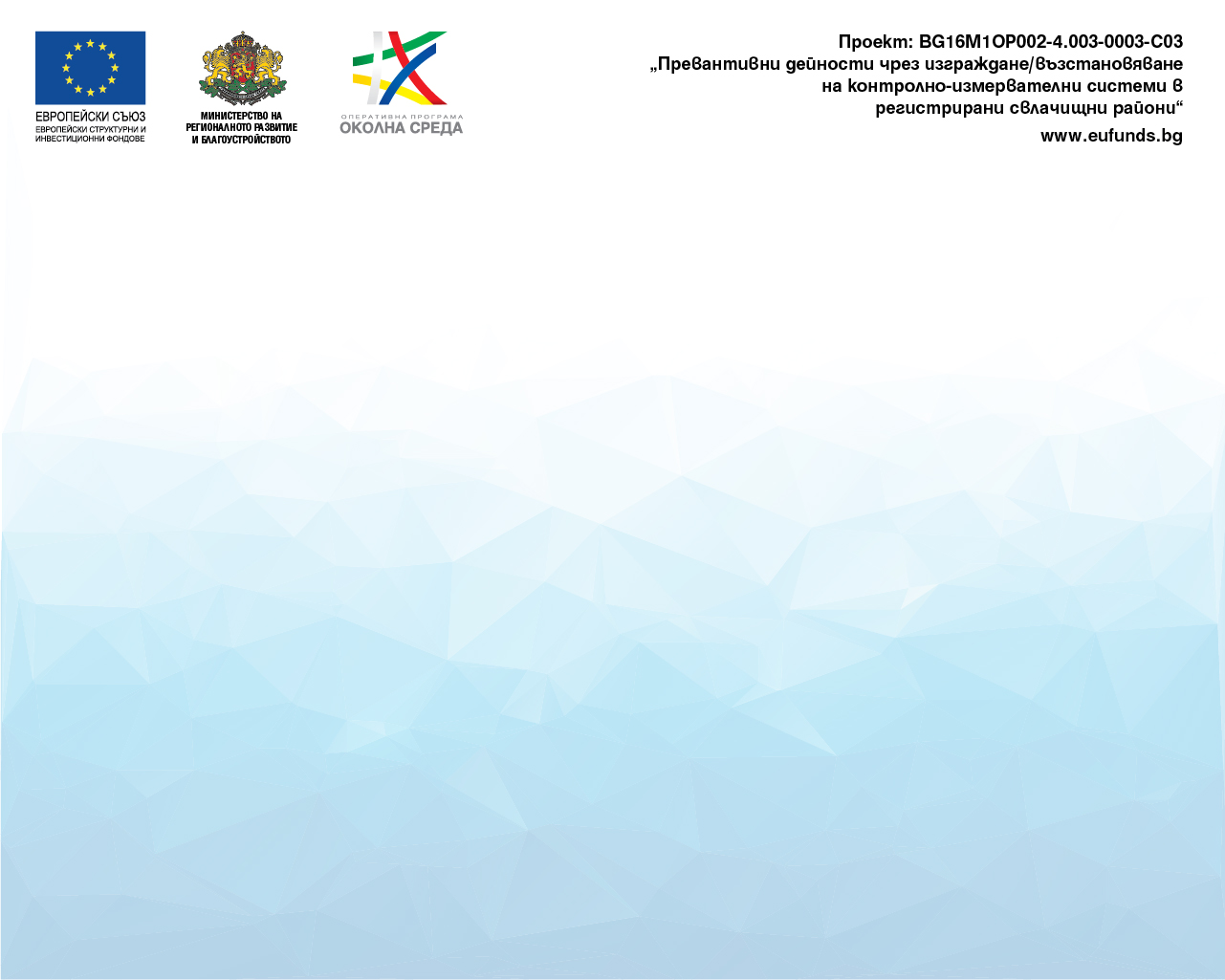 Свлачище VTR31.36782.01 попада в землището на с. Кесарево, 
община Стражица, област Велико Търново.
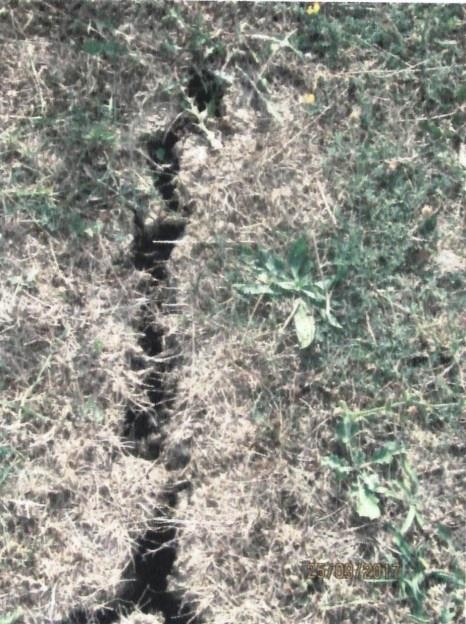 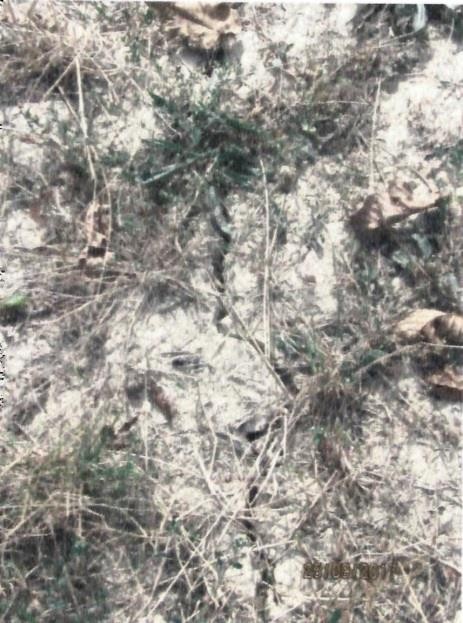 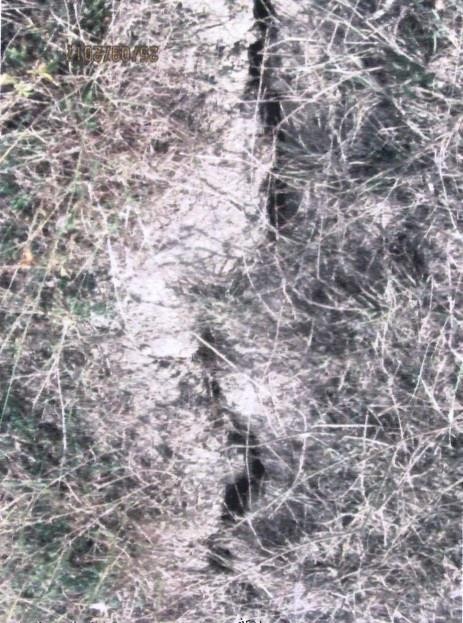 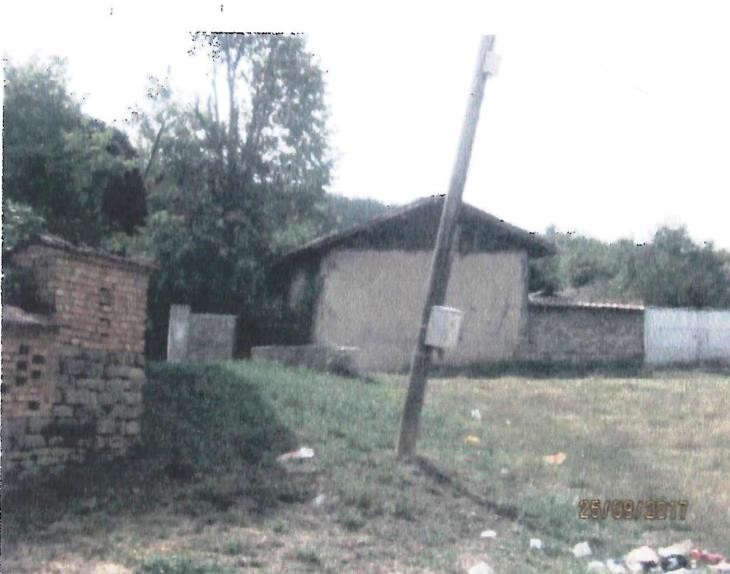 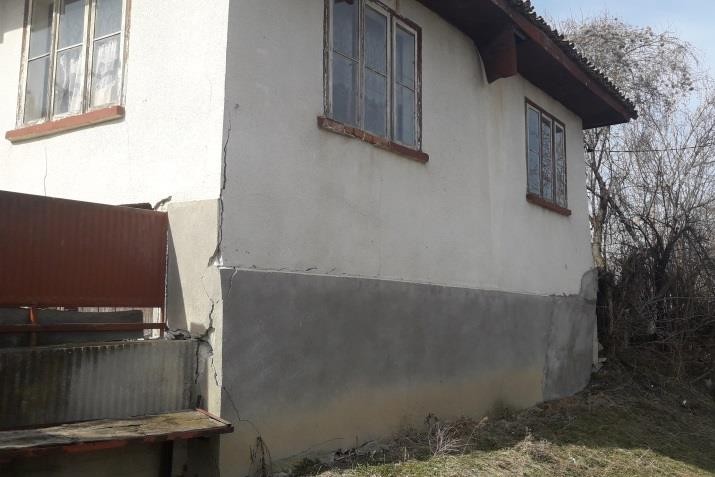 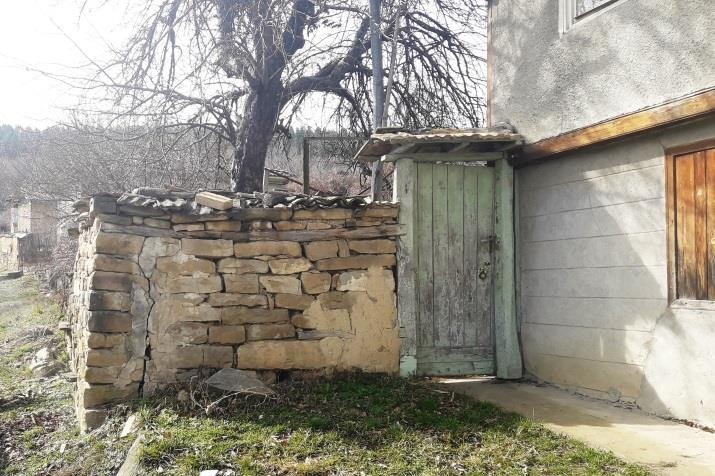 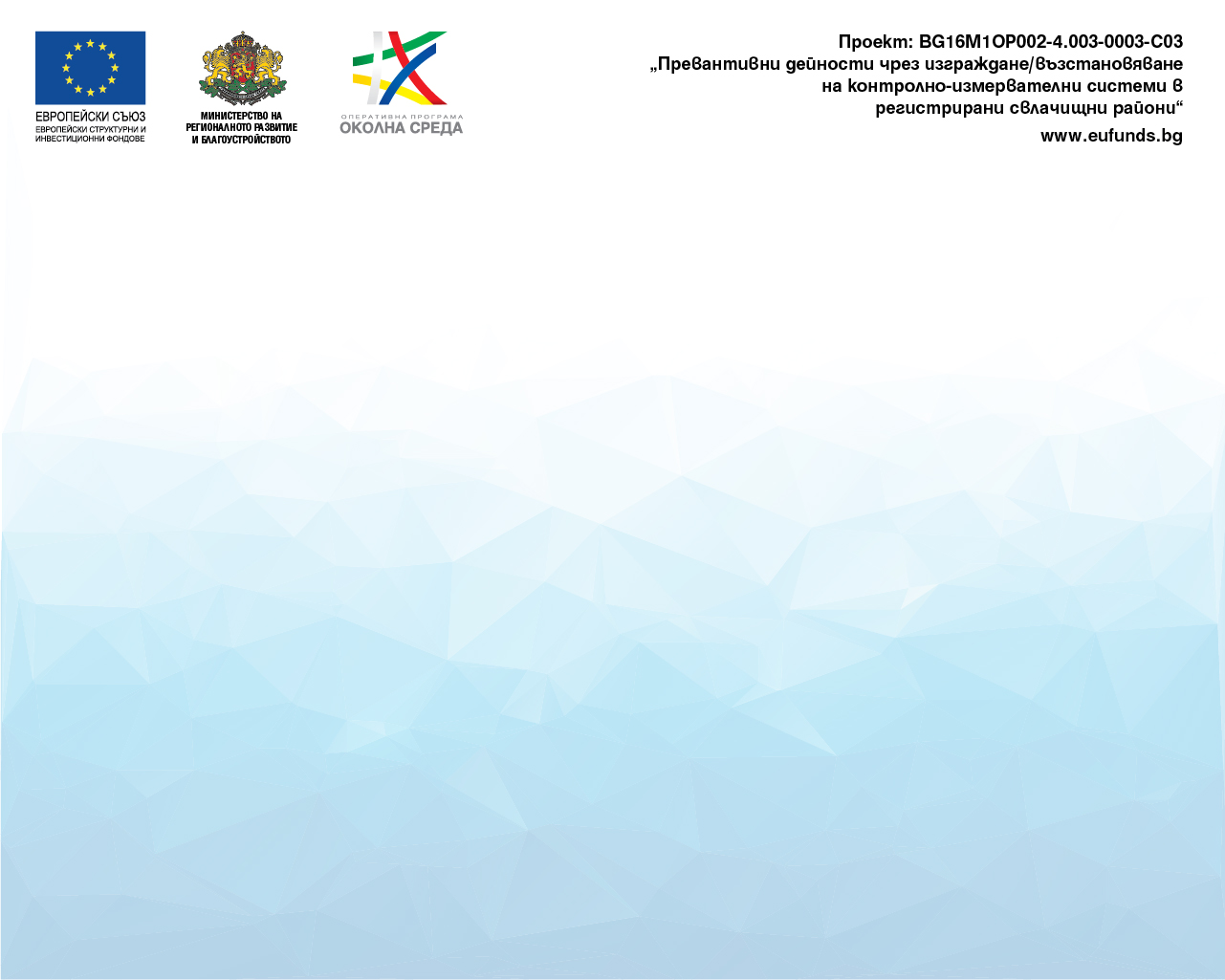 Свлачище Свлачище VTR31.51593.03 попада в землището на с. Николаево, 
община Стражица, област Велико Търново.
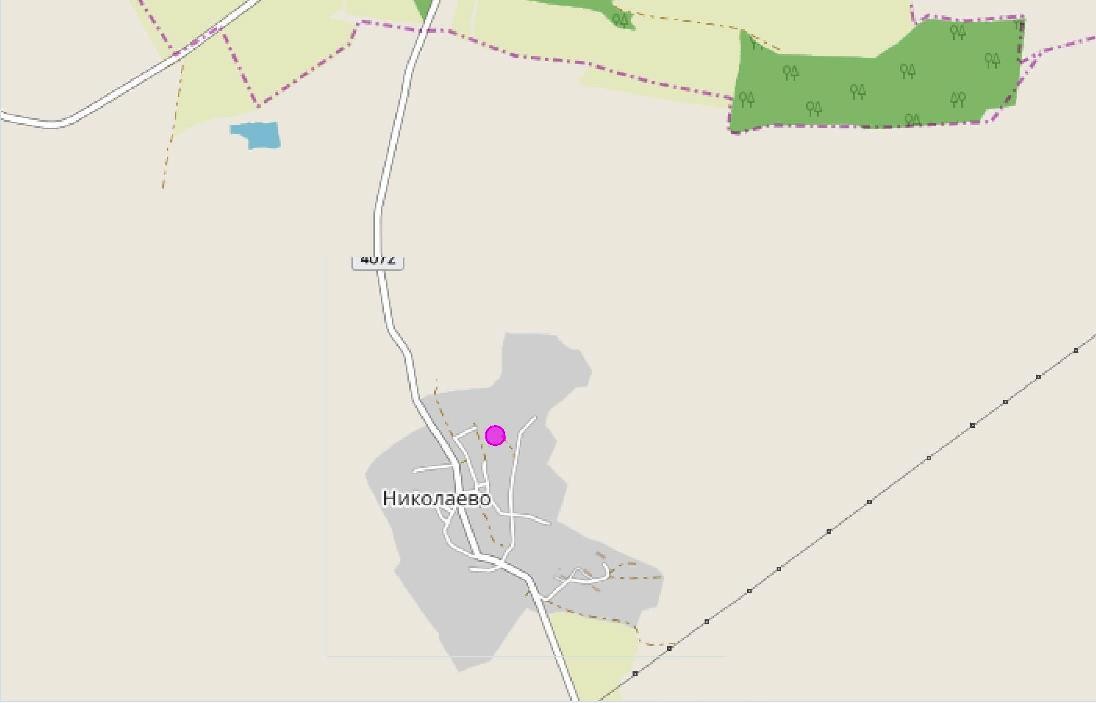 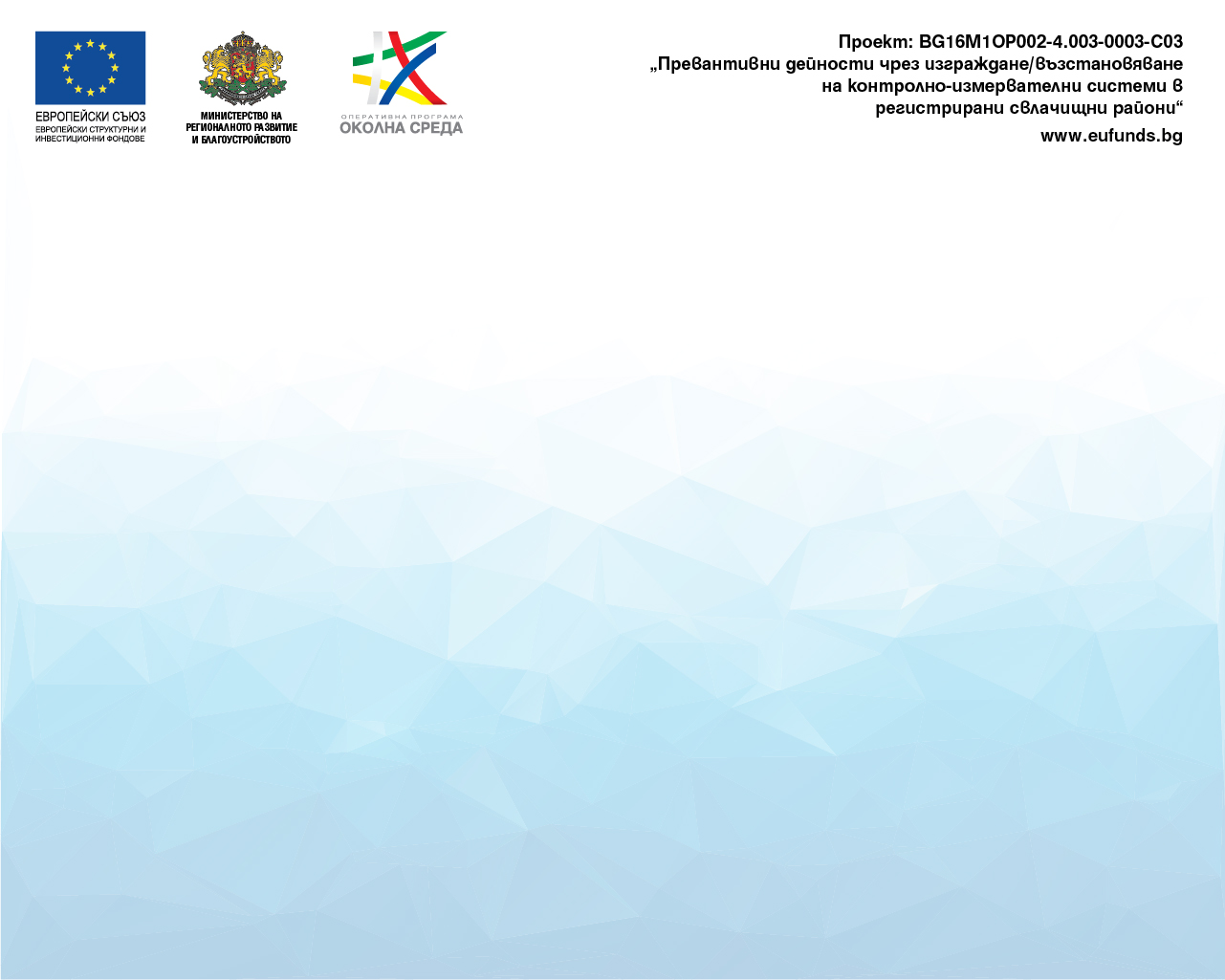 Свлачище Свлачище VTR31.51593.03 попада в землището на с. Николаево, 
община Стражица, област Велико Търново.

По съществуващите подпорни стени са образувани подувания и пукнатини с 
разтвореност до 5 см и депланация 2-3 см.
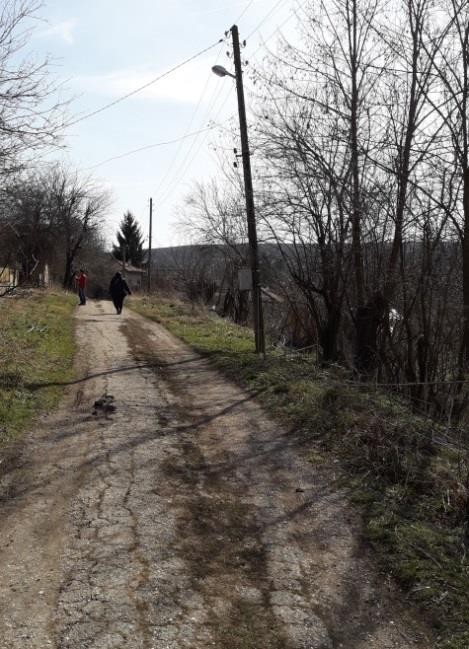 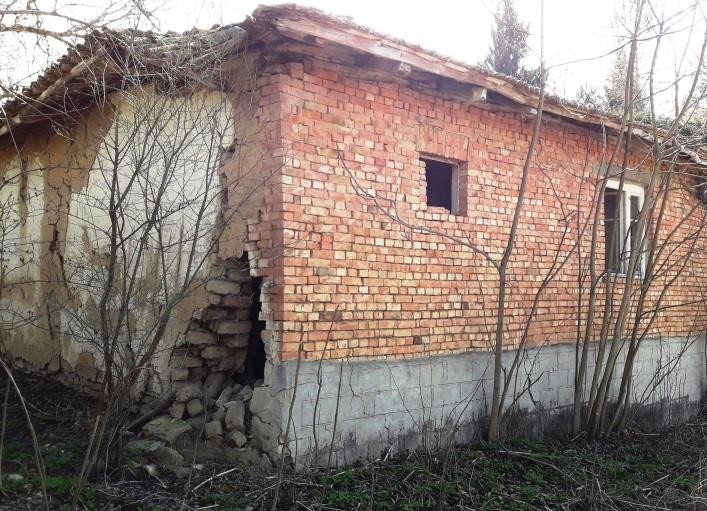 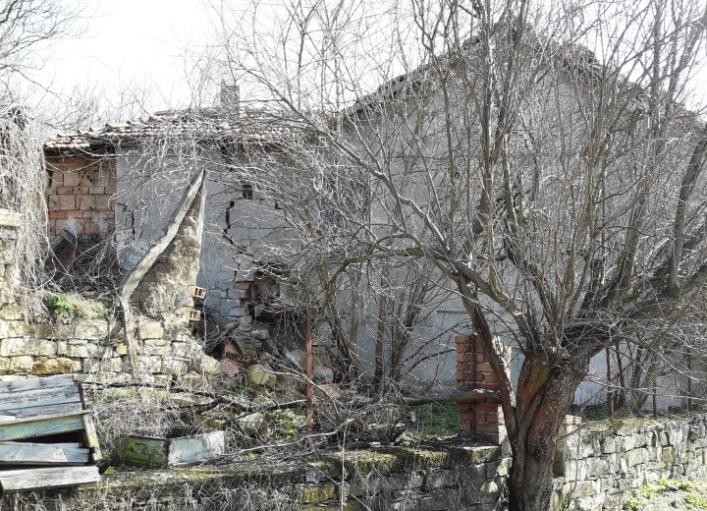 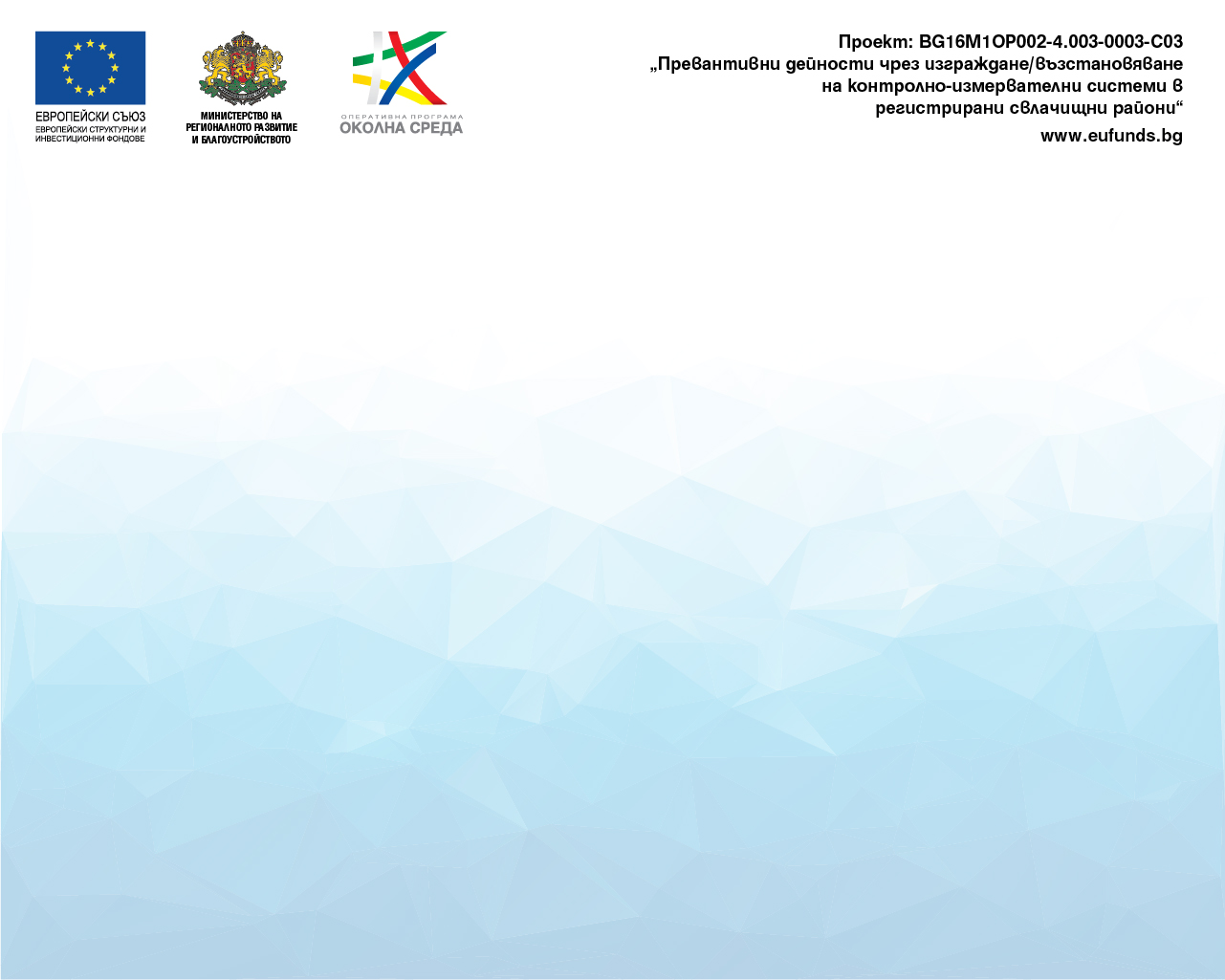 Свлачище Свлачище KNL 04.48711-01 попада в землището на с. Мламолово, 
община Бобов дол, област Кюстендил.
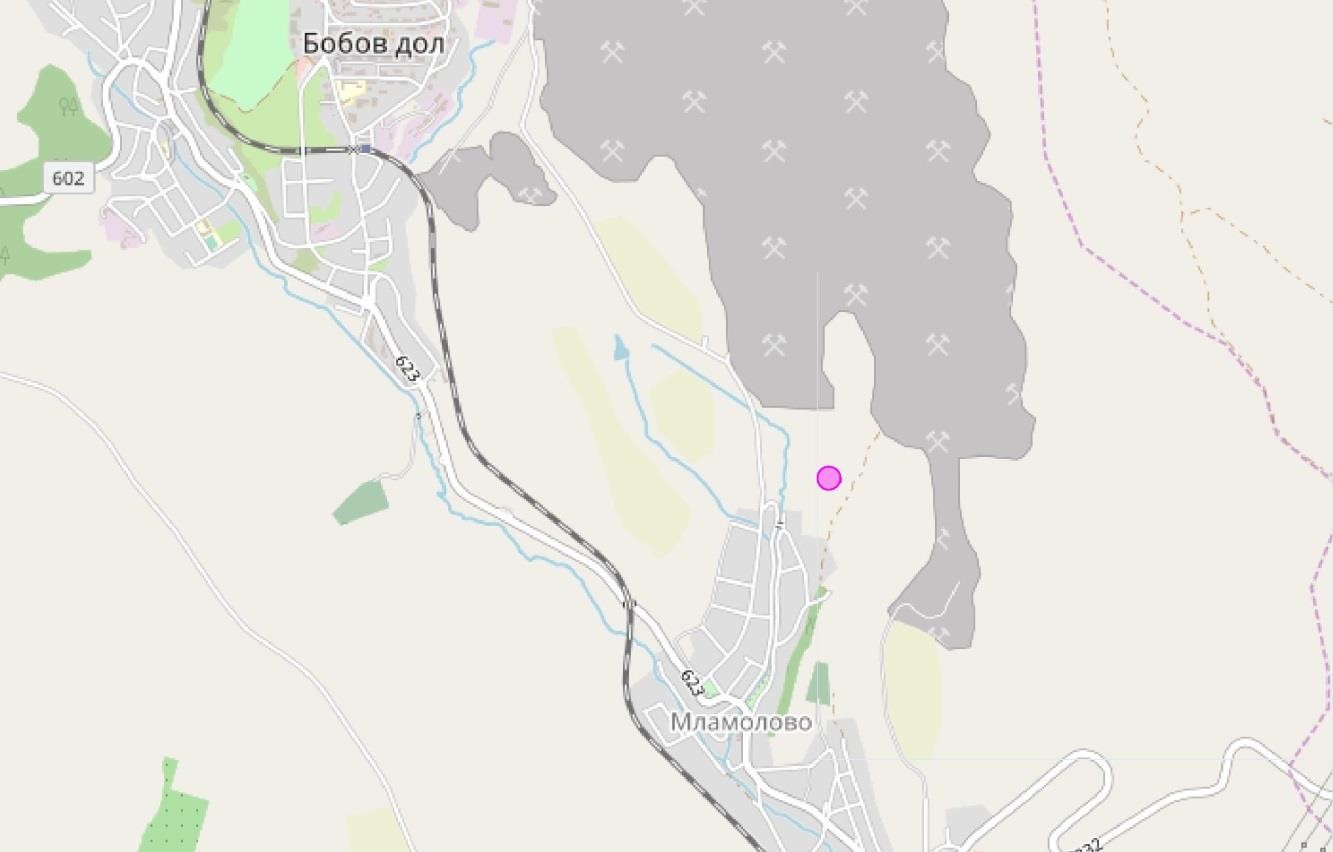 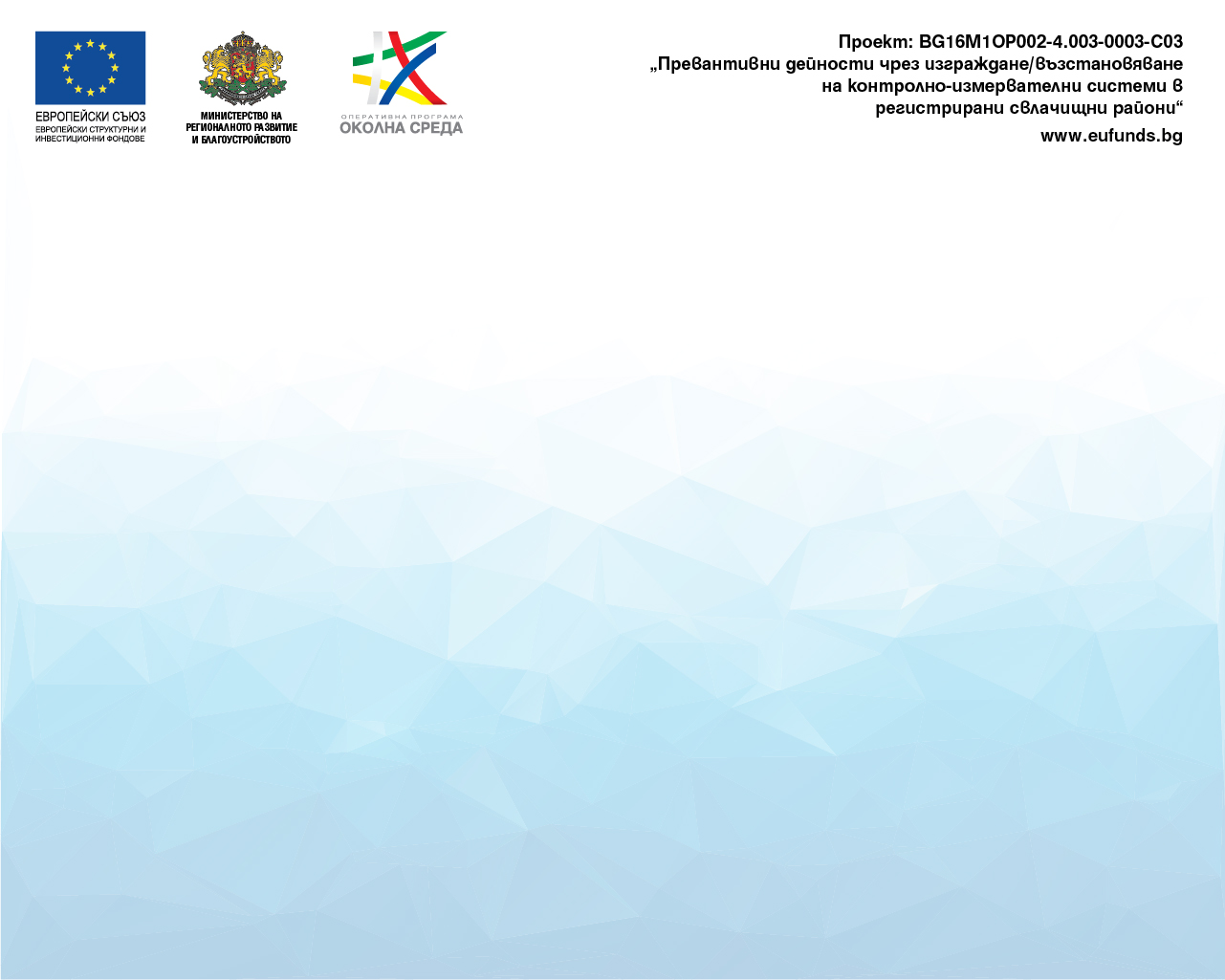 Свлачище Свлачище KNL 04.48711-01 

Теренът на свлачищното тяло е силно нарушен от множество пукнатини на 
срязване, което благоприятства неговото водонасищане.
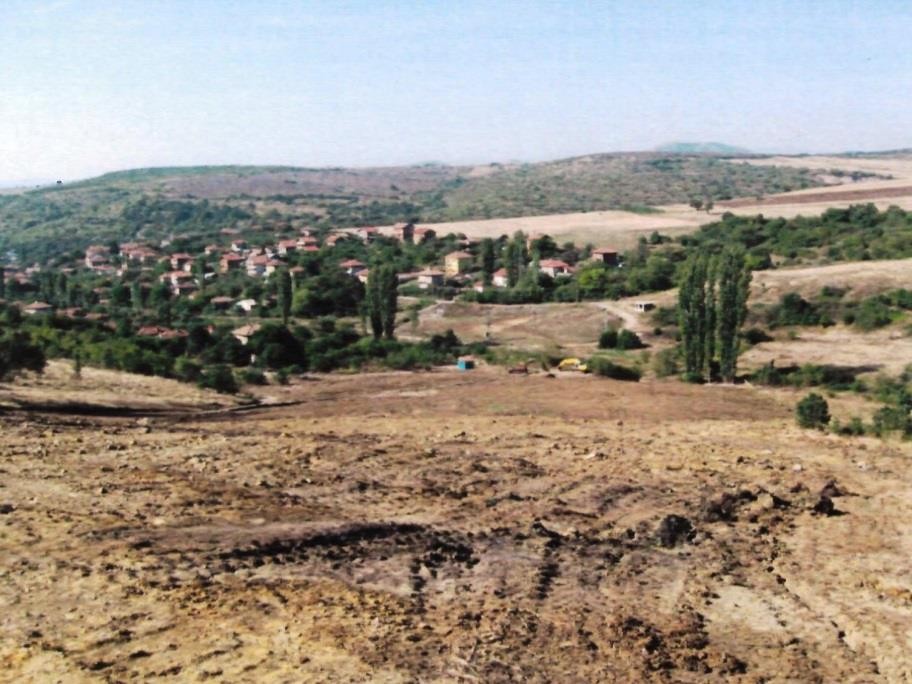 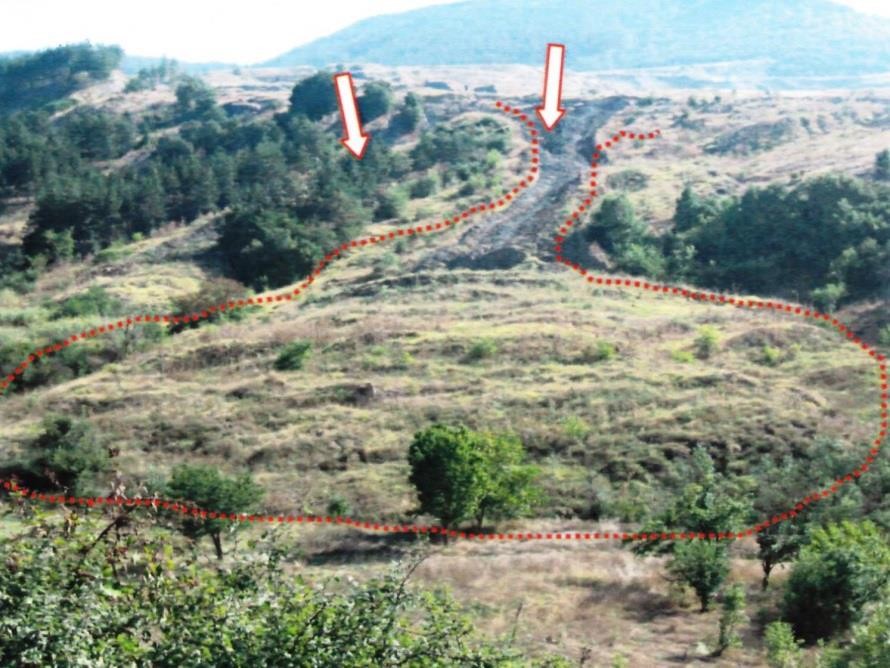 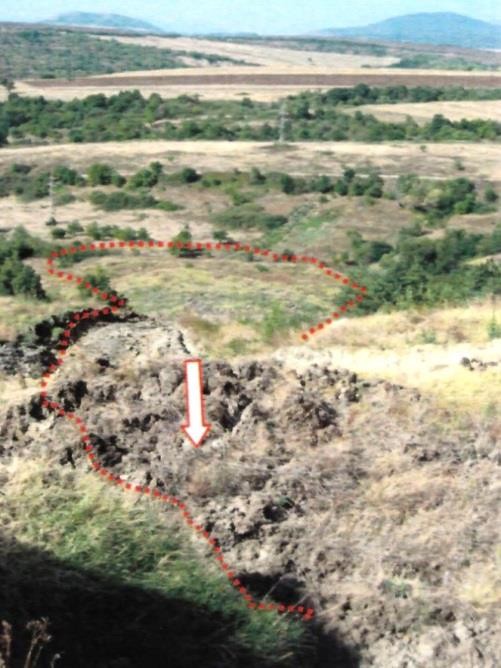 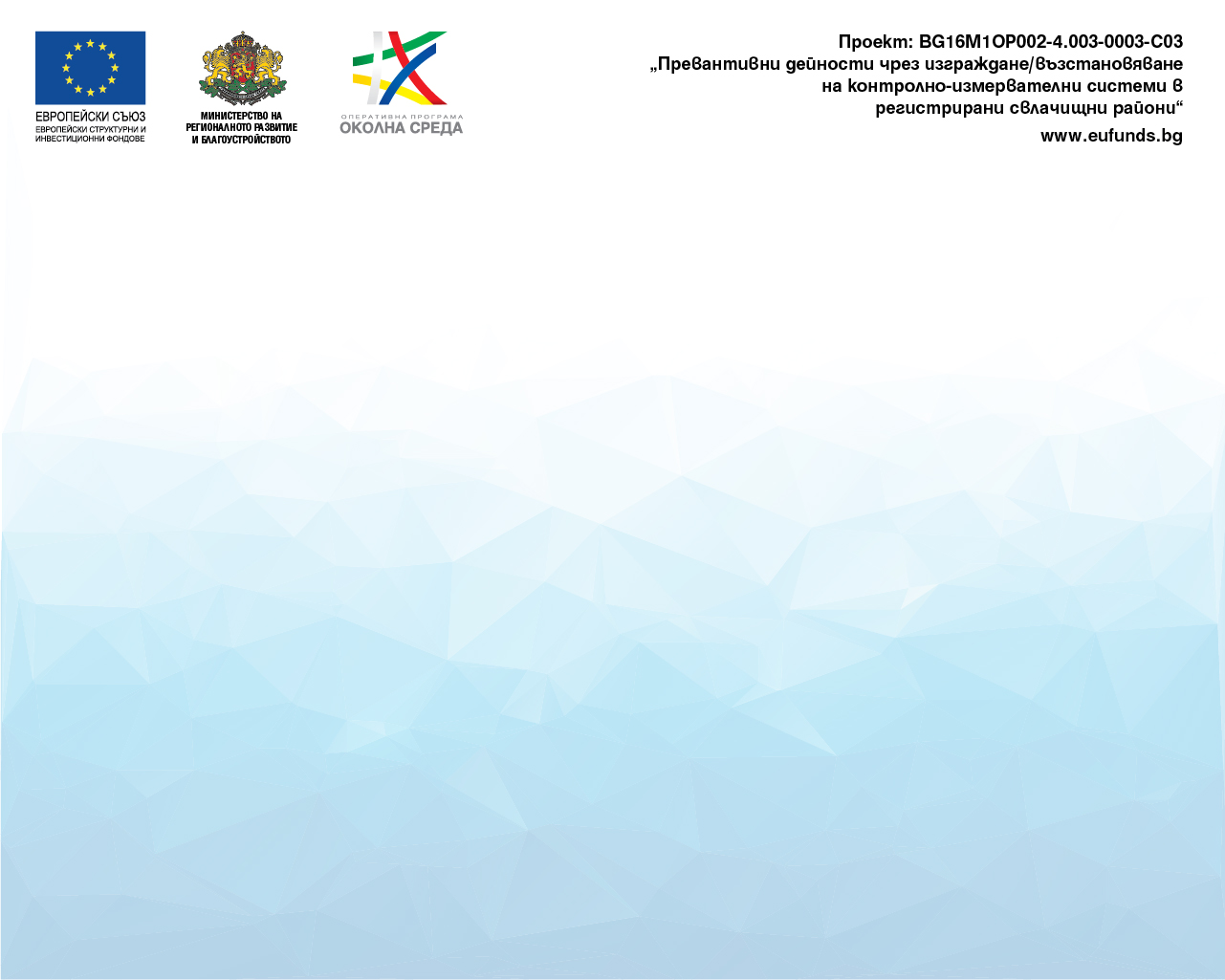 Свлачище Свлачище KNL 04.48711-01 попада в землището на с. Мламолово, 
община Бобов дол, област Кюстендил.
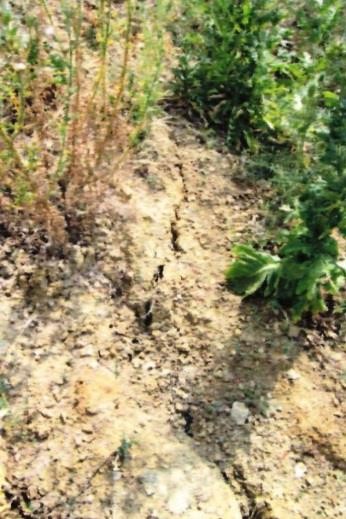 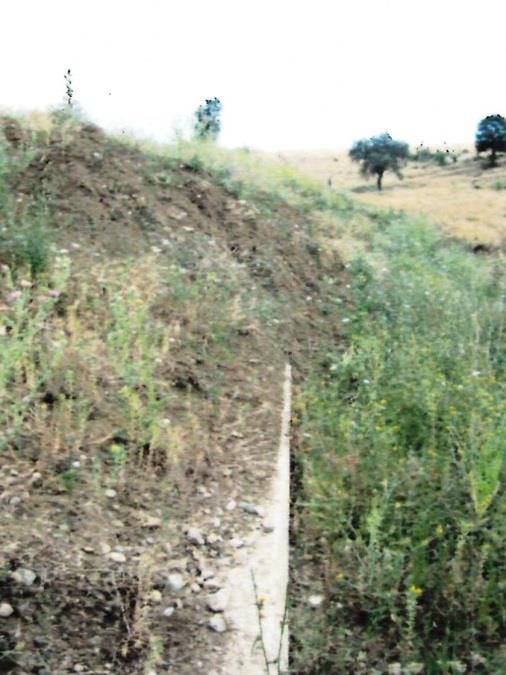 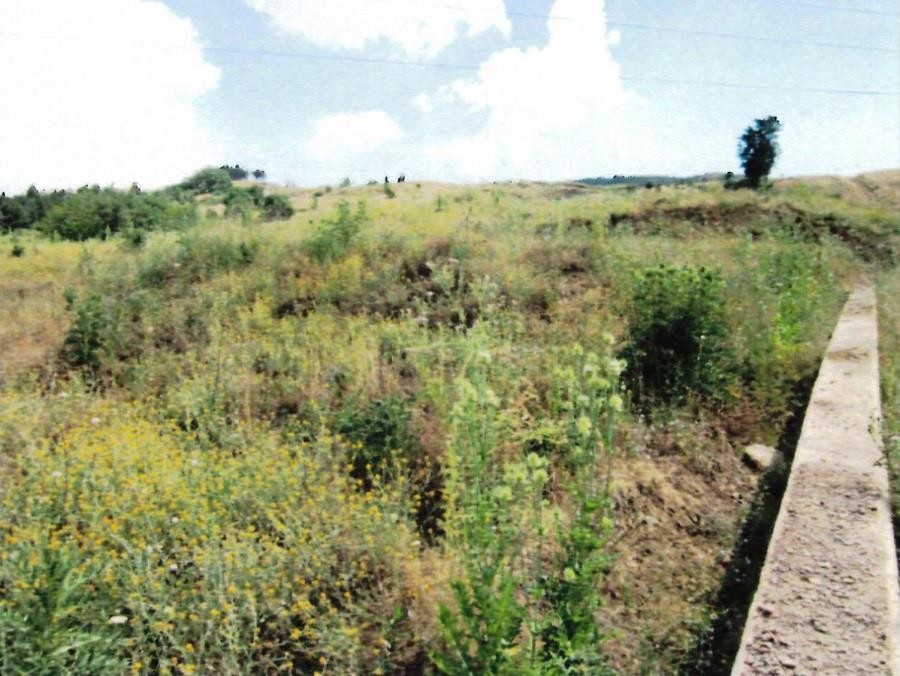 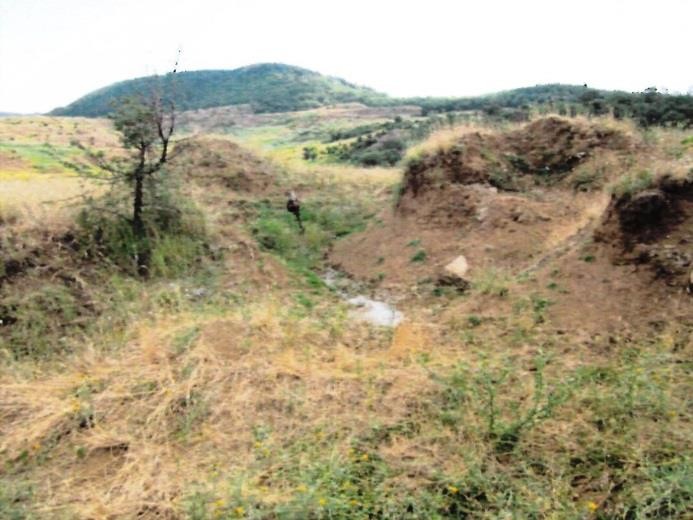 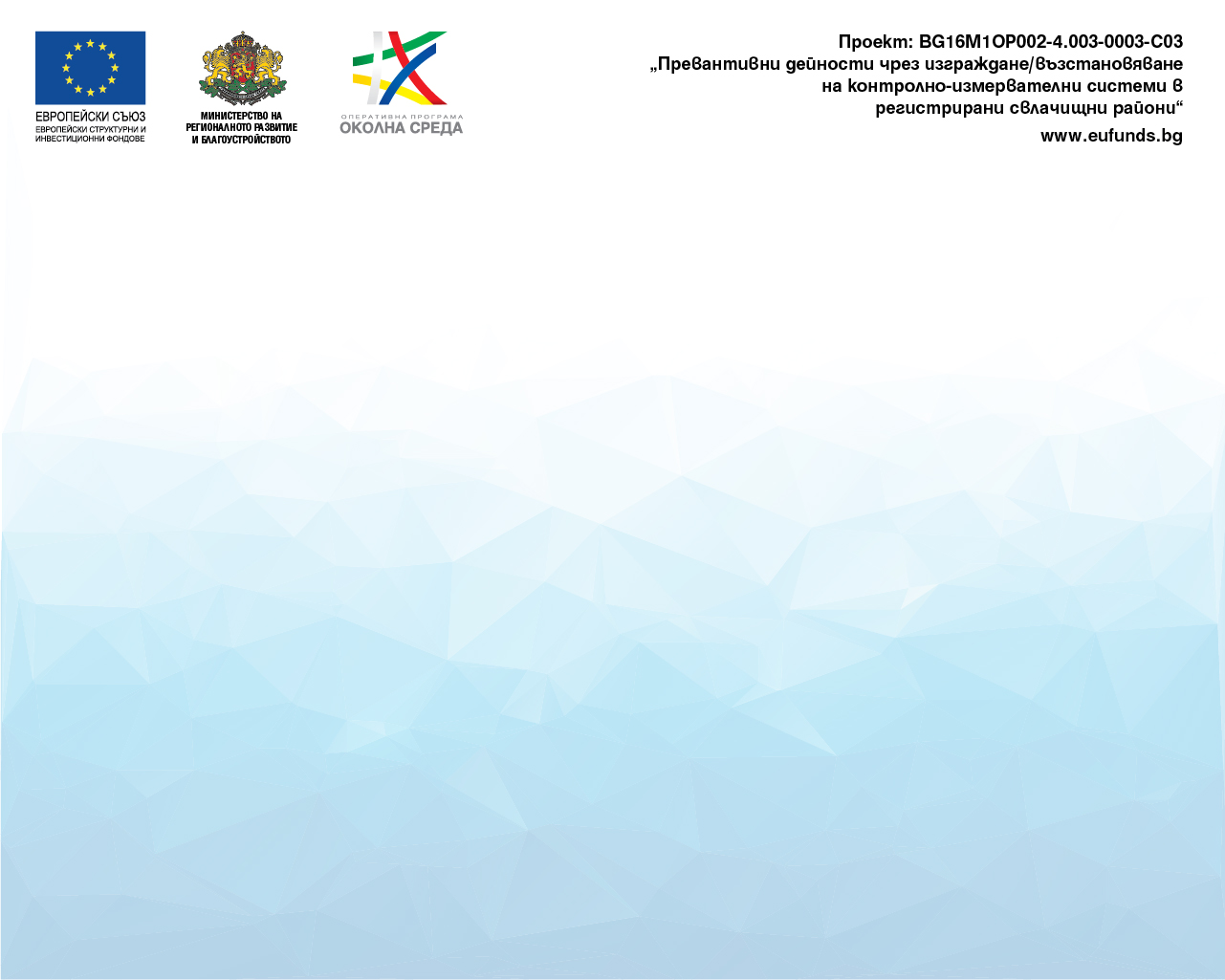 БЛАГОДАРЯ ЗА ВНИМАНИЕТО!!!